Fine-Grained Non-Interactive Key-Exchange, Revisited
Balthazar Bauer, UVSQ, France
Geoffroy Couteau, CNRS, IRIF, Université Paris Cité, France
Elahe Sadeghi, University of Texas at Austin, Texas, USA
Fine-Grained Non-Interactive Key-Exchange
1
Key-Exchange Protocols
Fine-Grained Non-Interactive Key-Exchange
2
Key-Exchange Protocols
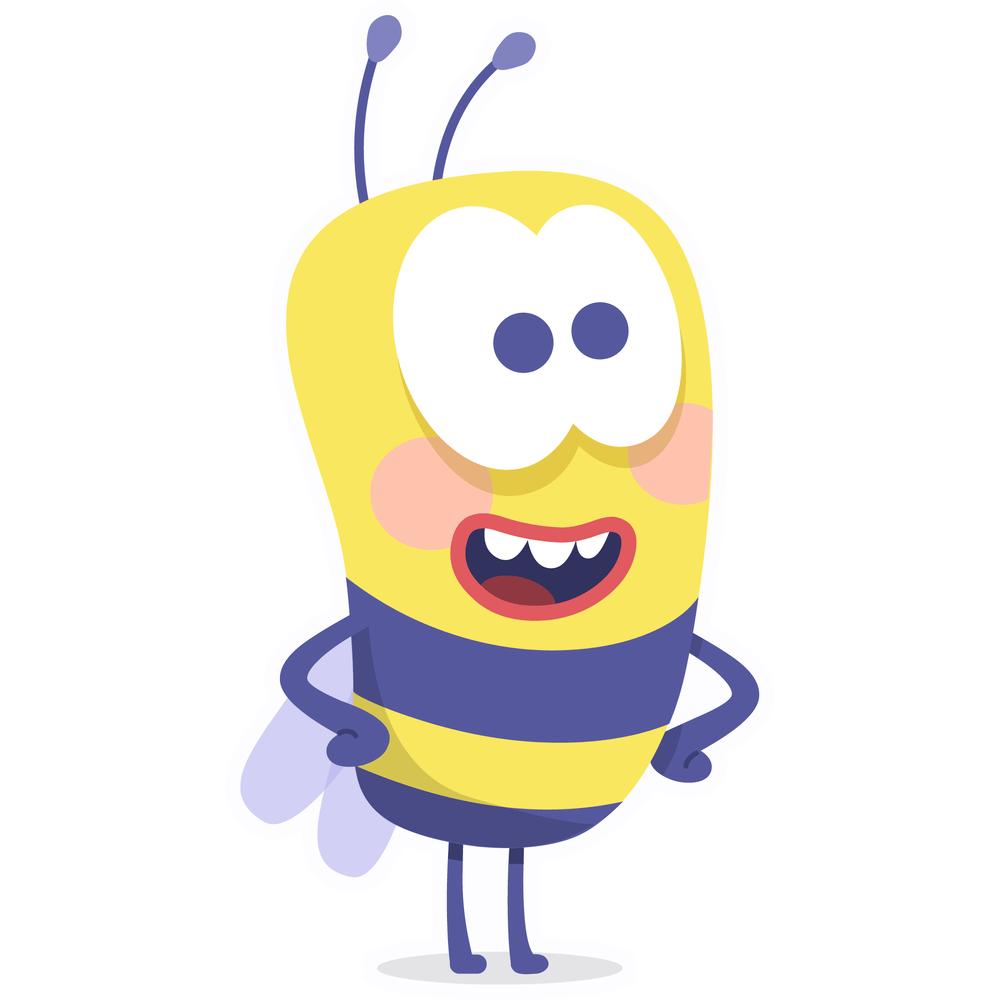 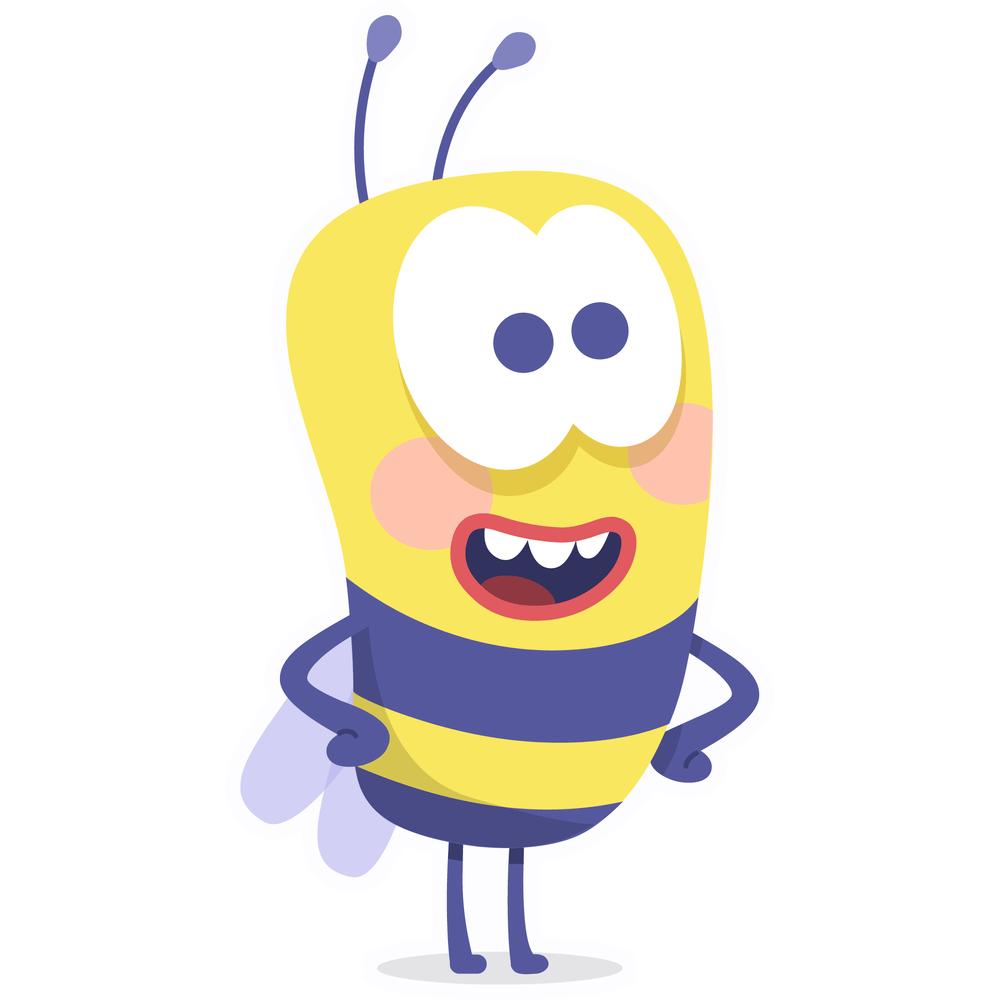 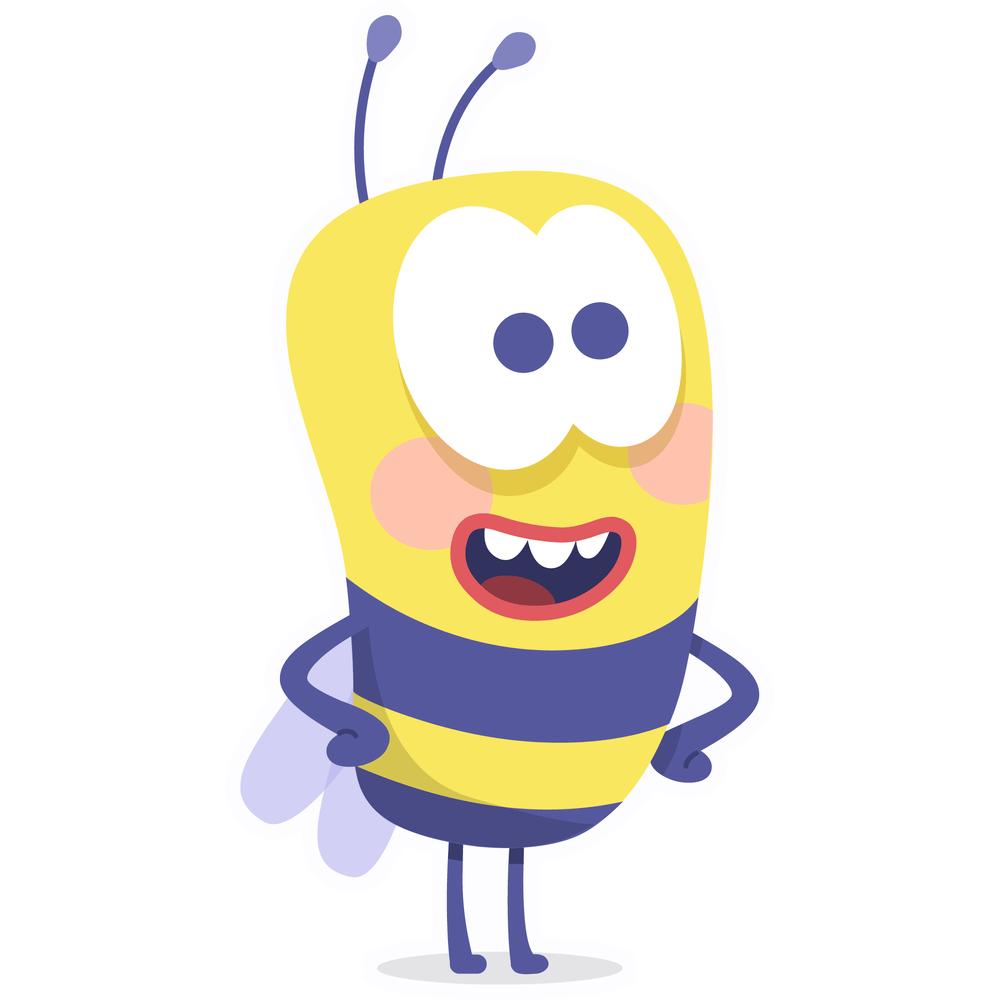 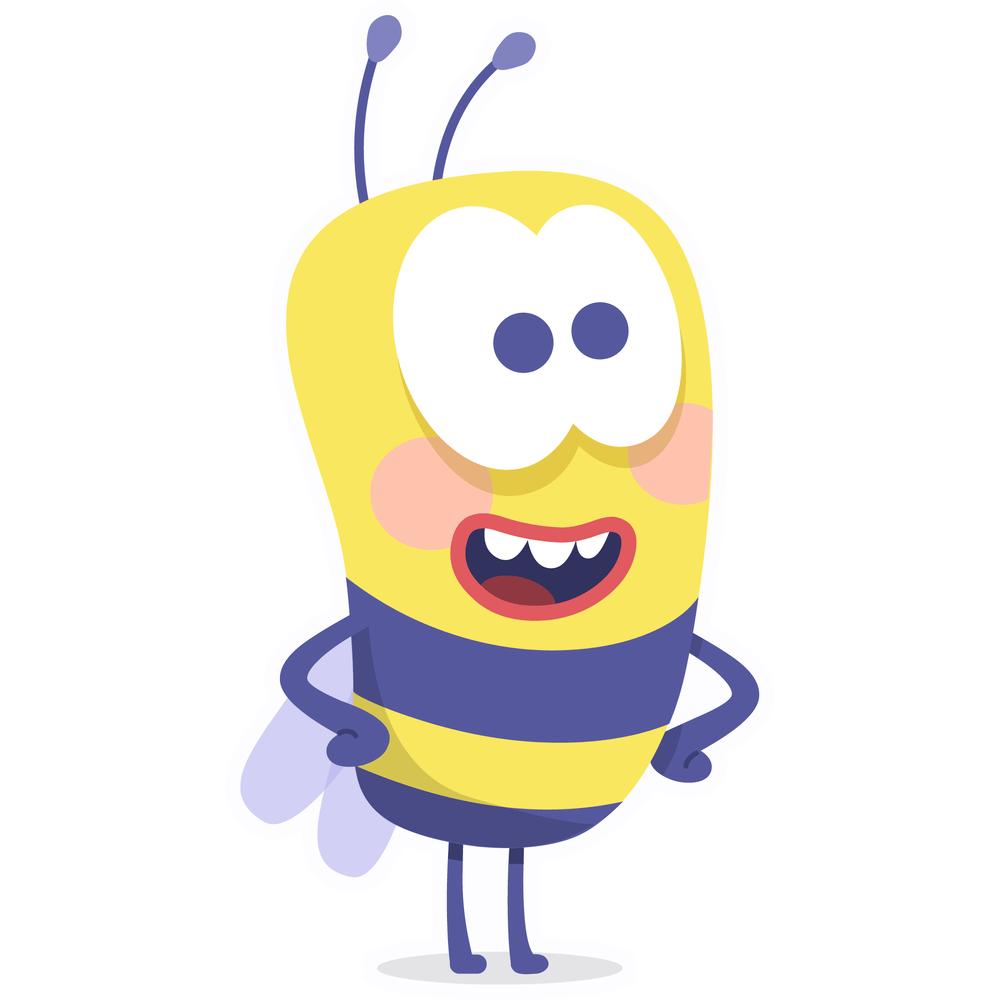 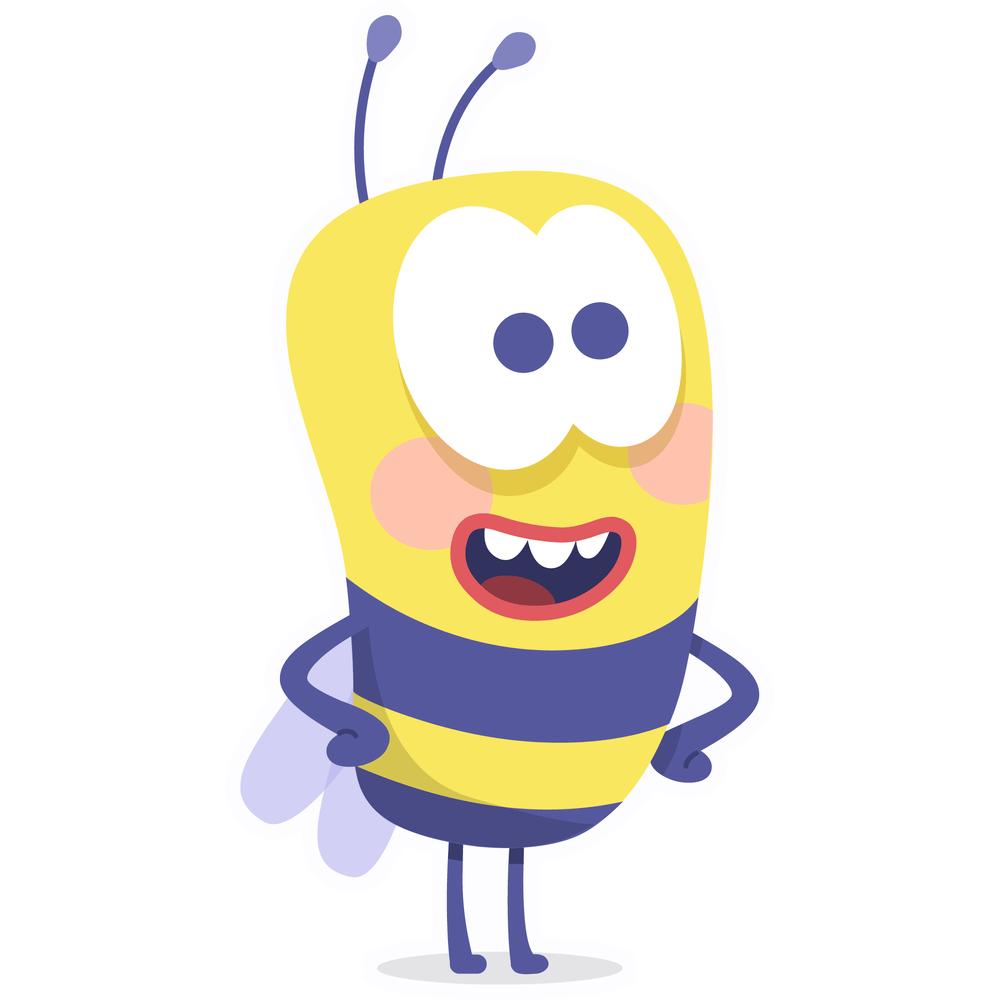 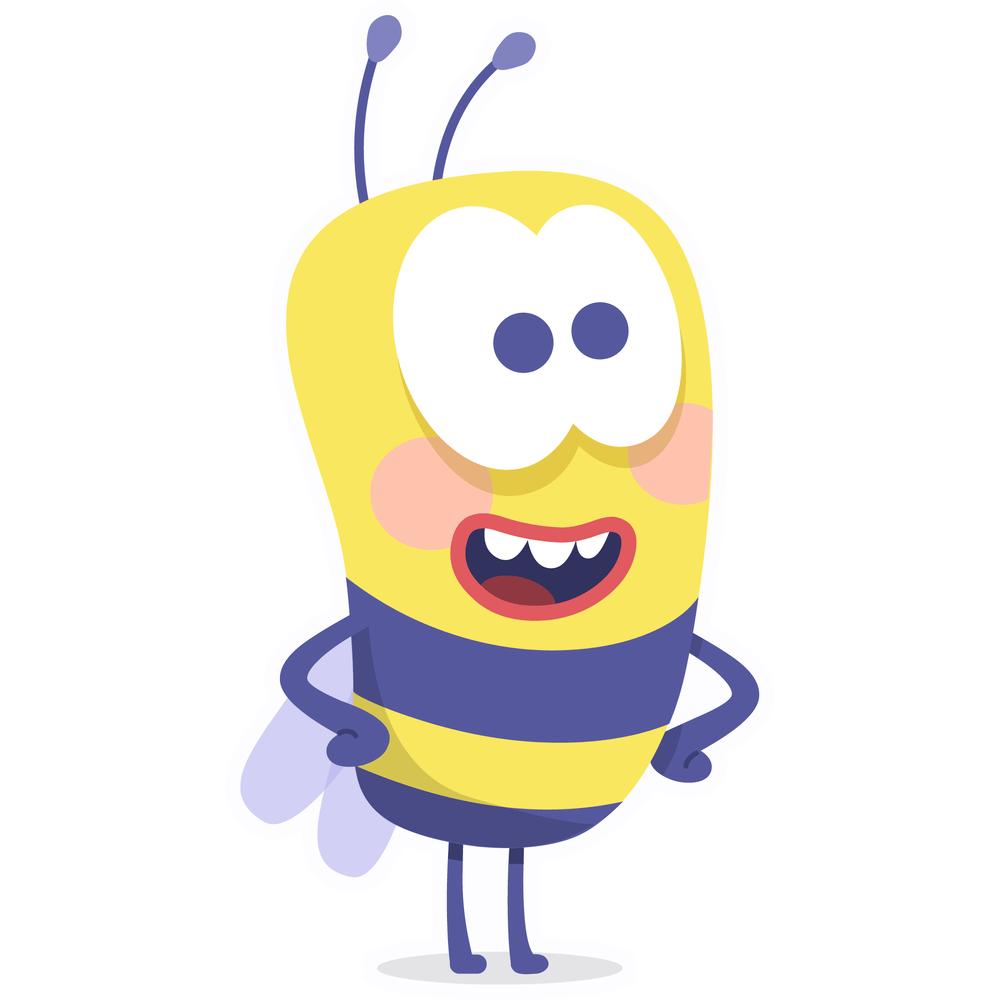 Fine-Grained Non-Interactive Key-Exchange
3
Key-Exchange Protocols
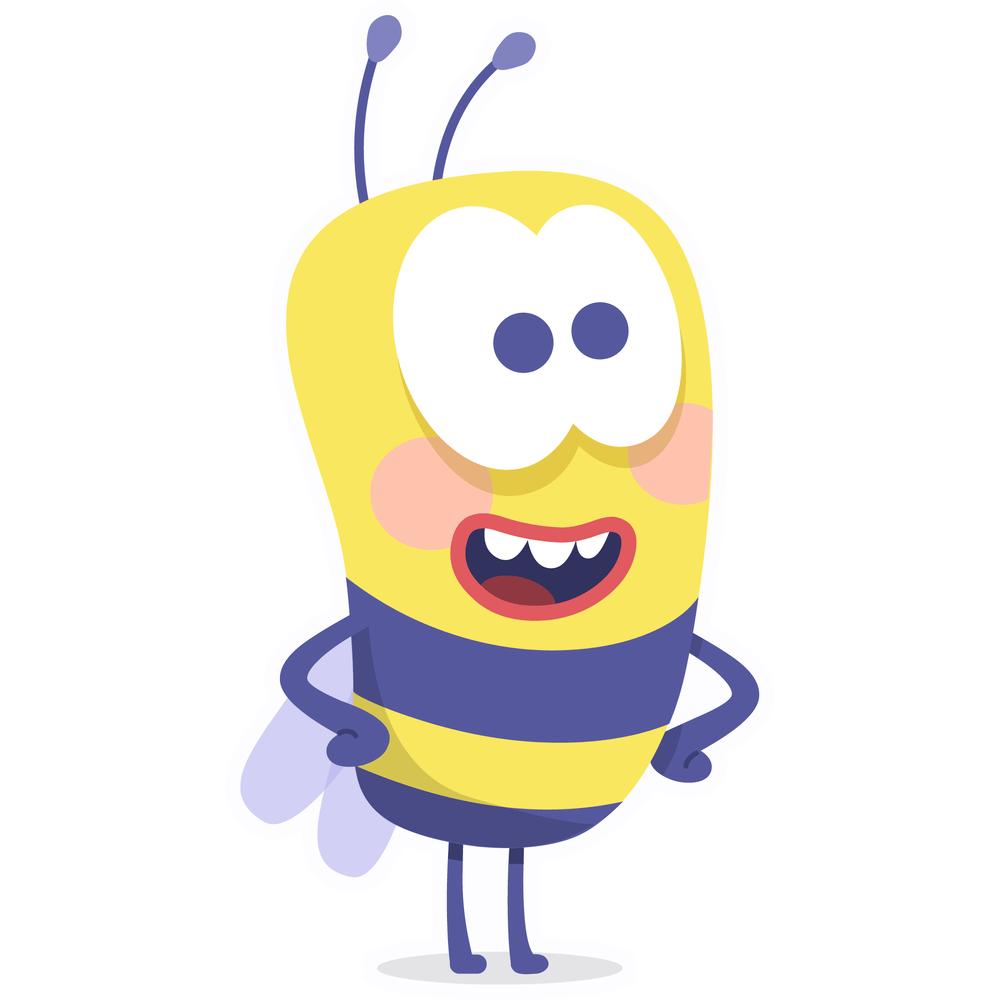 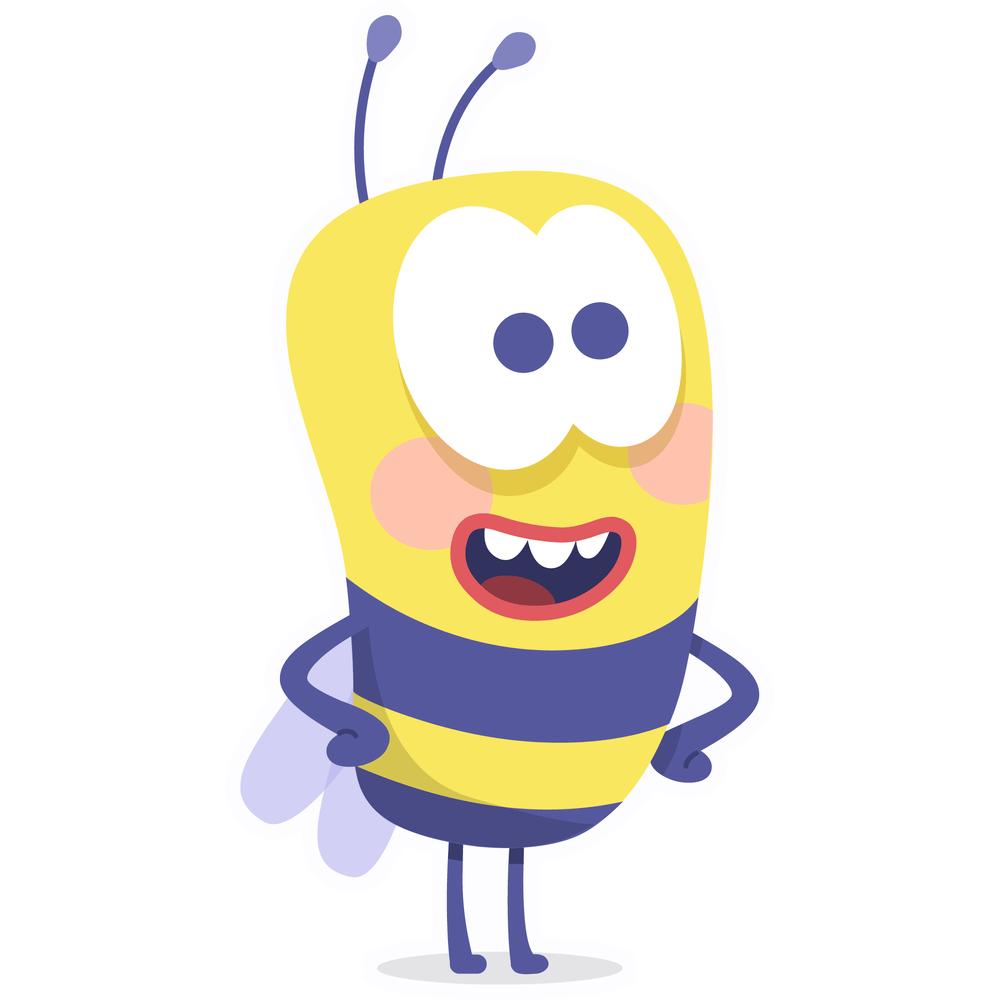 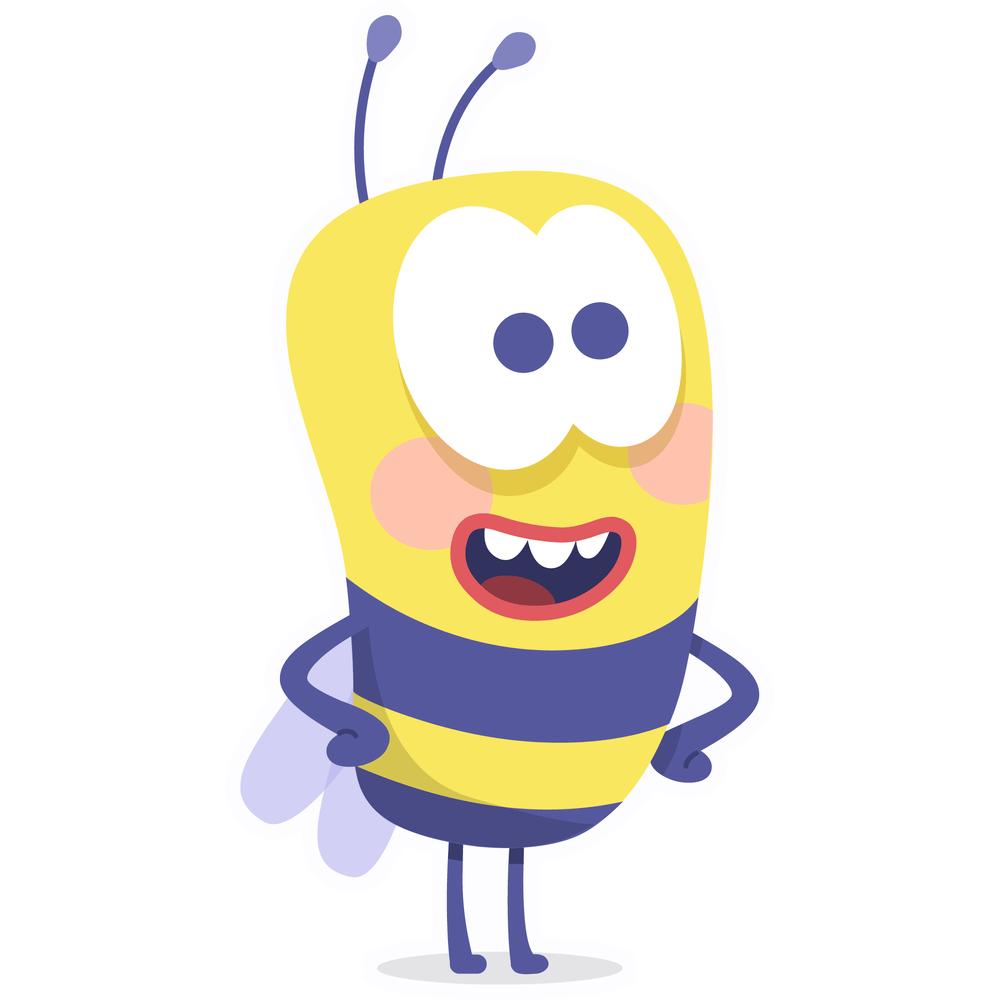 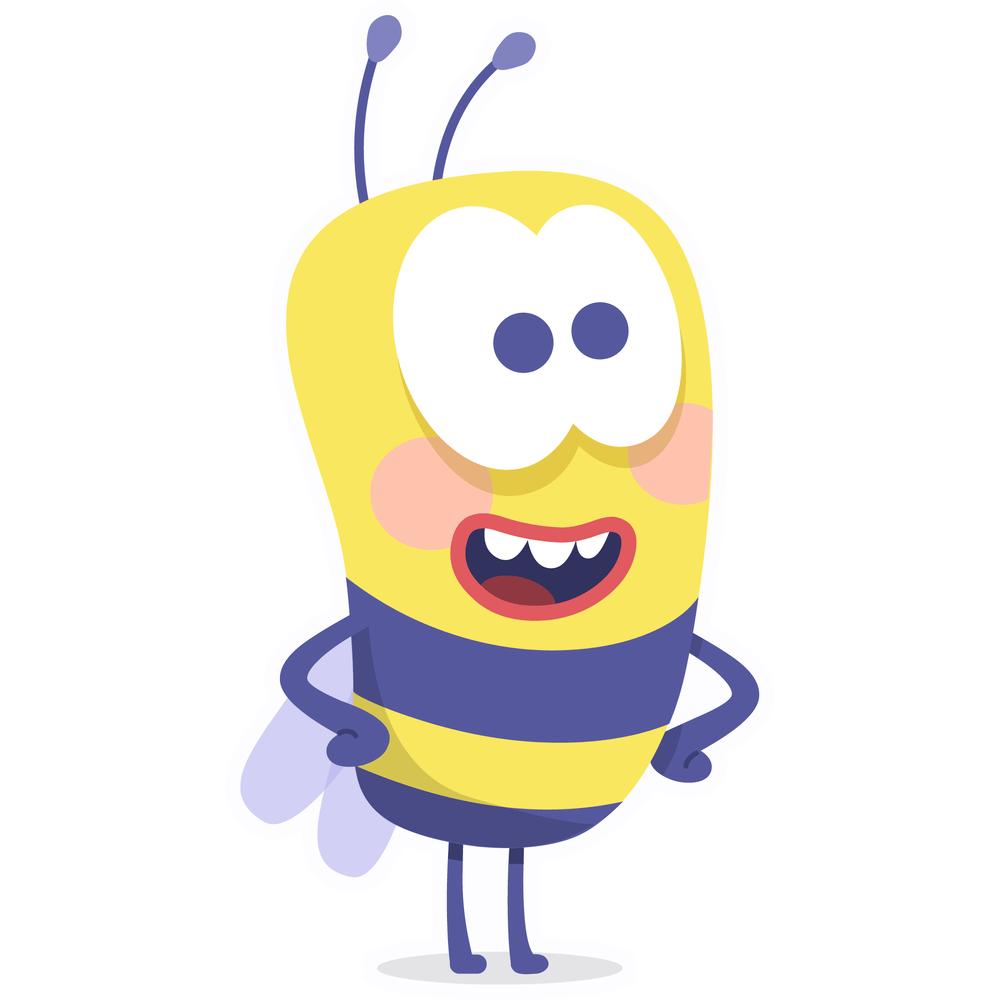 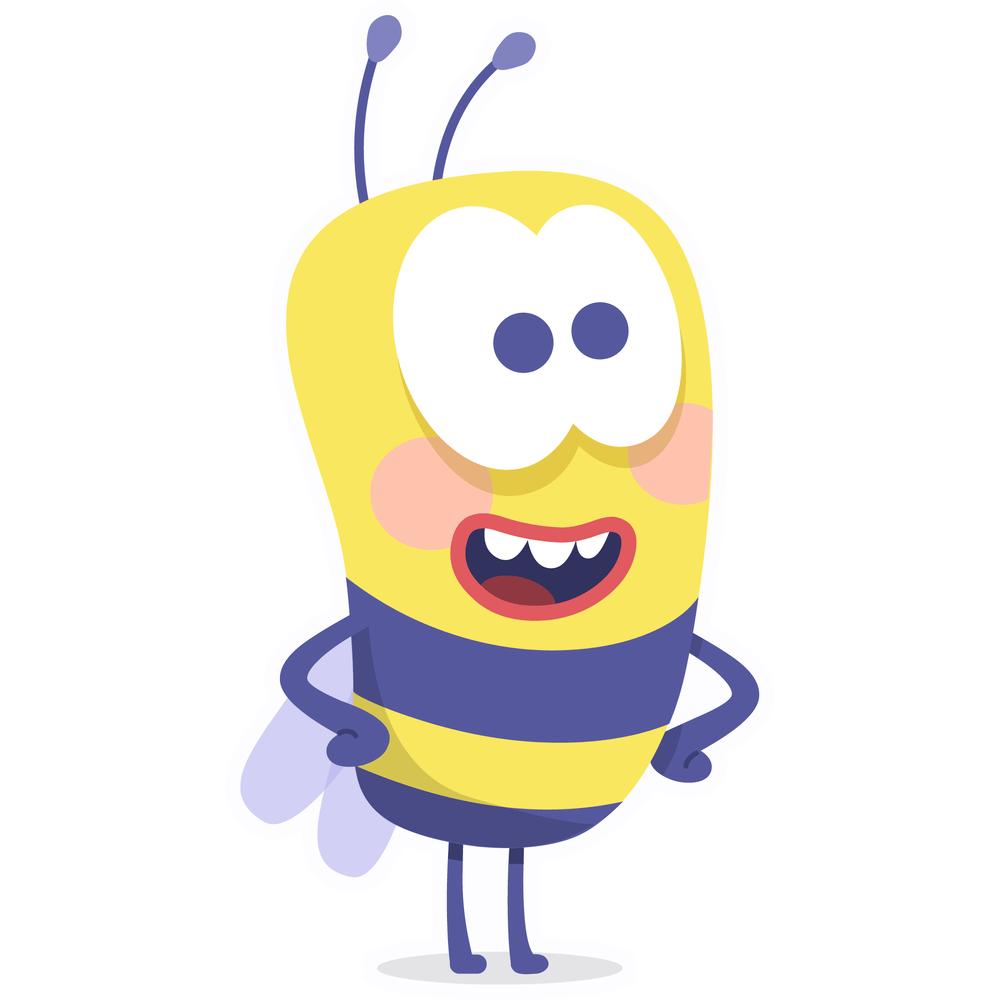 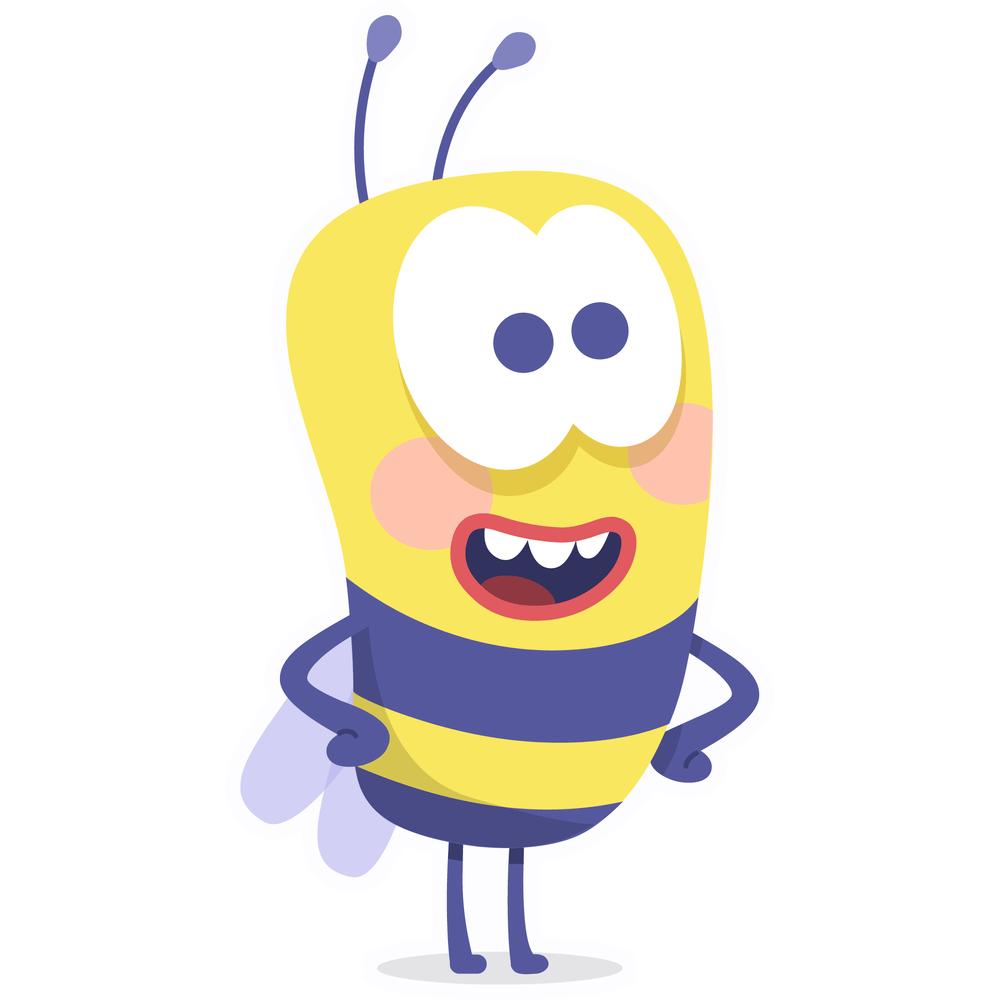 The key remains hidden from outside observers.
Fine-Grained Non-Interactive Key-Exchange
4
Non-Interactive Key-Exchange Protocols (NIKEs)
Fine-Grained Non-Interactive Key-Exchange
5
Non-Interactive Key-Exchange Protocols (NIKE)
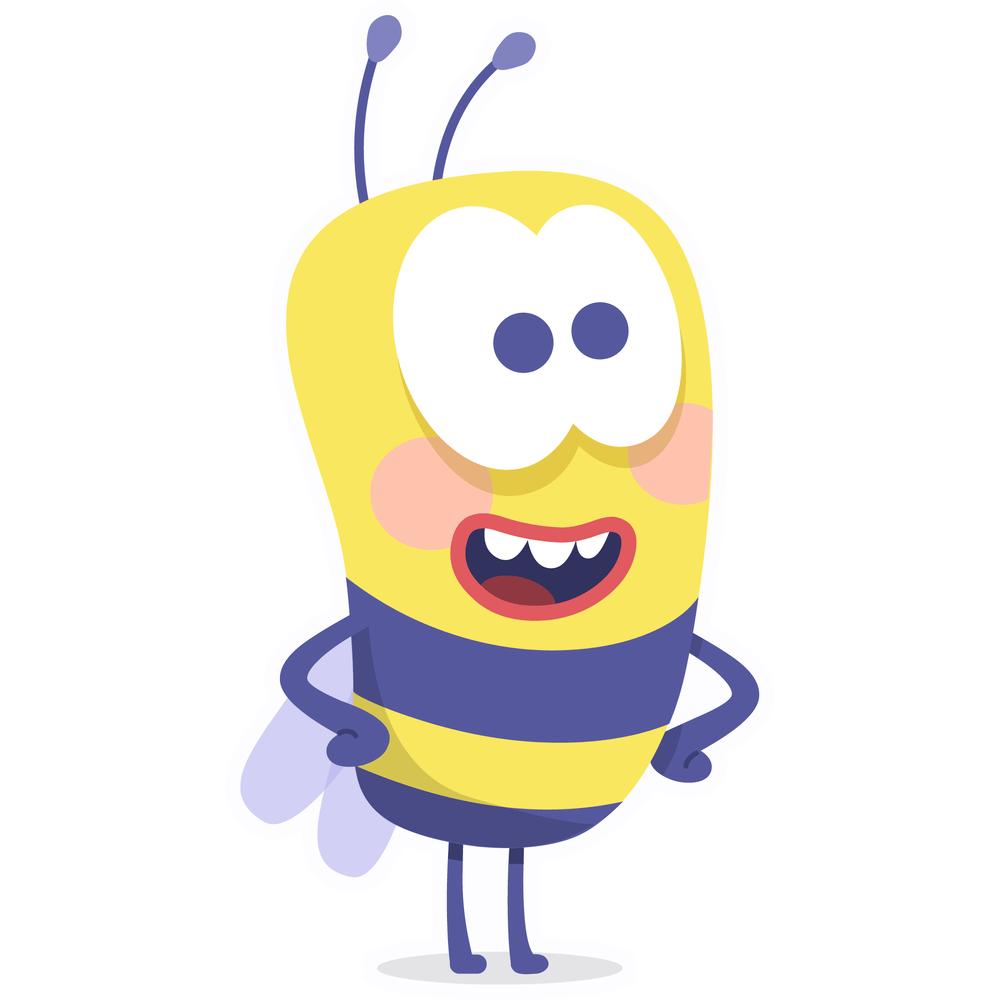 “one” single message simultaneously
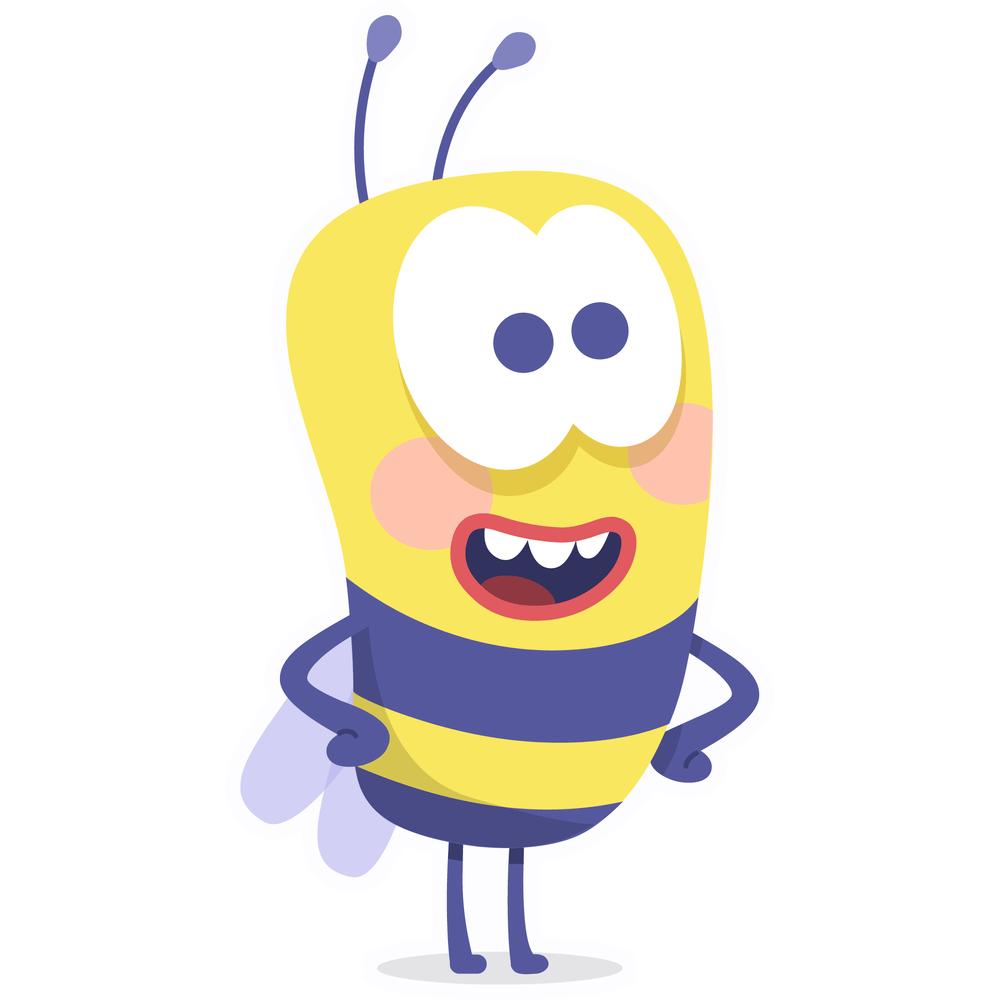 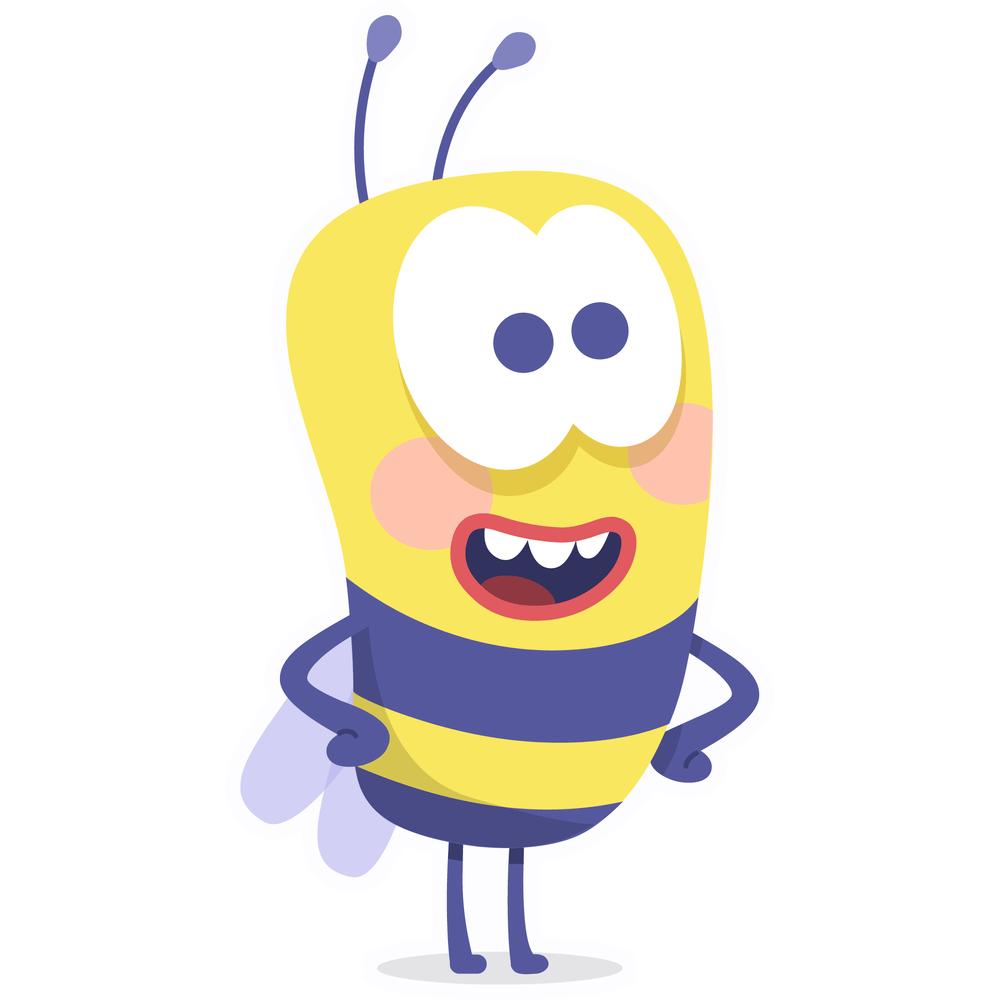 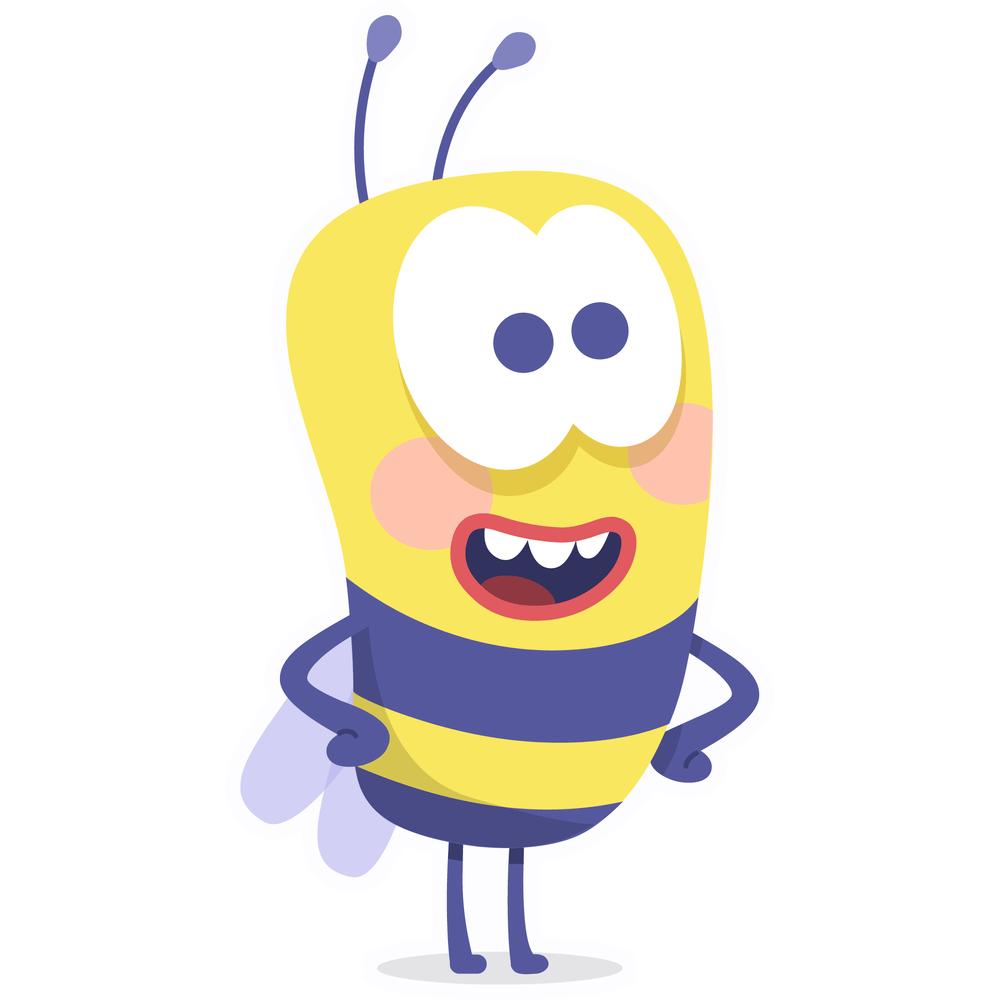 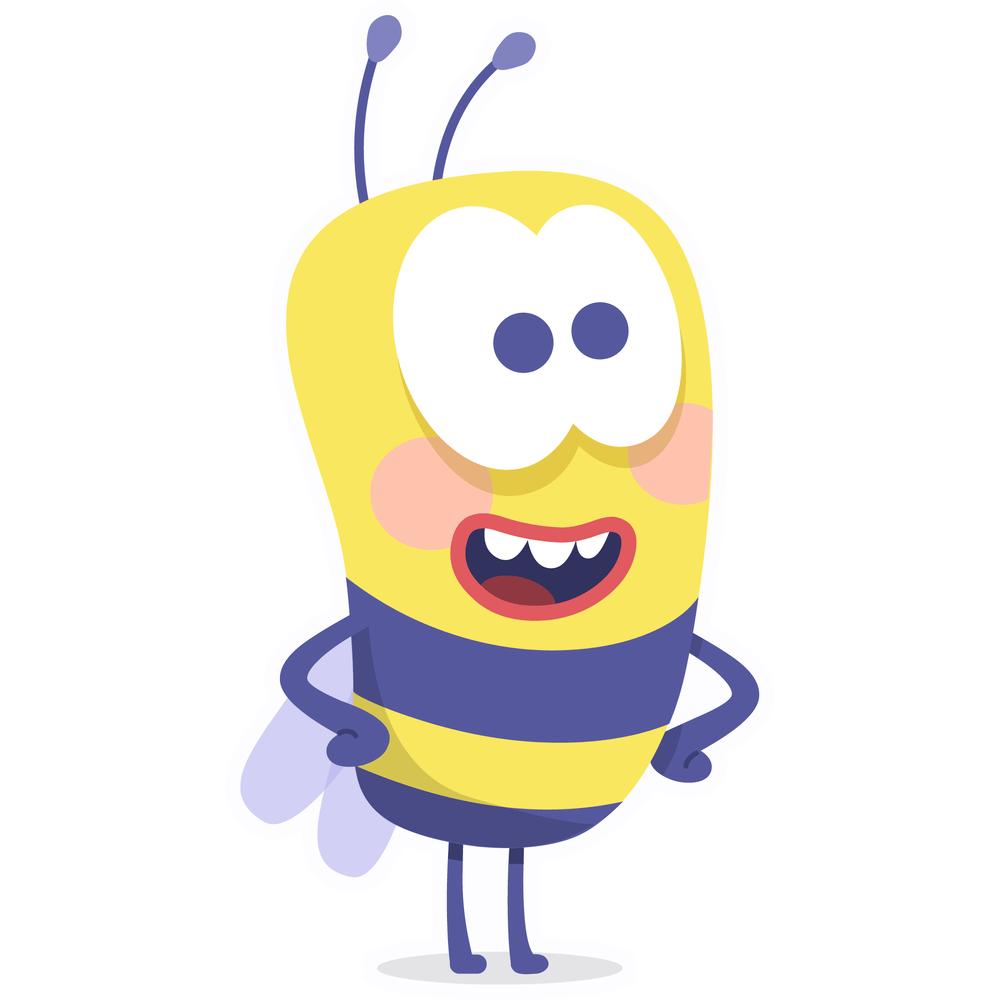 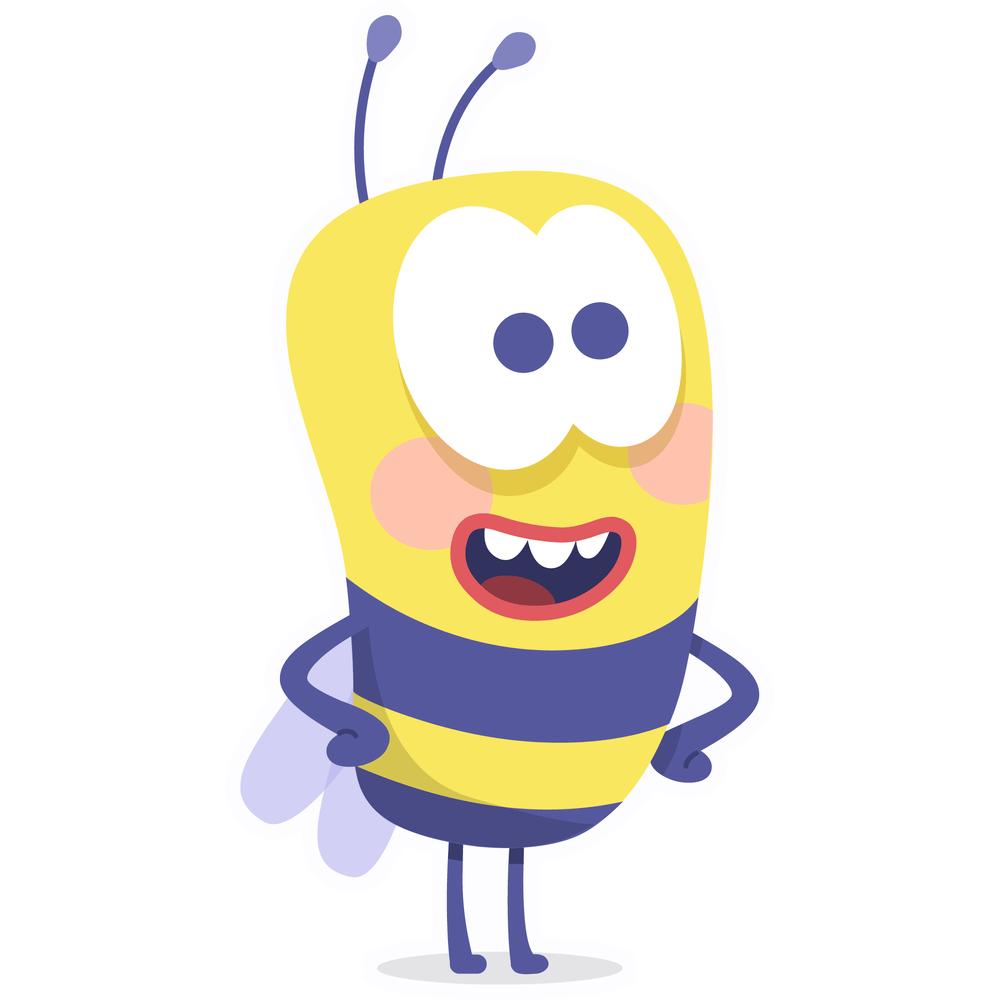 Fine-Grained Non-Interactive Key-Exchange
6
Non-Interactive Key-Exchange Protocols (NIKE)
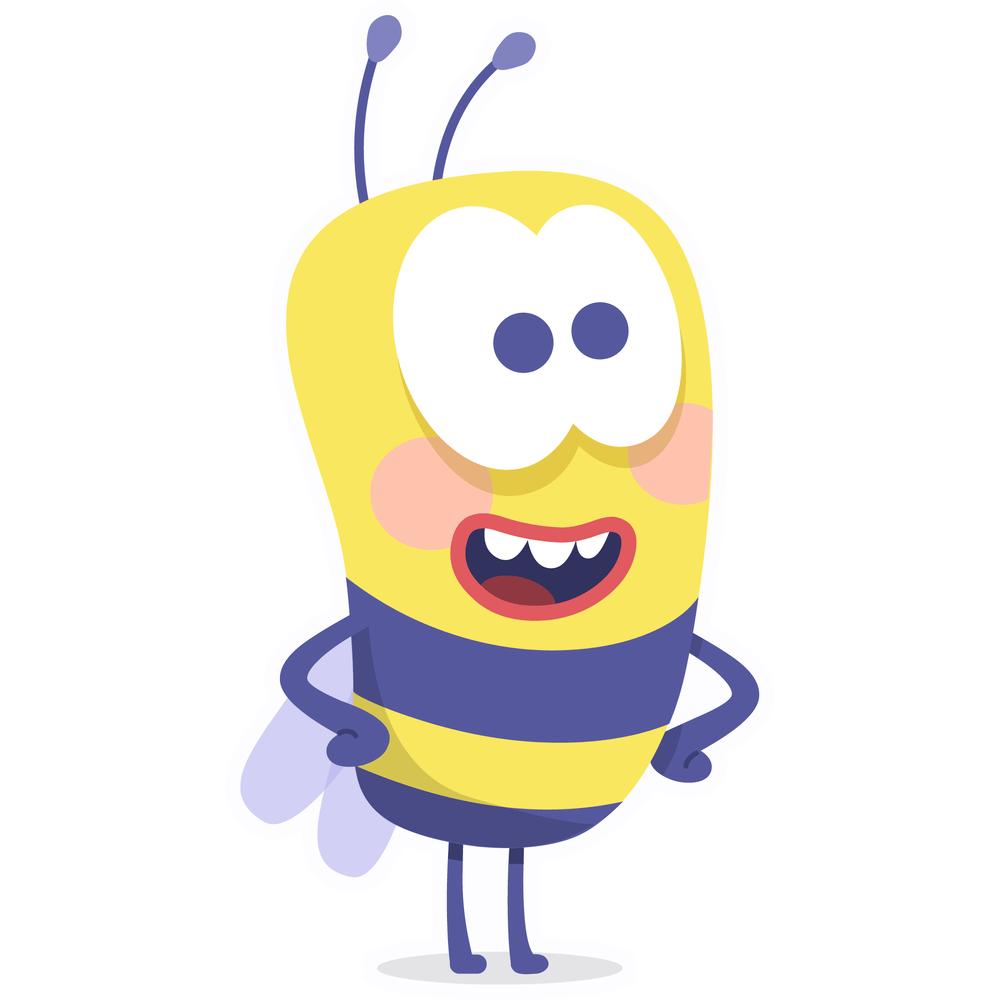 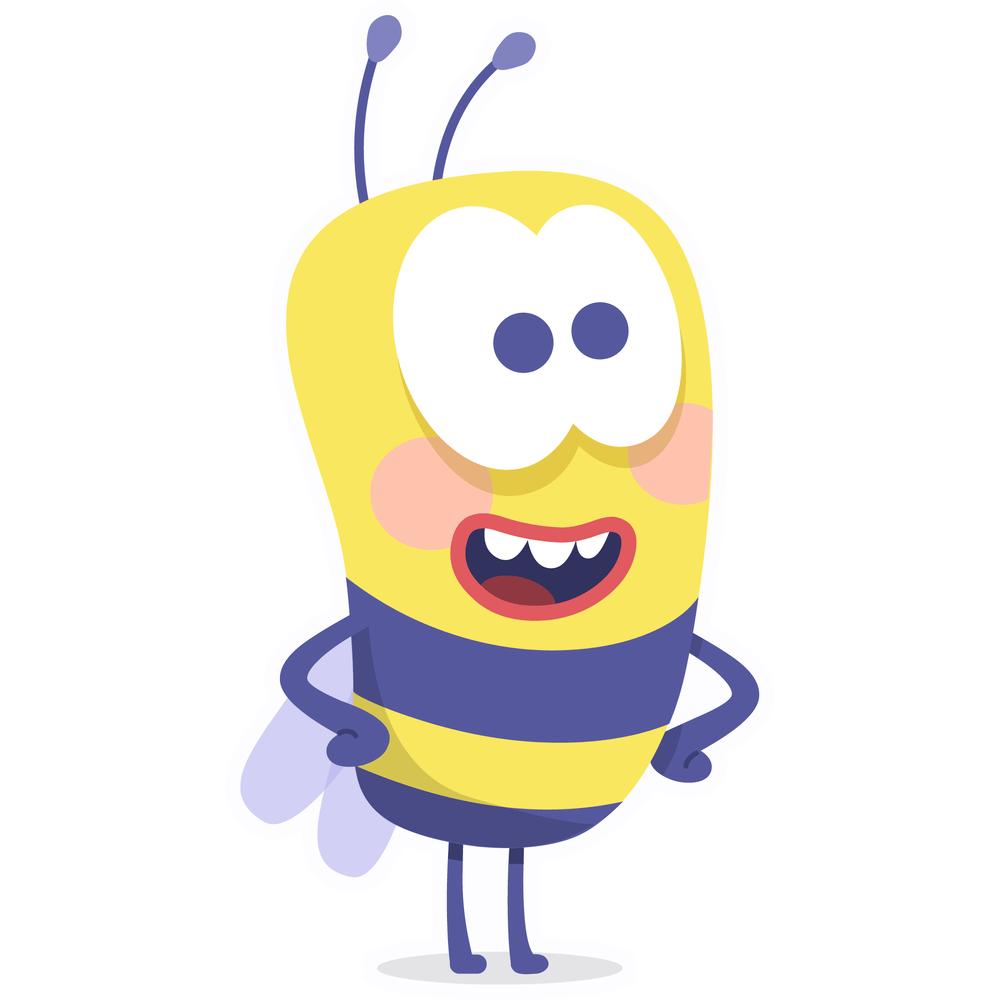 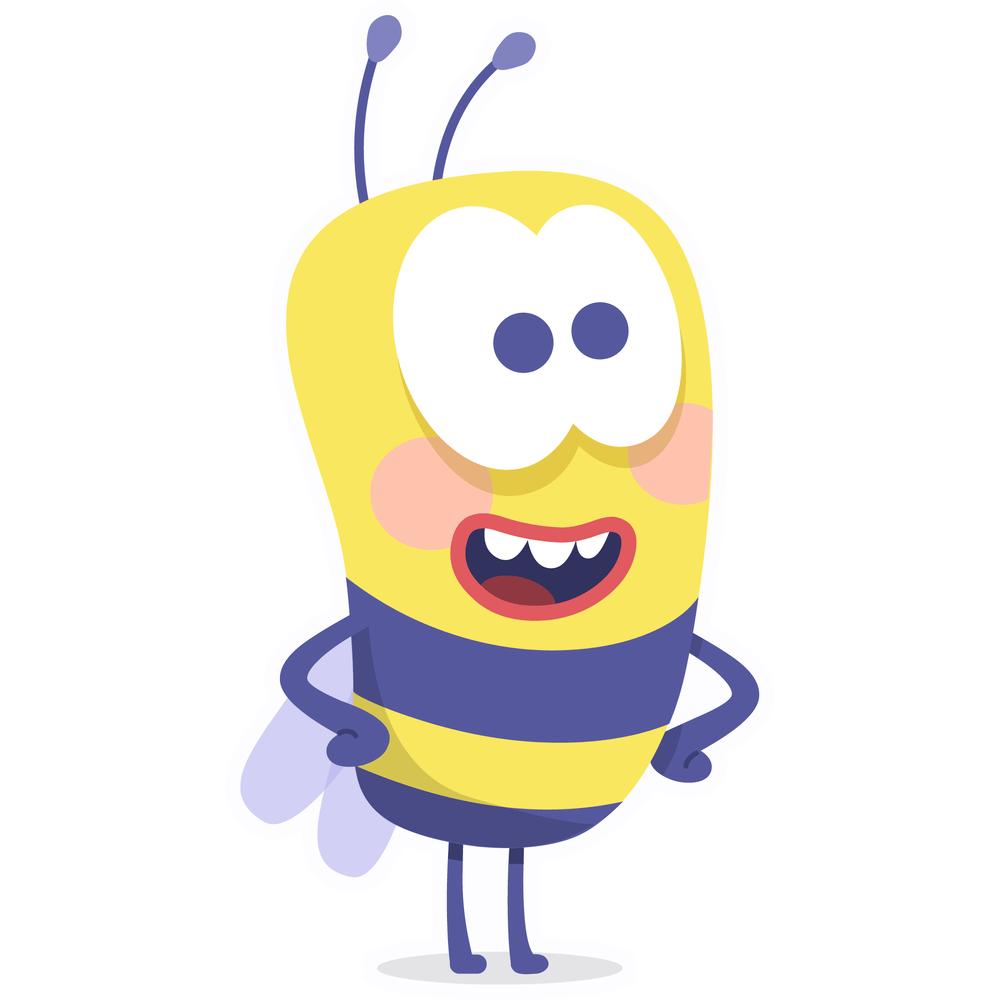 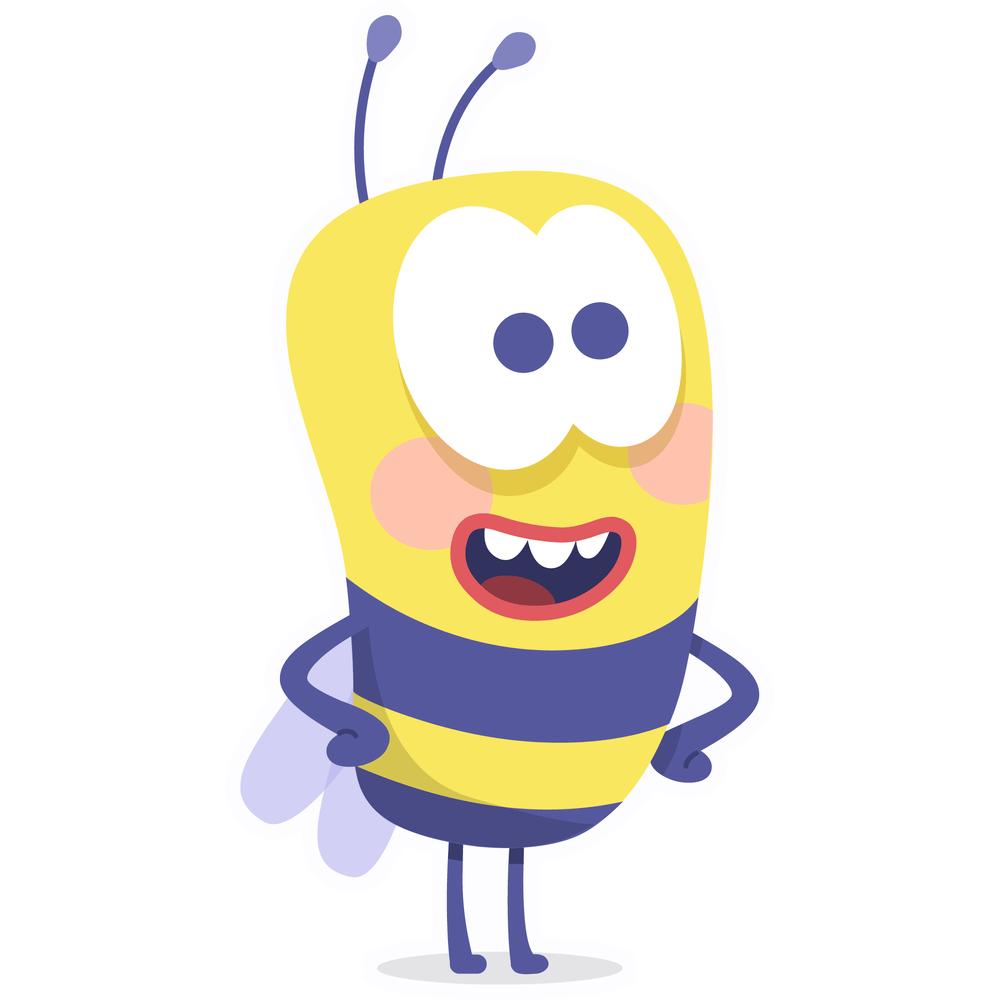 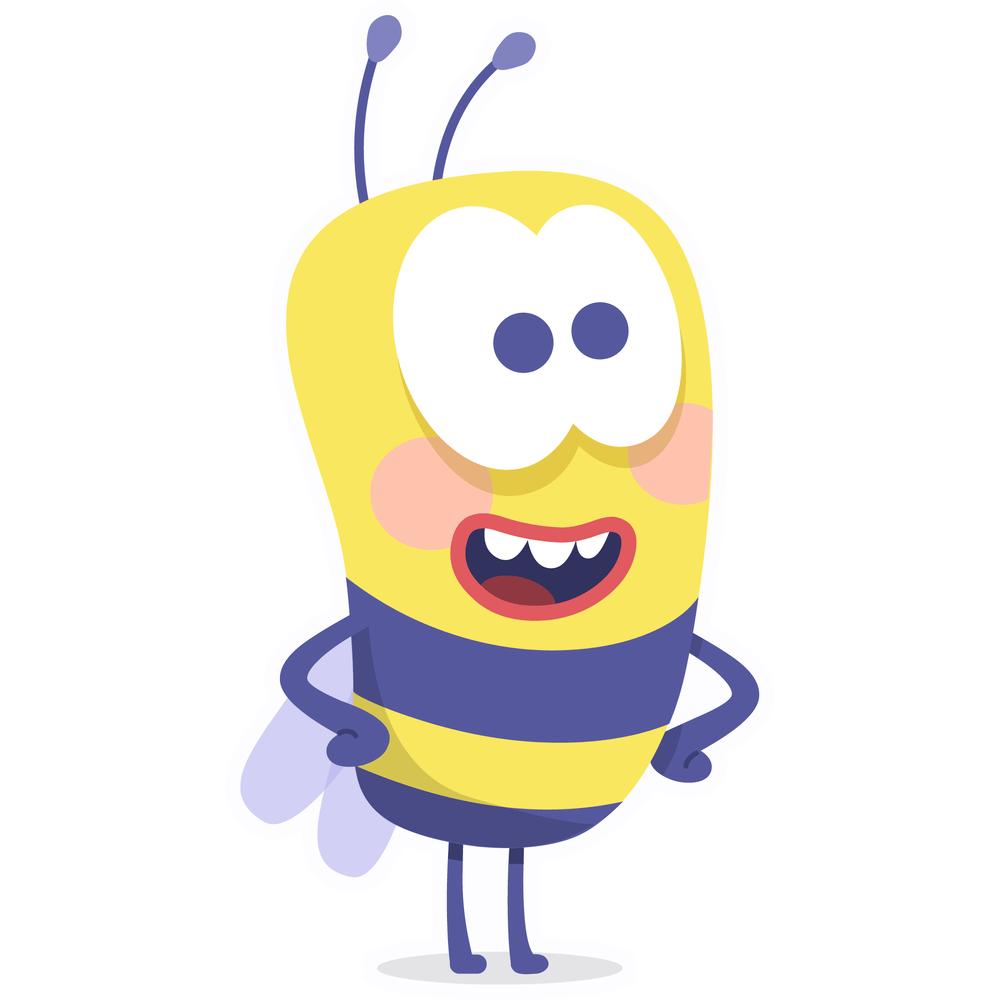 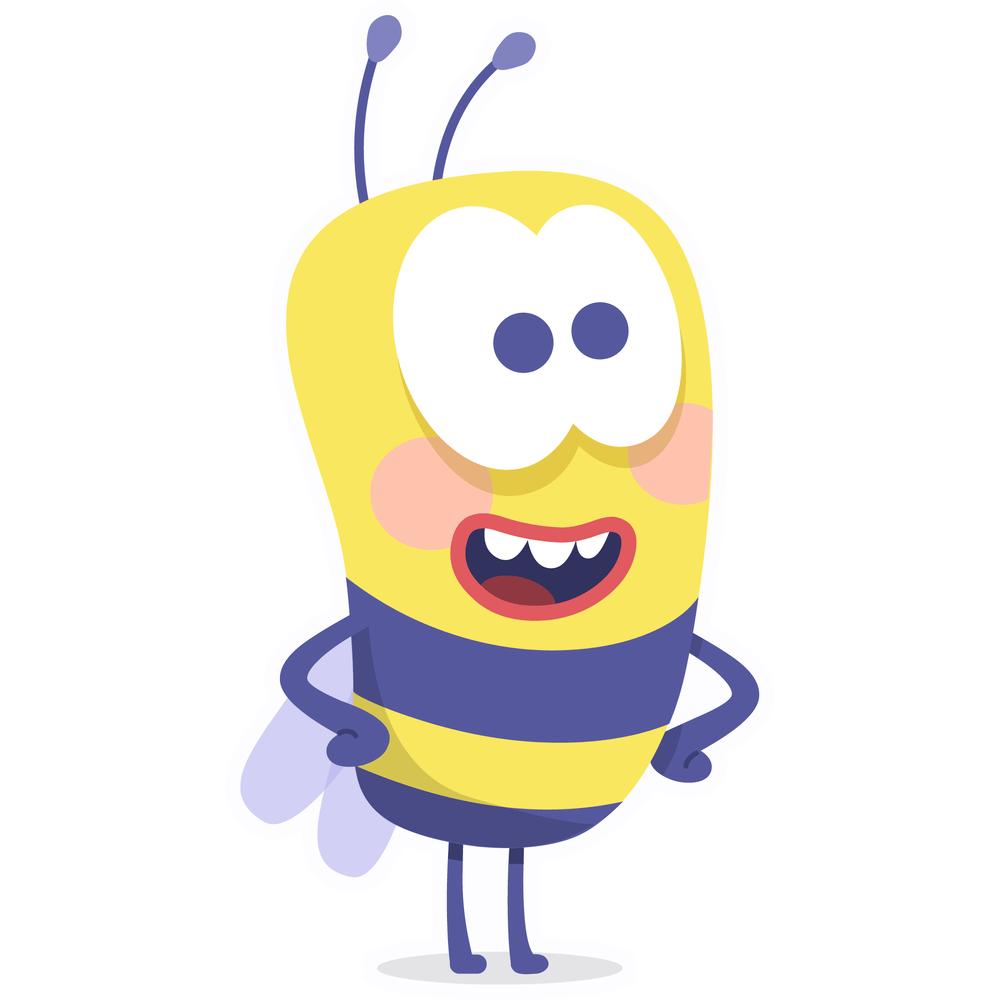 Fine-Grained Non-Interactive Key-Exchange
7
Non-Interactive Key-Exchange Protocols (NIKE)
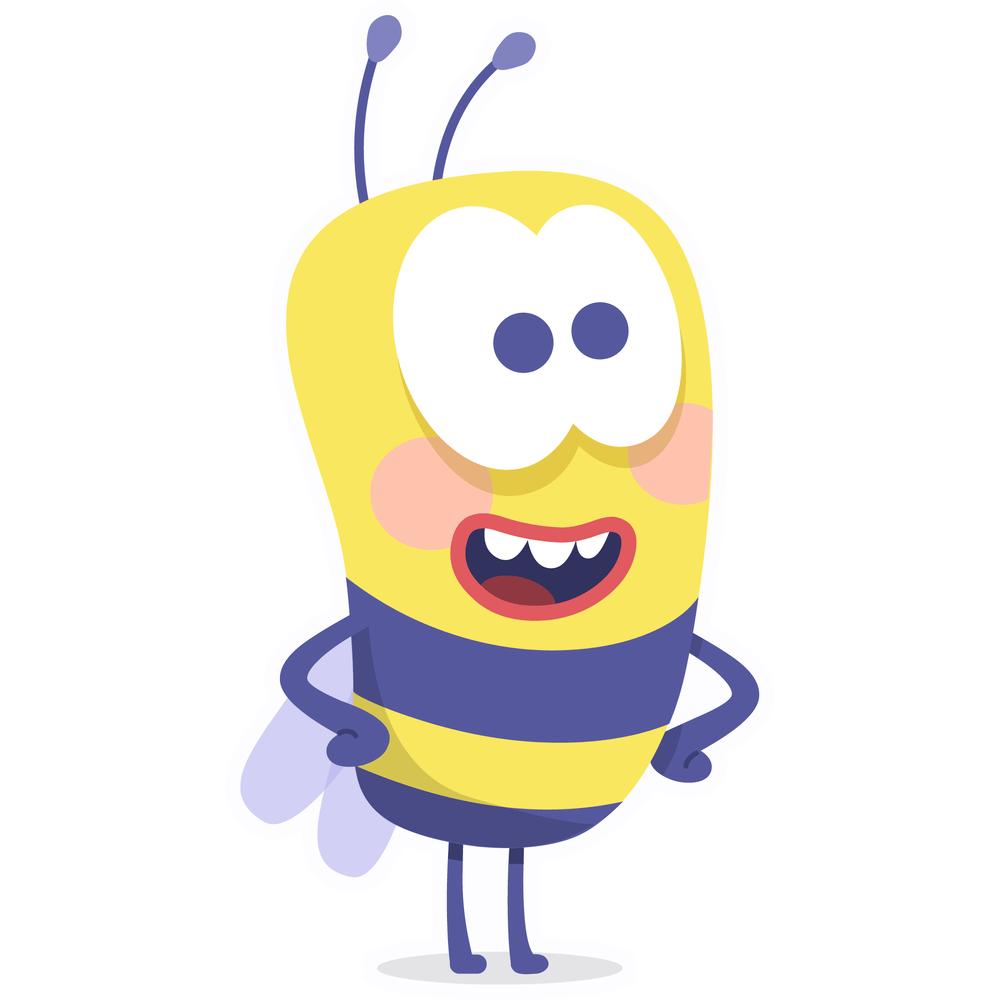 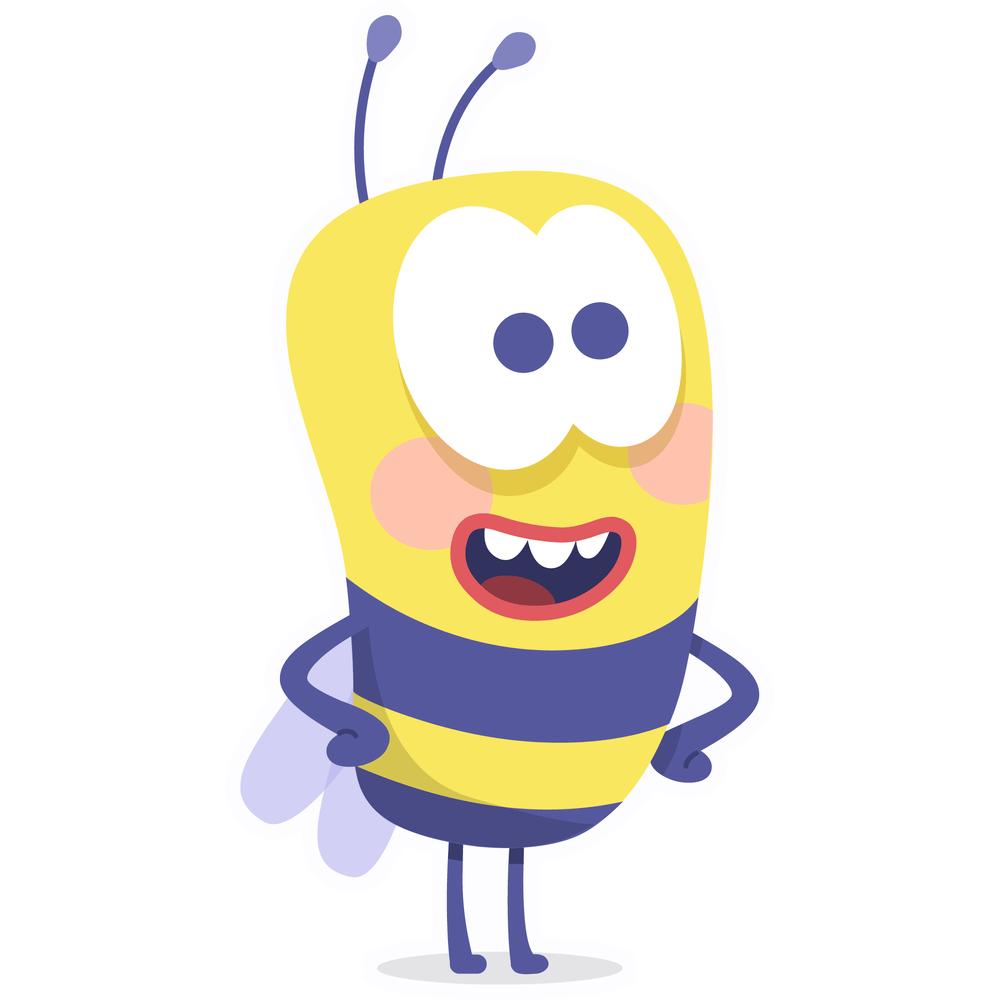 Any sub-group of parties can recover a shared key later on, and encrypt their communication.
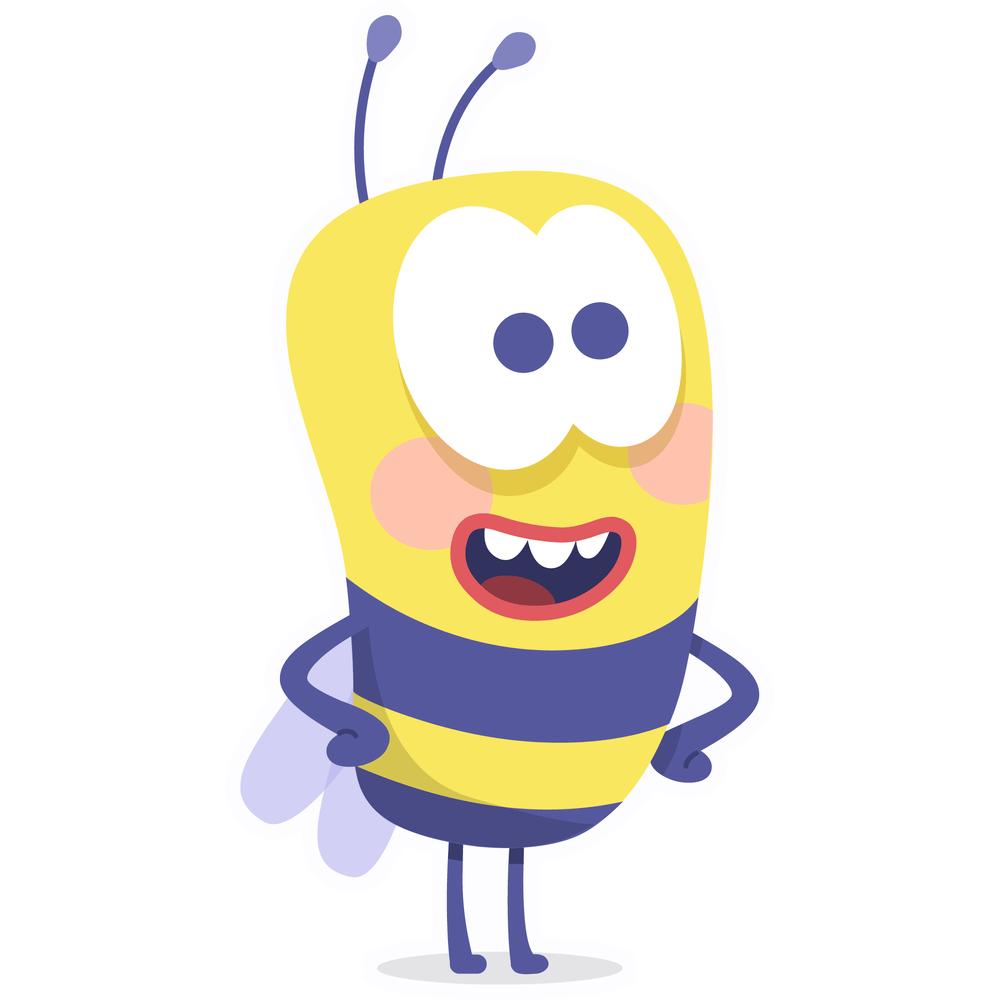 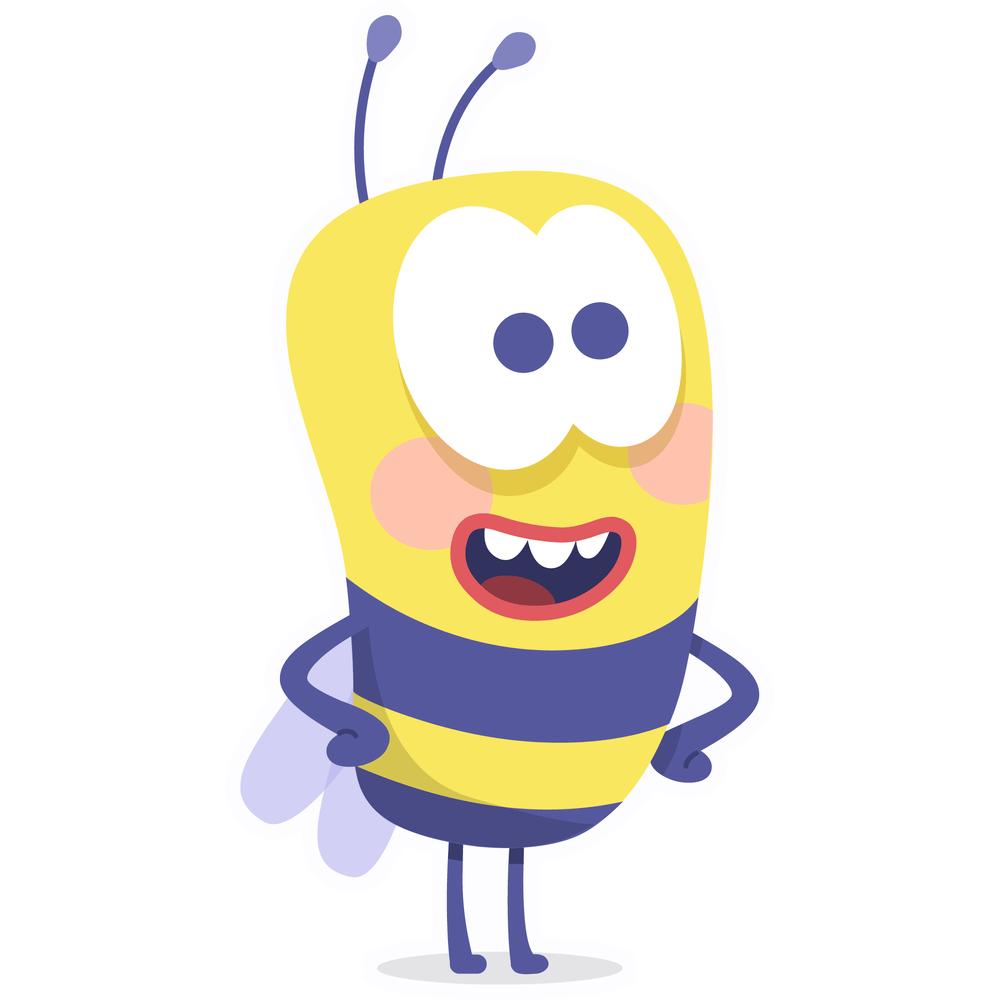 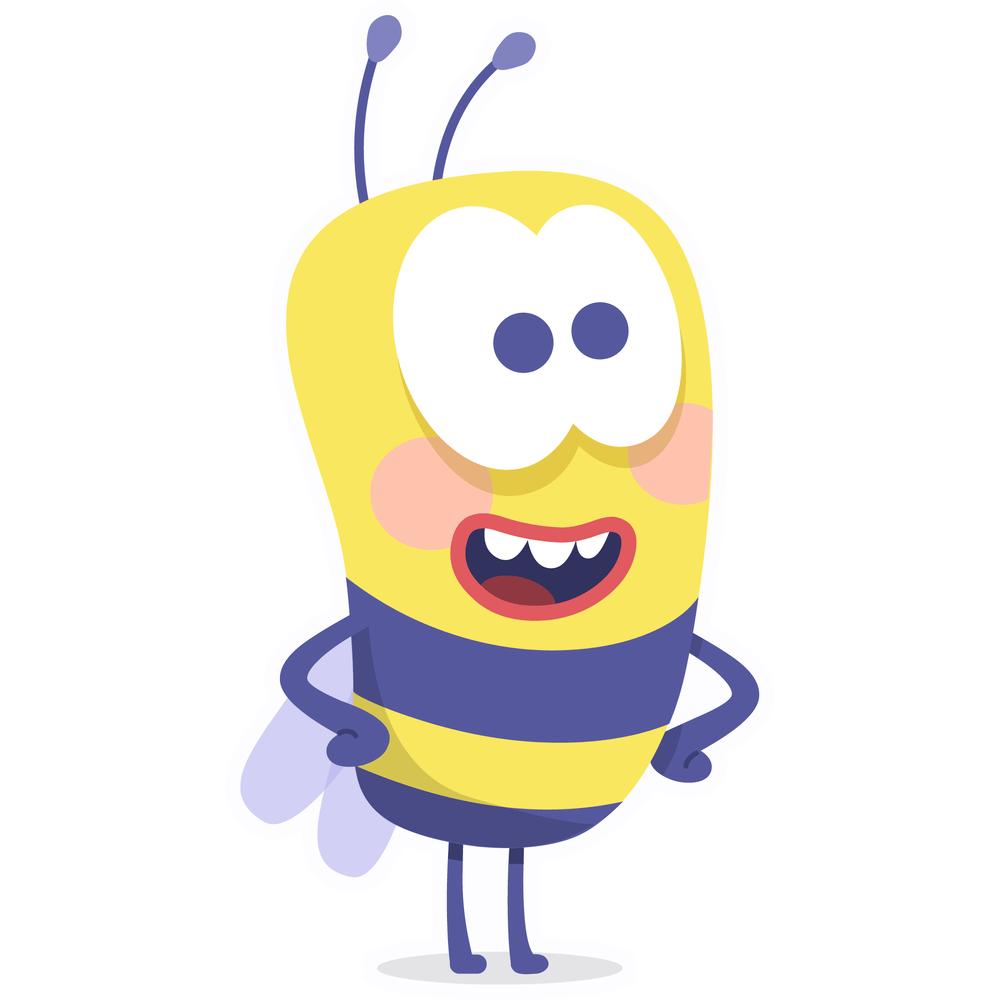 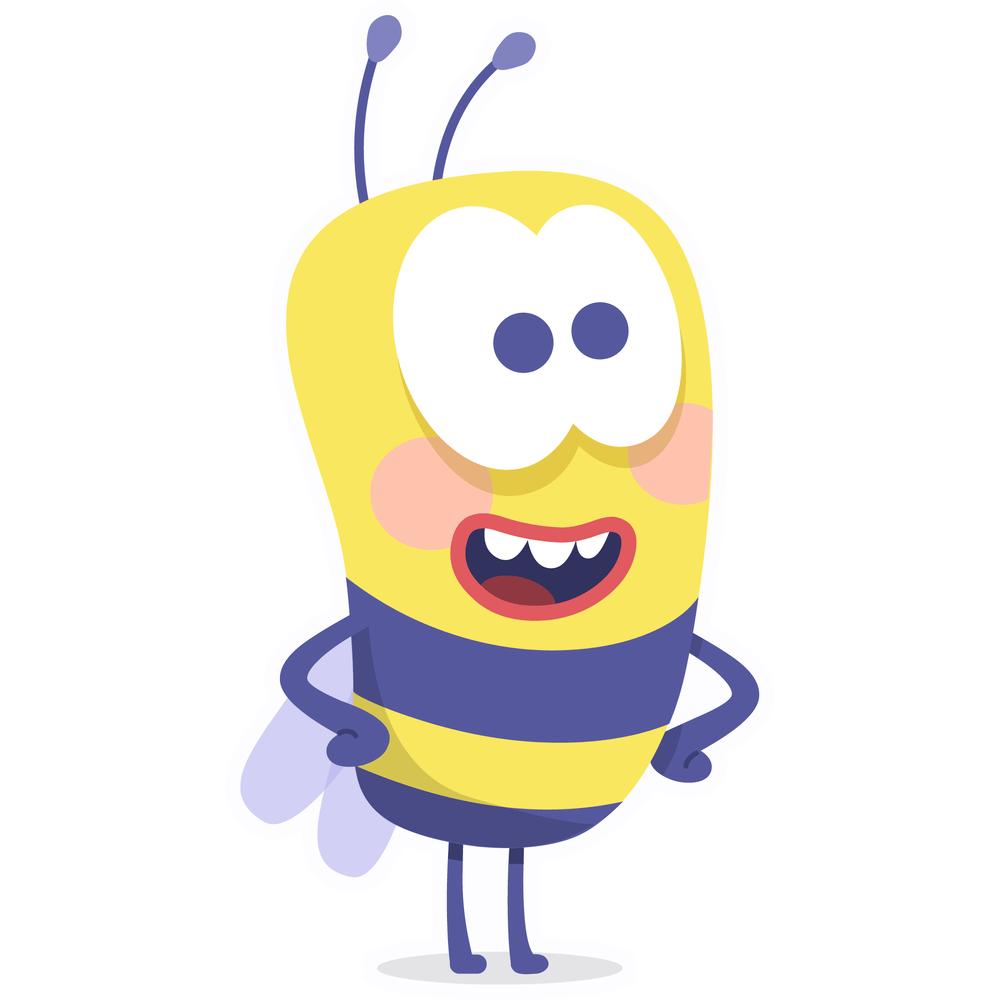 Fine-Grained Non-Interactive Key-Exchange
8
Previous Works on NIKEs
Fine-Grained Non-Interactive Key-Exchange
9
Previous Works (Highlights)
Fine-Grained Non-Interactive Key-Exchange
10
Fine-Grained Cryptography
Traditional cryptography 
 requires hardness of cryptographic primitives hold against arbitrary polynomial adversaries.
 Fine-grained cryptography
 study the feasibility of cryptographic primitives when the adversarial power is restricted (e.g. fixed polynomial bound)

  Motivation: Hope of basing the existence of stronger primitives from weaker assumptions 
Example: fine-grained public-key encryption from exp-secure one-way function
Fine-Grained Non-Interactive Key-Exchange
11
Fine-Grained Non-Interactive Key-Exchange
Fine-Grained Non-Interactive Key-Exchange
12
ACMS23 Results
4-NIKE with quadratic security in Shoup’s generic group model (SGGM)
We could not prove it from standard assumptions

One cannot achieve more than quadratic security in Maurer’s generic group model (MGGM)
Fine-Grained Non-Interactive Key-Exchange
13
ACMS23 Results
4-NIKE with quadratic security in Shoup’s generic group model (SGGM)
We could not prove it from standard assumptions

One cannot achieve more than quadratic security in Maurer’s generic group model (MGGM)
There is a gap between the two results!
SGGM: Parties have access to the group elements through some random representations.

MGGM: Parties have no access the group elements!
Fine-Grained Non-Interactive Key-Exchange
14
ACMS23 Limitations + Our Contributions
Can we construct a fine-grained K-NIKE based on standard assumptions in the plain model?
Fine-Grained Non-Interactive Key-Exchange
15
ACMS23 Limitations + Our Contributions
Can we construct a fine-grained K-NIKE based on standard assumptions in the plain model?




Is it possible to close the gap between the positive and negative results?
Fine-Grained Non-Interactive Key-Exchange
16
ACMS23 Limitations + Our Contributions
Can we construct a fine-grained K-NIKE based on standard assumptions in the plain model?




Is it possible to close the gap between the positive and negative results?
4-NIKE with quadratic security under sub-exponential hardness of CDH and the existence of an exponentially secure injective PRG.
Fine-Grained Non-Interactive Key-Exchange
17
ACMS23 Limitations + Our Contributions
Can we construct a fine-grained K-NIKE based on standard assumptions in the plain model?




Is it possible to close the gap between the positive and negative results?
4-NIKE with quadratic security under sub-exponential hardness of CDH and the existence of an exponentially secure injective PRG.
4-NIKE with sub-quadratic security in MGGM assuming exponentially-secure injective PRG
Fine-Grained Non-Interactive Key-Exchange
18
Our Contributions (intuitions)
4-NIKE with quadratic security under CDH and exponentially-secure injective PRG
4-NIKE with sub-quadratic security in MGGM assuming exponentially-secure injective PRG
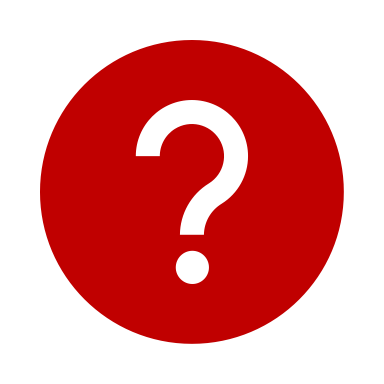 Doesn’t security in plain model imply security in GGM?
No!
In GGM, adversary has restricted access to oracle but has infinite computational power outside oracle.
We need unlimited adversary to close the gap of ACMS23 even if it is not the case in real-world!
 They had to assume an adversary with unlimited power to prove their impossibility result!
Our proof techniques break in GGM.
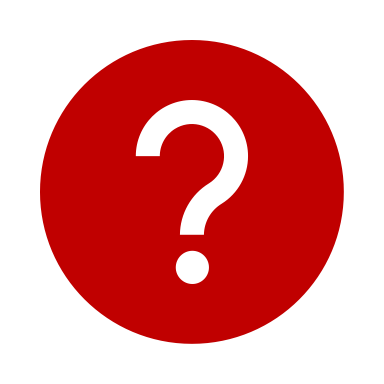 Isn’t (injective) PRG broken in GGM?
Yes!
We don’t assume a generic adversary cannot break PRG!
if there exists no “standard model” adversary against injective PRG, then our construction is secure against this unconditional adversary in MGGM.
Fine-Grained Non-Interactive Key-Exchange
19
Our Contributions
4-NIKE with quadratic security under CDH and exponentially-secure injective PRG
4-NIKE with sub-quadratic security in MGGM assuming exponentially-secure injective PRG
Fine-Grained Non-Interactive Key-Exchange
20
Fine-grained 4-NIKE (naïve idea)
Fine-Grained Non-Interactive Key-Exchange
21
Fine-grained 4-NIKE (naïve idea)
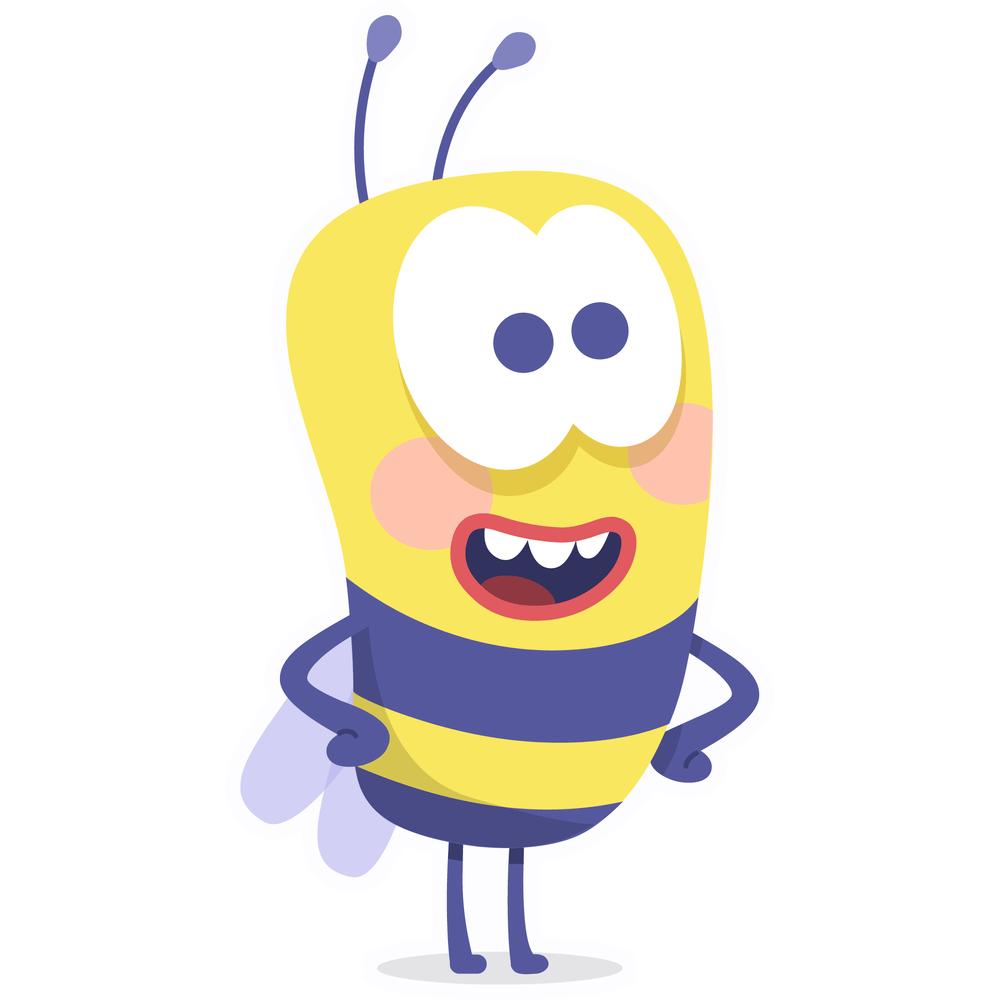 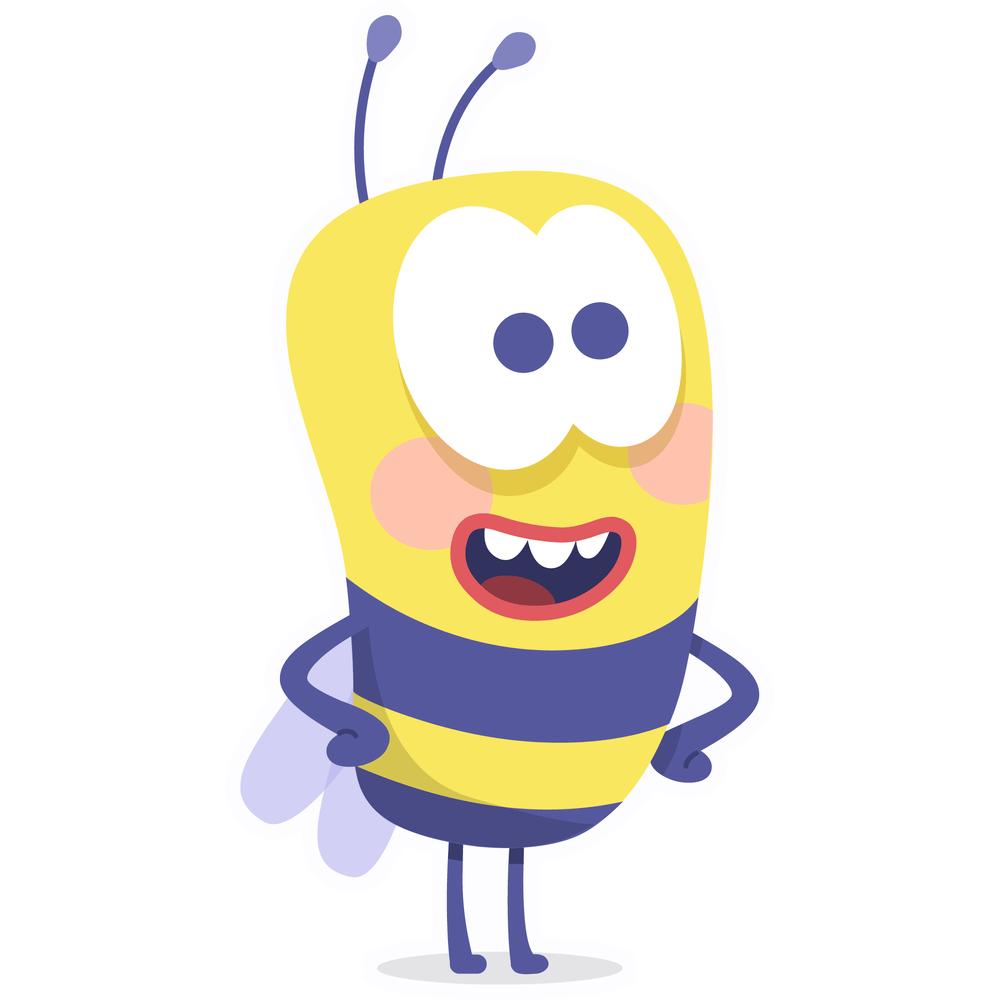 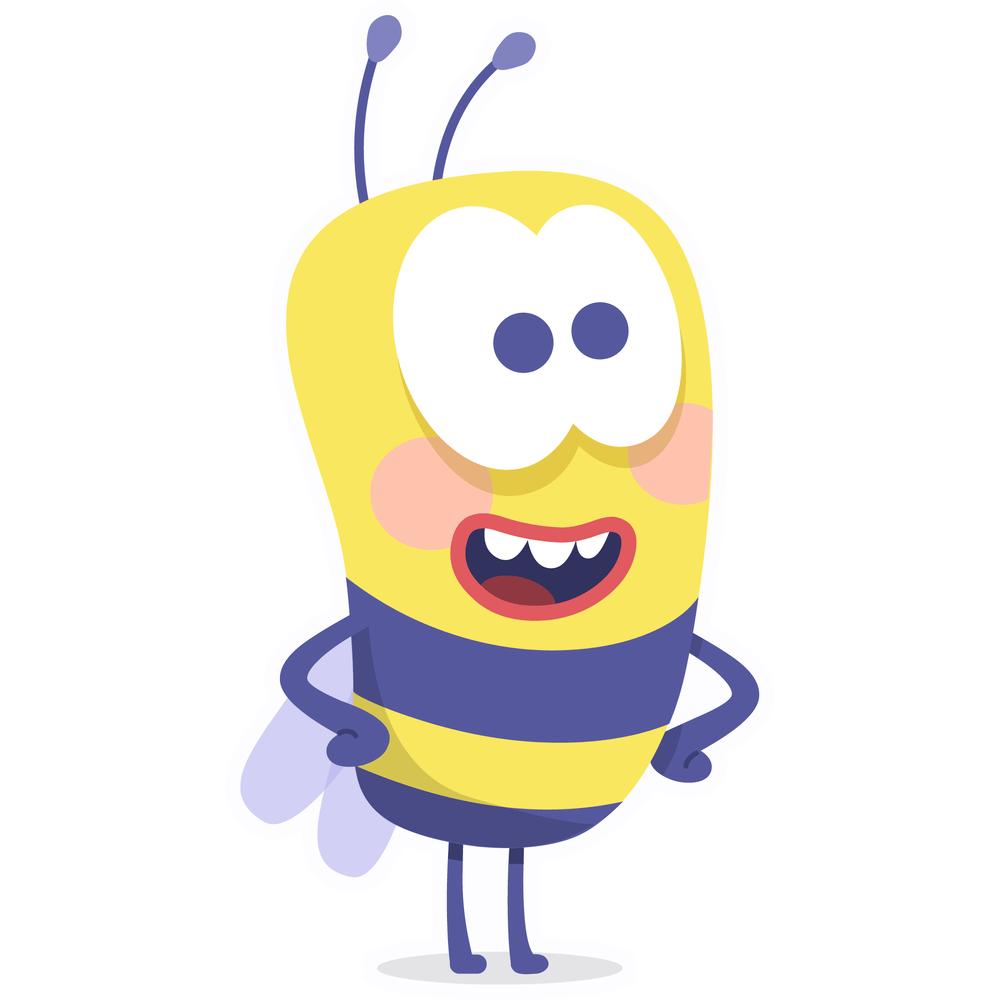 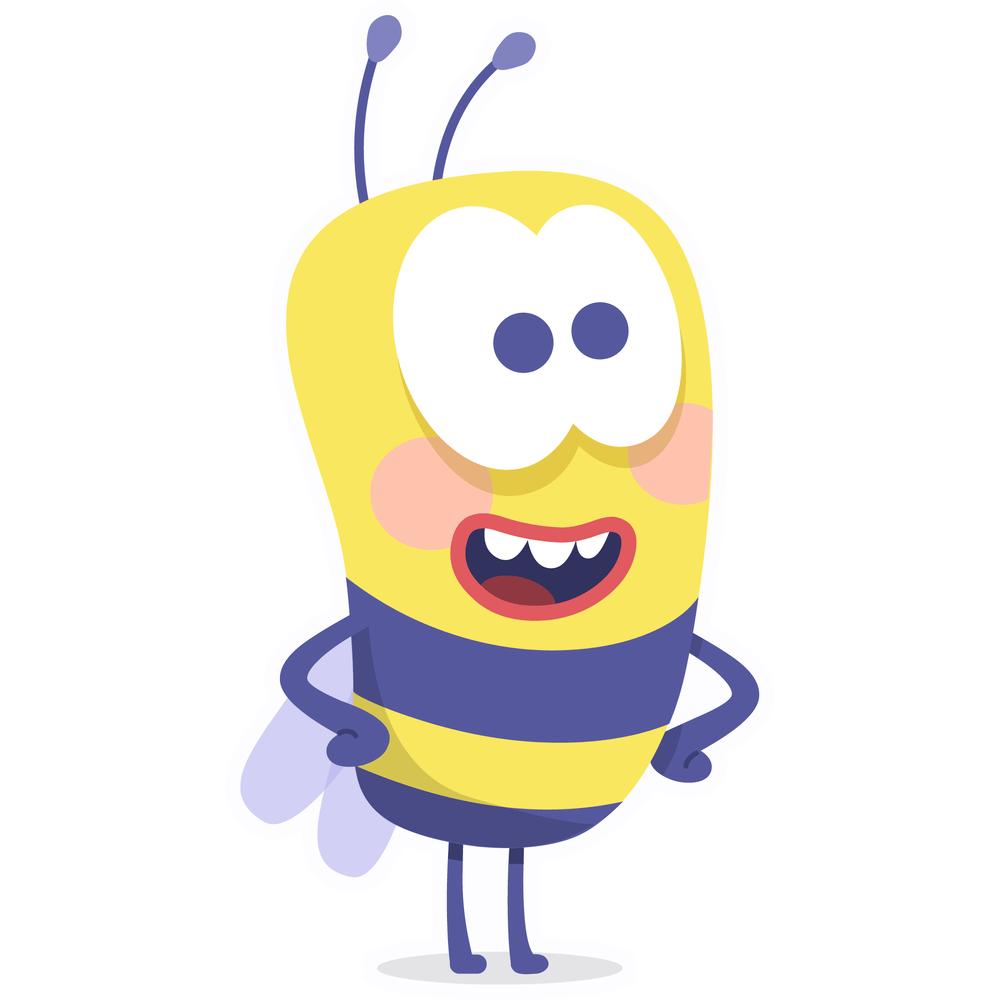 Fine-Grained Non-Interactive Key-Exchange
22
Fine-grained 4-NIKE (naïve idea)
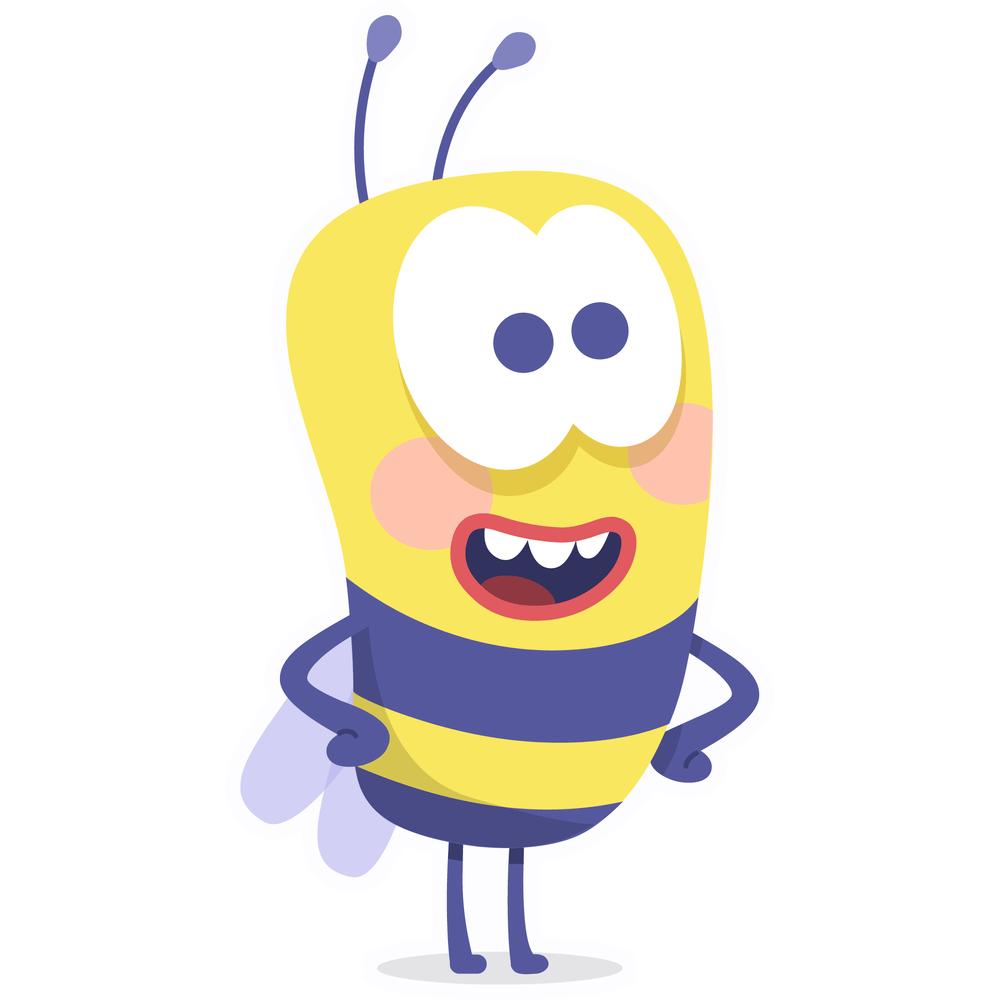 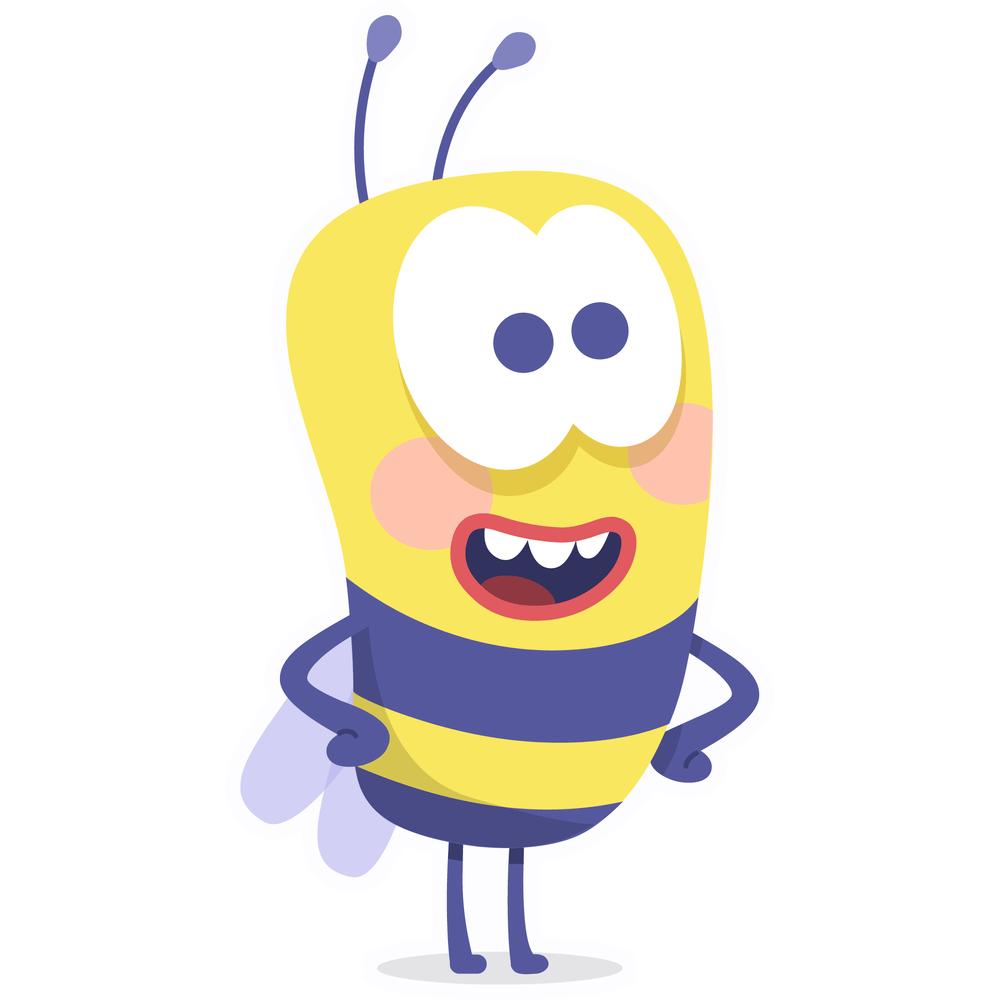 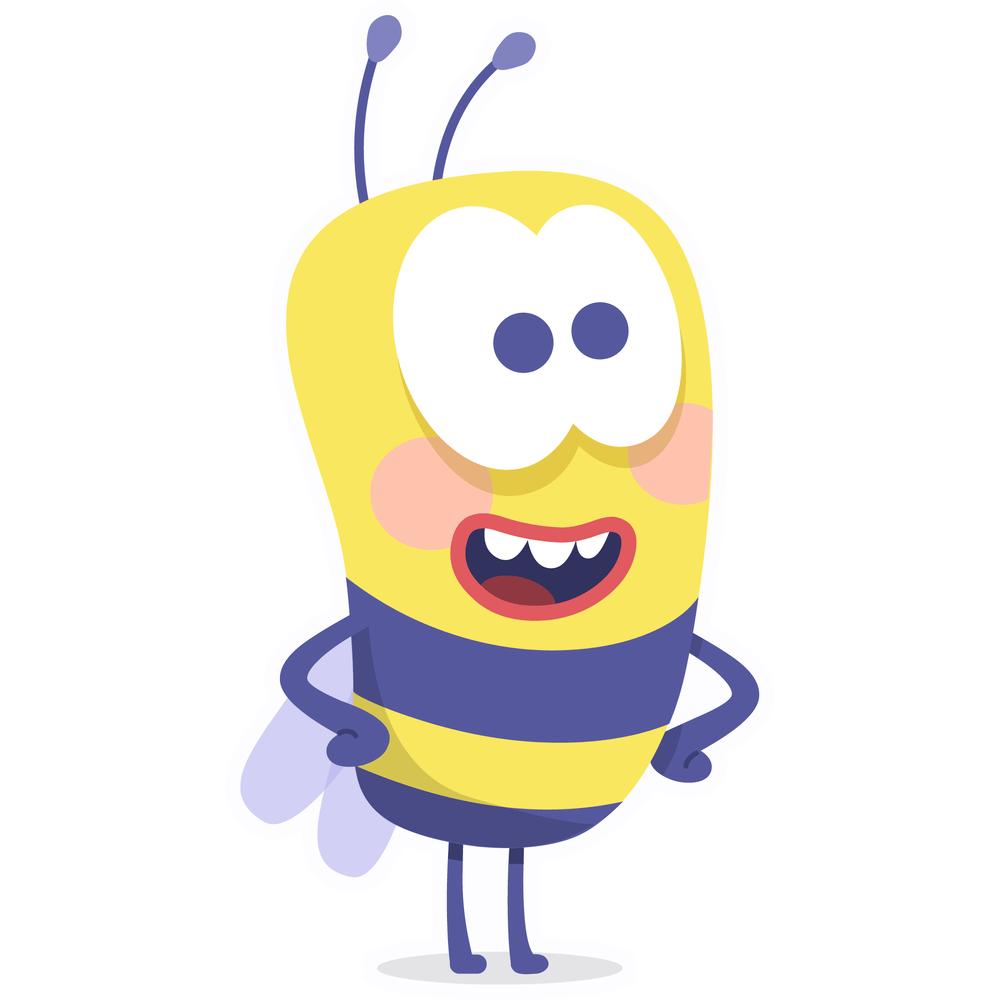 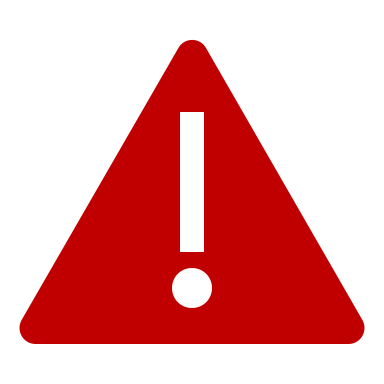 Running time of adversary

Running time of parties
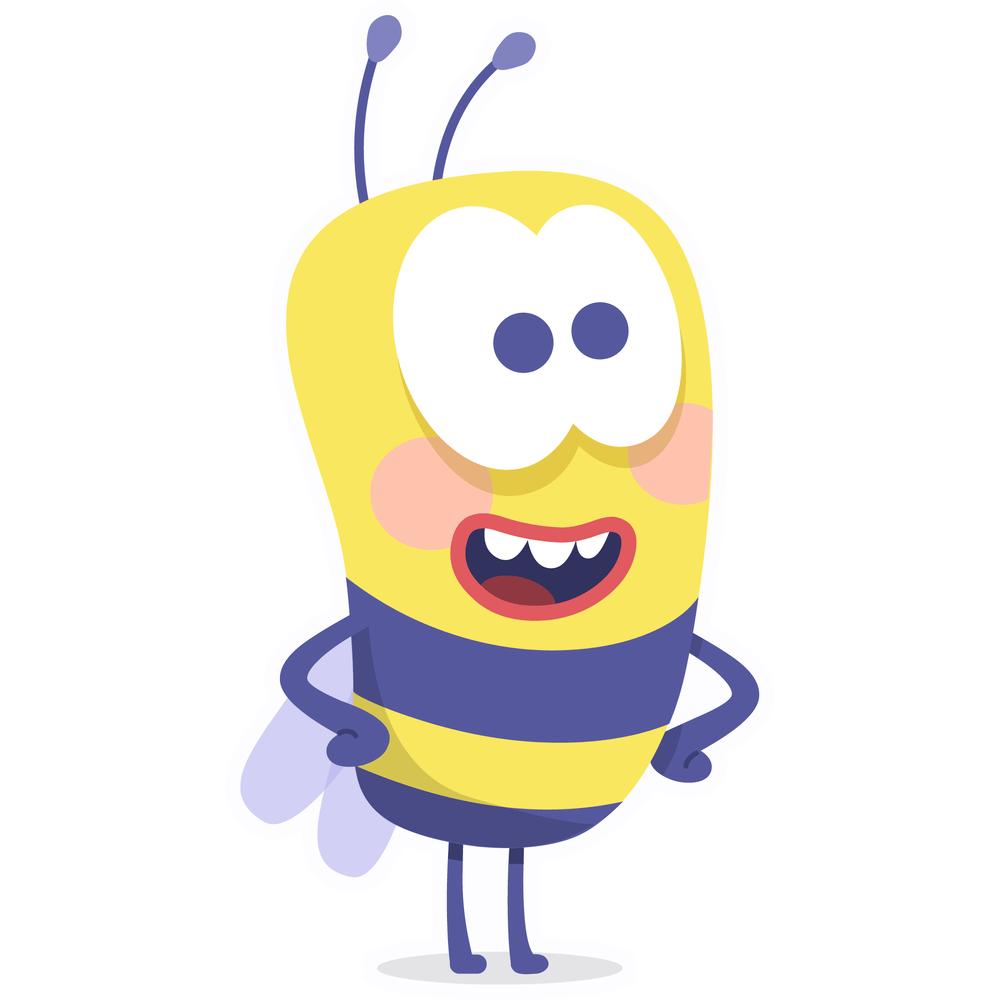 Fine-Grained Non-Interactive Key-Exchange
23
ACMS23 4-NIKE Construction (High-Level)
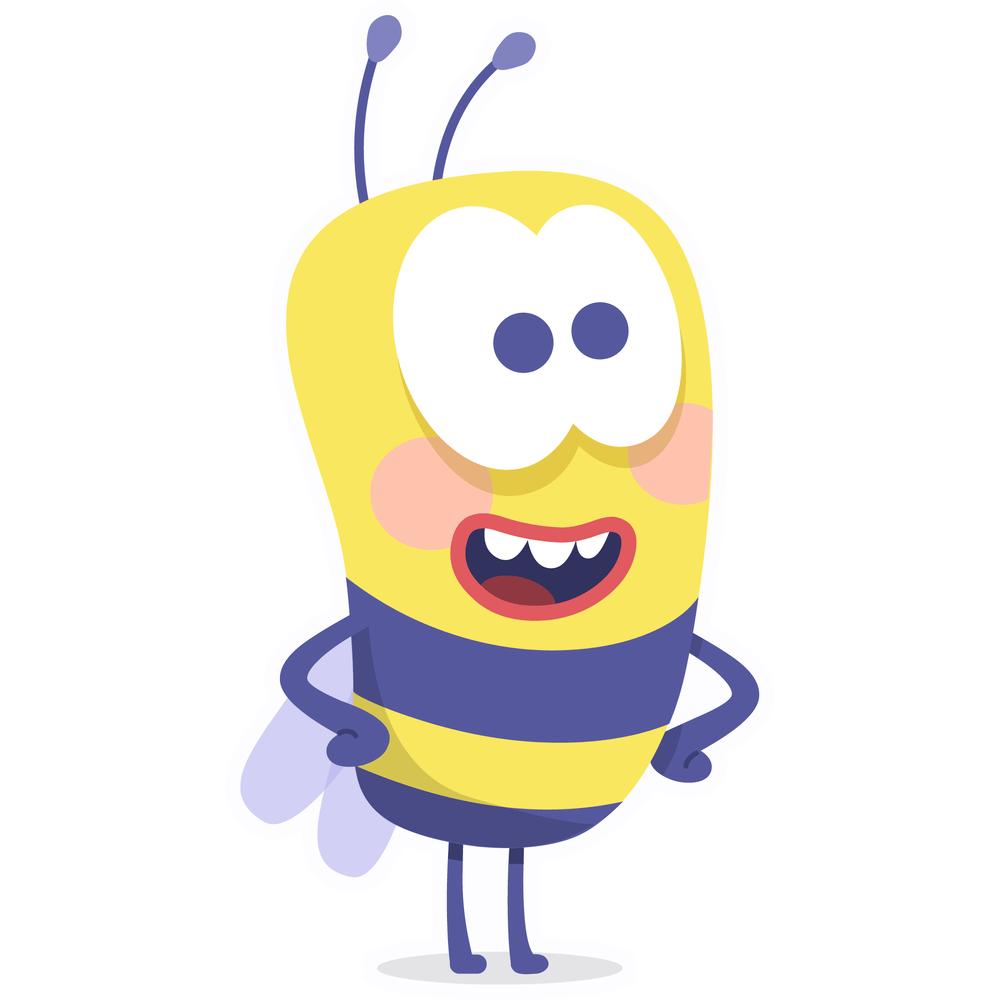 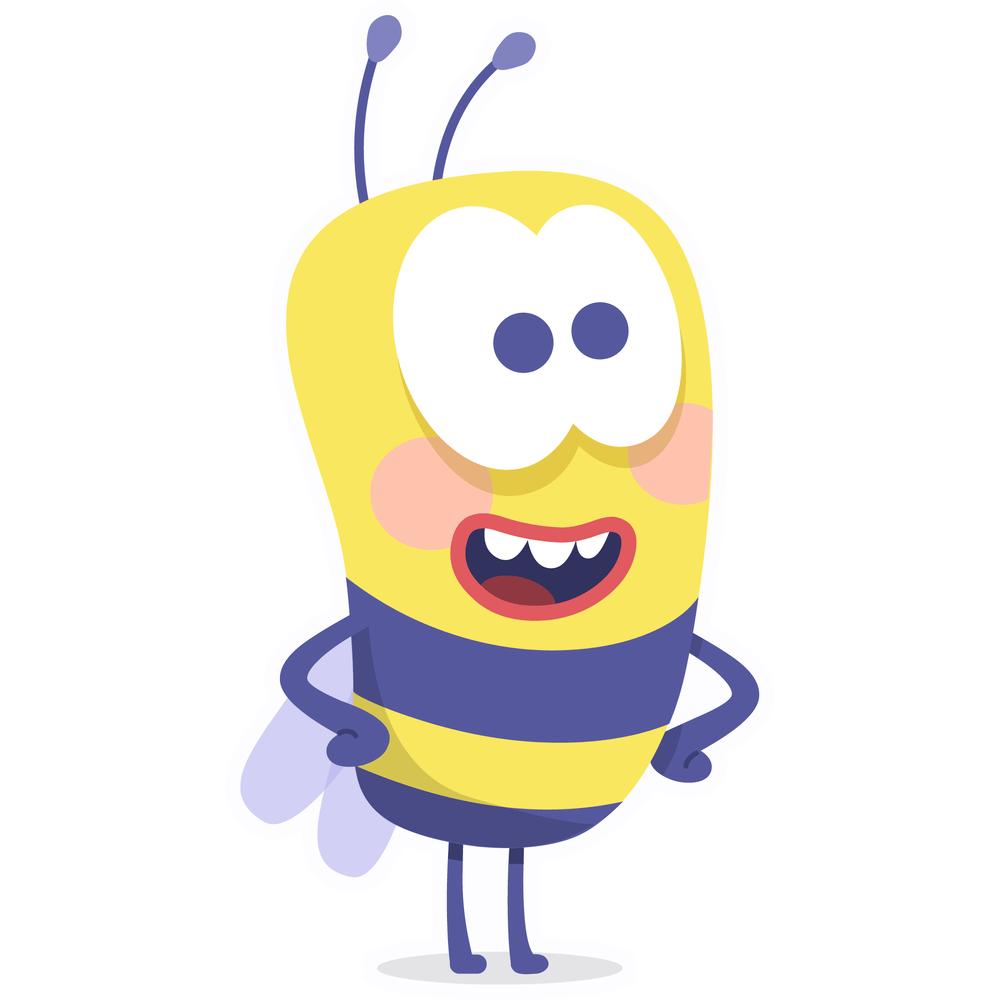 Fine-Grained Non-Interactive Key-Exchange
24
ACMS23 Construction’s Limitations
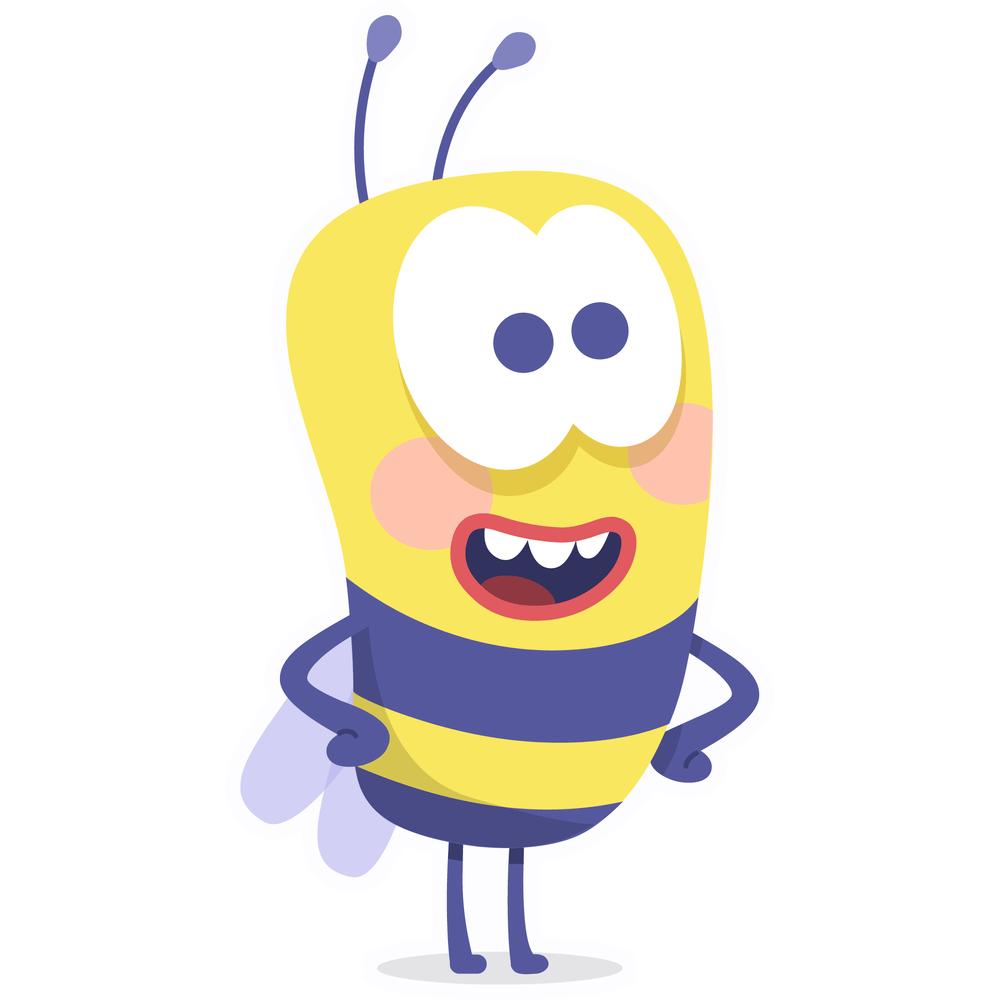 Require stronger variant of DDH assumptions
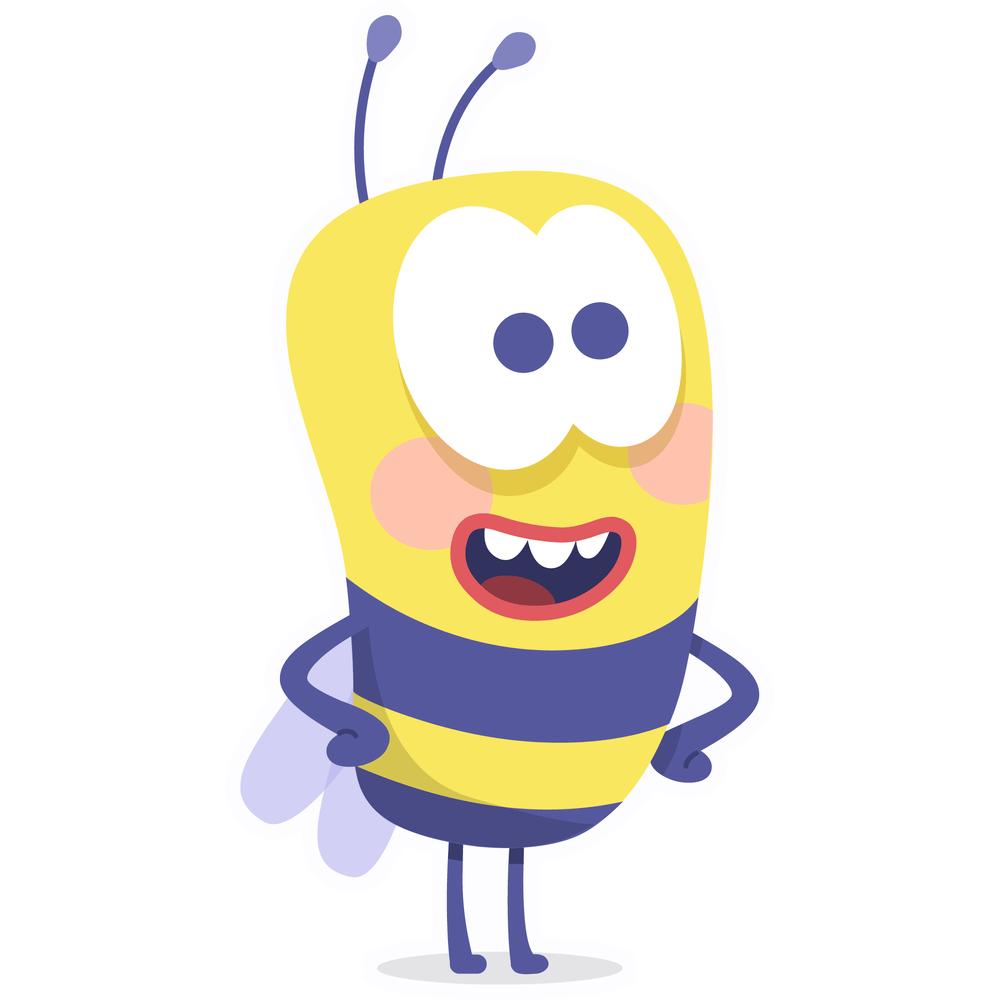 Fine-Grained Non-Interactive Key-Exchange
25
ACMS23 Construction’s Limitations
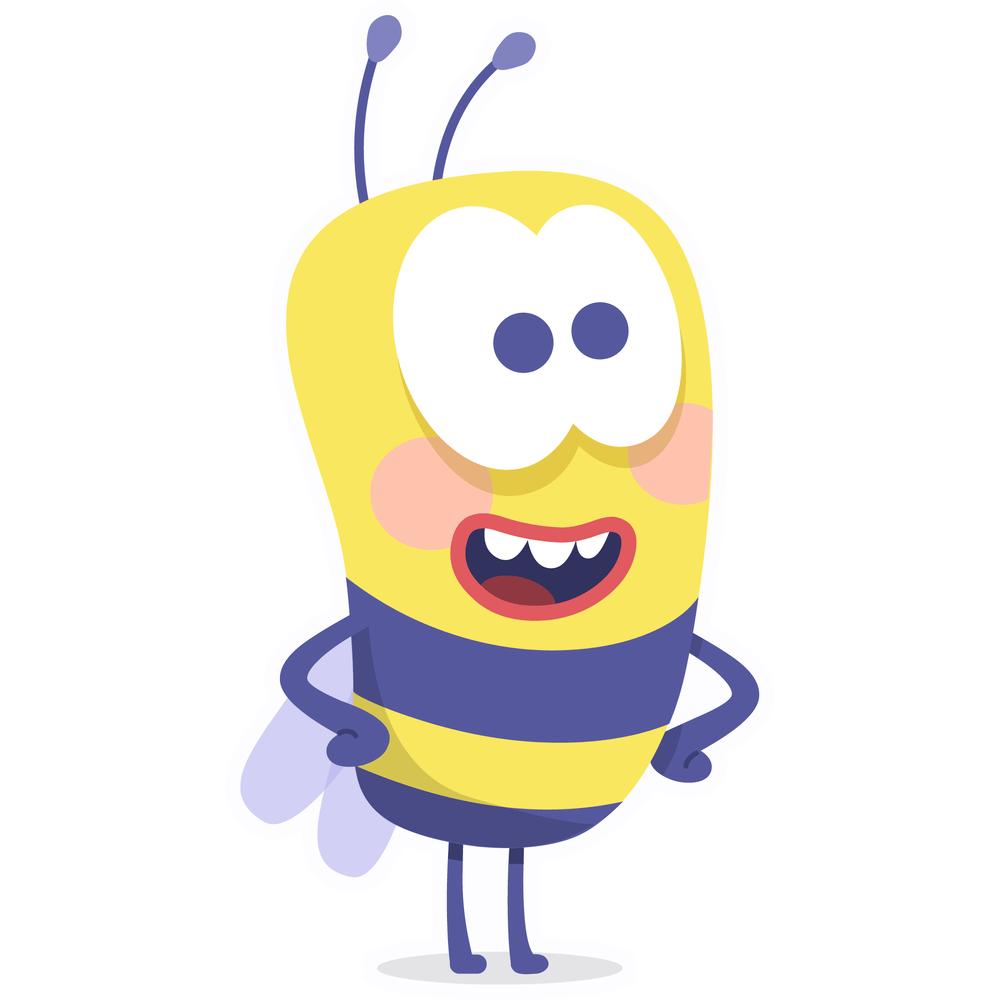 Require stronger variant of DDH assumptions
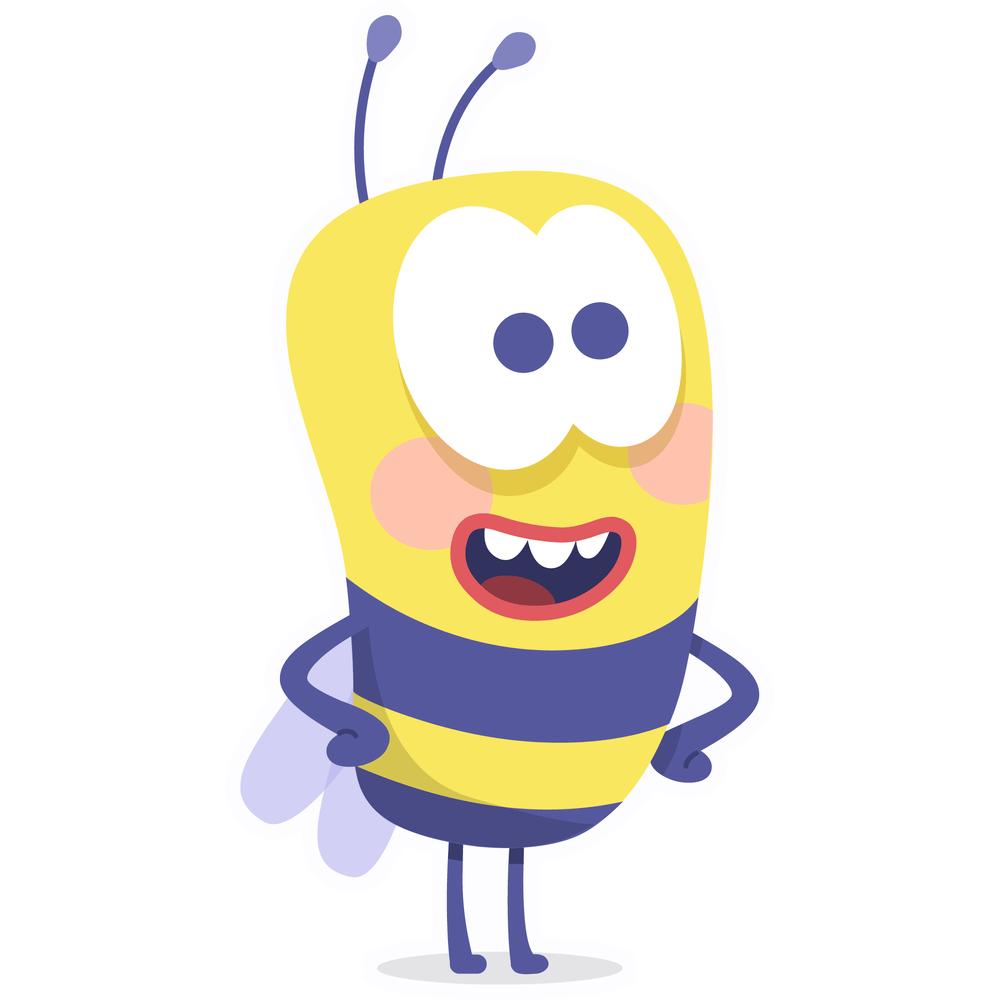 Require lots of equality tests
Fine-Grained Non-Interactive Key-Exchange
26
ACMS23 Construction’s Limitations
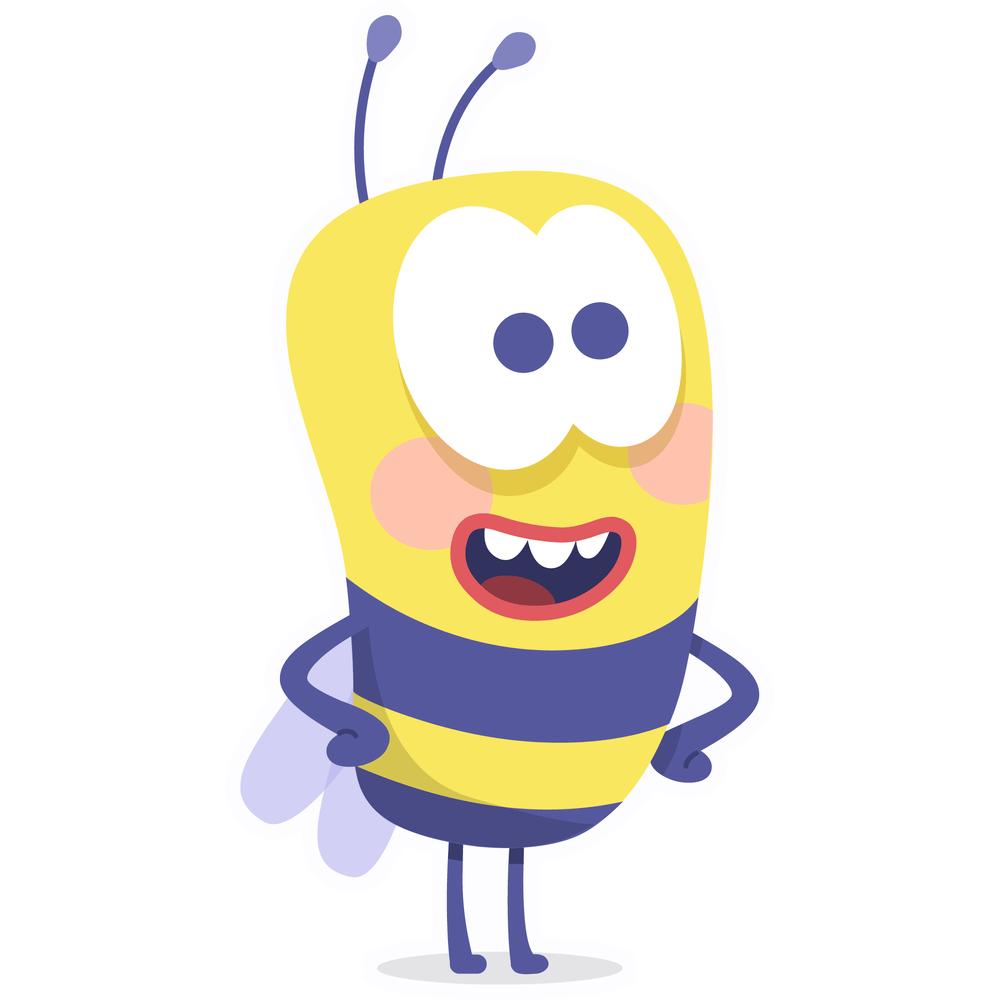 Require stronger variant of DDH assumptions
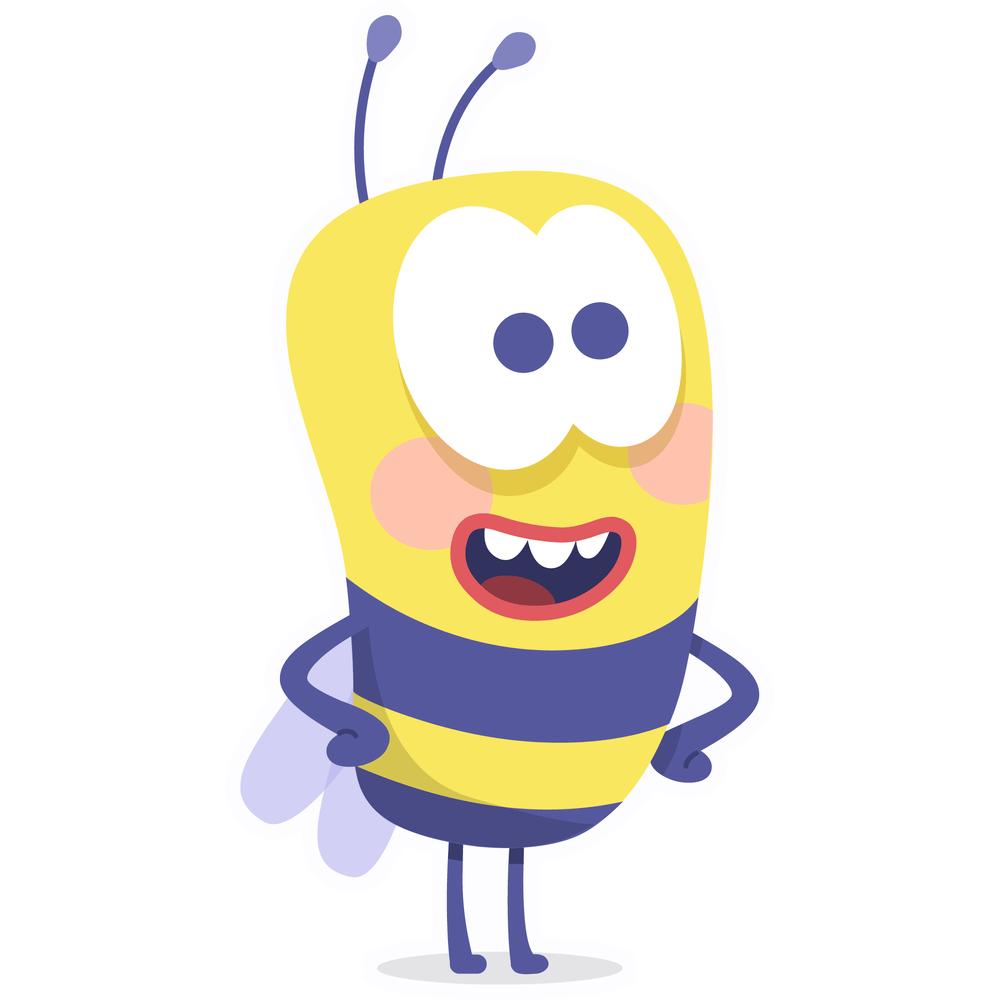 GGM
+
ROM
Require lots of equality tests
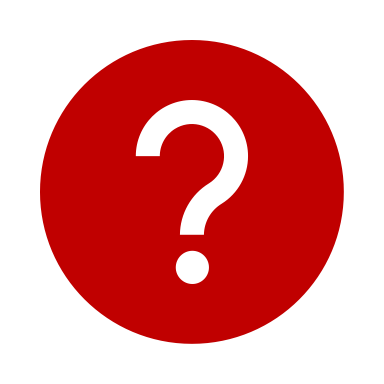 How to avoid?
Fine-Grained Non-Interactive Key-Exchange
27
ACMS23 Construction’s Limitations
Idea:
	1. Sample random exponents
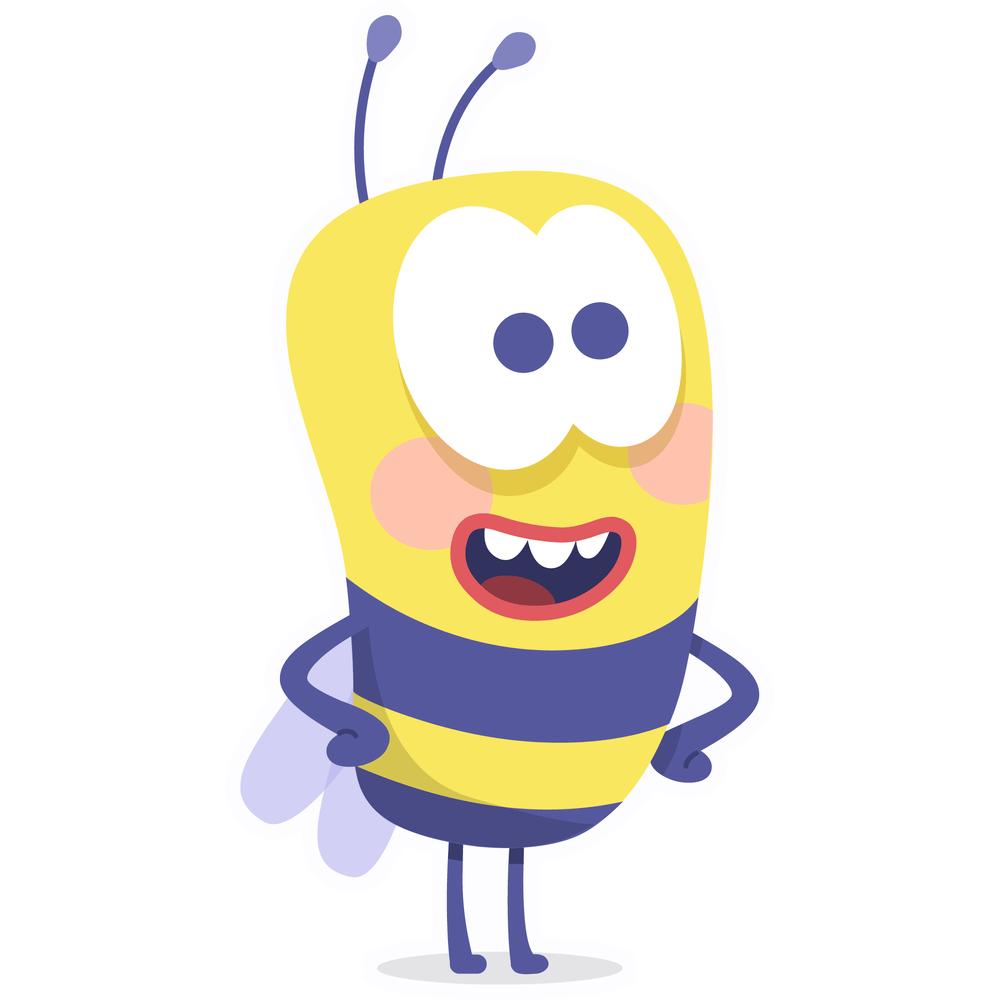 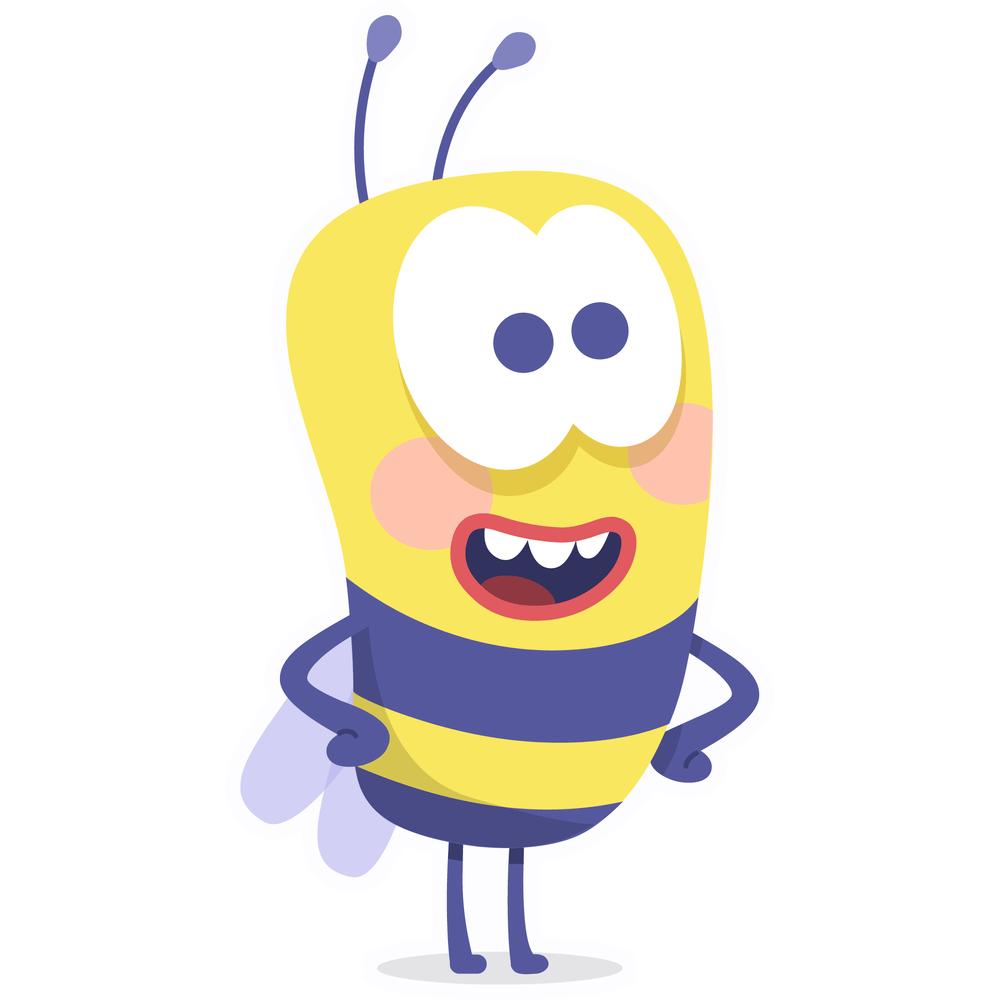 Fine-Grained Non-Interactive Key-Exchange
28
ACMS23 Construction’s Limitations
Idea:
	1. Sample random exponents
	2. Leak some information to find collision!
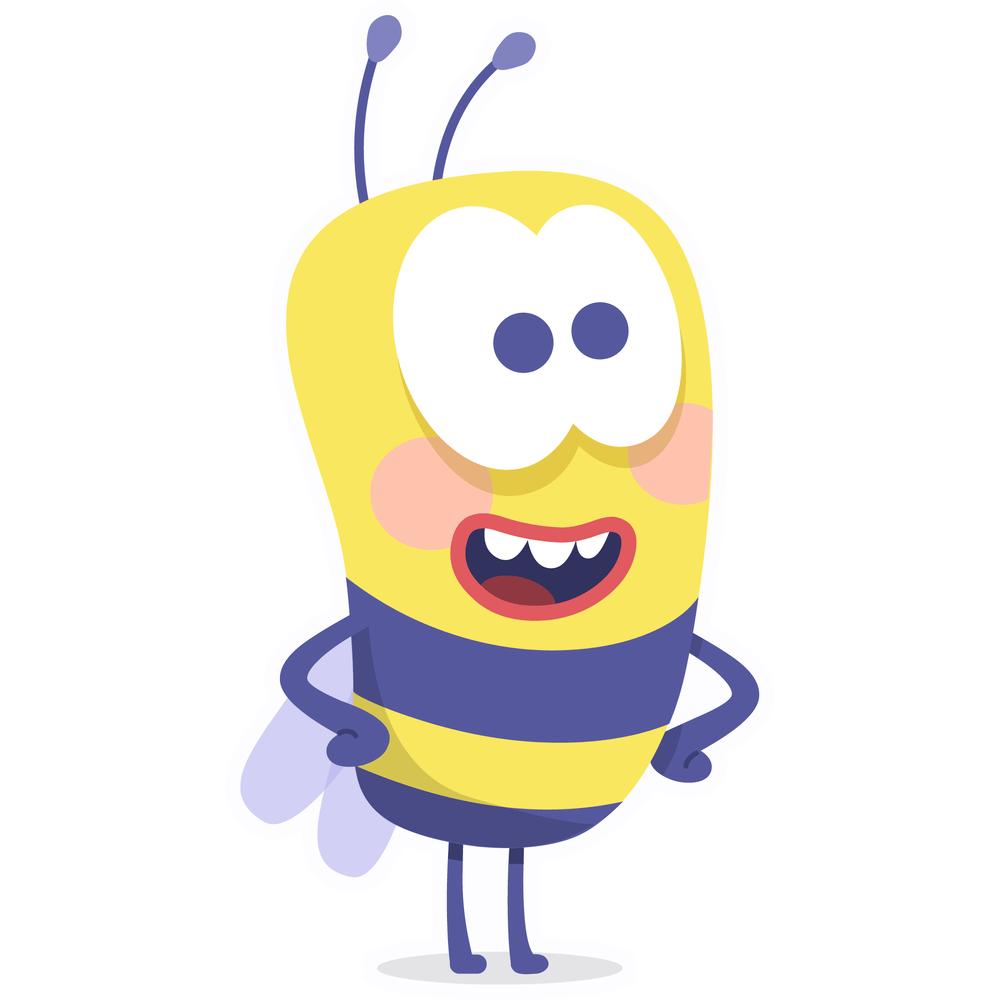 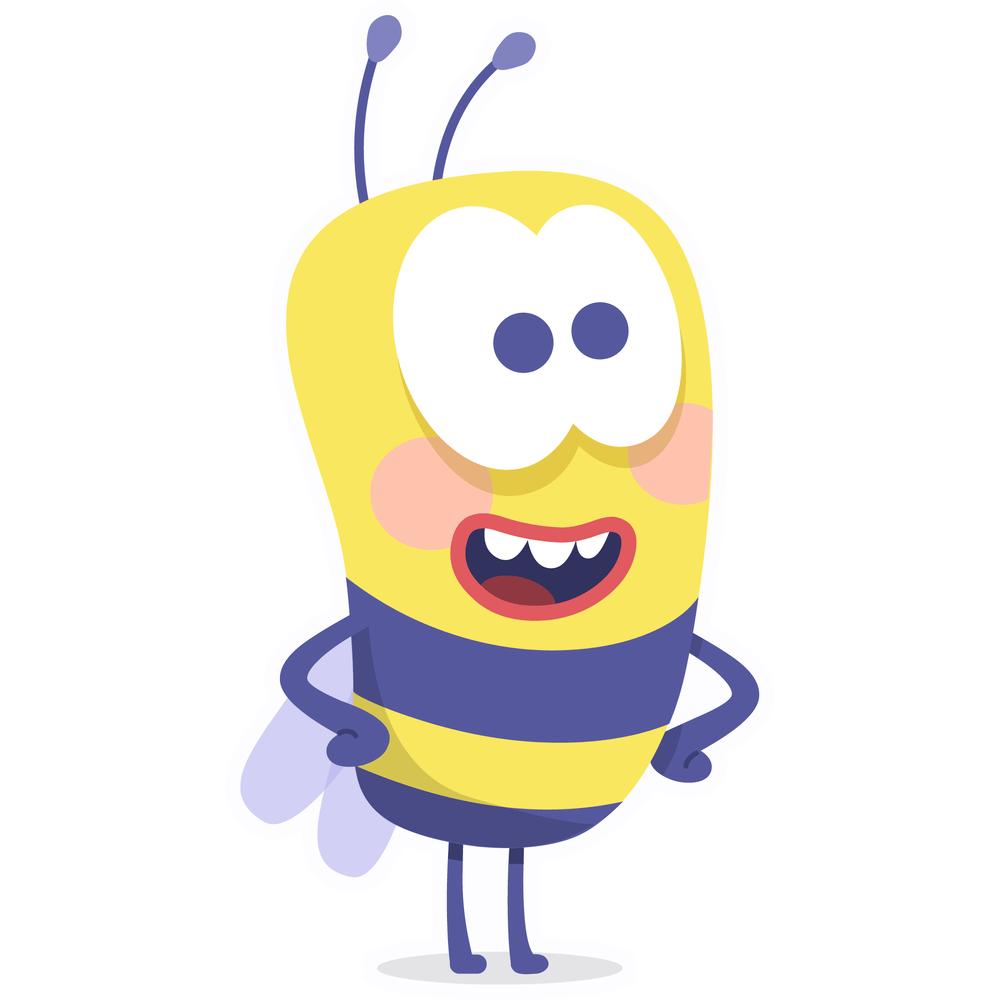 Fine-Grained Non-Interactive Key-Exchange
29
ACMS23 Construction’s Limitations
Idea:
	1. Sample random exponents
	2. Leak some information to find collision!


To fix:
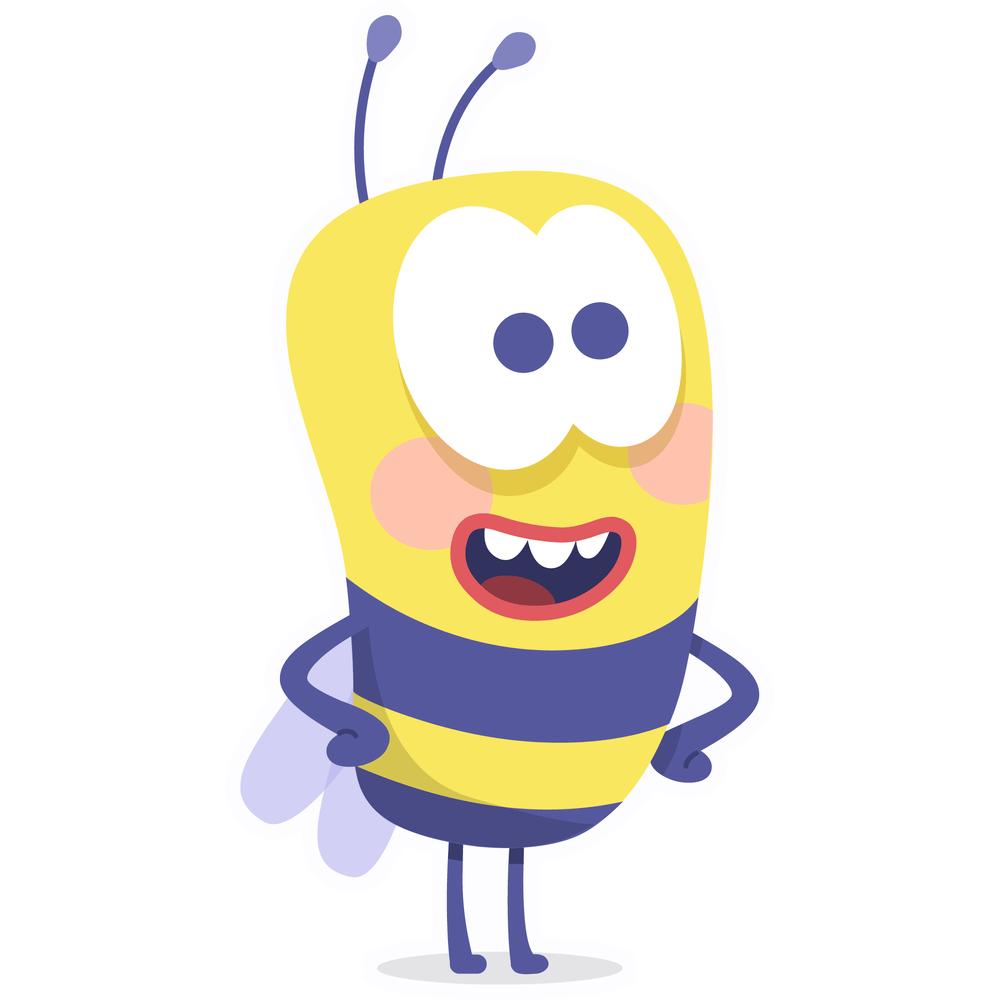 Sample short  random values
Expand the values to use as exponents
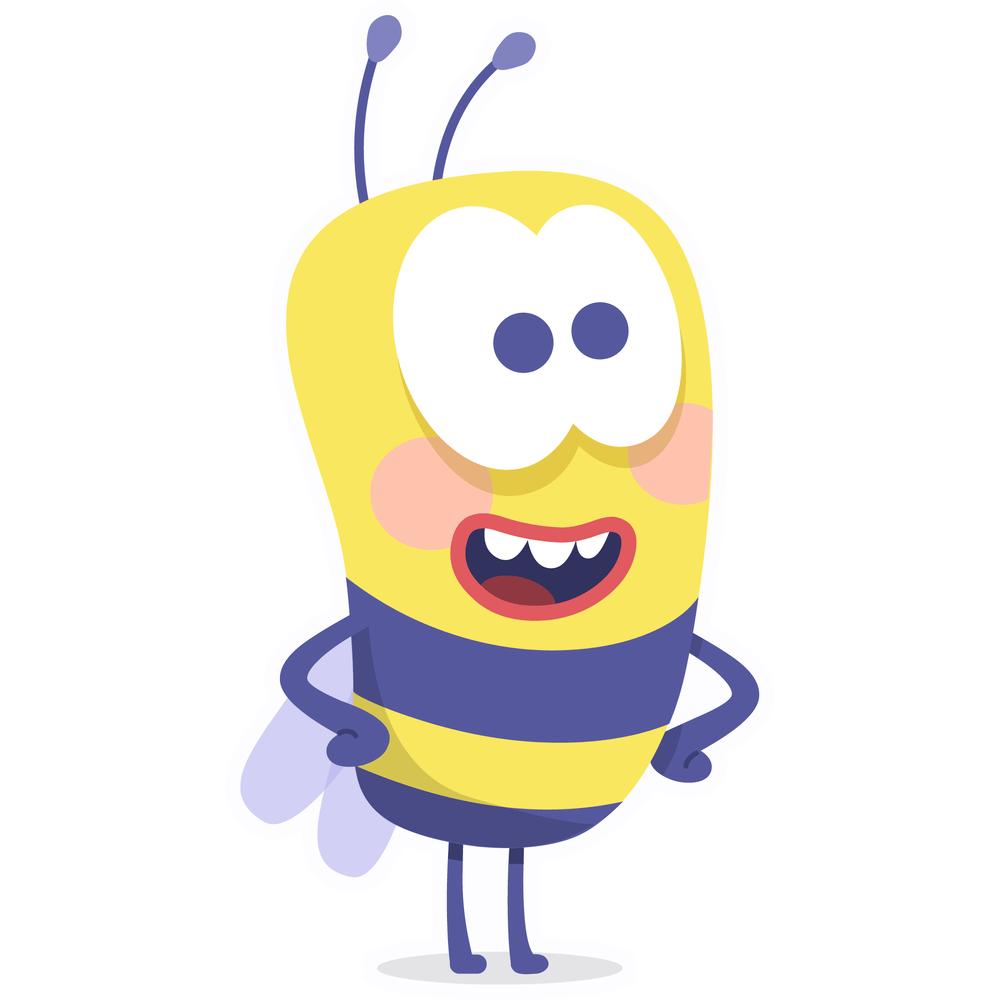 Sample from a sparse, pseudorandom subset of all possible exponents!
Fine-Grained Non-Interactive Key-Exchange
30
Fine-grained 4-NIKE
Idea: Using a length-doubling PRG
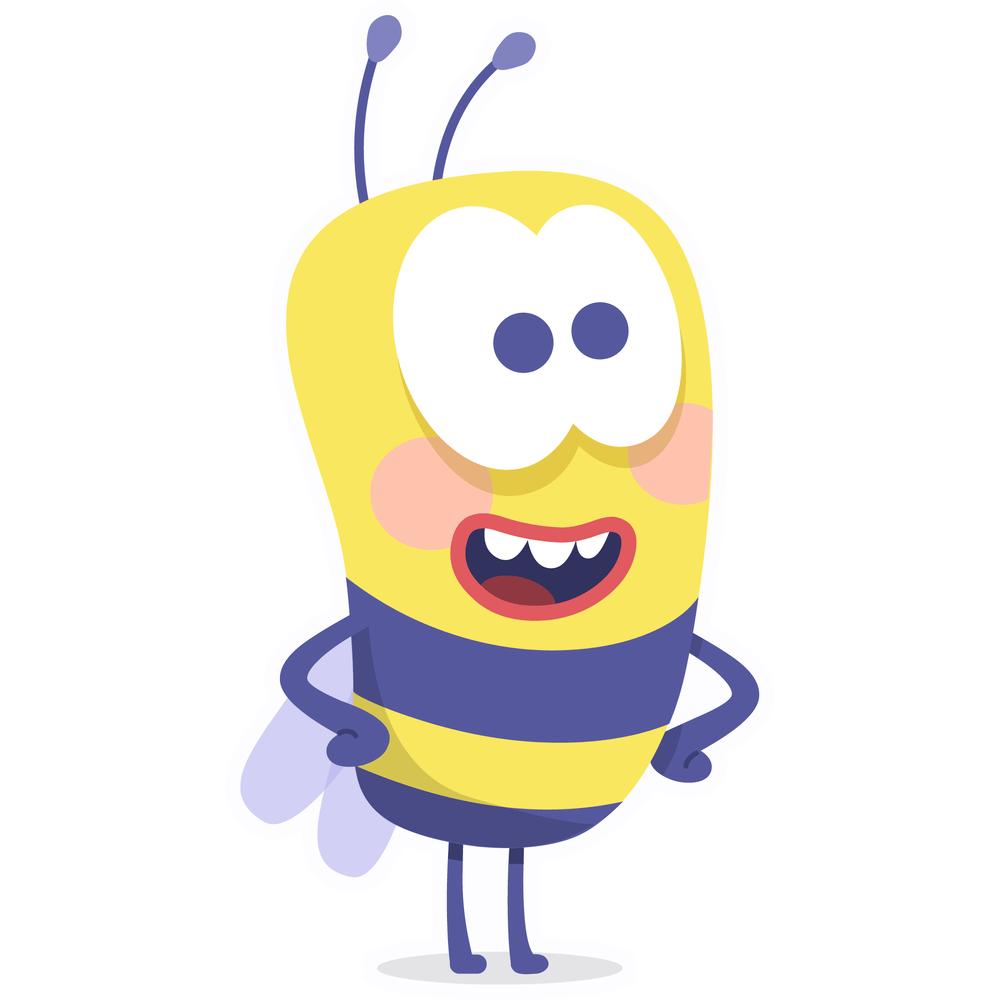 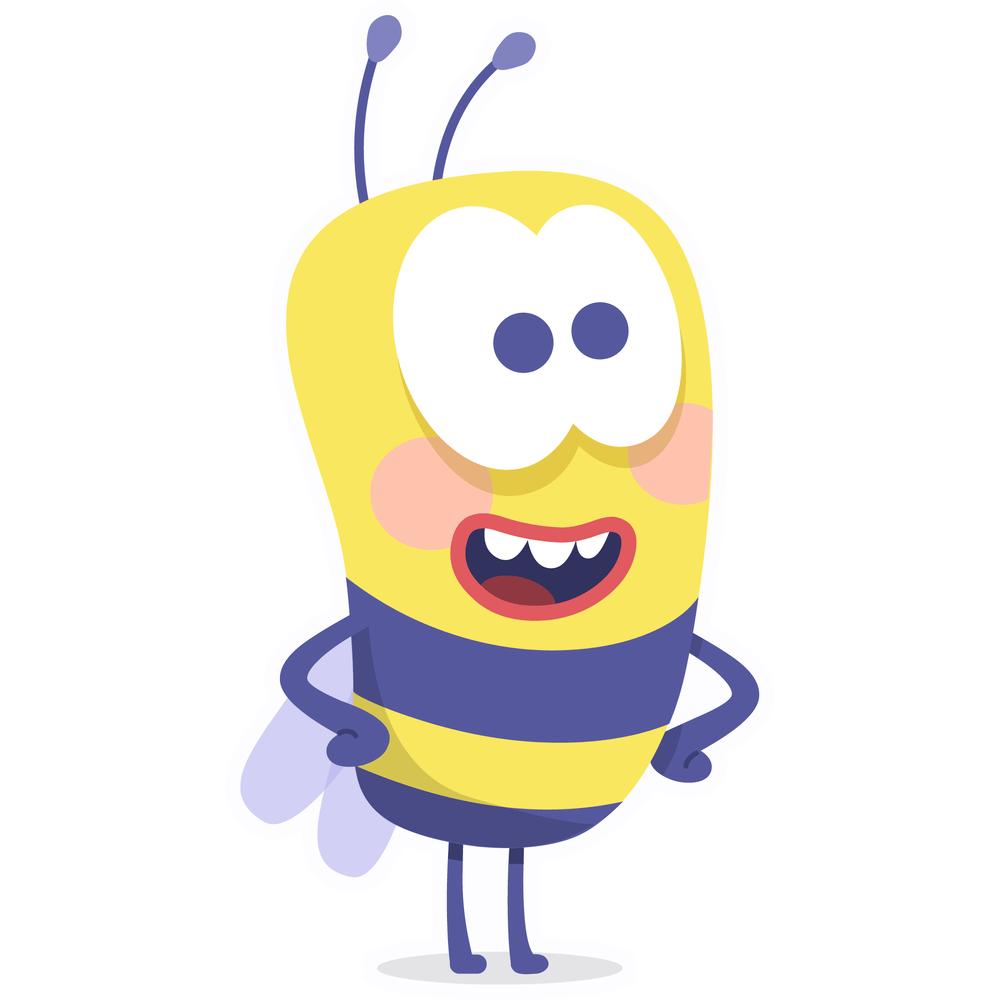 Fine-Grained Non-Interactive Key-Exchange
31
Fine-grained 4-NIKE - Security
1. Replace PRG outputs with uniform random strings.
Challenge:
	How to embed the collision 	in the right position?

Technique:
	Simulator have to force the 	collision to happen with the 	same probability by 	embedding them in the 	distribution.
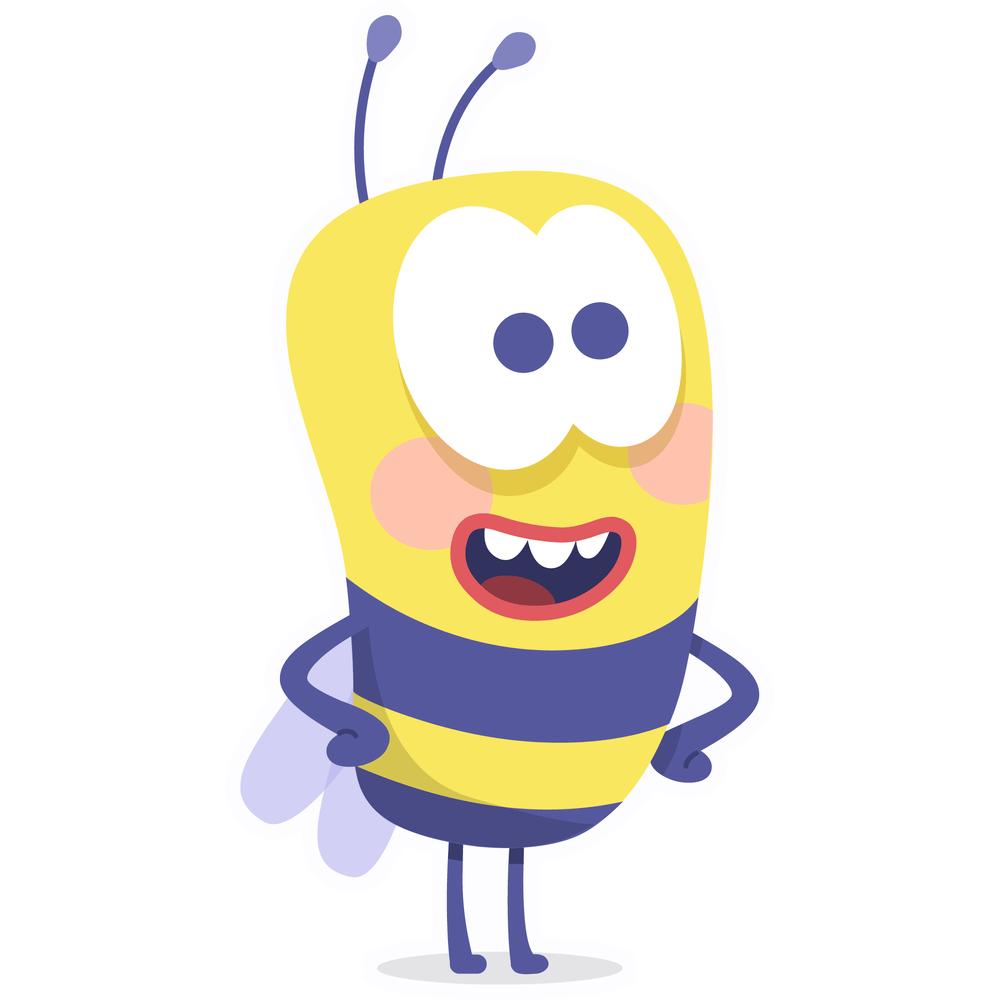 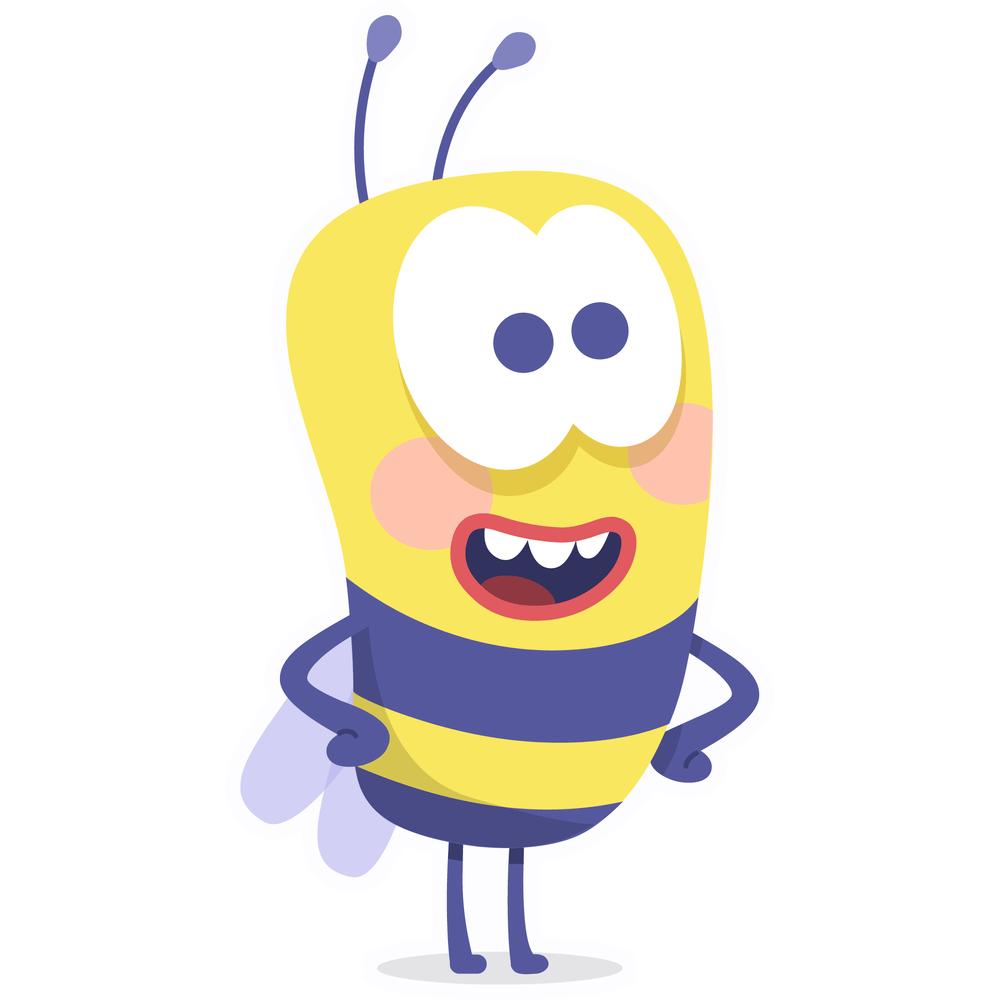 Fine-Grained Non-Interactive Key-Exchange
32
Fine-grained 4-NIKE - Security
2. Apply CDH
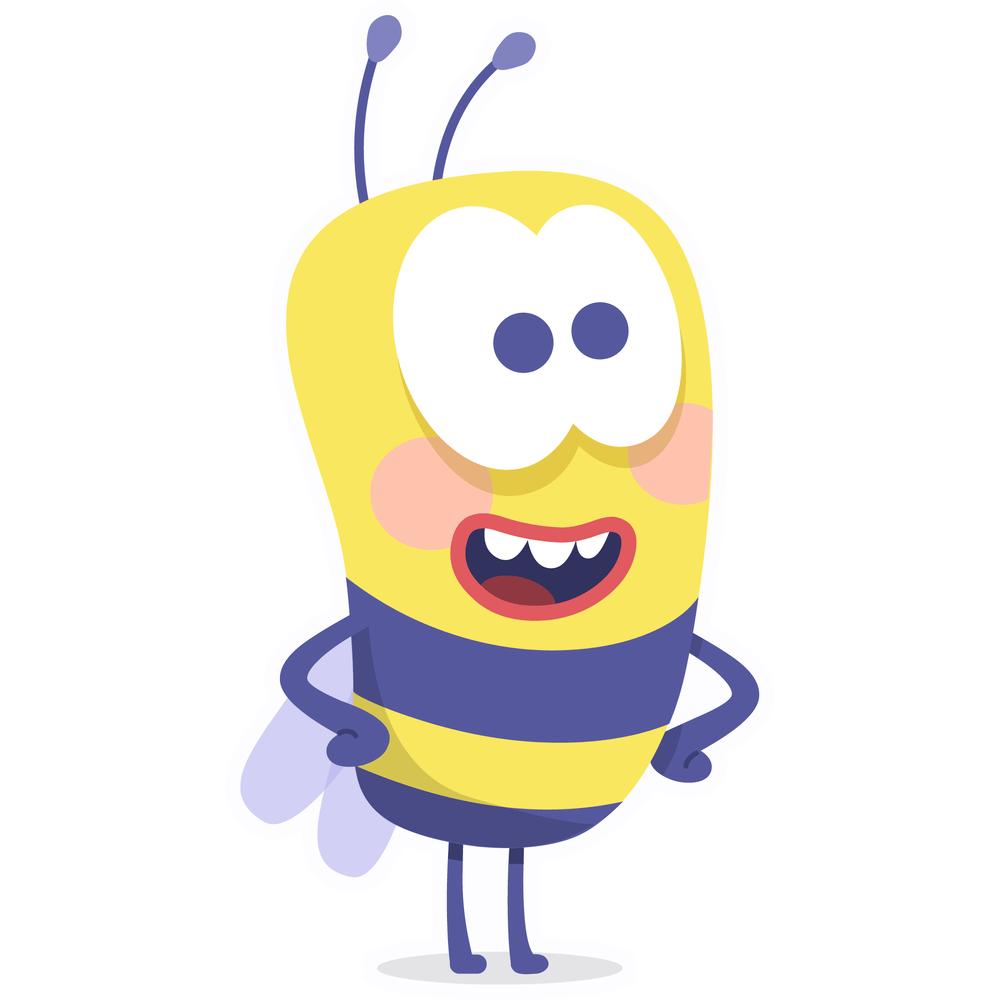 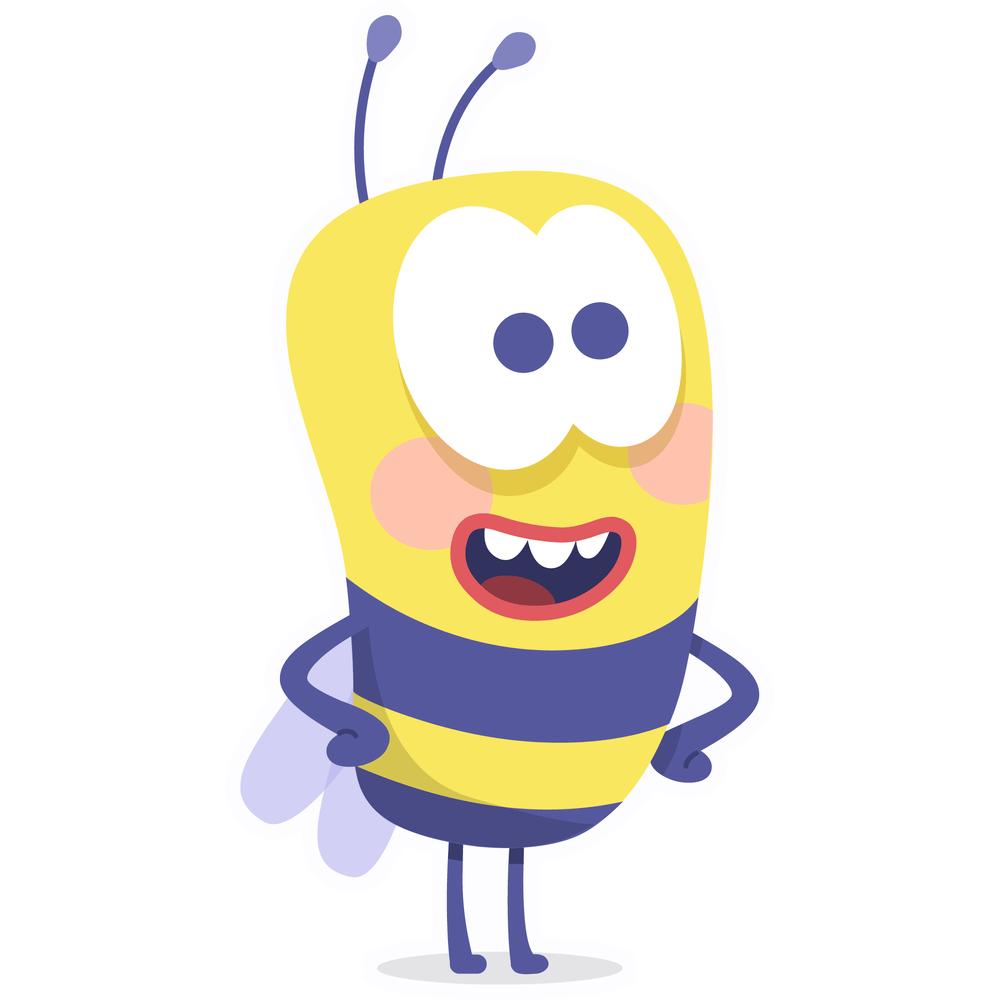 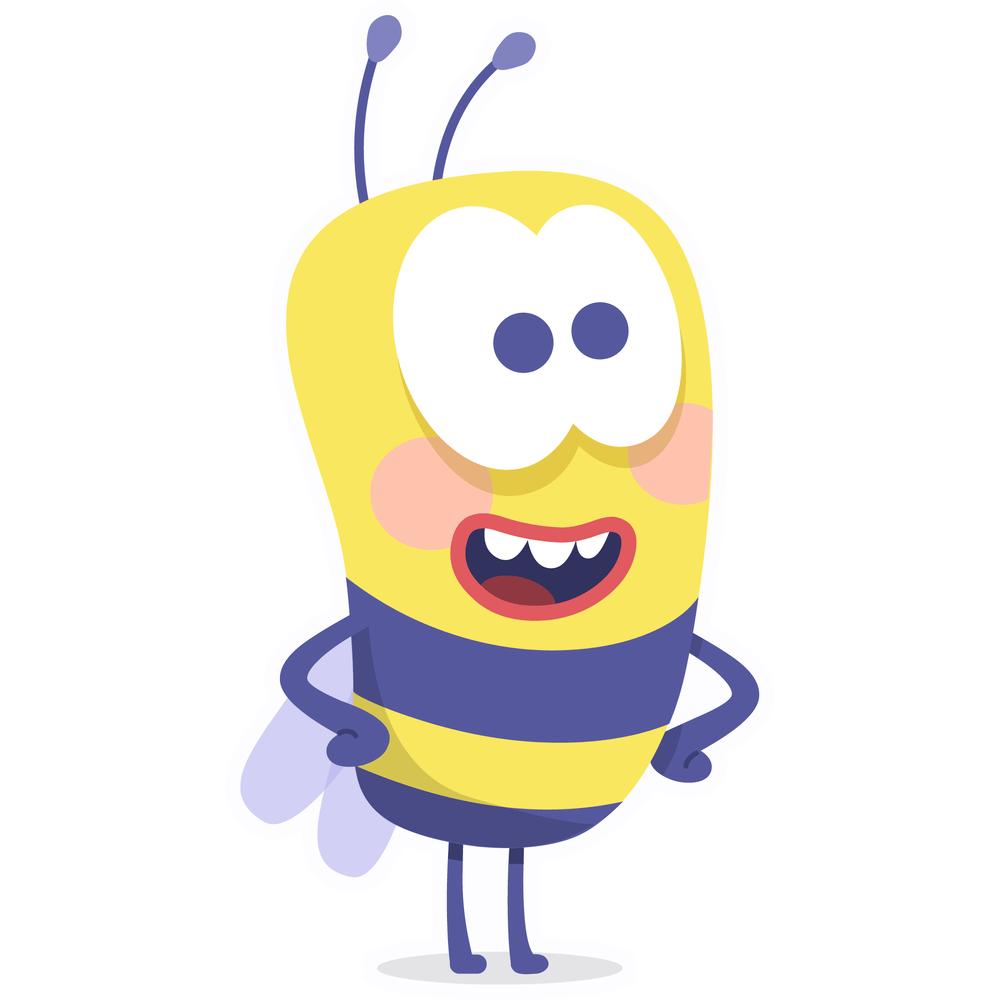 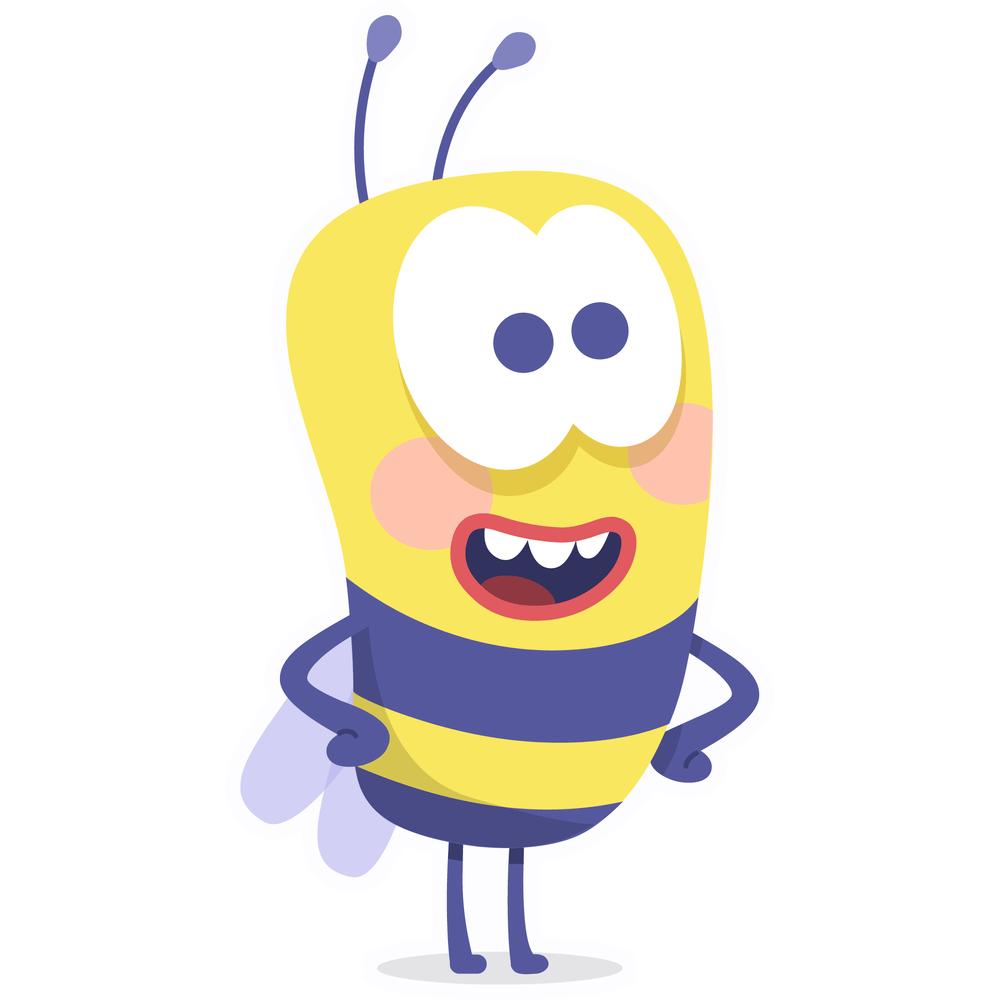 Fine-Grained Non-Interactive Key-Exchange
33
Fine-grained 4-NIKE – Full Protocol
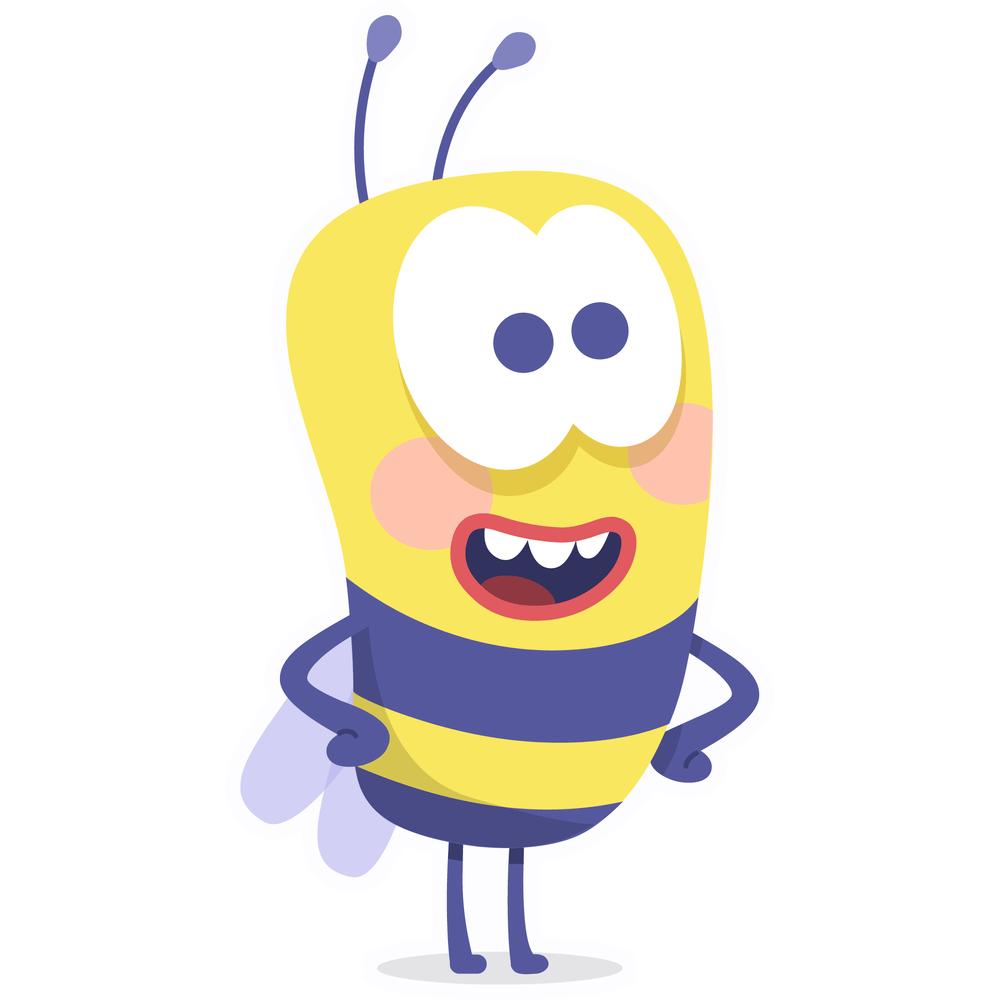 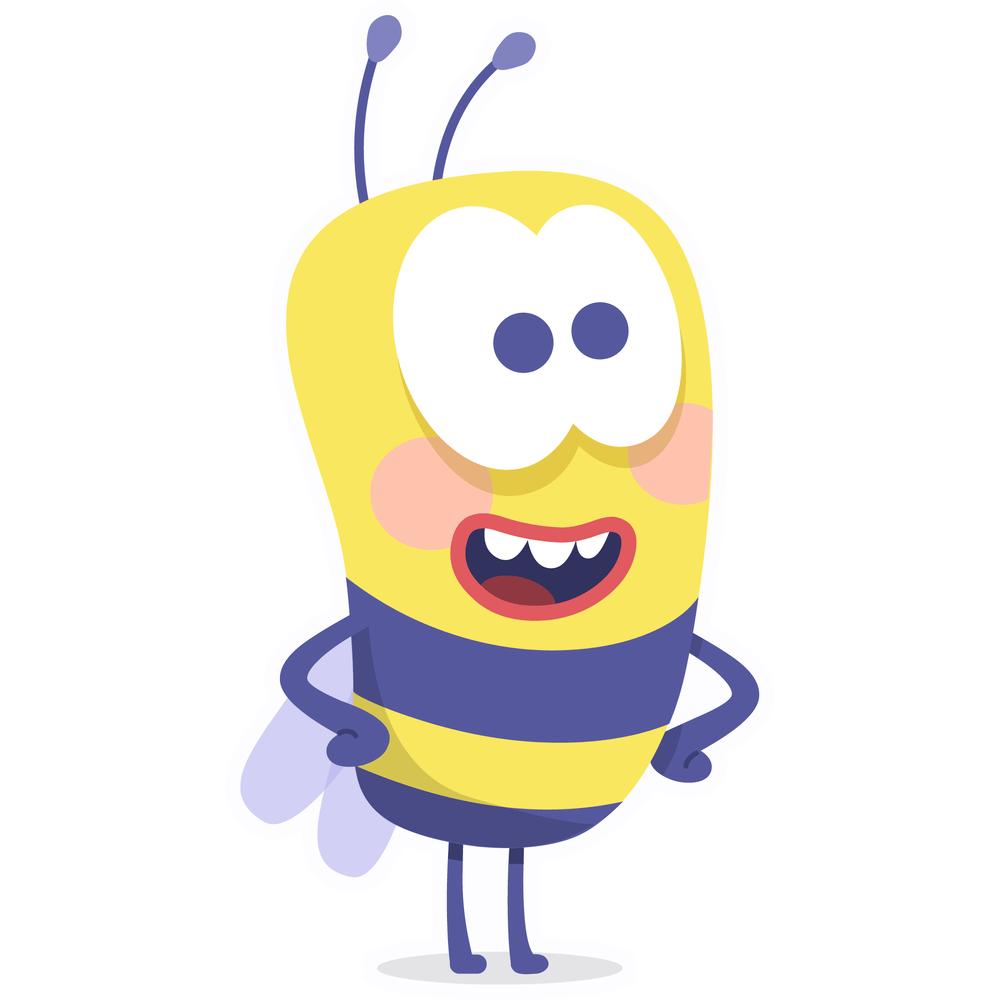 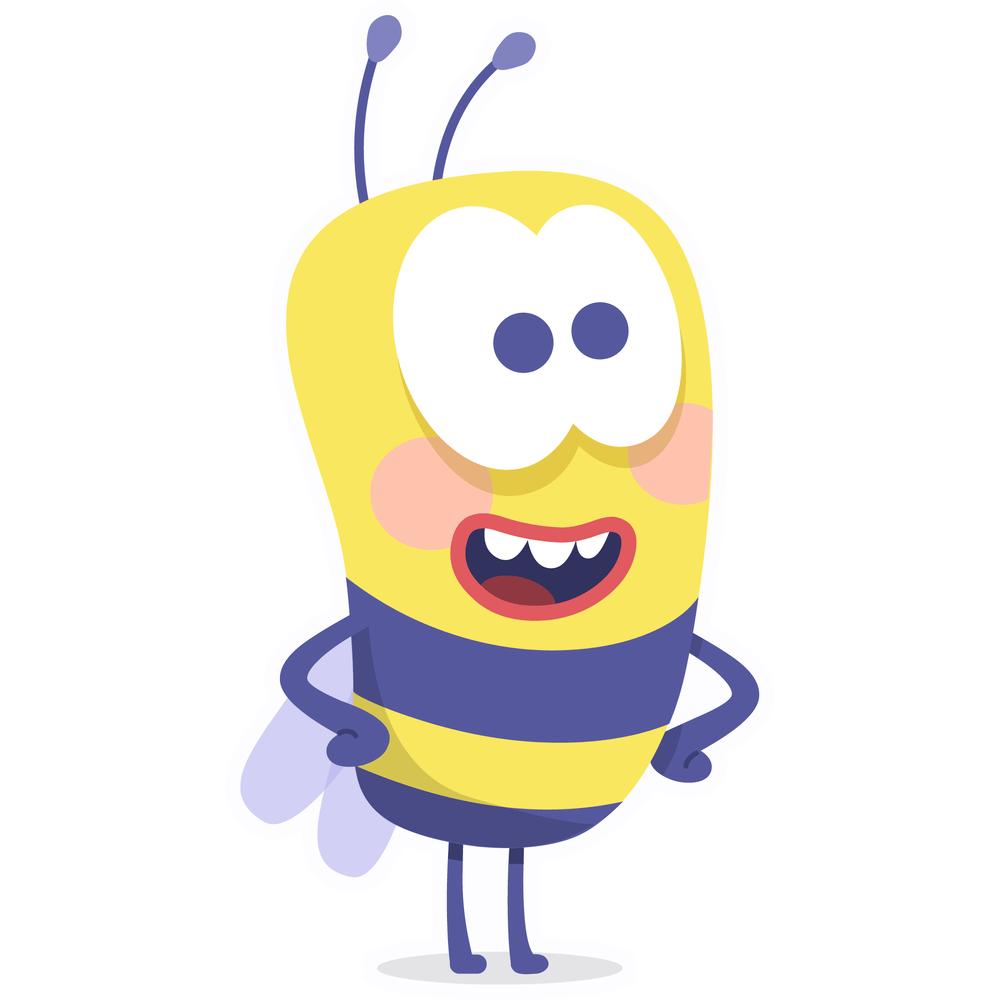 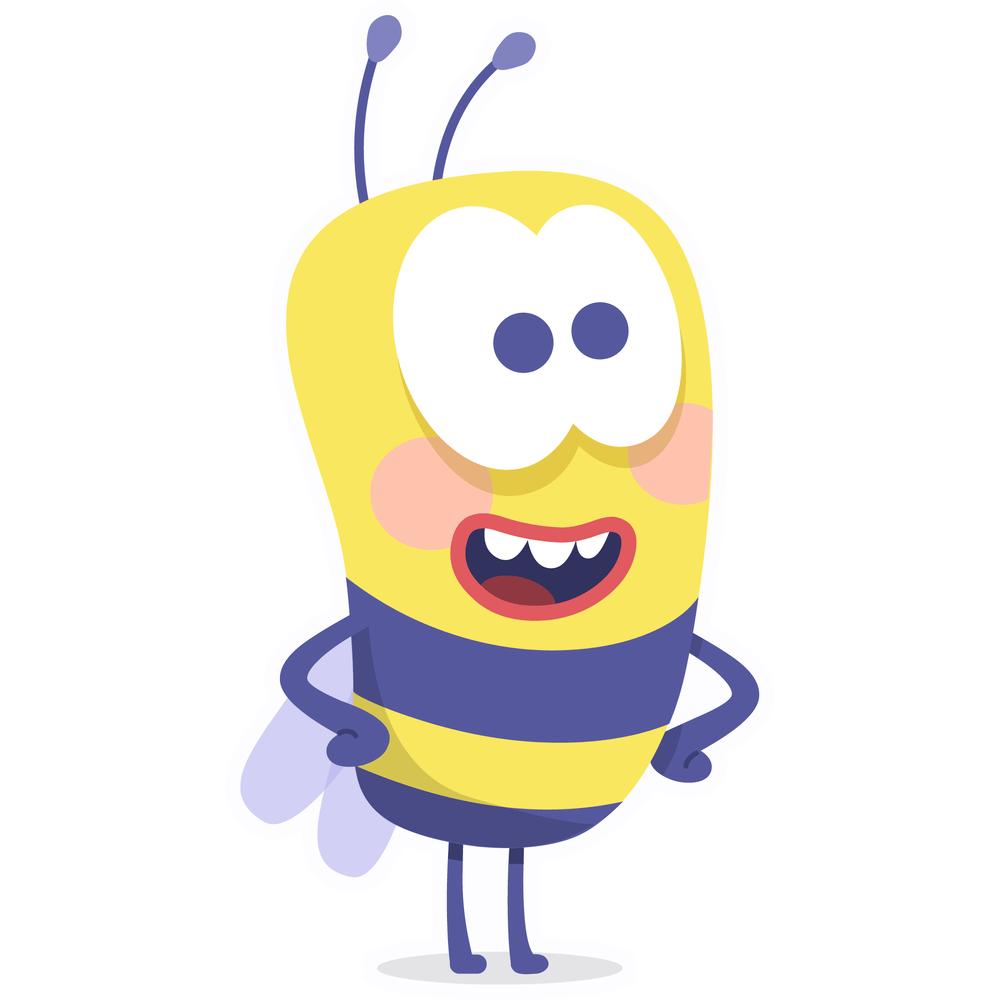 Fine-Grained Non-Interactive Key-Exchange
34
Our Contributions
4-NIKE with quadratic security under CDH and exponentially-secure injective PRG
4-NIKE with sub-quadratic security in MGGM assuming exponentially-secure injective PRG
Fine-Grained Non-Interactive Key-Exchange
35
Security in MGGM (High-Level)
Challenge: 
 A generic adversary can distinguish between PRG outputs and uniform strings
 Previous analysis won’t work!


 Solution:  
 We only need the security of CDH when the exponents are images of PRG
Fine-Grained Non-Interactive Key-Exchange
36
Security in MGGM (High-Level)
PRG-CDH assumption: Given               , where x and y are sampled from the image of a PRG, it is hard to compute 

 This assumption can be secure even if the underlying PRG is insecure.
It is useful in GGM. 
Even if adversary can break the PRG, PRG-CDH can remain secure! (we prove this is the case)


 We show “if there exists no “standard model” adversary against injective PRG, then our construction is secure against the unconditional adversary in MGGM”.
Fine-Grained Non-Interactive Key-Exchange
37
Security in MGGM (High-Level)
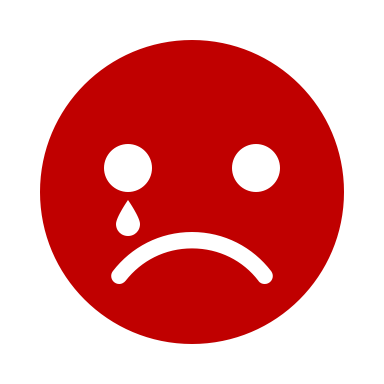 We don’t achieve full quadratic hardness.
because we cannot assume a fully exponentially secure PRG (due to time-space tradeoffs for inverting OWF in a non-uniform setting).
Fine-Grained Non-Interactive Key-Exchange
38
Summary
4-NIKE with quadratic security under sub-exponential hardness of CDH and the existence of an exponentially secure injective PRG.

 4-NIKE with sub-quadratic security in MGGM assuming the existence of an exponentially secure injective PRG.
Fine-Grained Non-Interactive Key-Exchange
39
Open Problems
Is it possibly to fully close the gap between our result and the impossibility result of ACMS?
It seems to relate to hard problem in additive combinatorics.

 Is it possible to construct a post-quantum fine-grained NIKE?
We can base our construction on LWE + injective PRG, though it is not post-quantum secure as is!
Our construction is broken in linear time because we need exp-secure PRG which we don’t have in post-quantum setting.
Fine-Grained Non-Interactive Key-Exchange
40
Thank You!
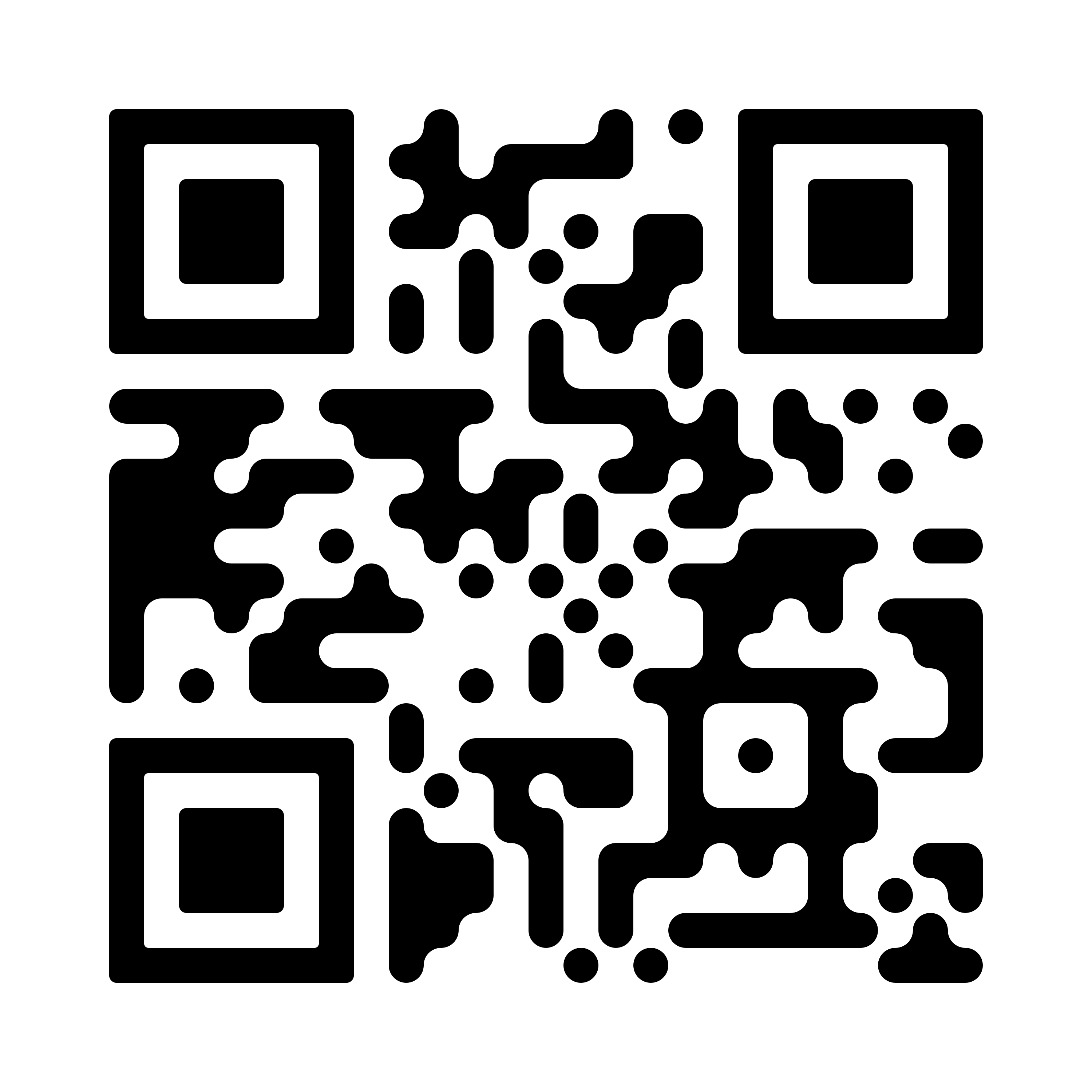 eprint.iacr.org/2024/834
Fine-Grained Non-Interactive Key-Exchange
41
TODO
Security in the plain model (High-Level)
Replace PRG outputs with random strings
Apply CDH
Fine-Grained Non-Interactive Key-Exchange
42
2-Party Non-Interactive Key-Exchange
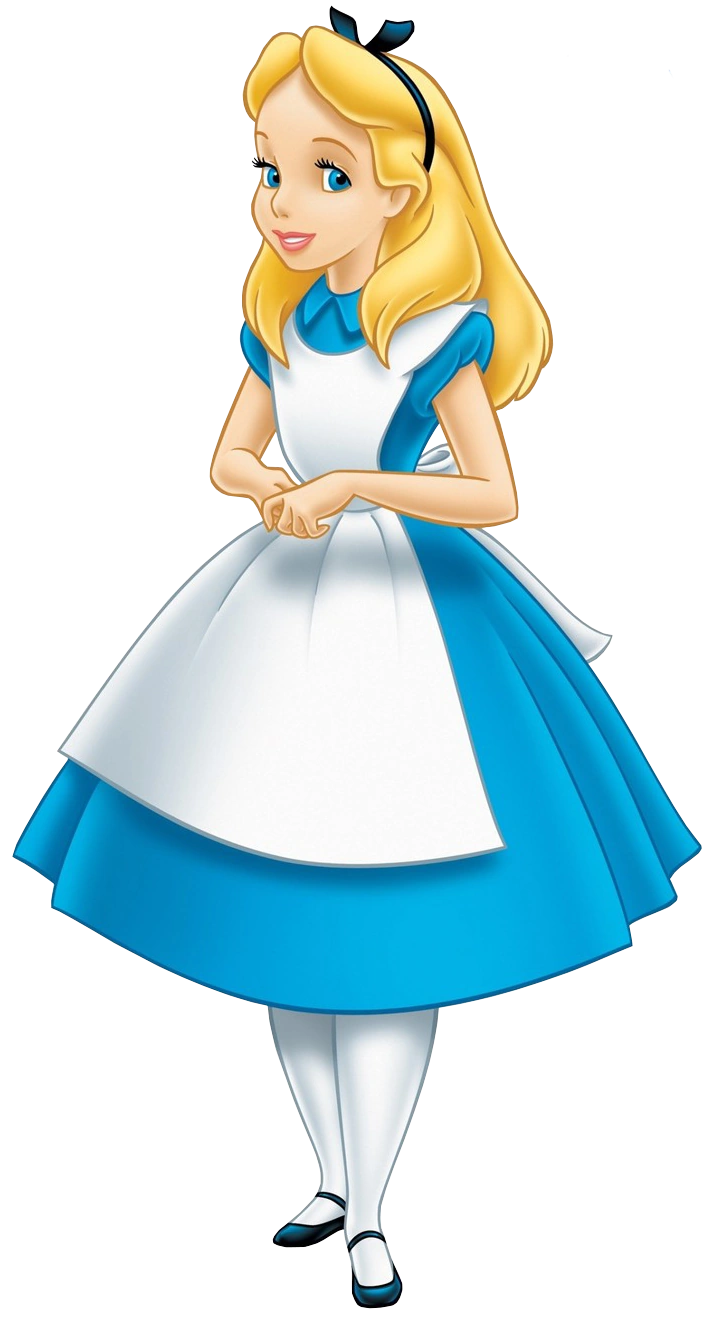 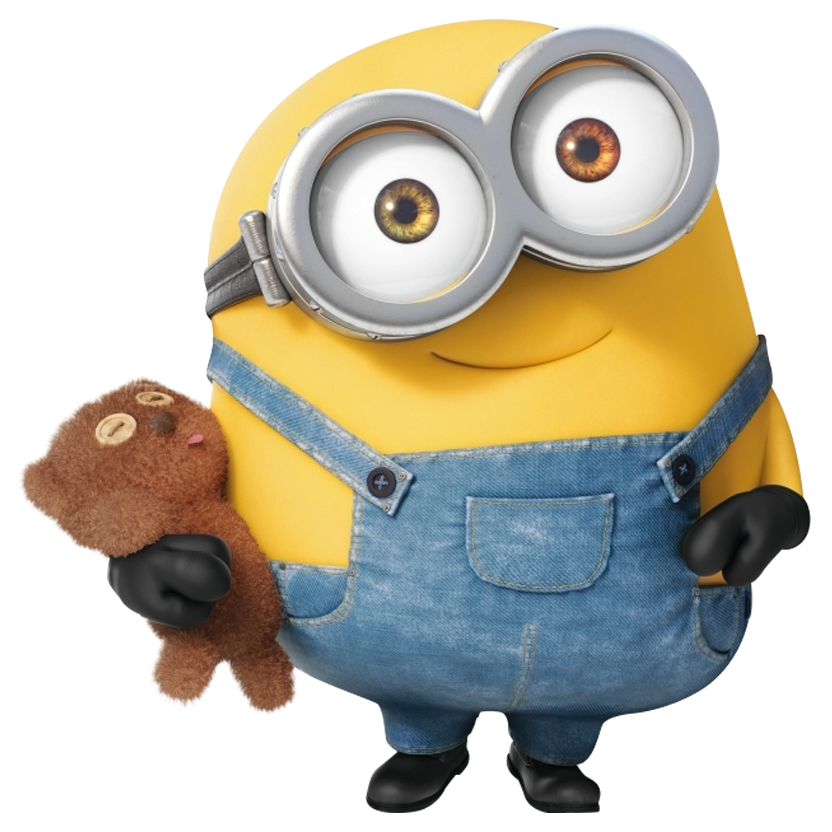 Fine-Grained Non-Interactive Key-Exchange
43
K-Party Non-Interactive Key-Exchange (K-NIKE)
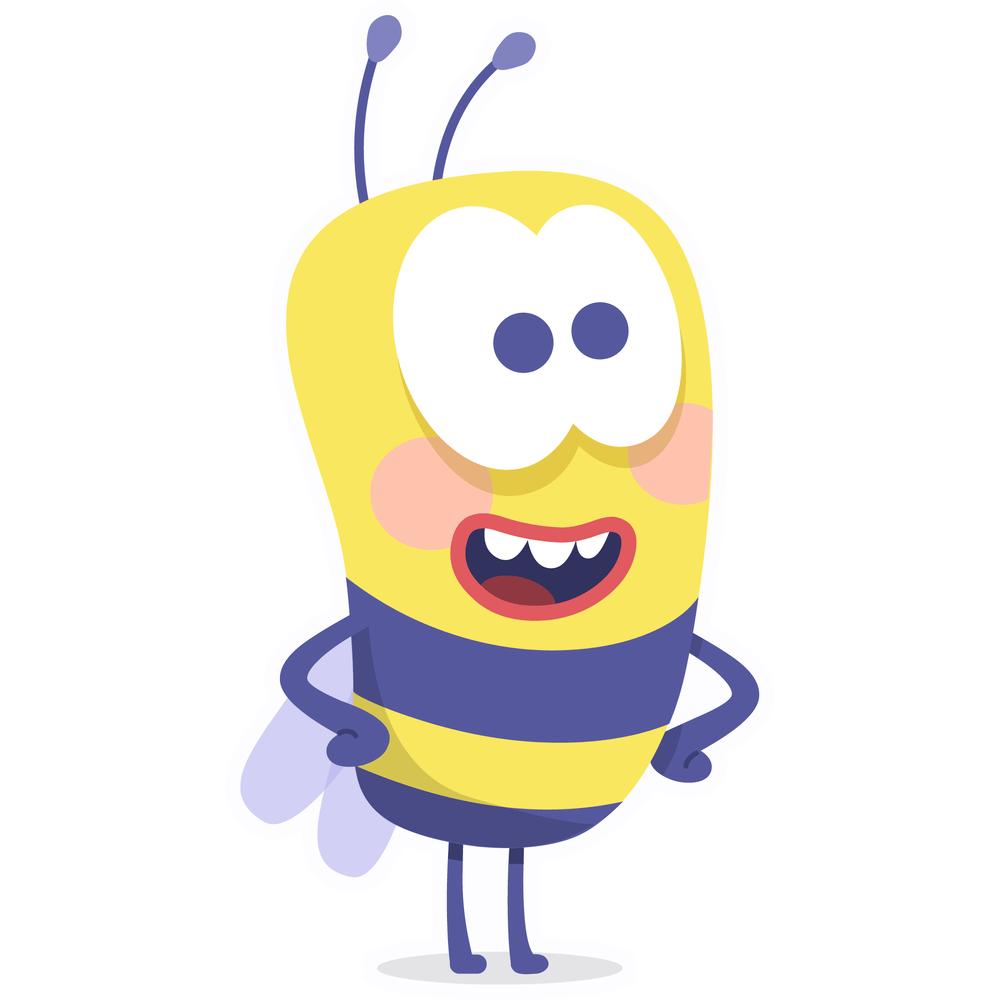 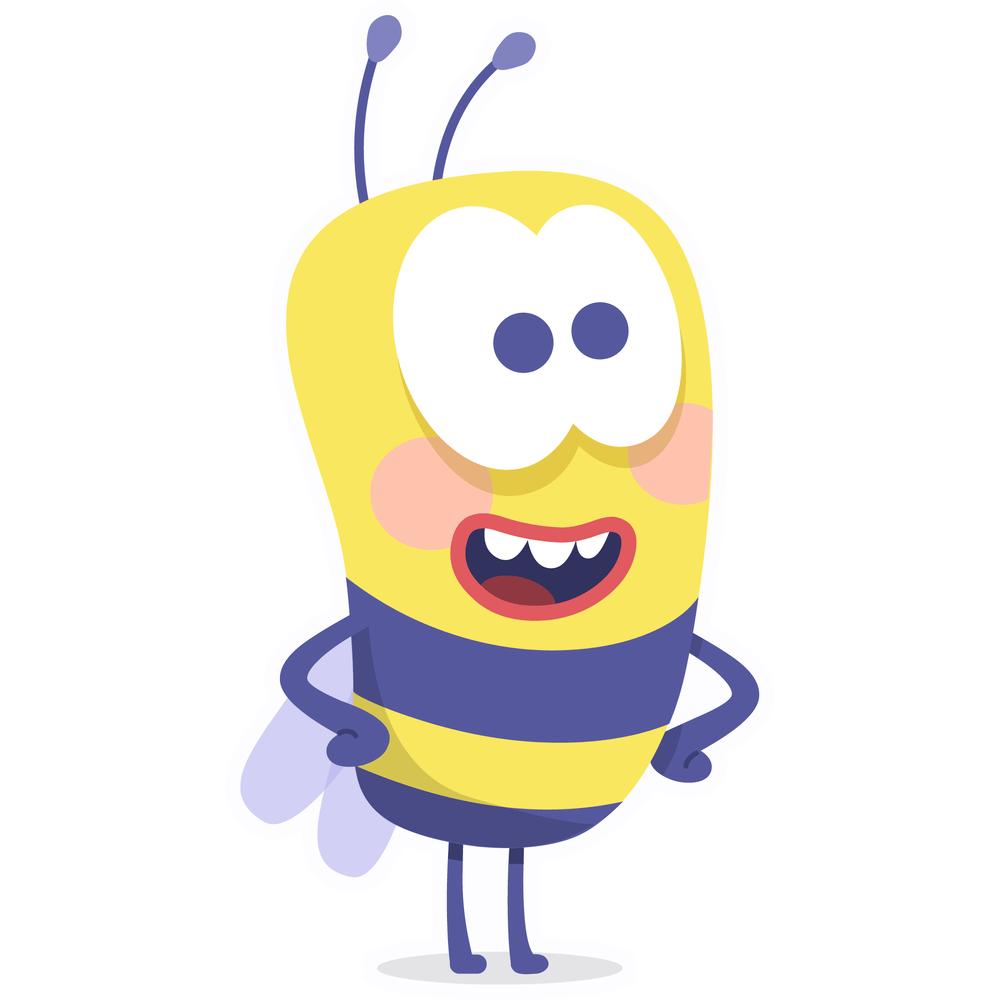 Fine-Grained Non-Interactive Key-Exchange
44
K-Party Non-Interactive Key-Exchange (K-NIKE)
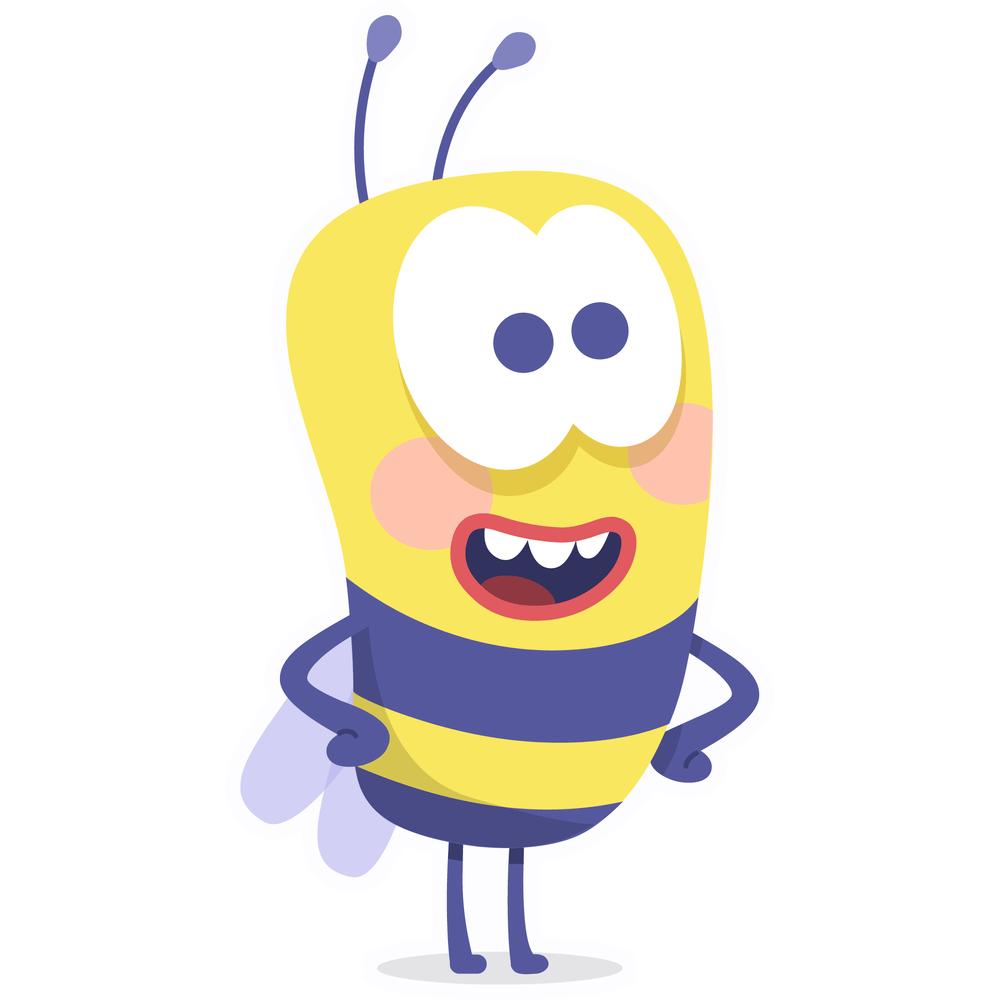 Transcript
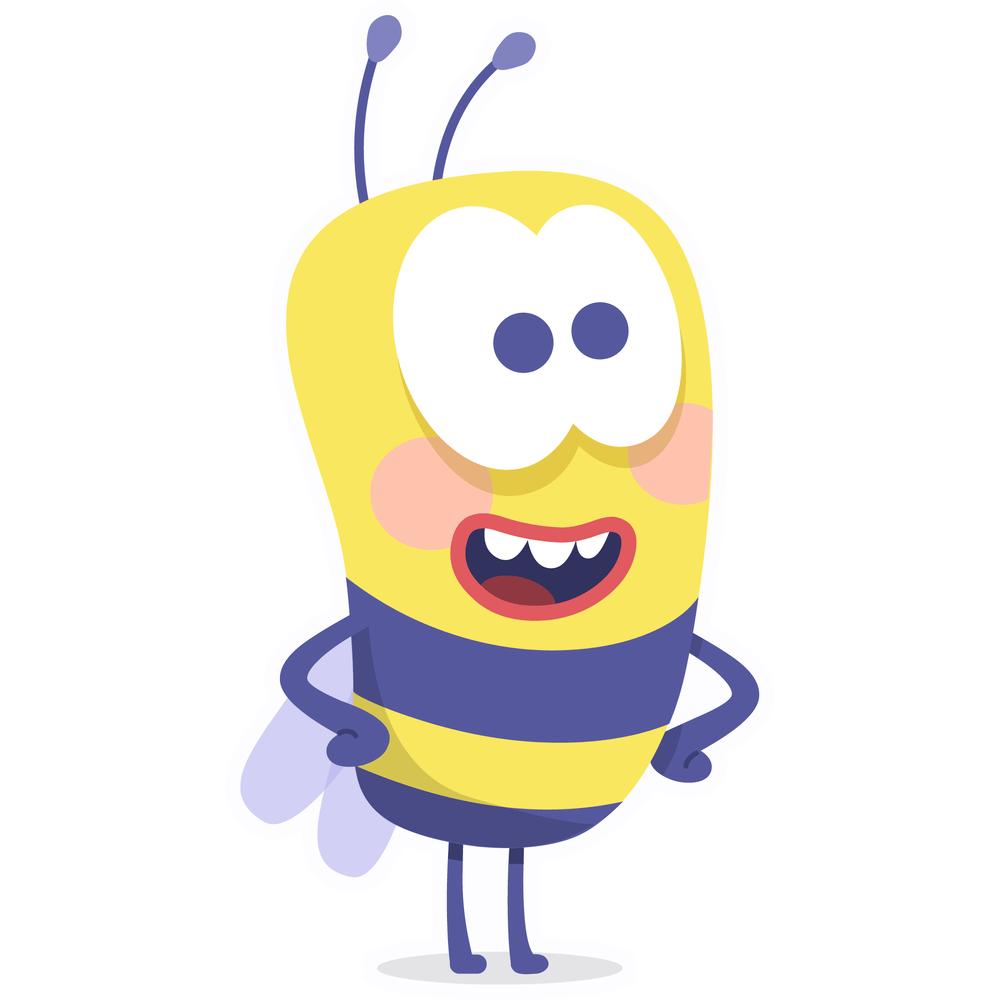 Fine-Grained Non-Interactive Key-Exchange
45
K-Party Non-Interactive Key-Exchange (K-NIKE)
Transcript
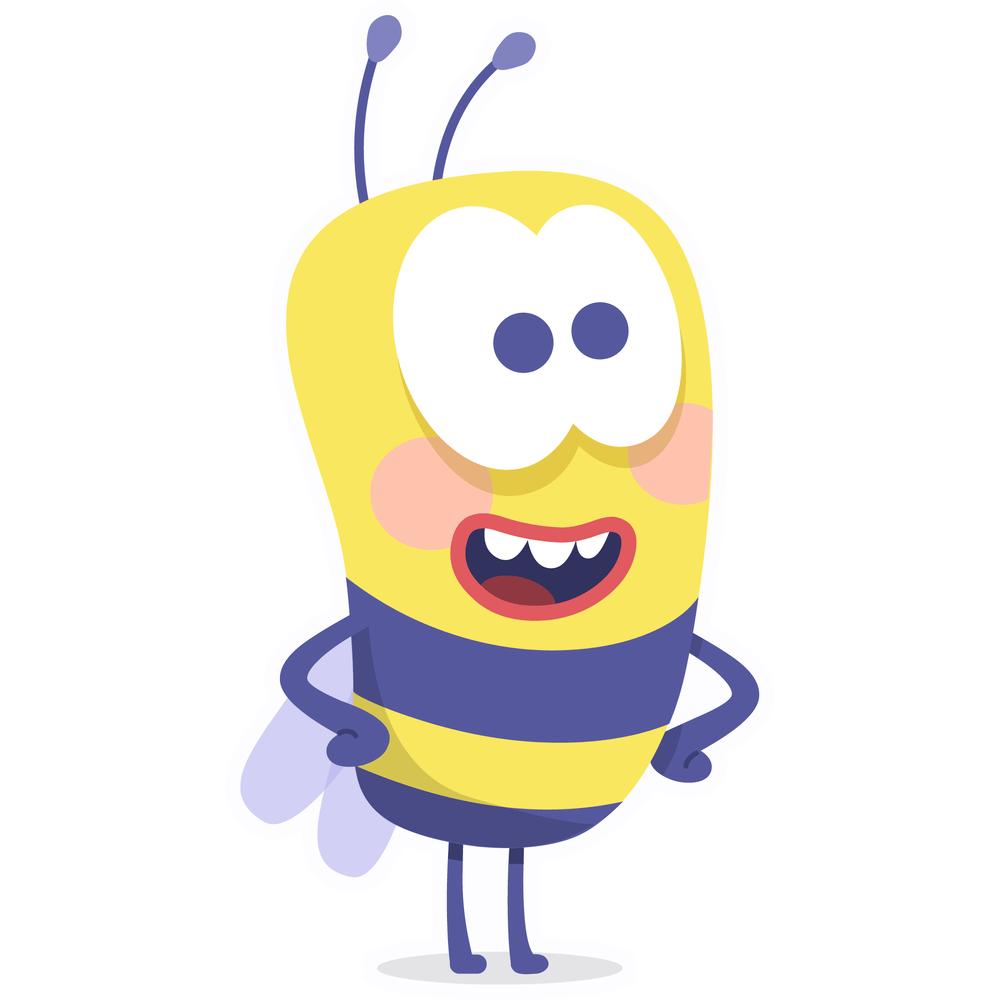 Transcript
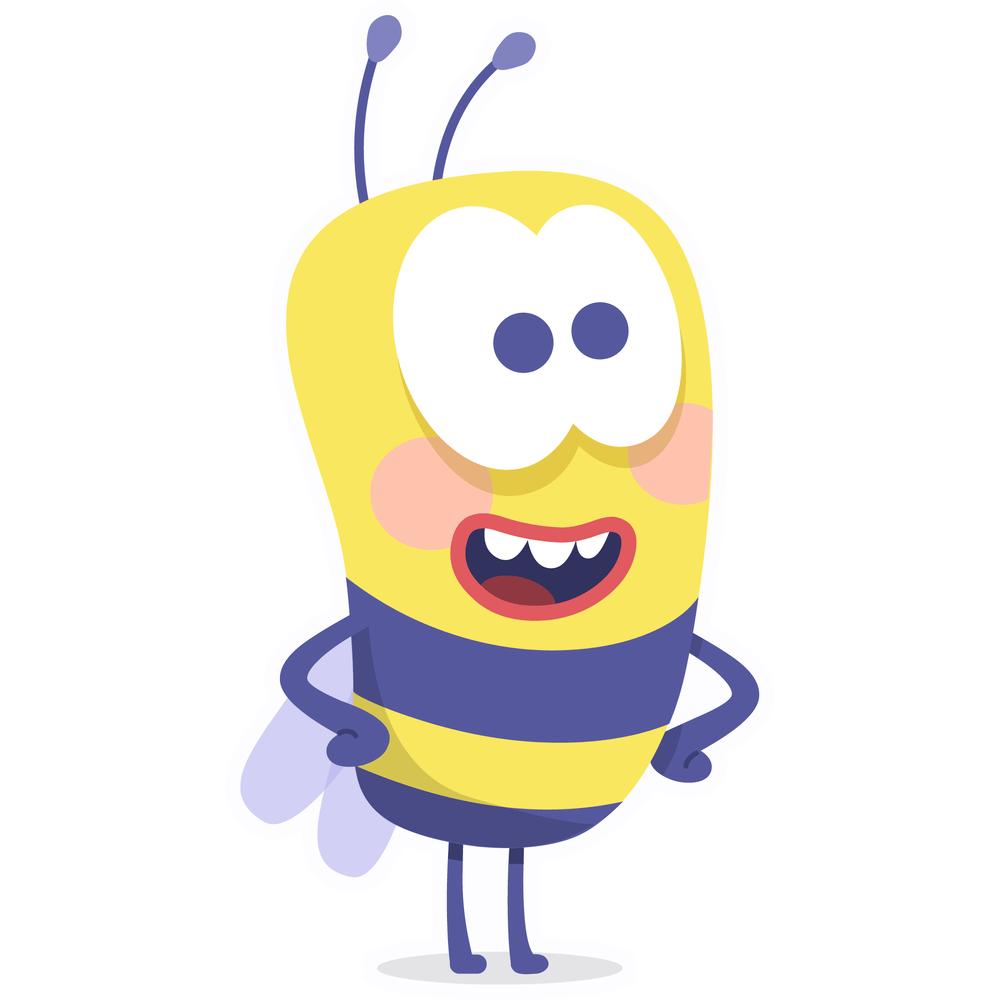 Transcript
Fine-Grained Non-Interactive Key-Exchange
46
K-Party Non-Interactive Key-Exchange (K-NIKE)
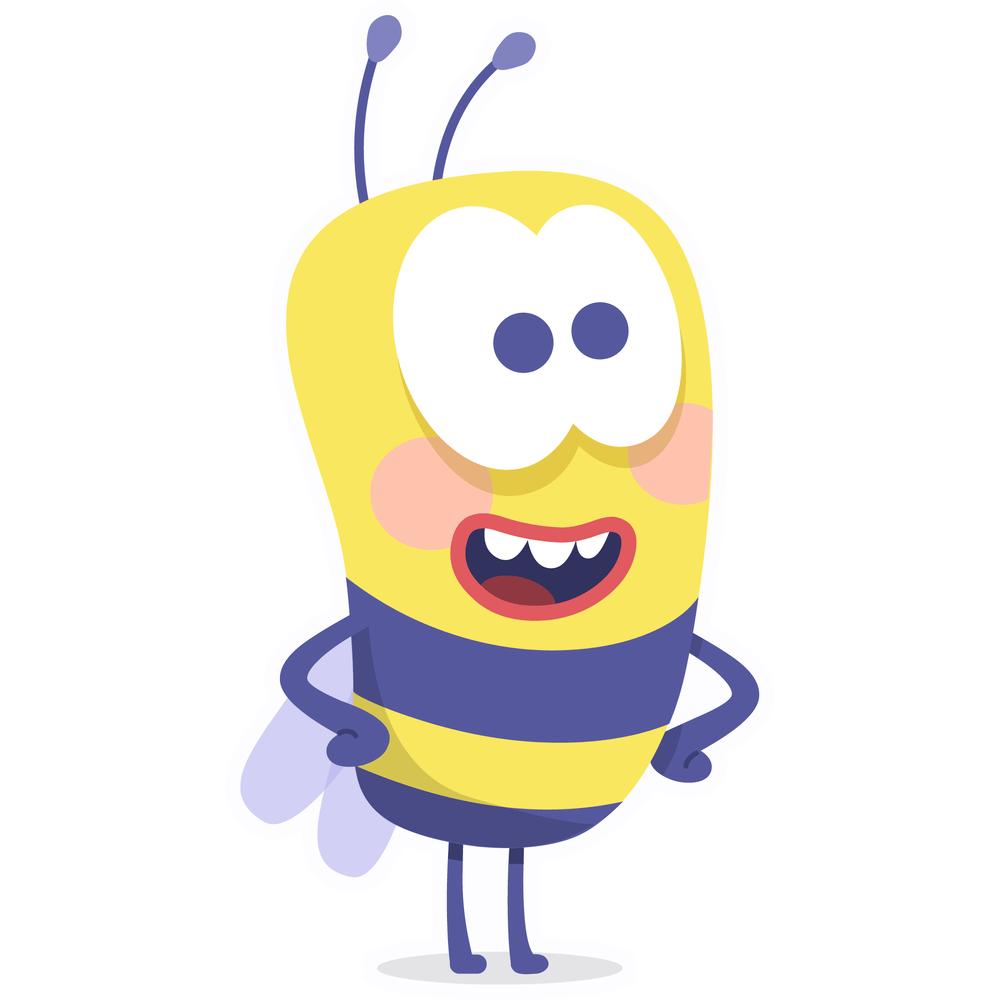 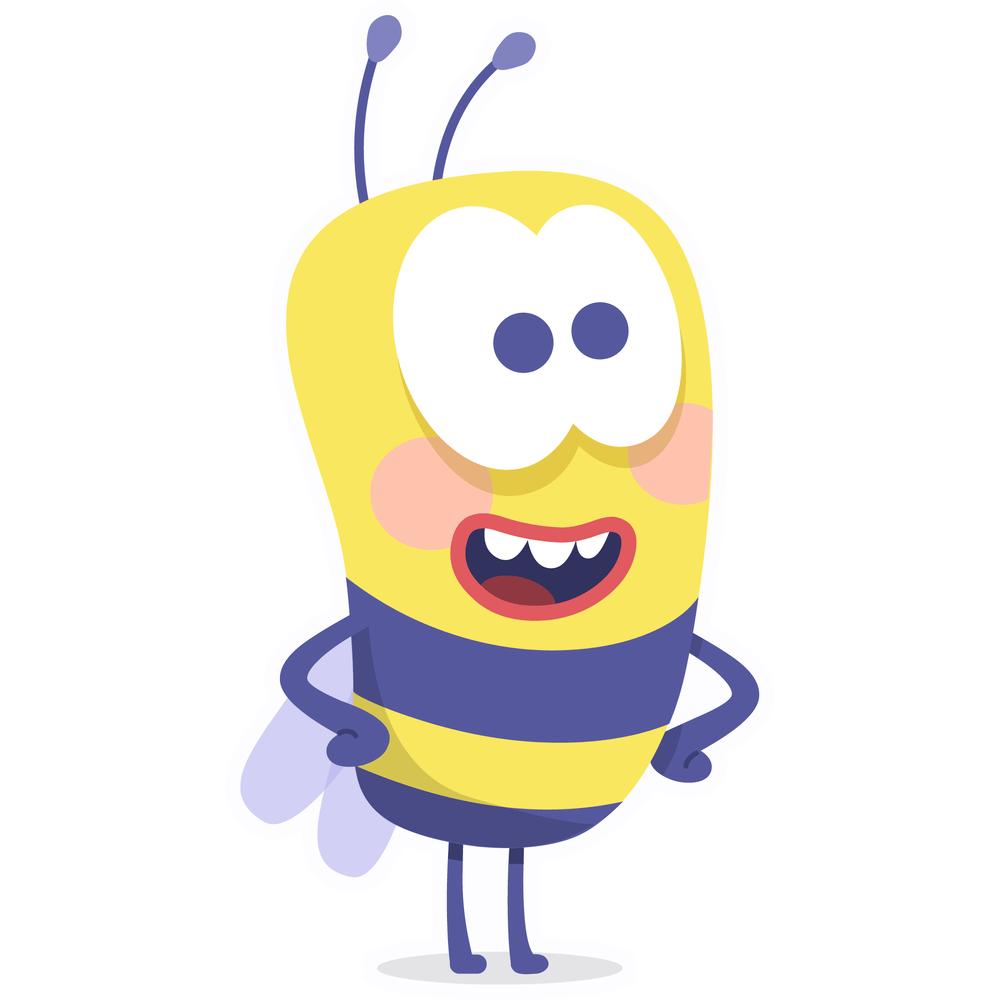 Fine-Grained Non-Interactive Key-Exchange
47
K-Party Non-Interactive Key-Exchange (K-NIKE)
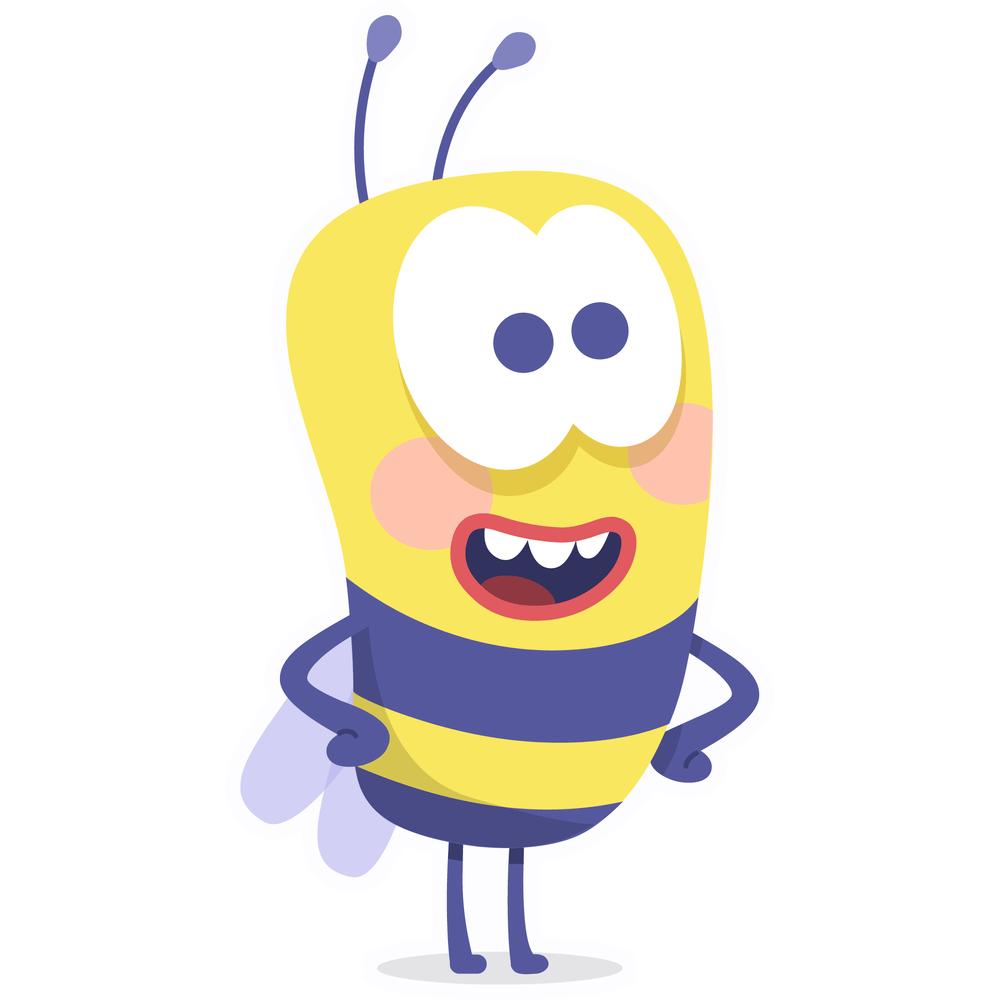 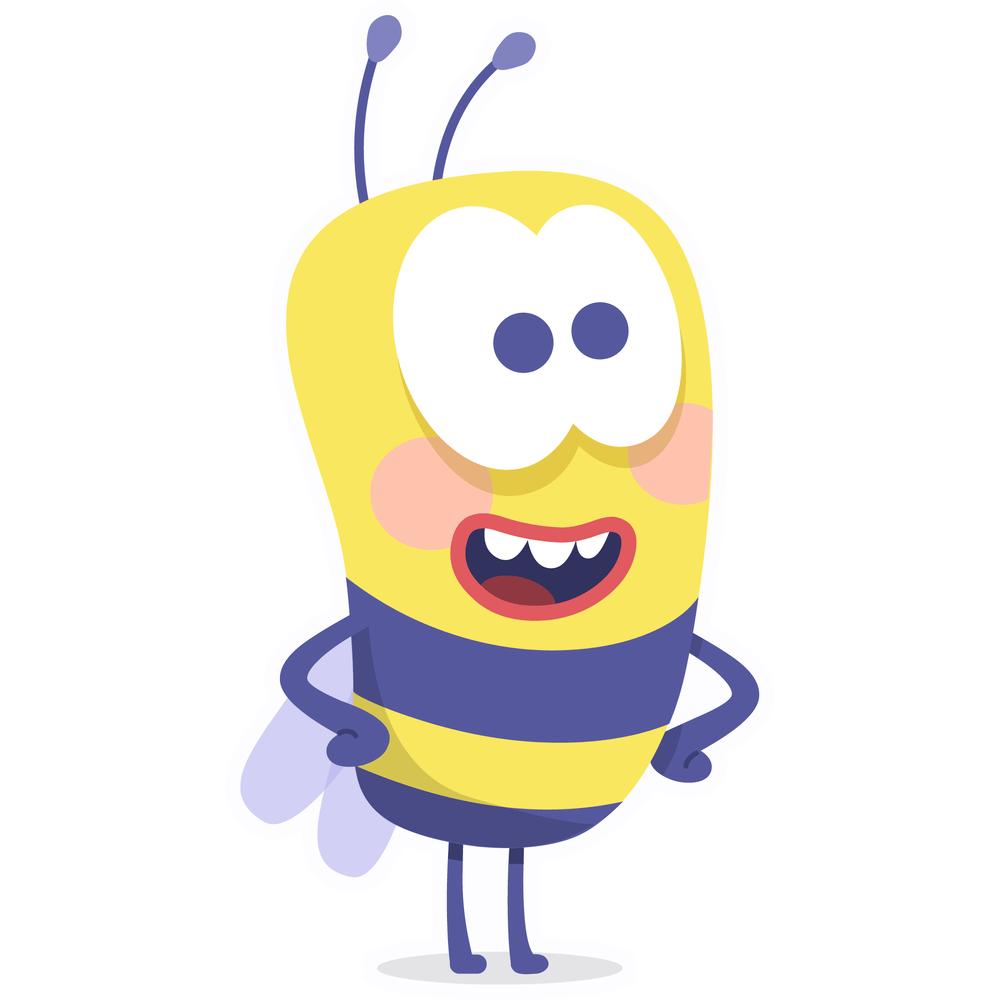 Fine-Grained Non-Interactive Key-Exchange
48
K-Party Non-Interactive Key-Exchange (K-NIKE)
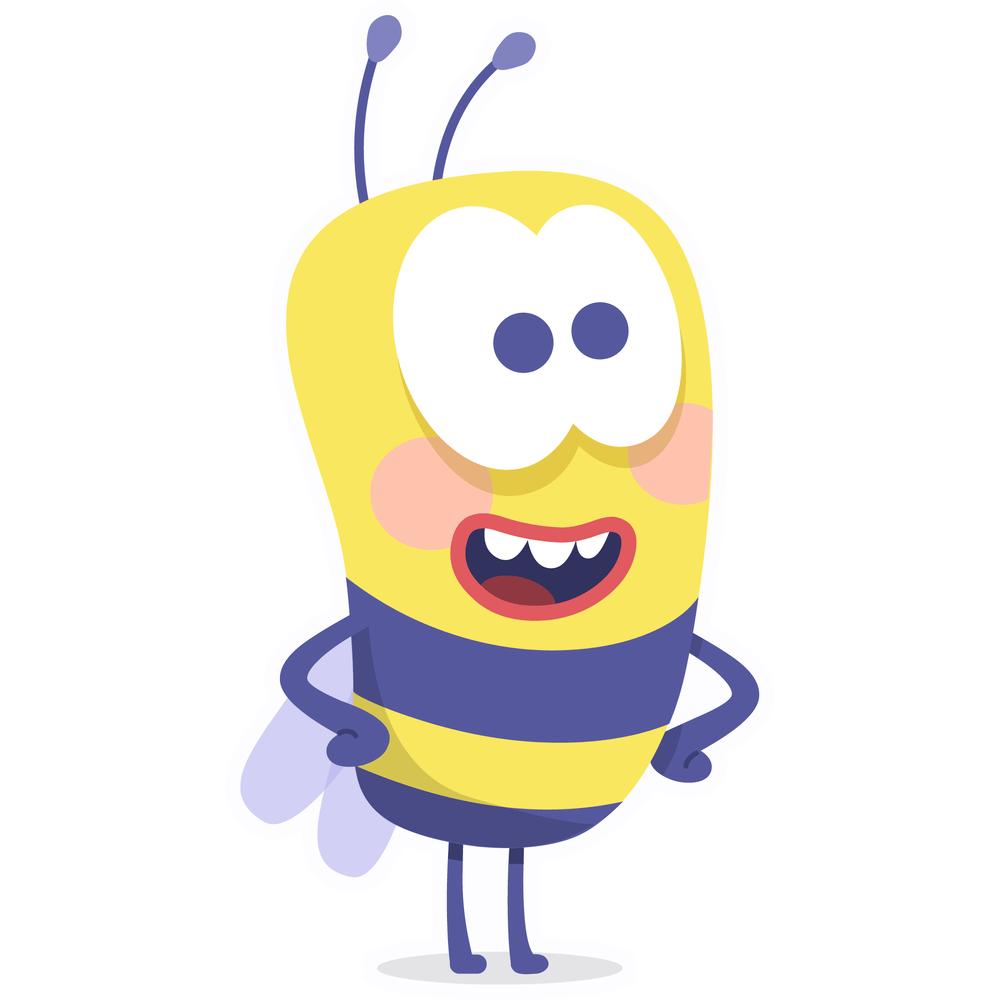 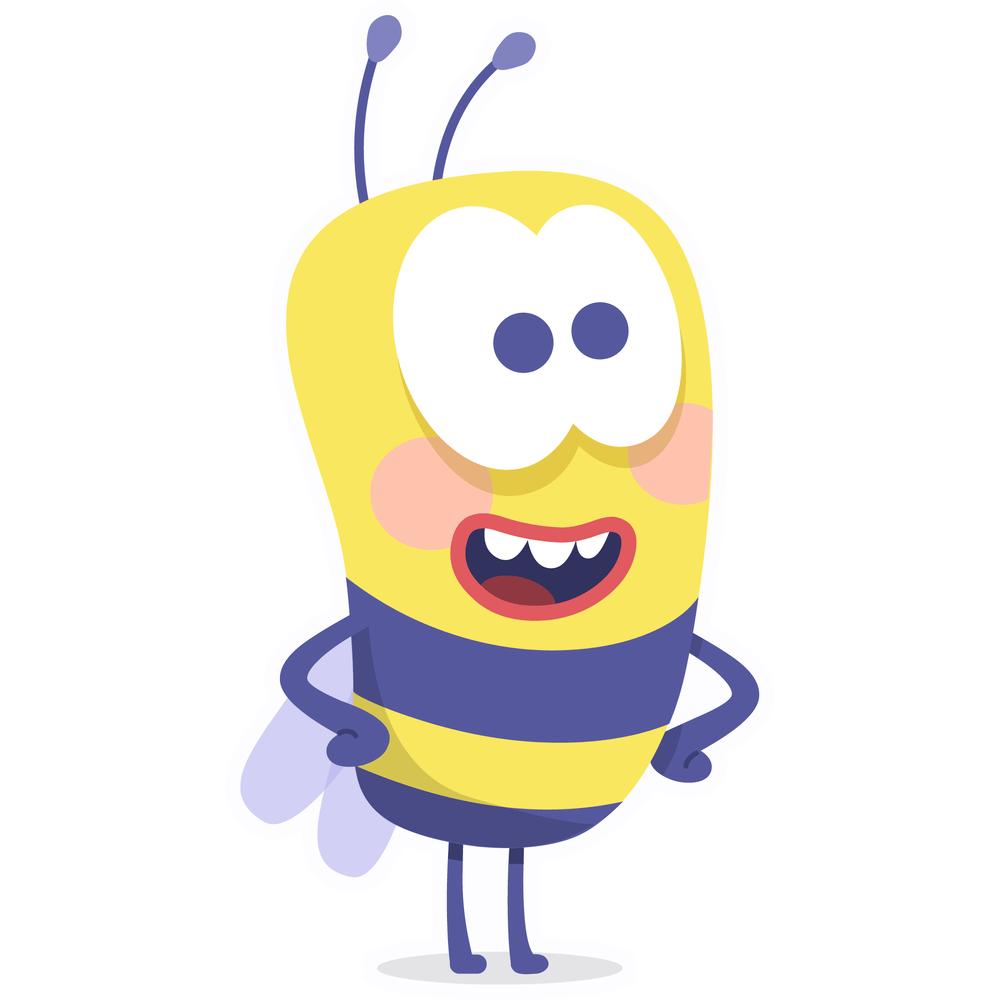 Fine-Grained Non-Interactive Key-Exchange
49
K-Party Non-Interactive Key-Exchange (K-NIKE)
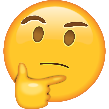 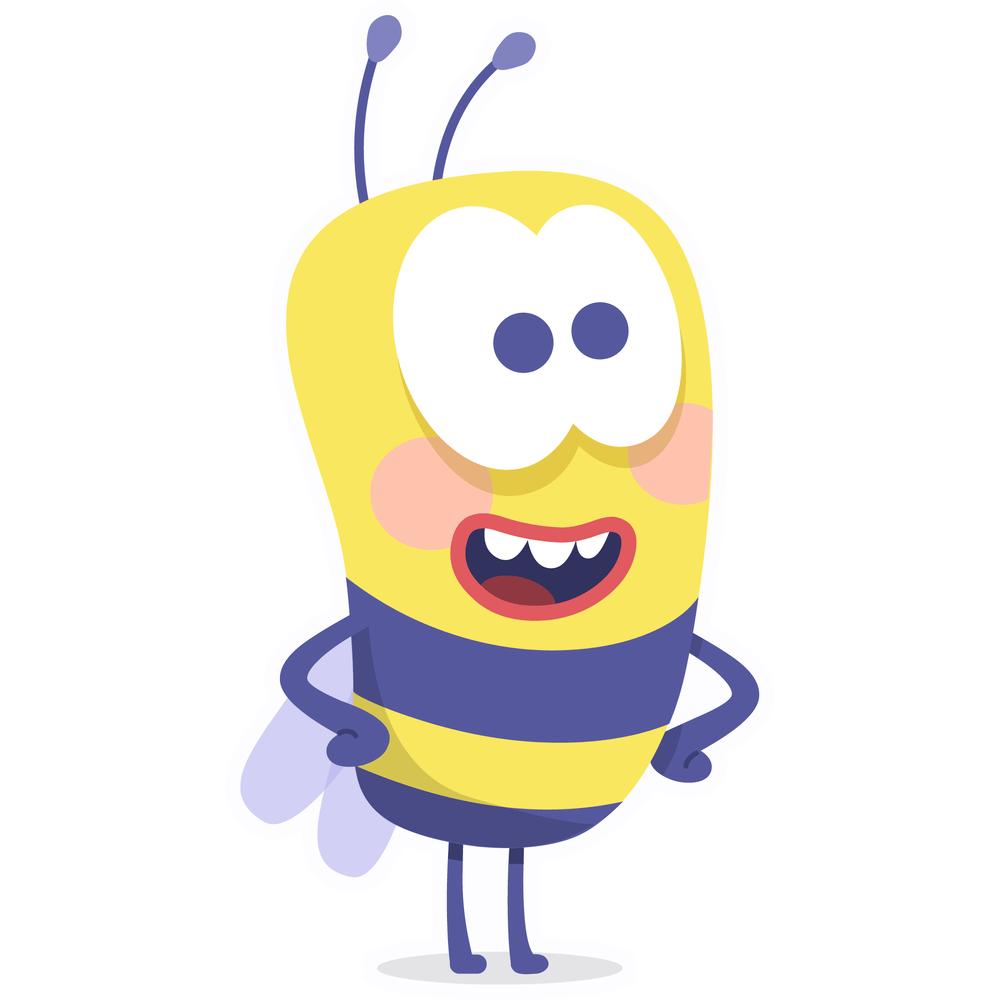 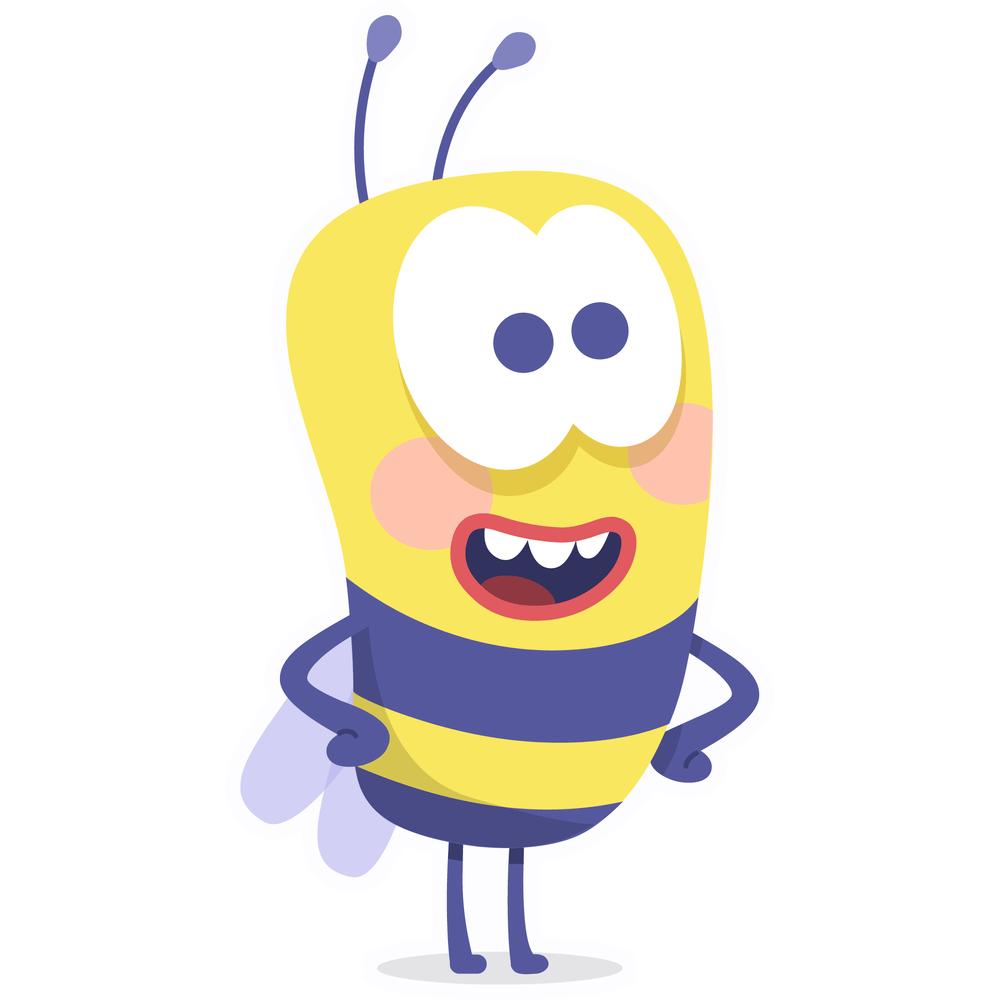 Fine-Grained Non-Interactive Key-Exchange
50
Fine-Grained Non-Interactive Key-Exchange
Fine-Grained Non-Interactive Key-Exchange
51
Fine-Grained Cryptography
Traditional cryptography 
 requires hardness of cryptographic primitives hold against arbitrary polynomial adversaries.
Fine-Grained Non-Interactive Key-Exchange
52
Fine-Grained Cryptography
Traditional cryptography 
 requires hardness of cryptographic primitives hold against arbitrary polynomial adversaries.
 Fine-grained cryptography
 study the feasibility of cryptographic primitives when the adversarial power is restricted (e.g. fixed polynomial bound)
Fine-Grained Non-Interactive Key-Exchange
53
Fine-Grained Cryptography
Traditional cryptography 
 requires hardness of cryptographic primitives hold against arbitrary polynomial adversaries.
 Fine-grained cryptography
 study the feasibility of cryptographic primitives when the adversarial power is restricted (e.g. fixed polynomial bound)

  Motivation: Hope of basing the existence of fine-grained primitives on weaker assumptions by relaxing the security to hold against less powerful adversaries.
Fine-Grained Non-Interactive Key-Exchange
54
Outline
Definition Overview
 Previous Works and Our Contribution
 Technical Overview
 Conclusion 
 Open Problems
Fine-Grained Non-Interactive Key-Exchange
55
TODO
Previous Works (Highlights)
2-NIKE – hardness of factoring
 [FHKP13]
2-NIKE - ideal hash functions
 [Mer74]
2-NIKE – LWE assumption
 [GKRS22]
3-NIKE – pairings
 [Jou00]
Fine-Grained 4-NIKE in GGM  [ACMS23]
2-NIKE – Diffie-Hellman
 [DH76]
K-NIKE – iO
 [BZ14]
Fine-grained cryptography starting from [Mer74, Mer78] on 2-NIKE, 
leading to constructions and lower bounds [BGI08, BM09, BHK+11, DVV16, BRSV17, BRSV18, CG18, LLW19, EWT21, DH21, WP22, BC22, …].
Fine-Grained Non-Interactive Key-Exchange
56
Recap on ACMS23 Results
Fine-Grained Non-Interactive Key-Exchange
57
Fine-Grained Non-Interactive Key-Exchange
58
Our Contribution
Fine-Grained Non-Interactive Key-Exchange
59
Our Contribution
Fine-Grained Non-Interactive Key-Exchange
60
Outline
Definition Overview
 Previous Works and Our Contribution
 Technical Overview
 Conclusion 
 Open Problems
Fine-Grained Non-Interactive Key-Exchange
61
ACMS23 4-NIKE Construction (High-Level)
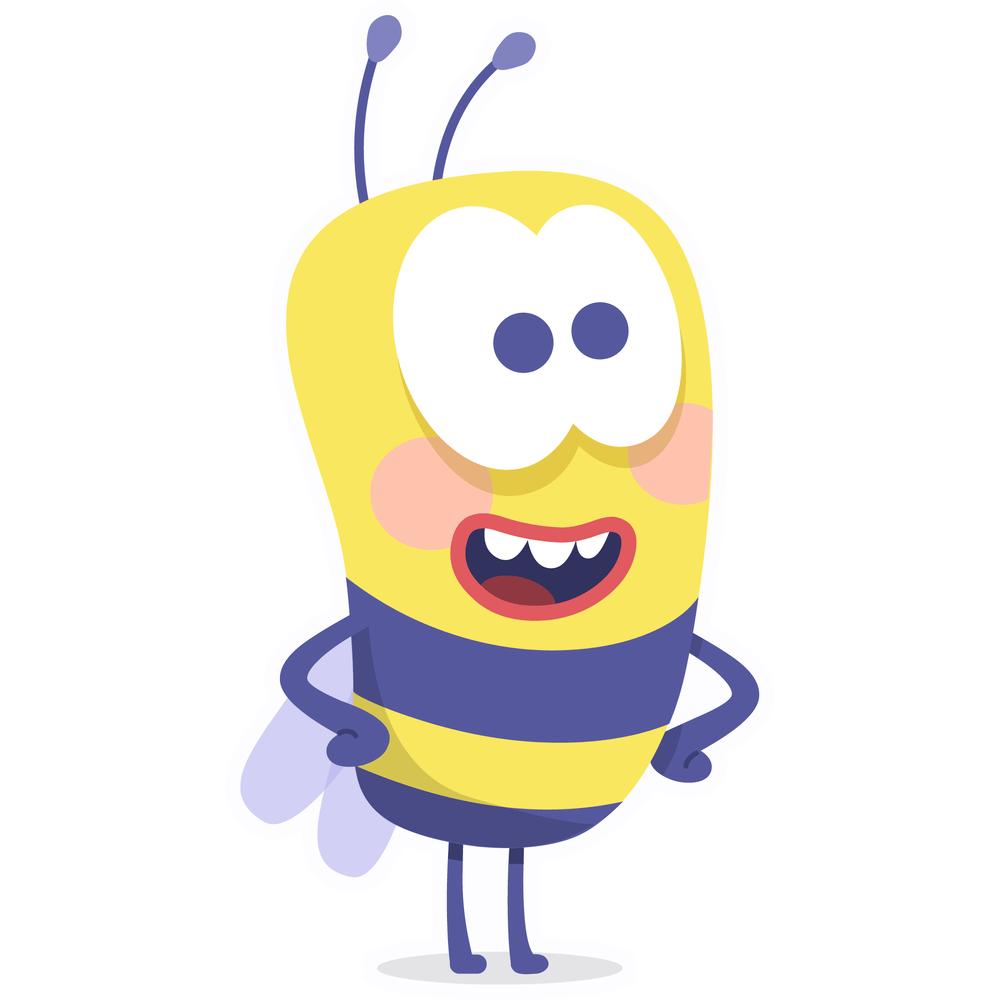 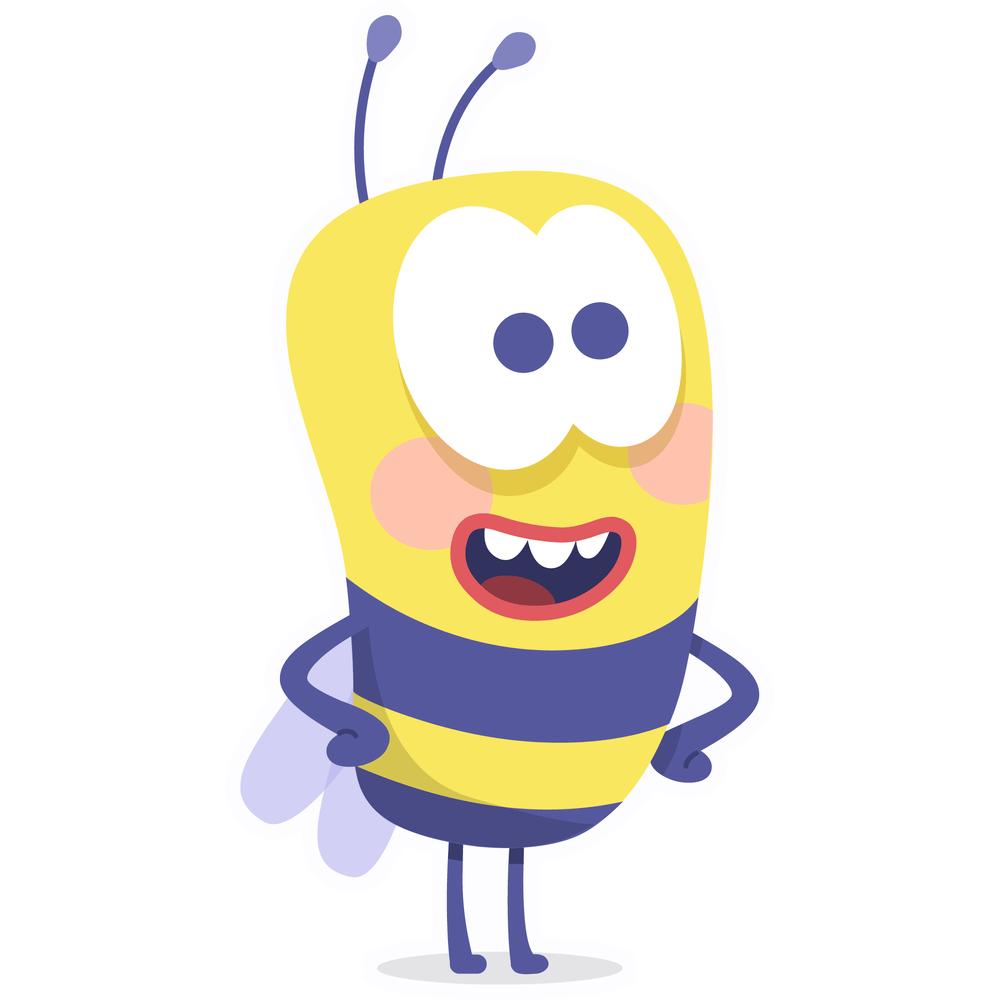 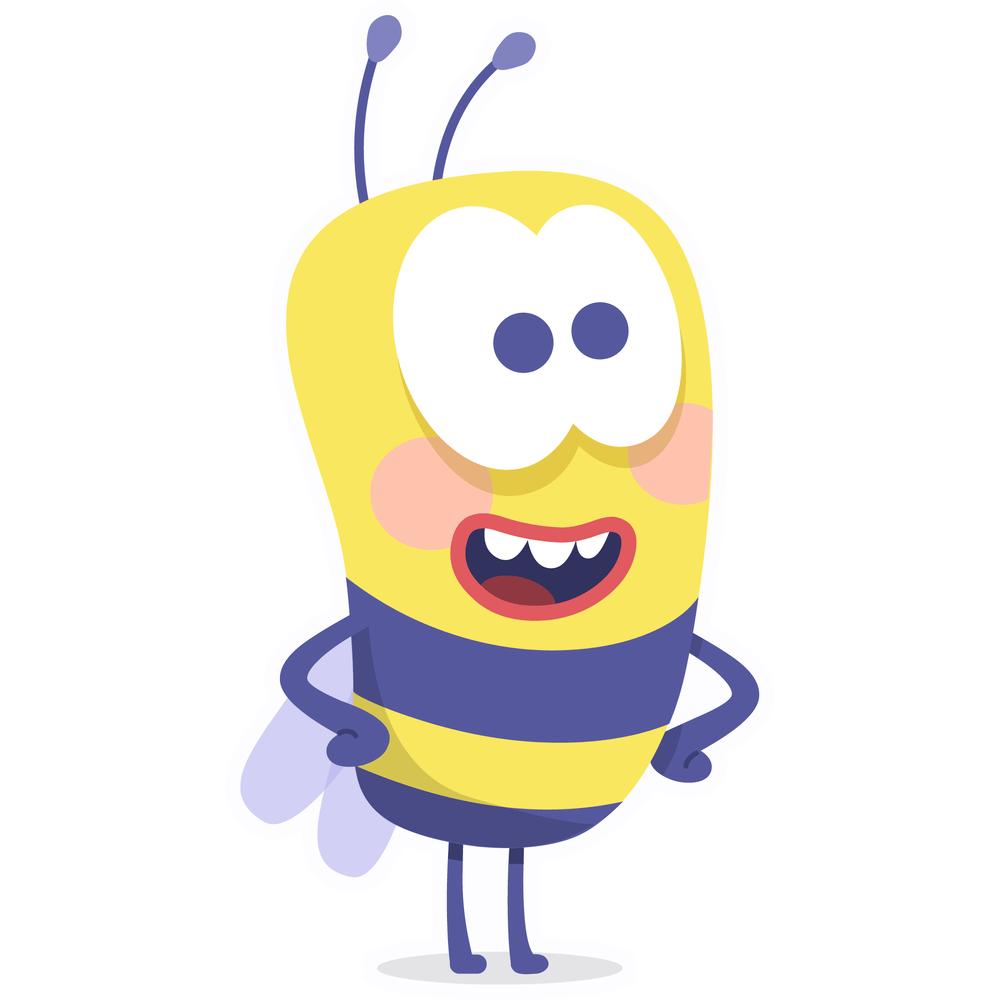 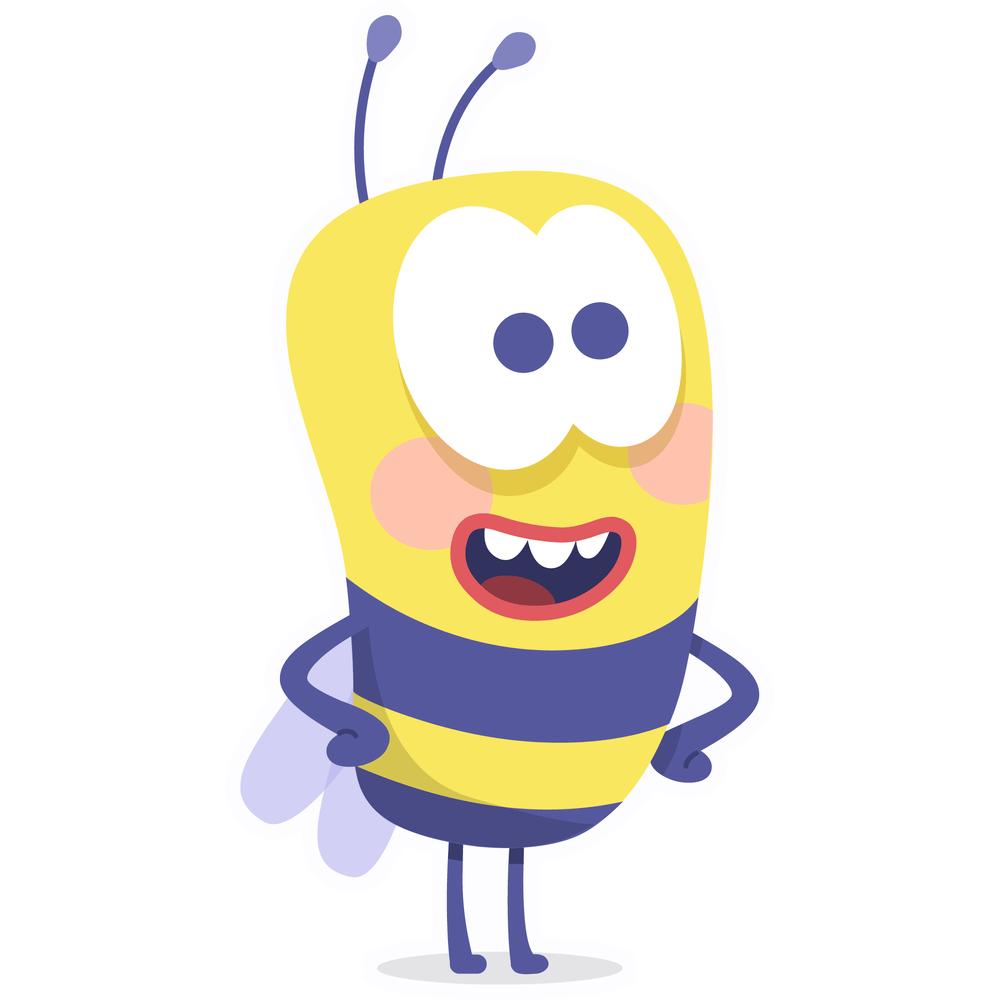 Fine-Grained Non-Interactive Key-Exchange
62
ACMS23 4-NIKE Construction (High-Level)
Fine-Grained Non-Interactive Key-Exchange
63
Shoup’s Generic Group Model
Fine-Grained Non-Interactive Key-Exchange
64
Fine-Grained Non-Interactive Key-Exchange
65
Fine-Grained Non-Interactive Key-Exchange
66
Fine-Grained Non-Interactive Key-Exchange
67
Fine-Grained Non-Interactive Key-Exchange
68
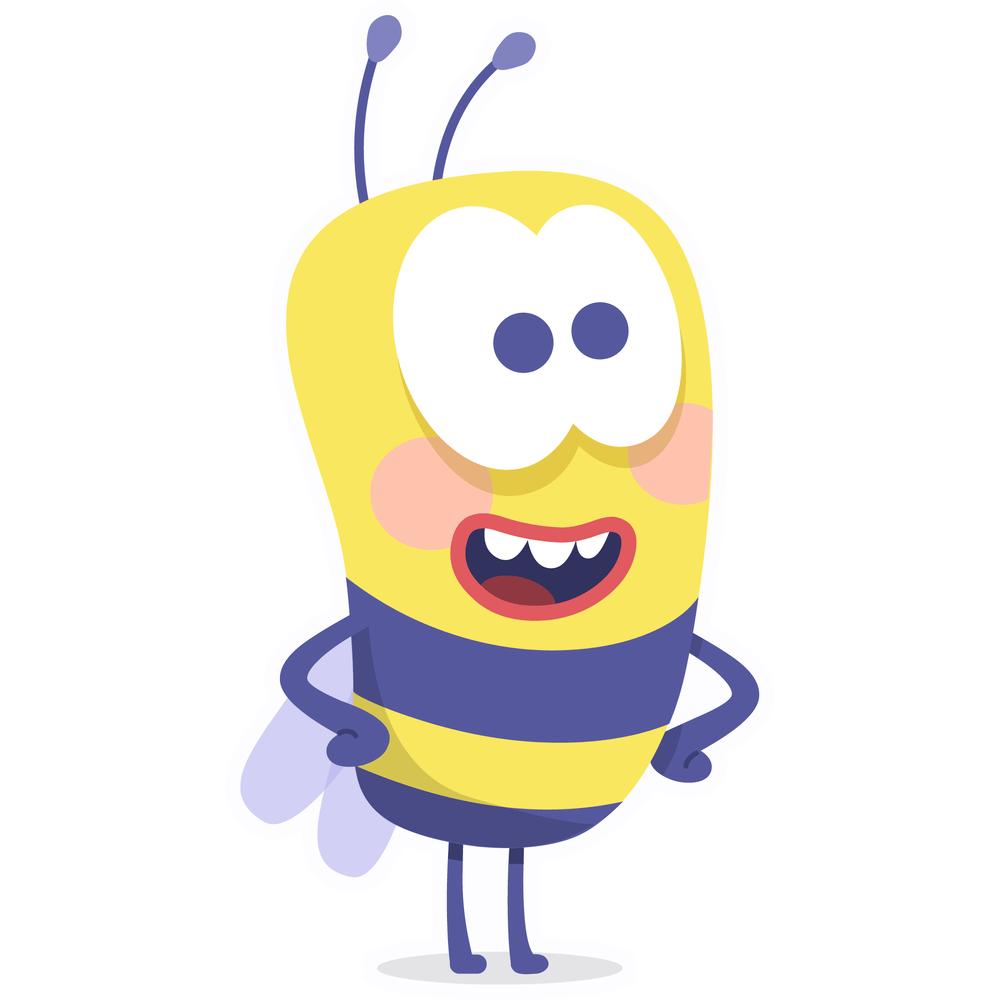 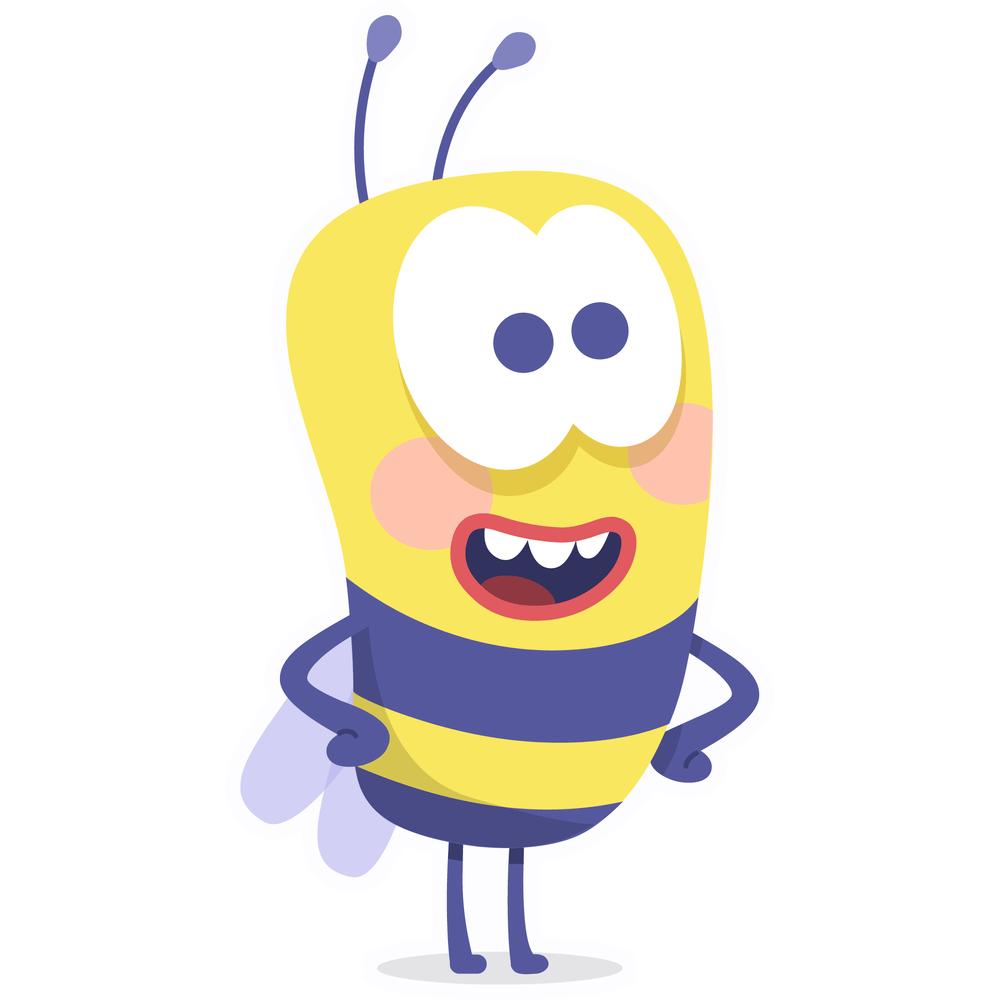 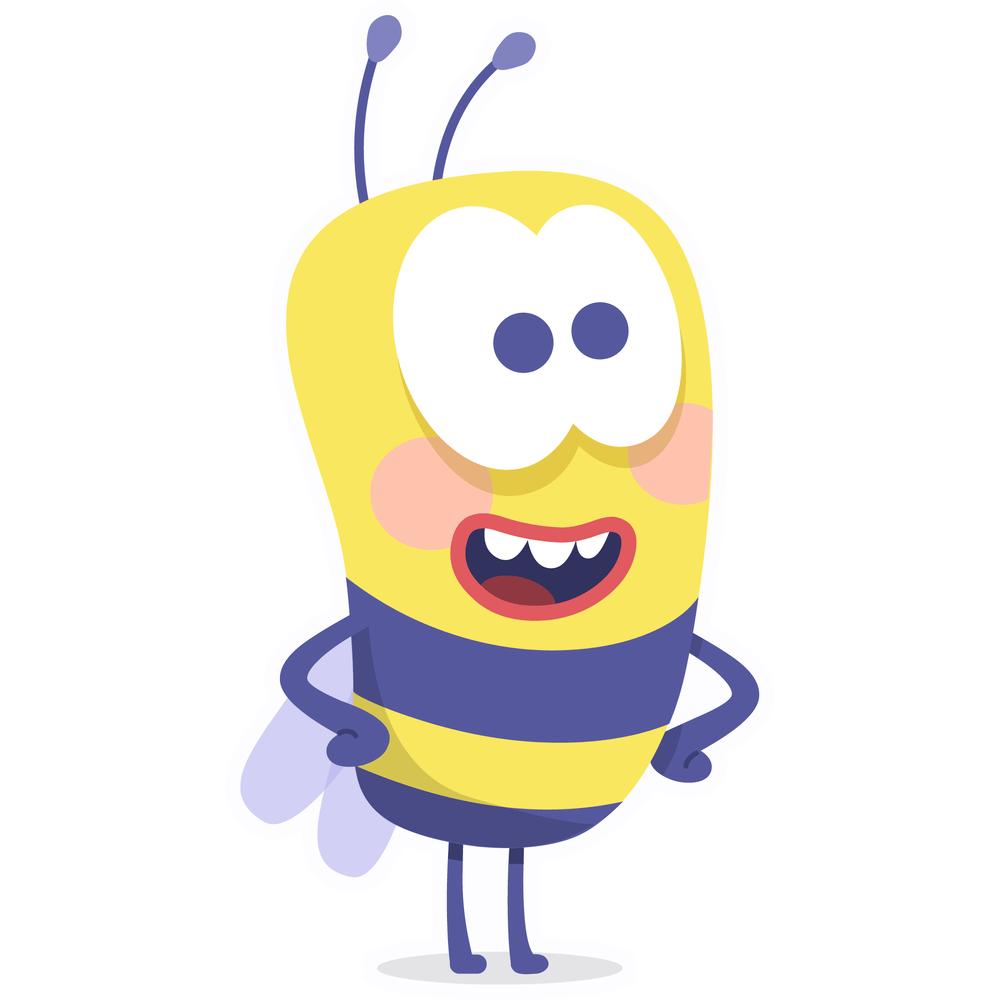 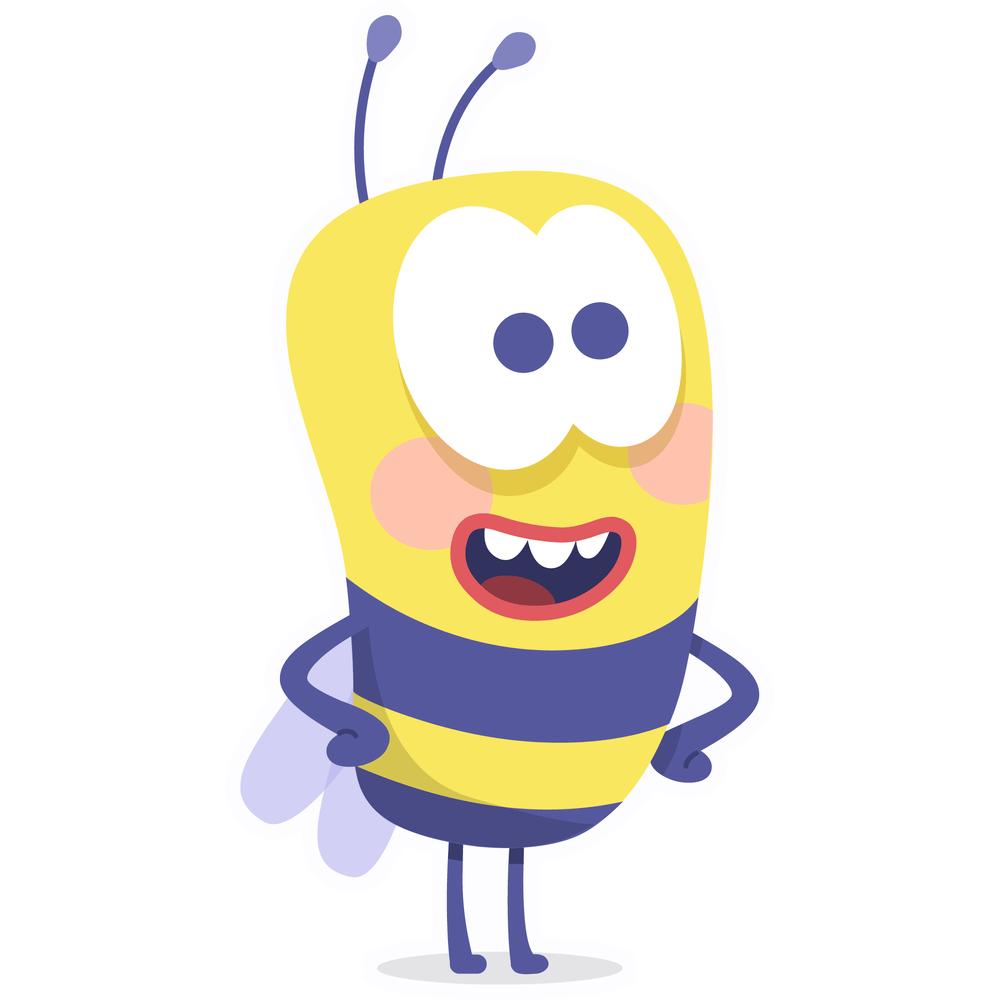 Fine-Grained Non-Interactive Key-Exchange
69
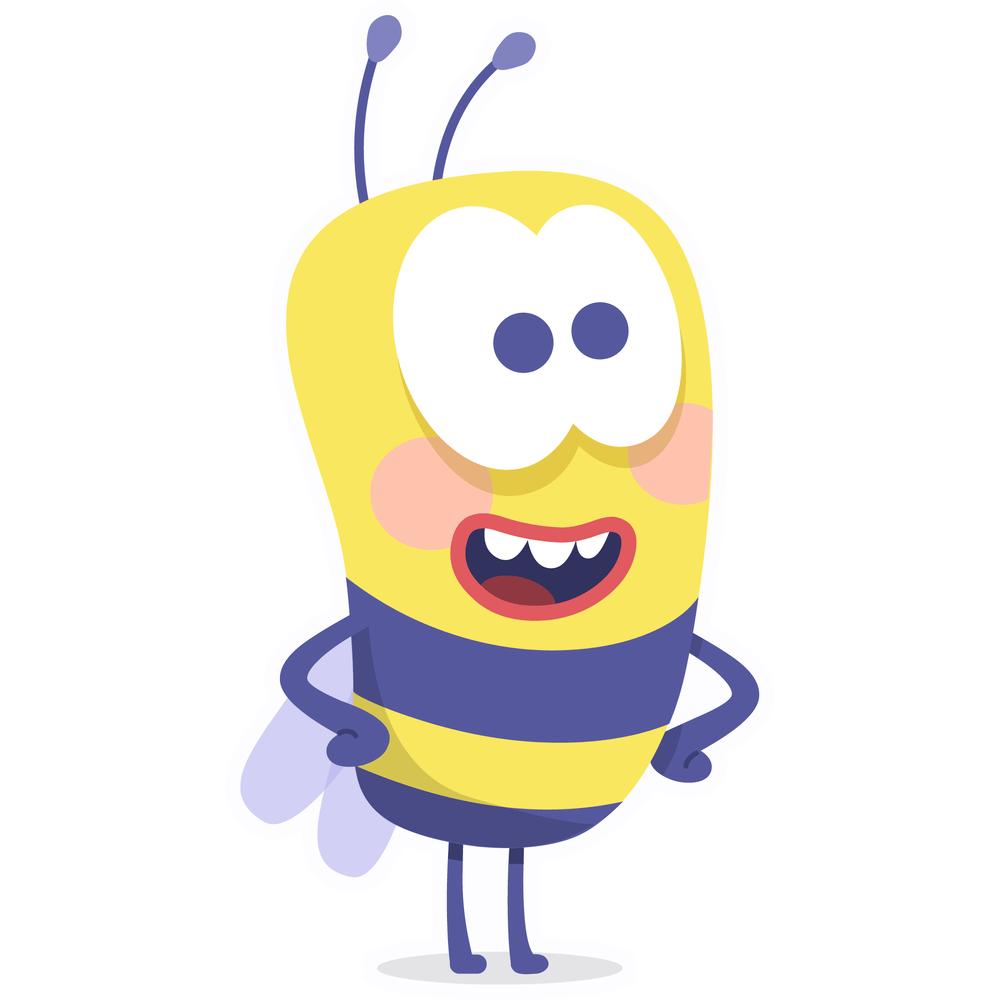 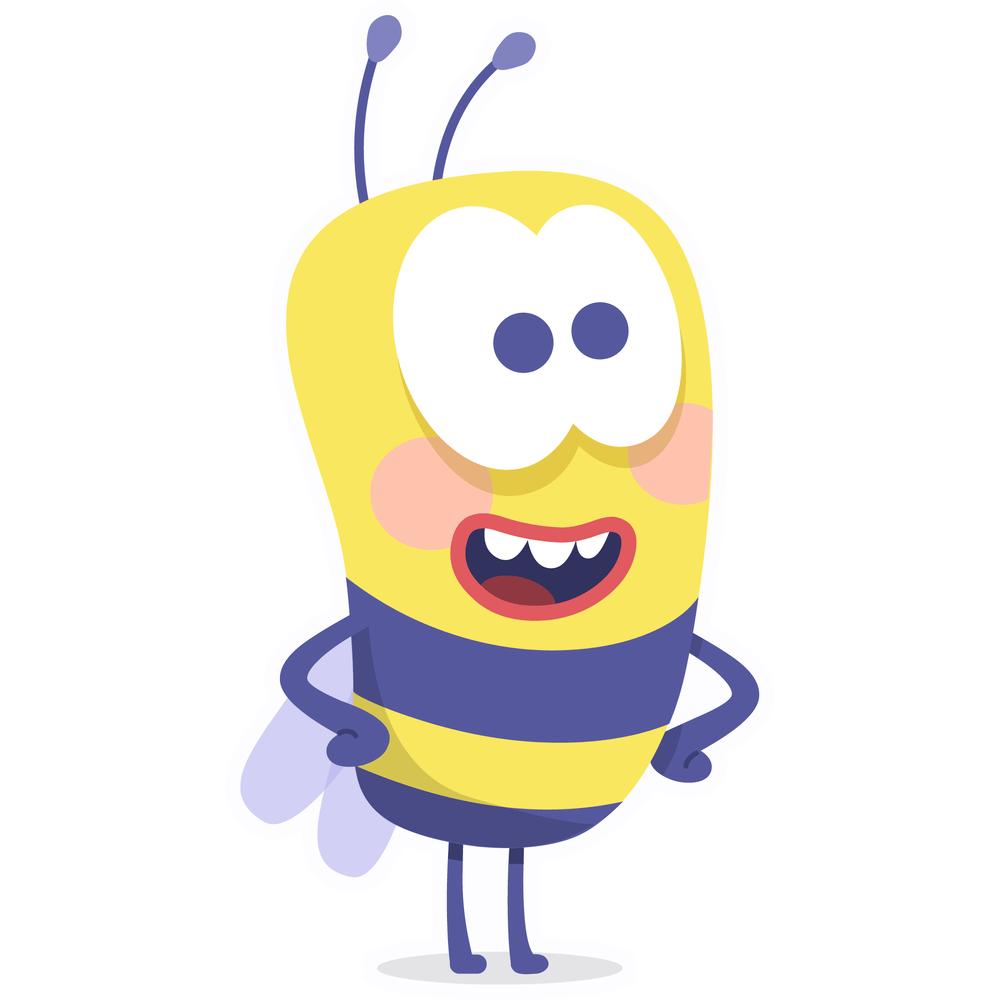 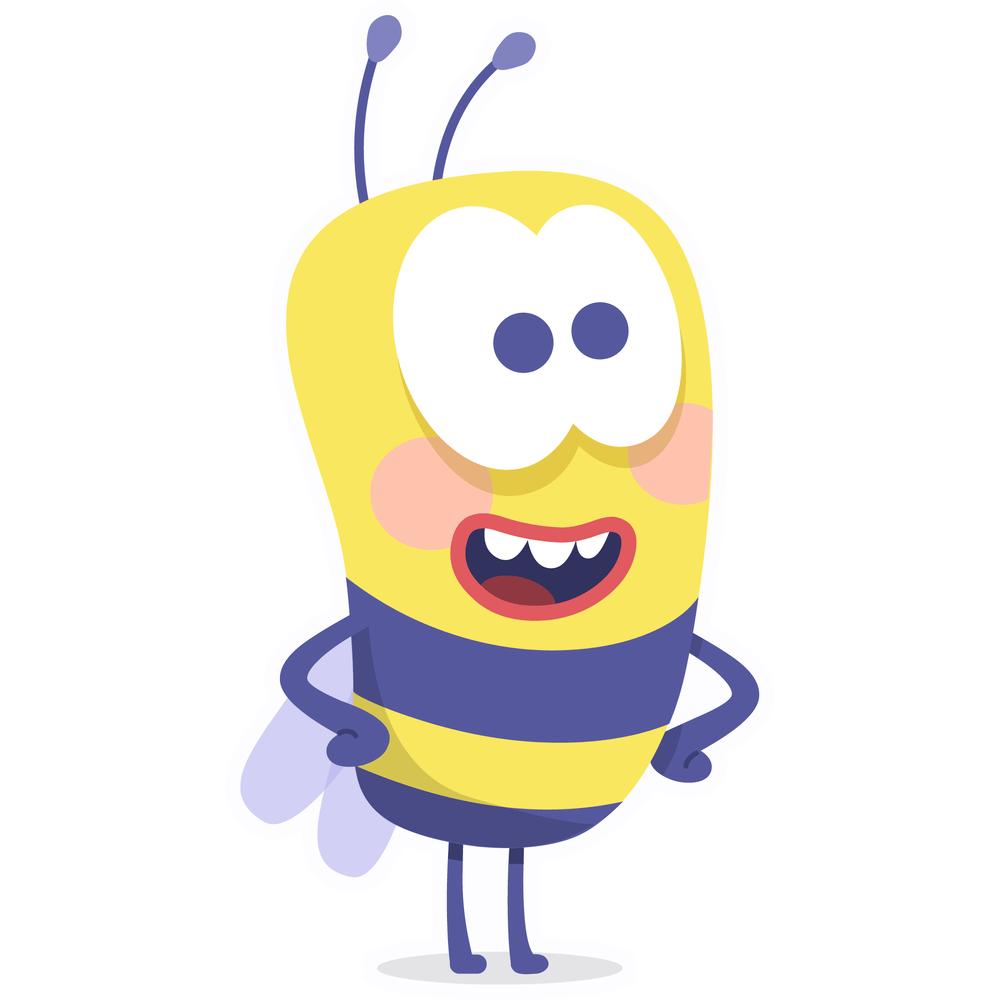 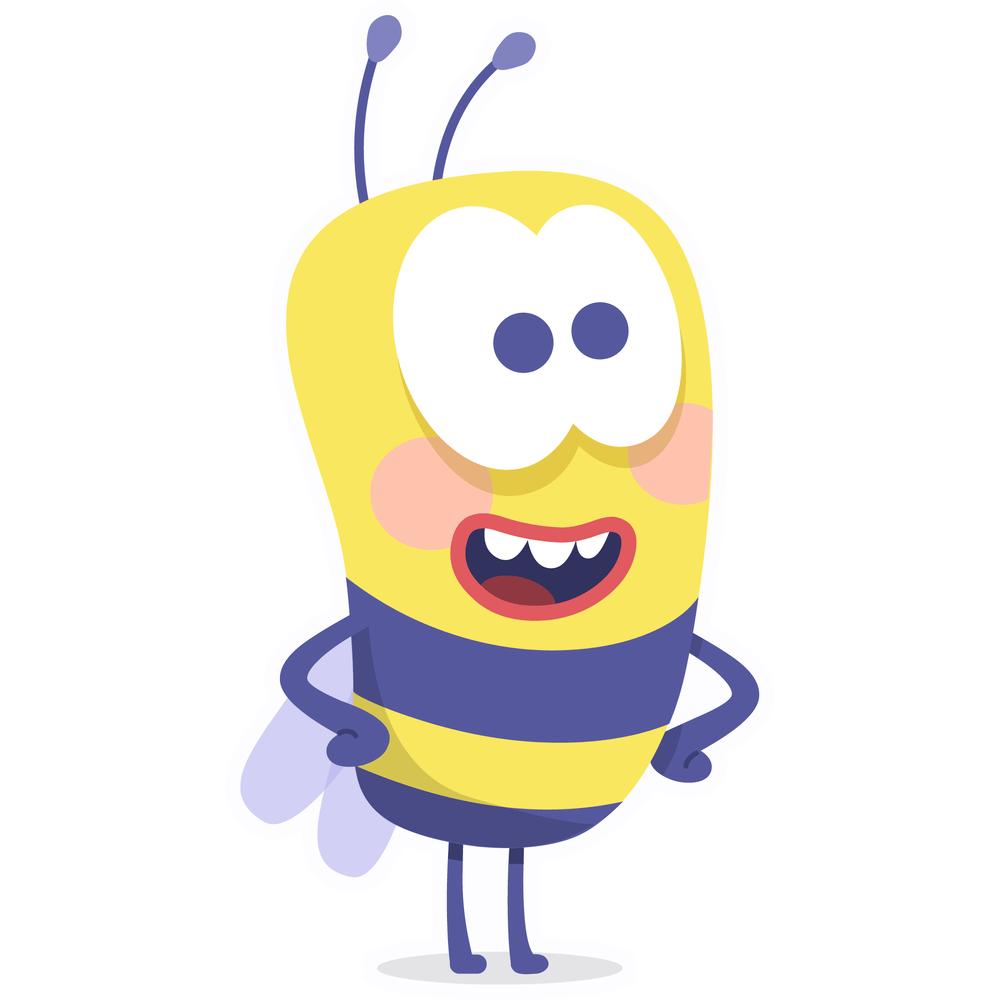 Fine-Grained Non-Interactive Key-Exchange
70
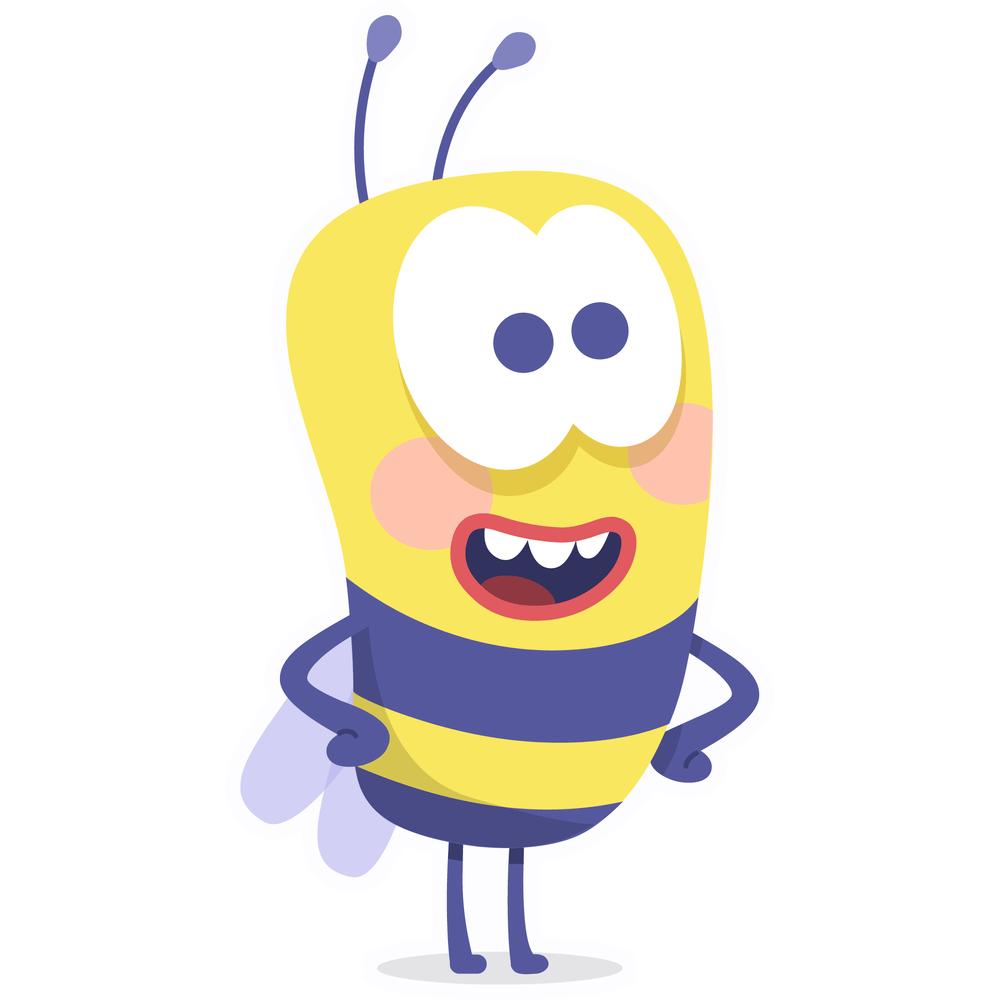 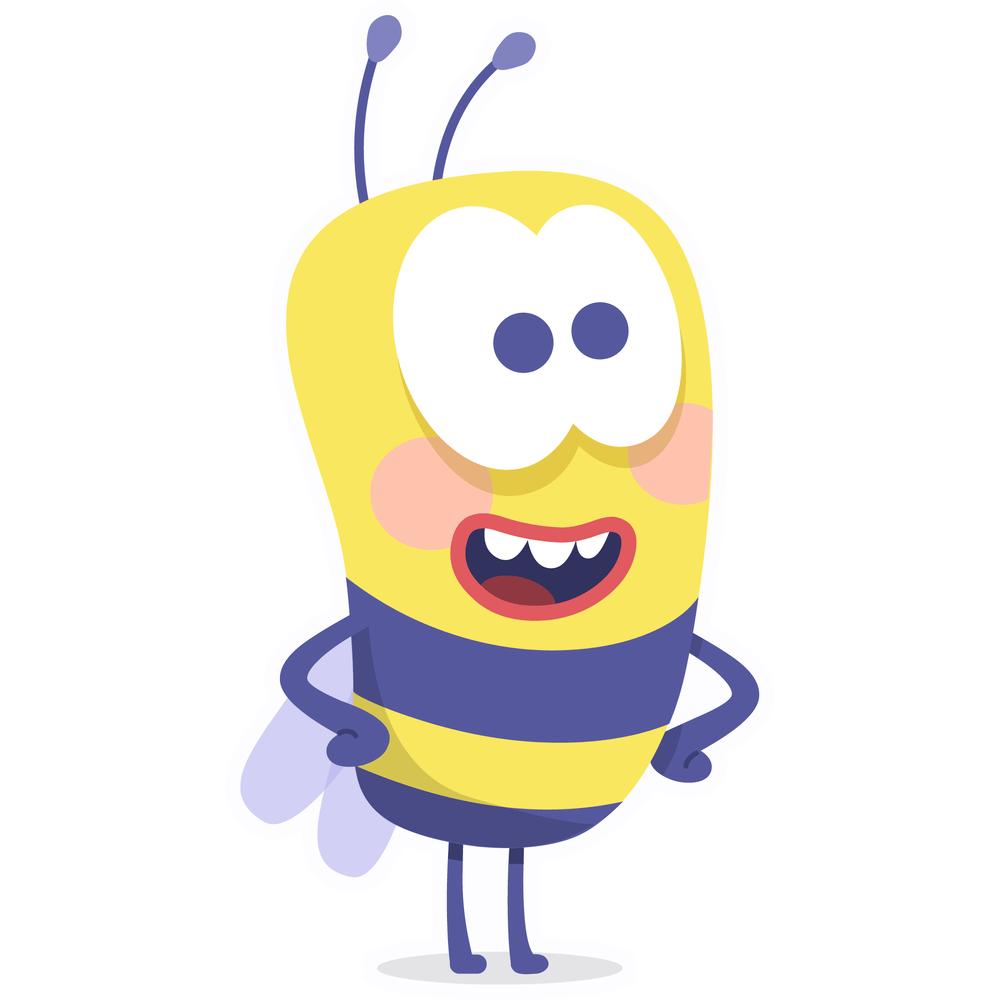 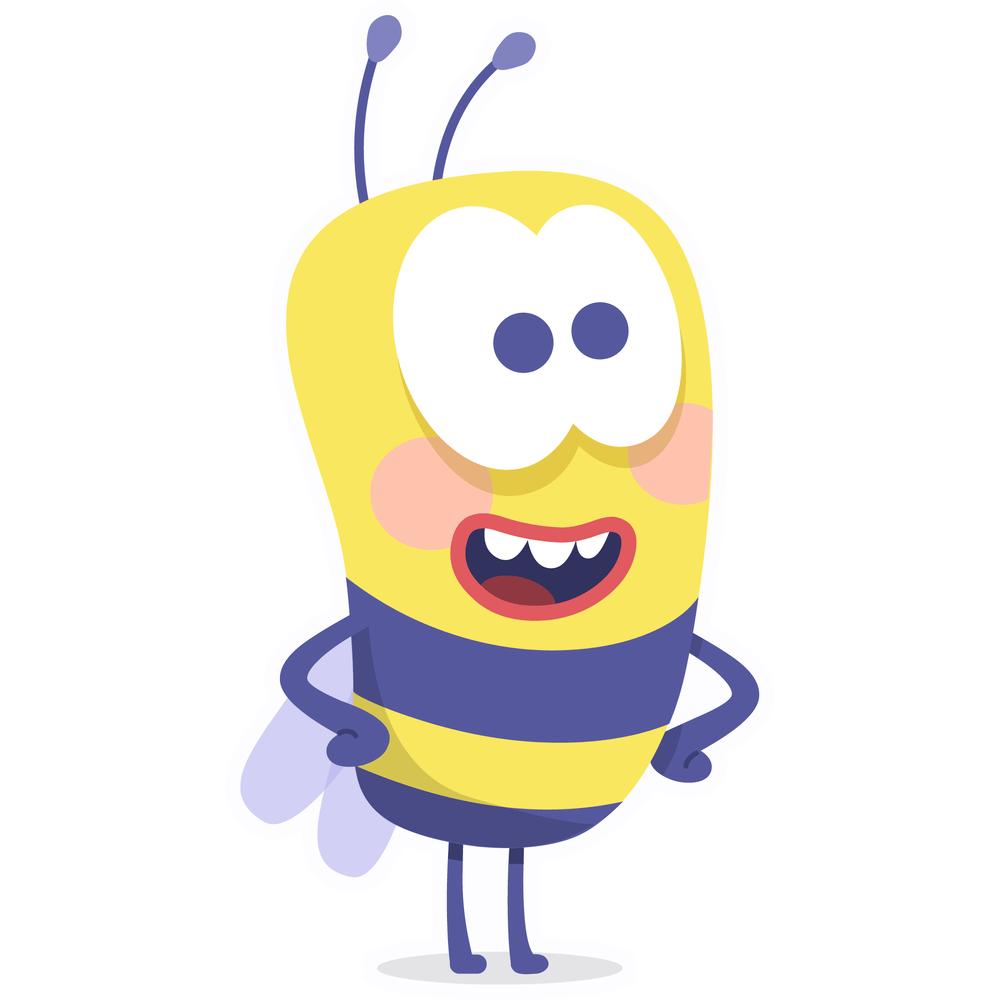 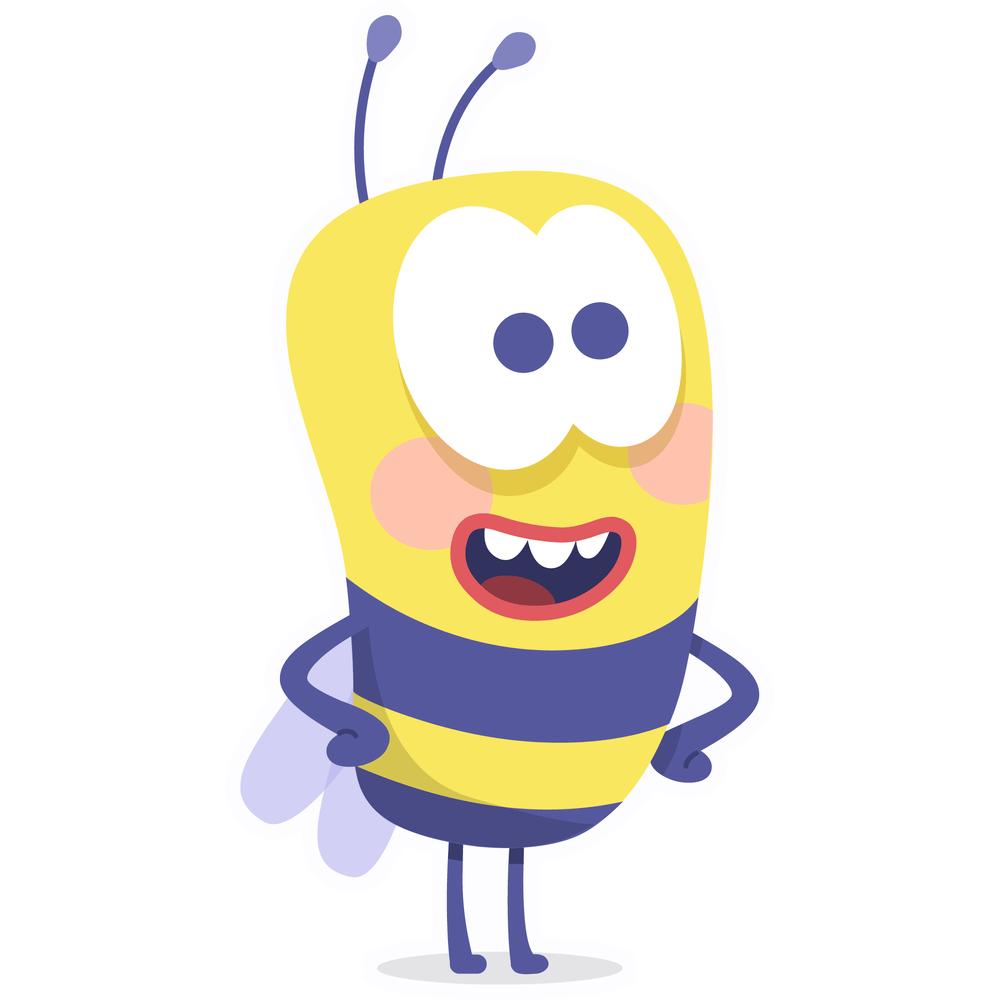 Fine-Grained Non-Interactive Key-Exchange
71
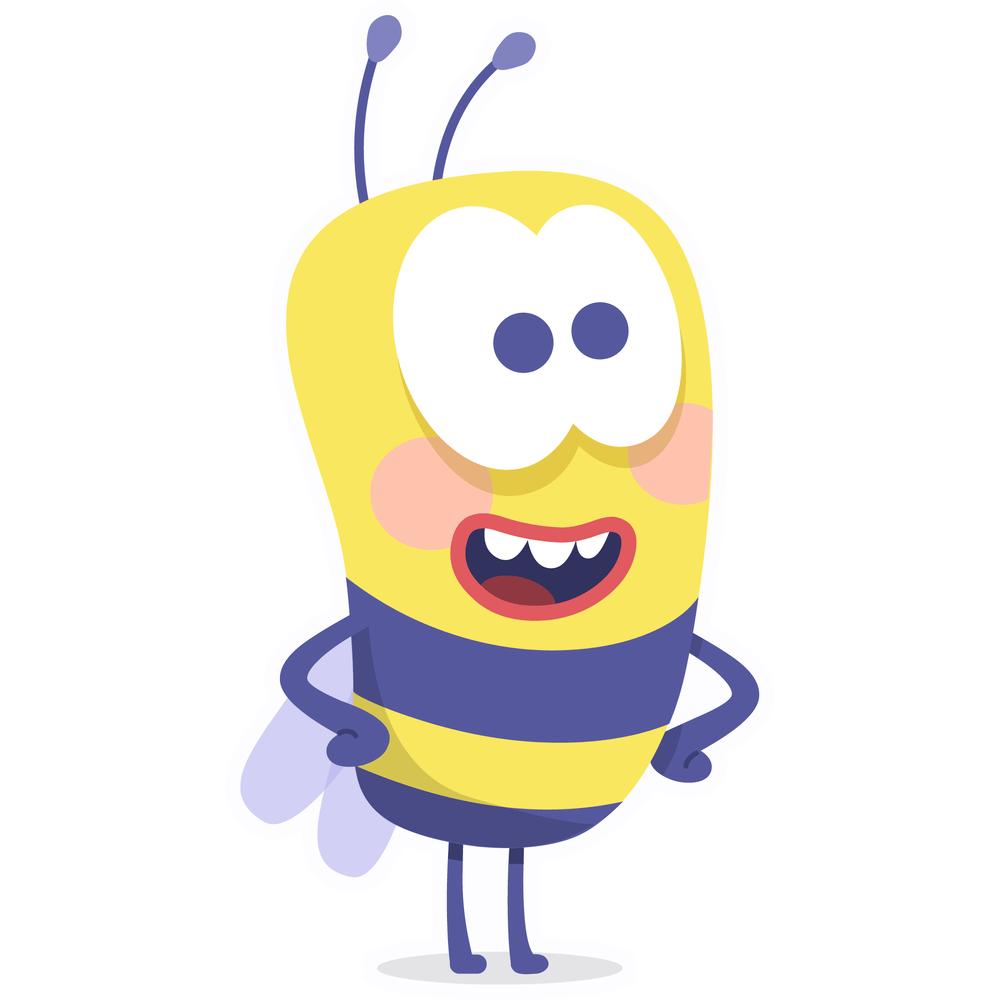 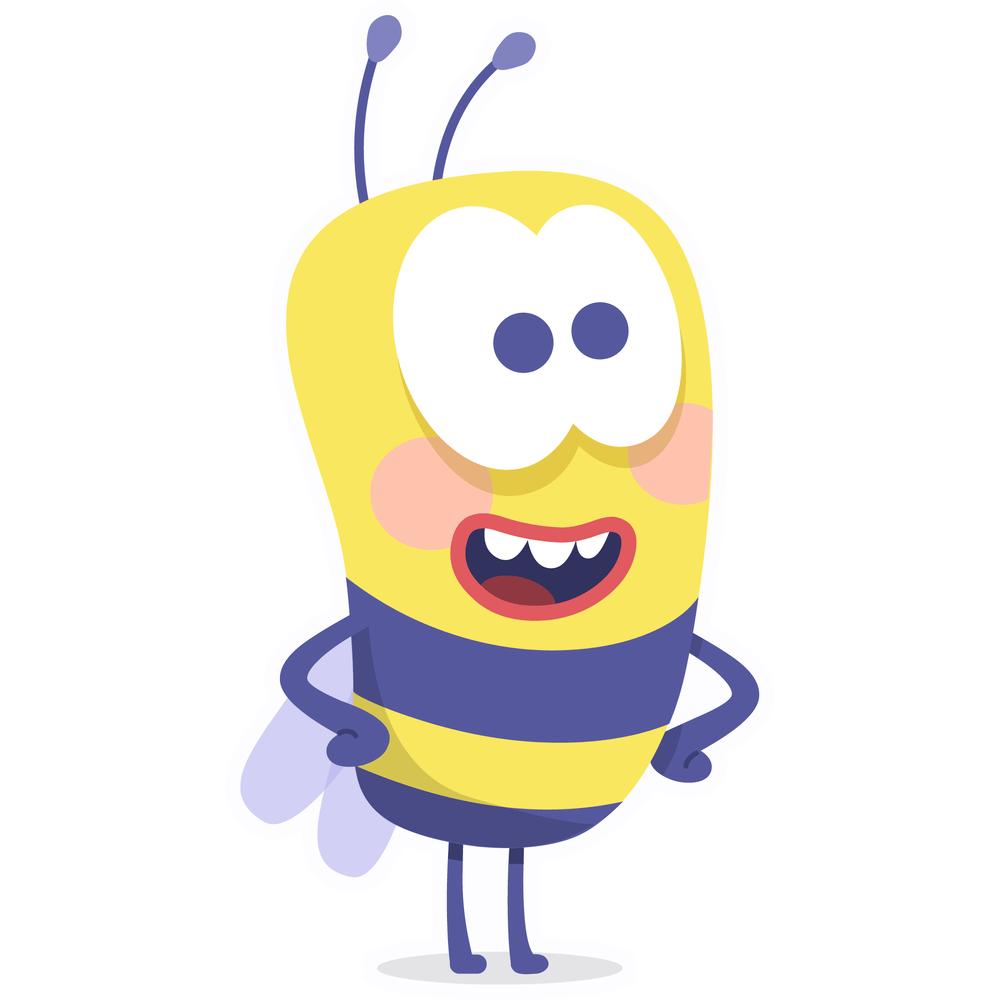 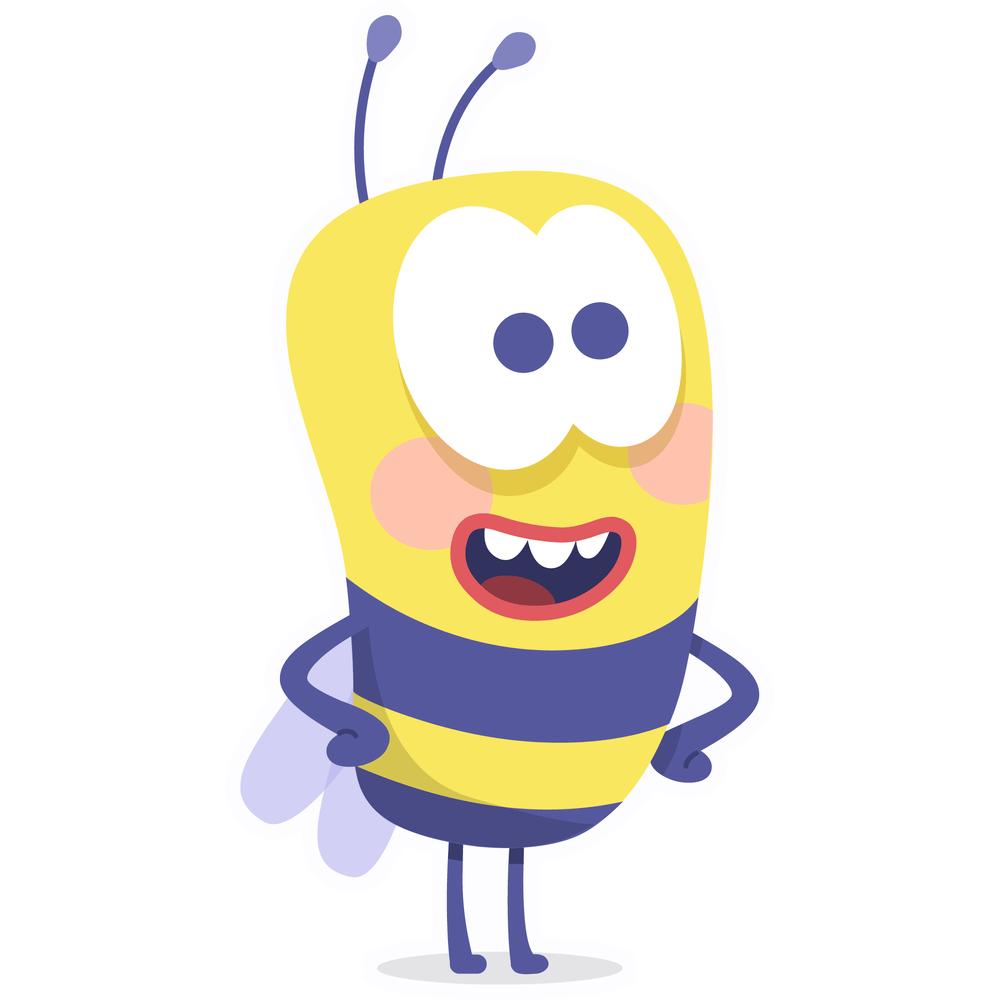 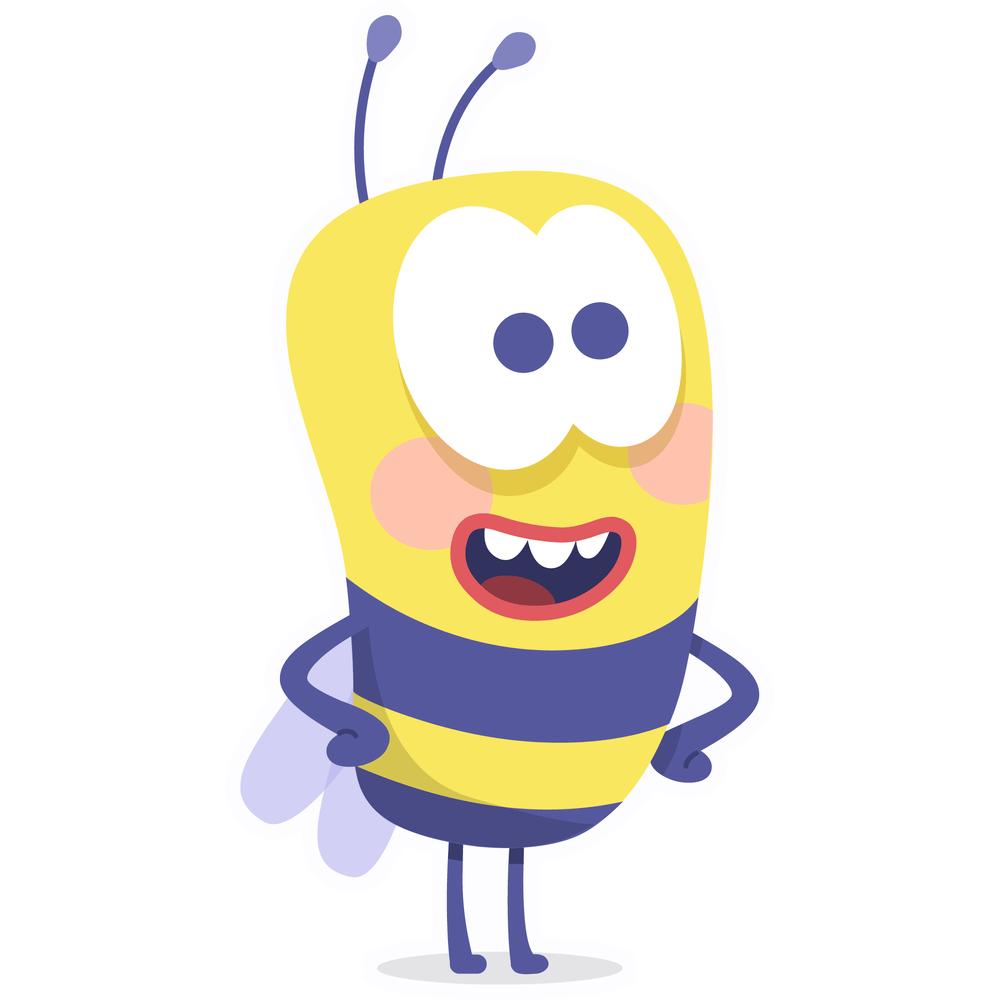 Fine-Grained Non-Interactive Key-Exchange
72
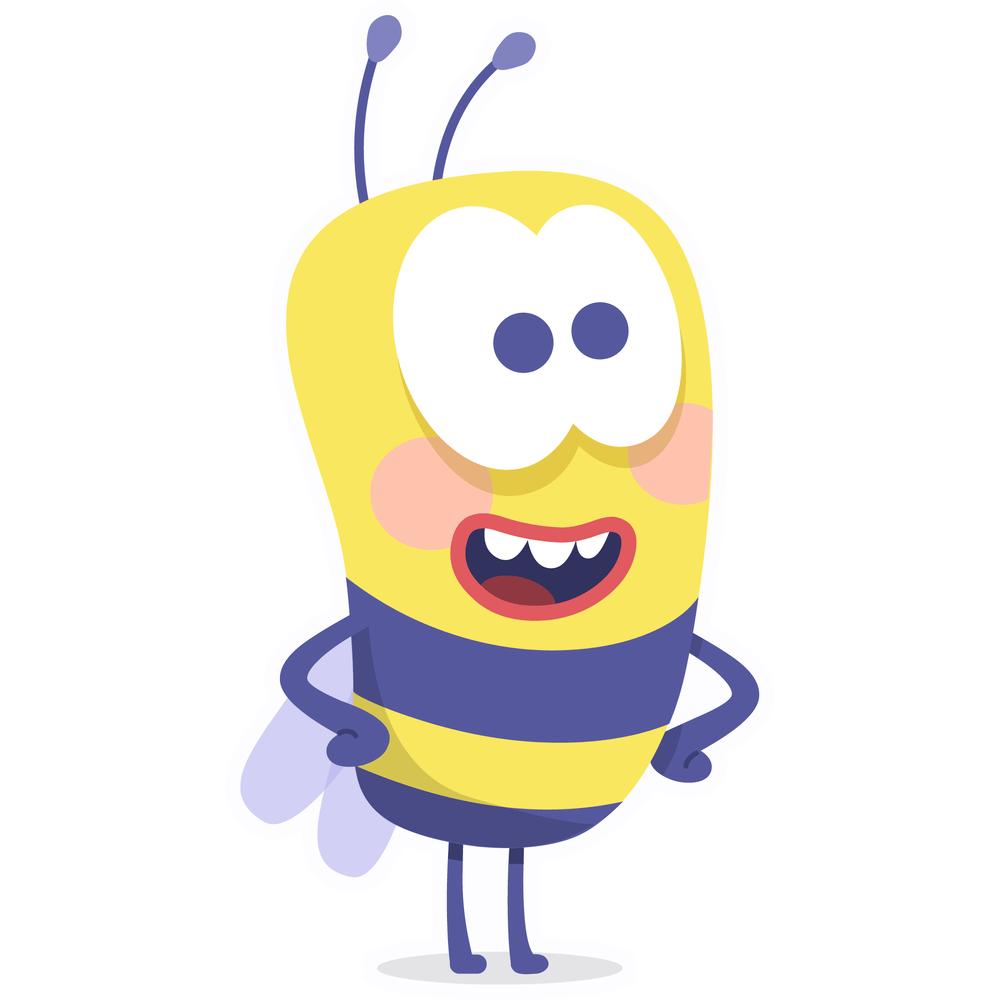 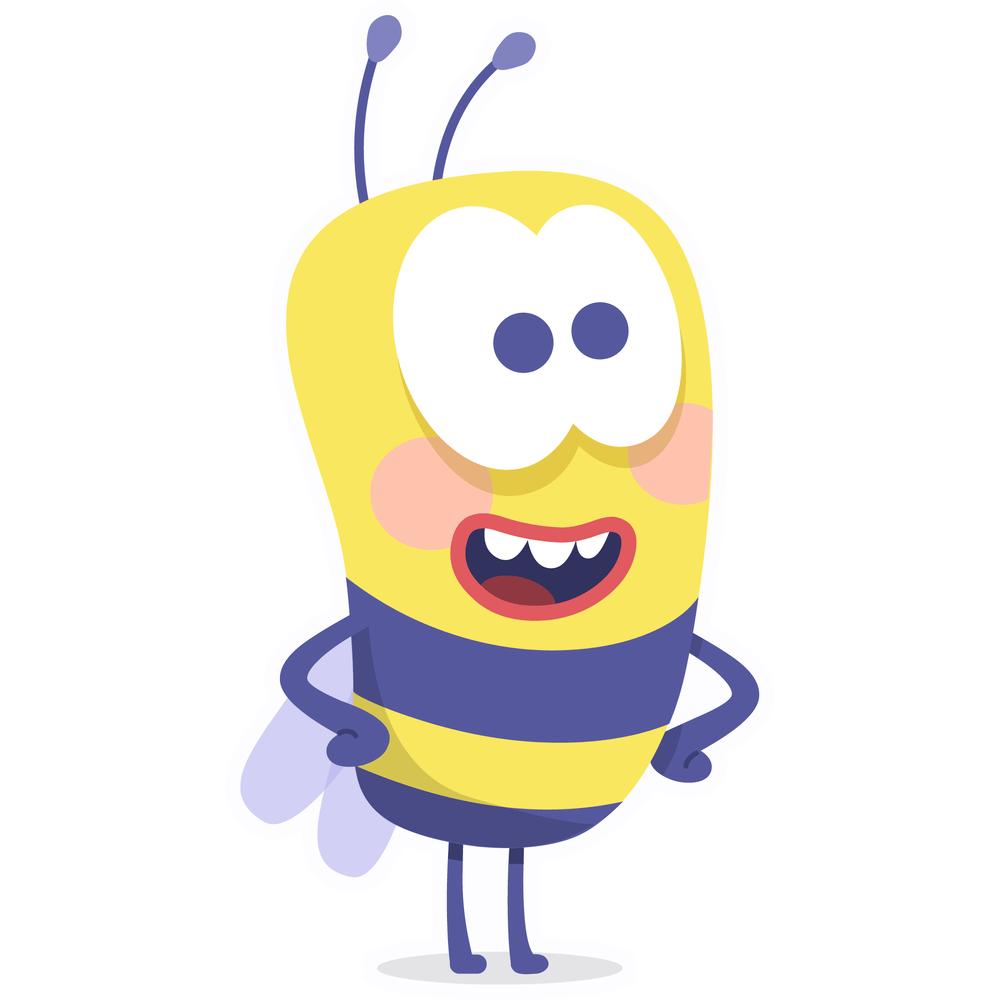 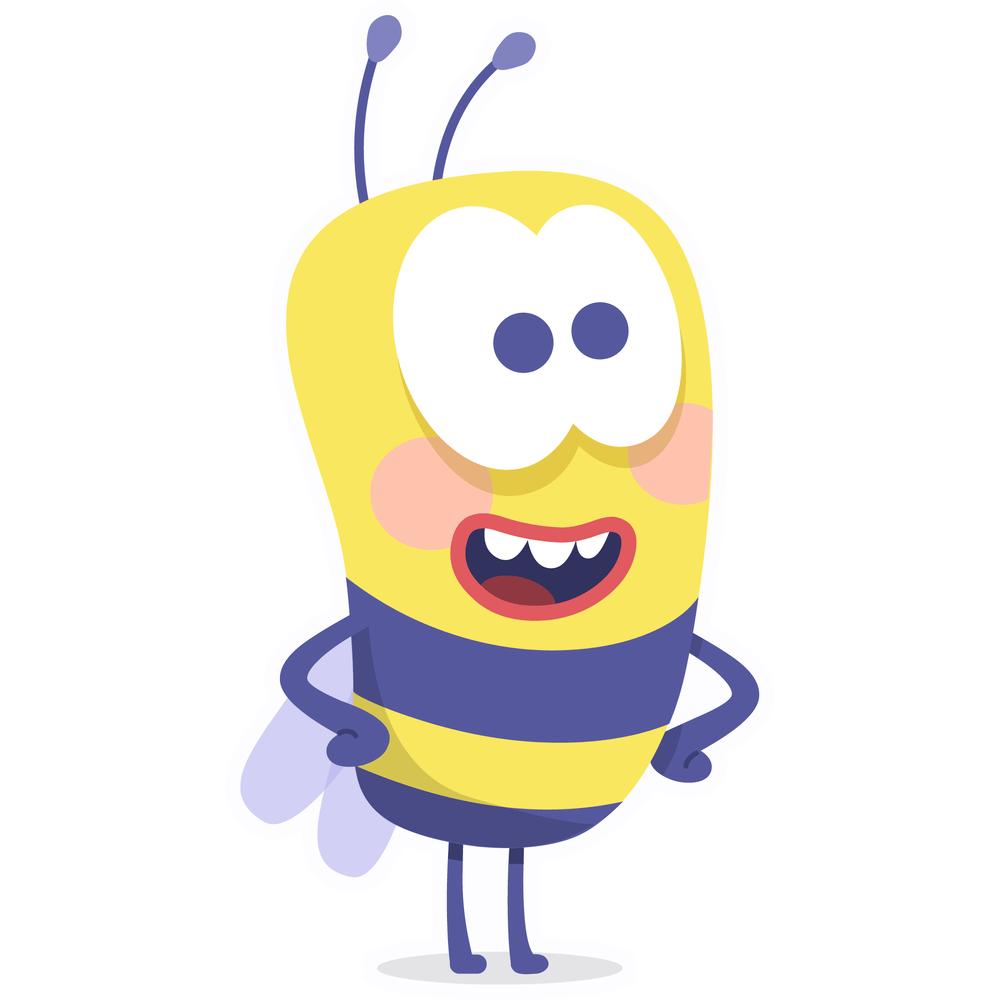 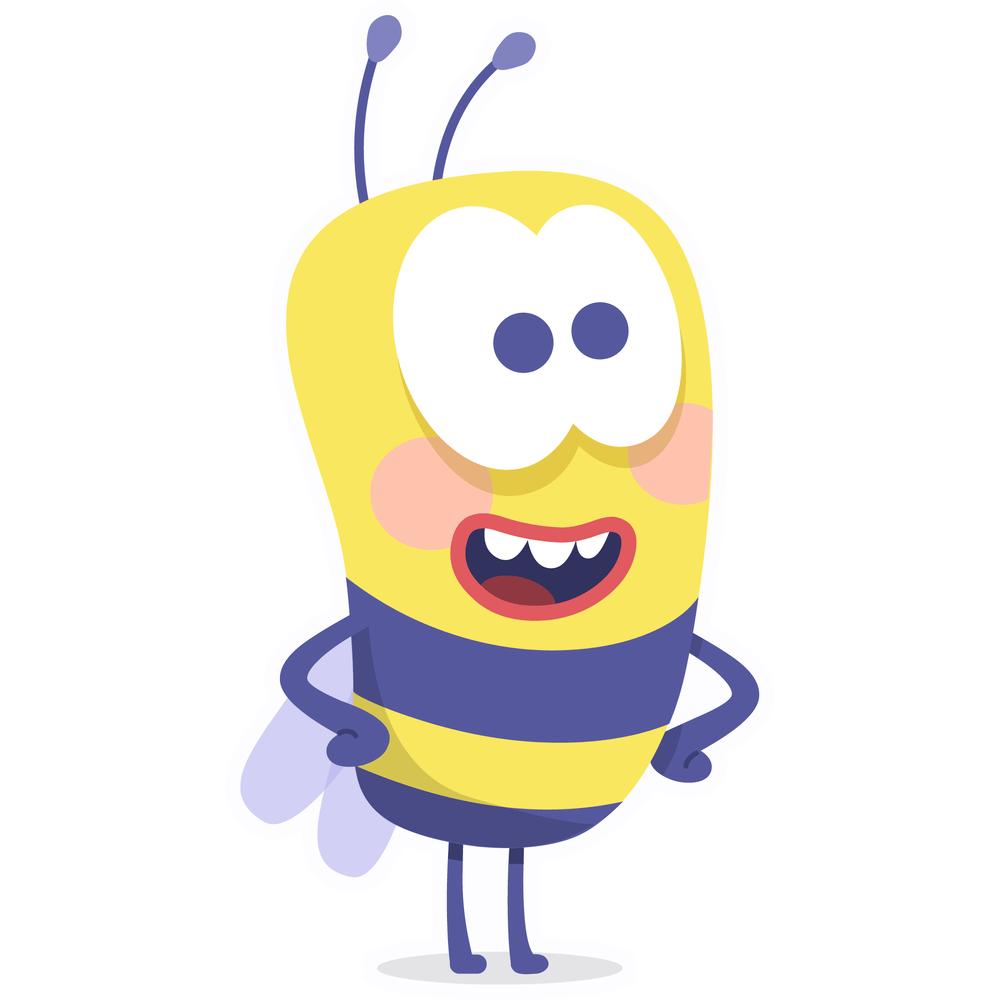 Fine-Grained Non-Interactive Key-Exchange
73
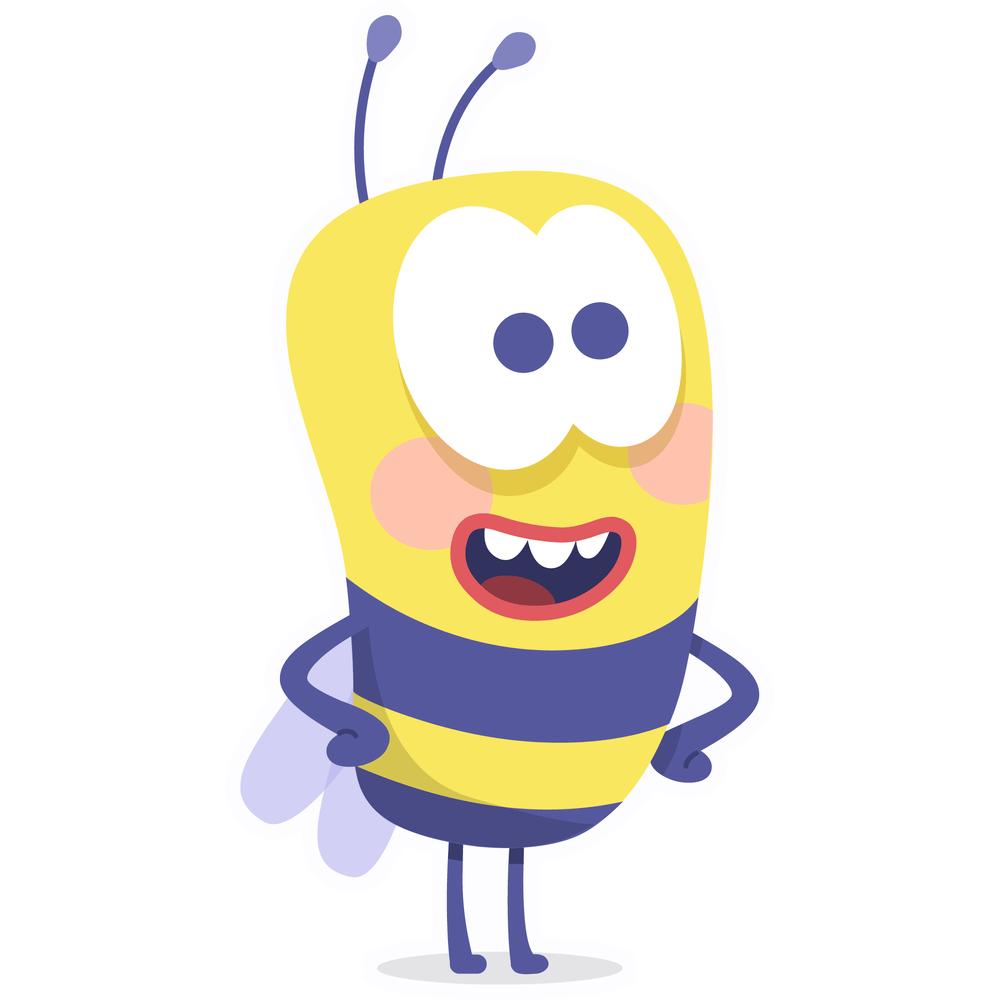 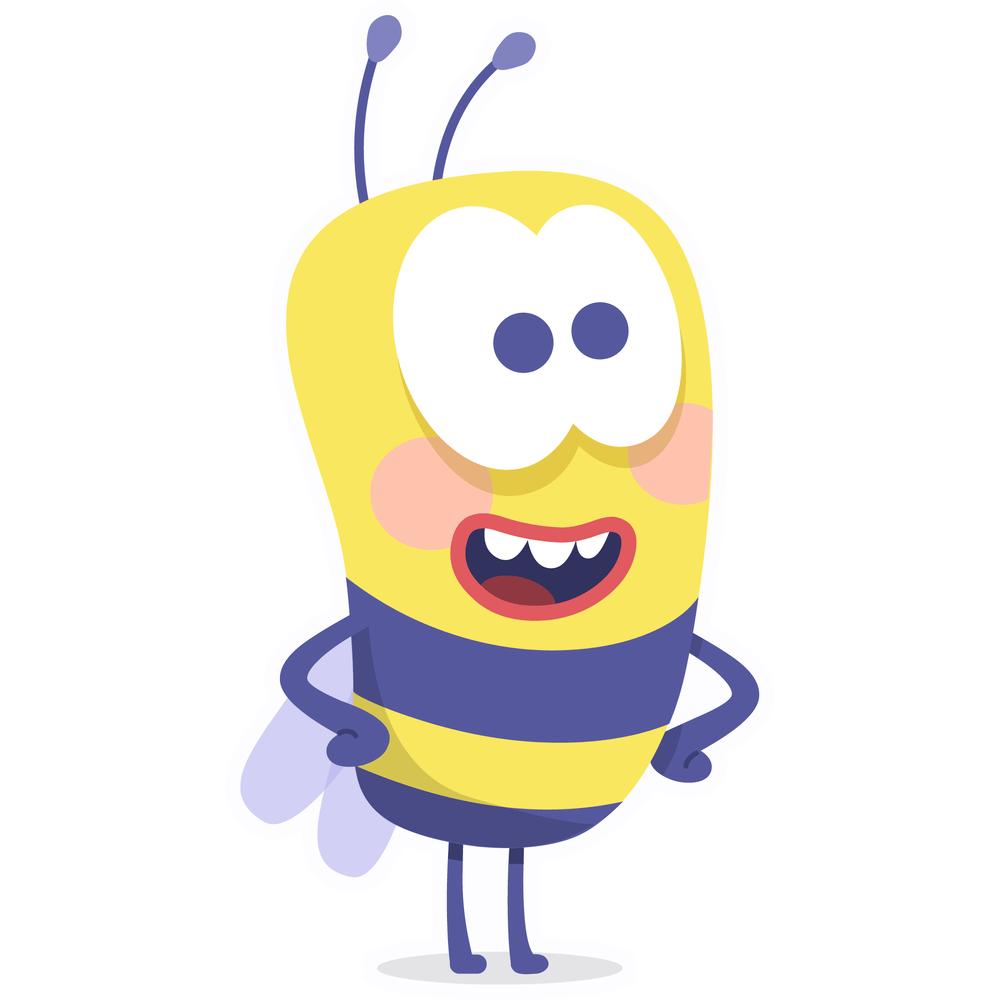 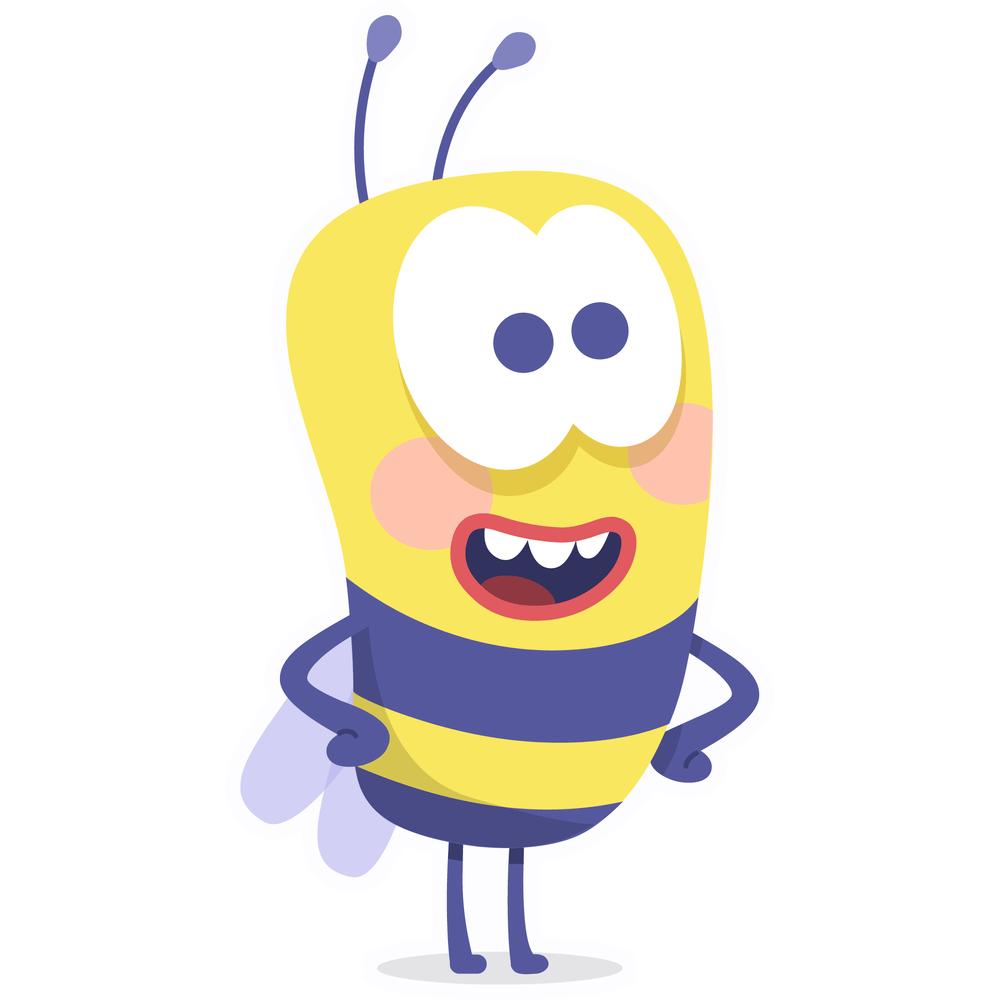 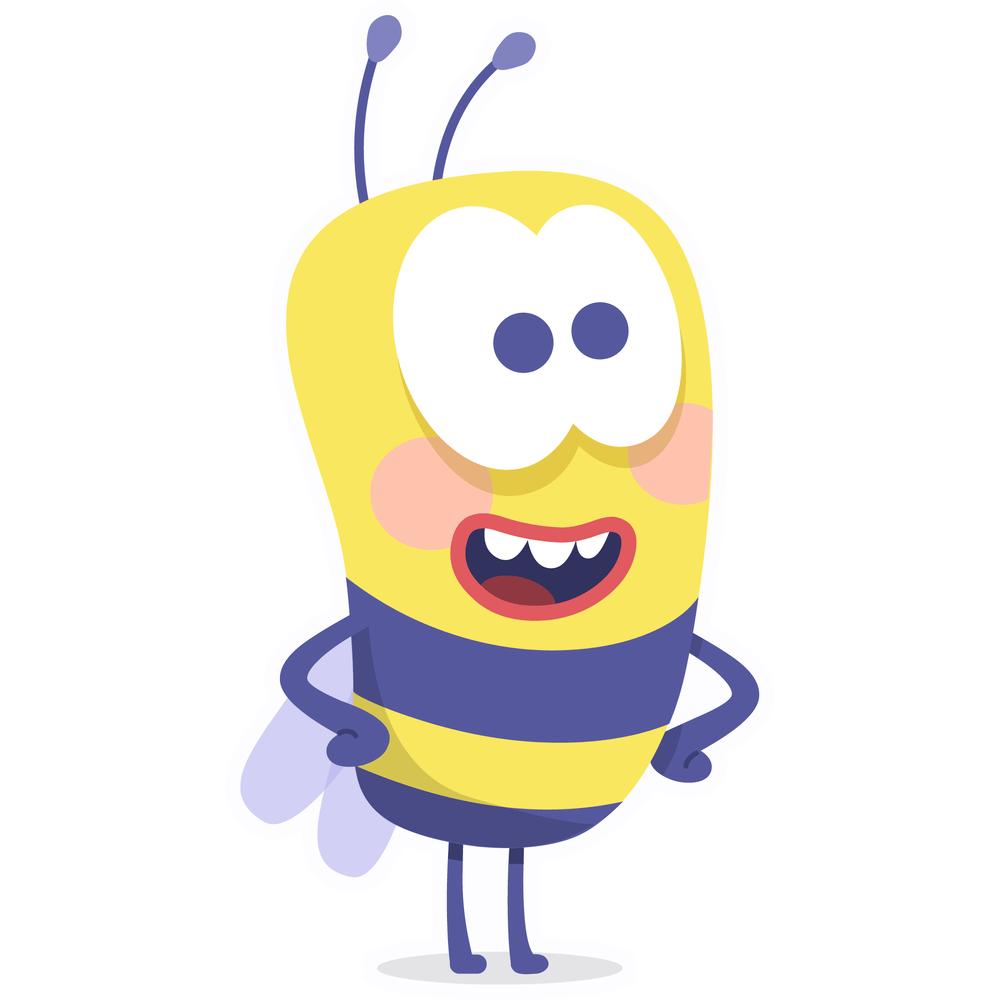 Fine-Grained Non-Interactive Key-Exchange
74
Fine-Grained Non-Interactive Key-Exchange
75
Fine-grained 4-NIKE in the Shoup’s GGM
First try: Replace (Msg,Key) with a Diffie-Hellman key-exchange protocol.
Fine-Grained Non-Interactive Key-Exchange
76
Fine-grained 4-NIKE in the Shoup’s GGM
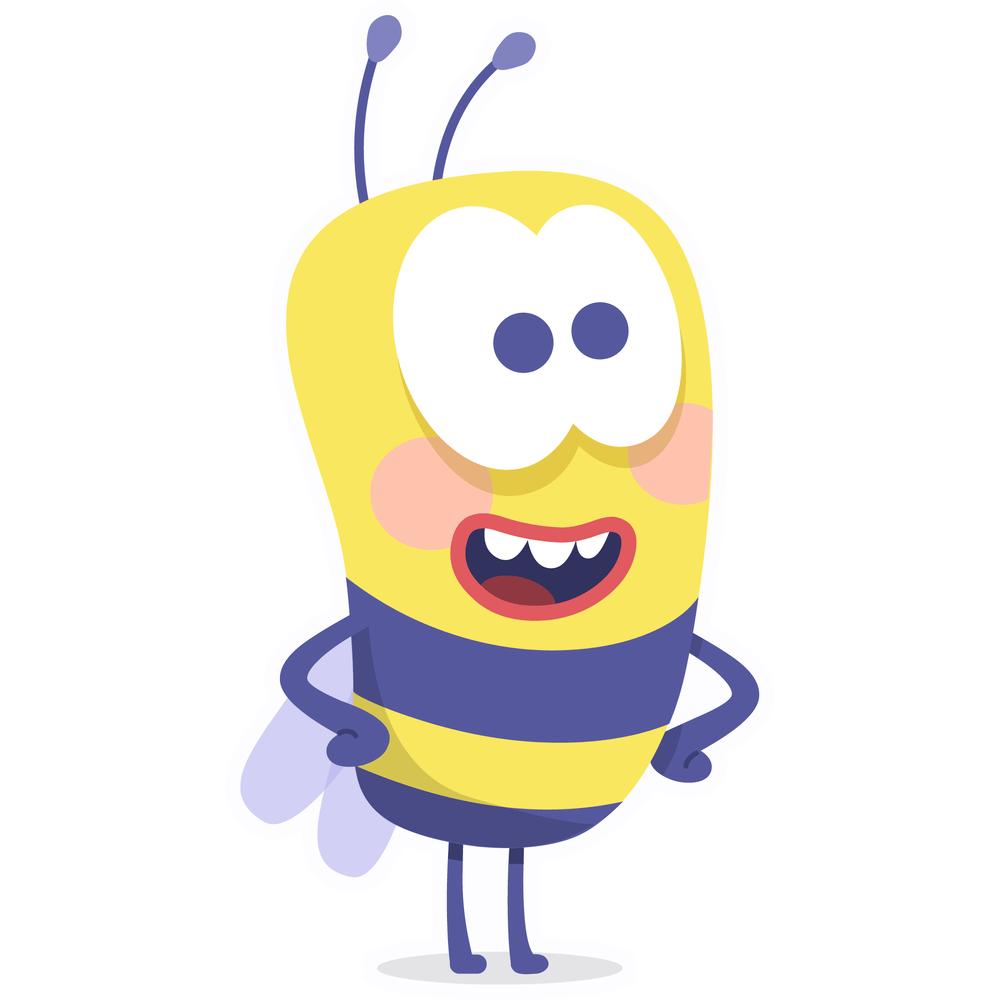 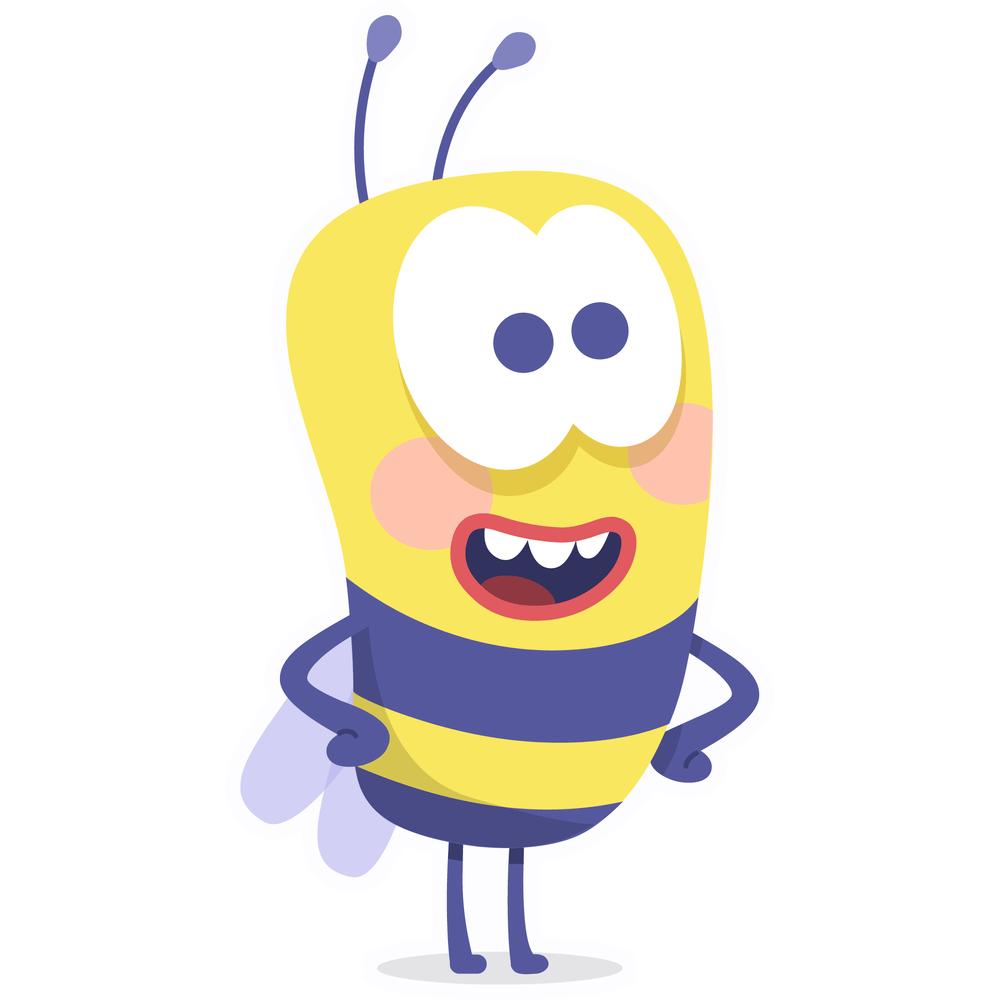 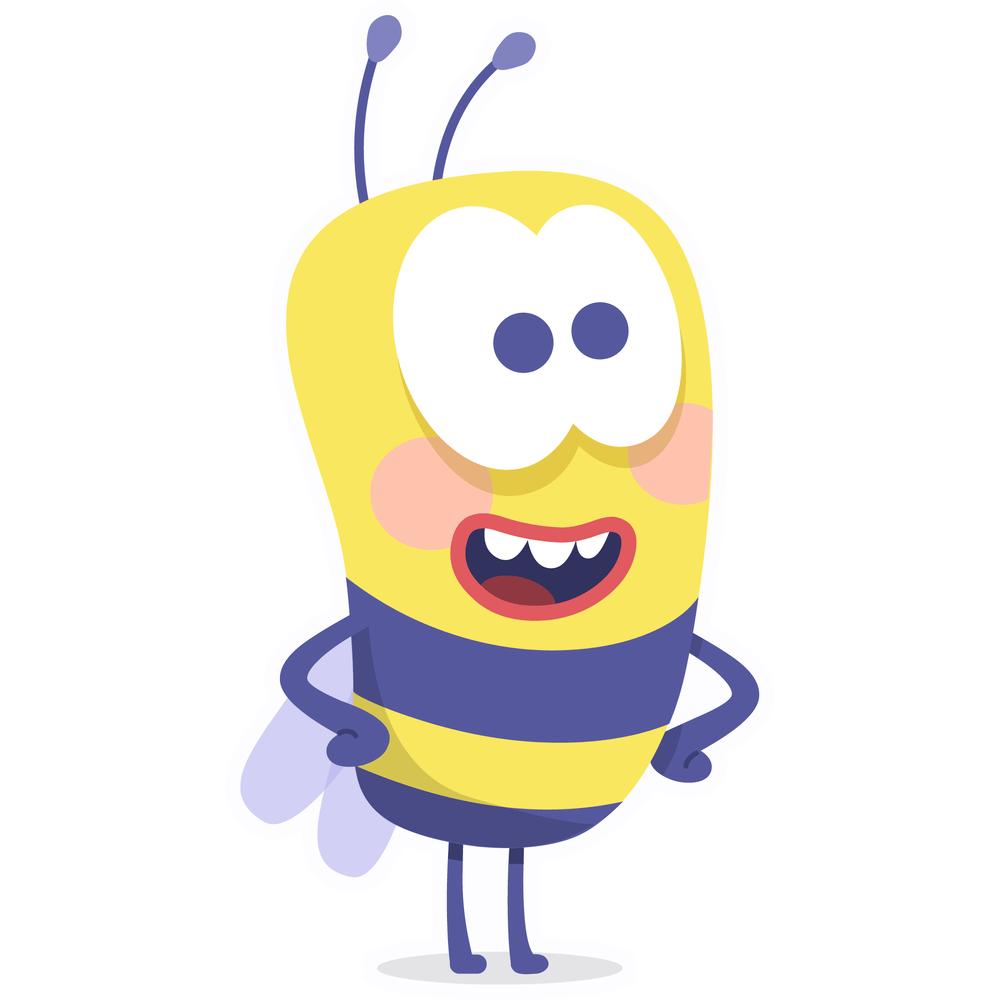 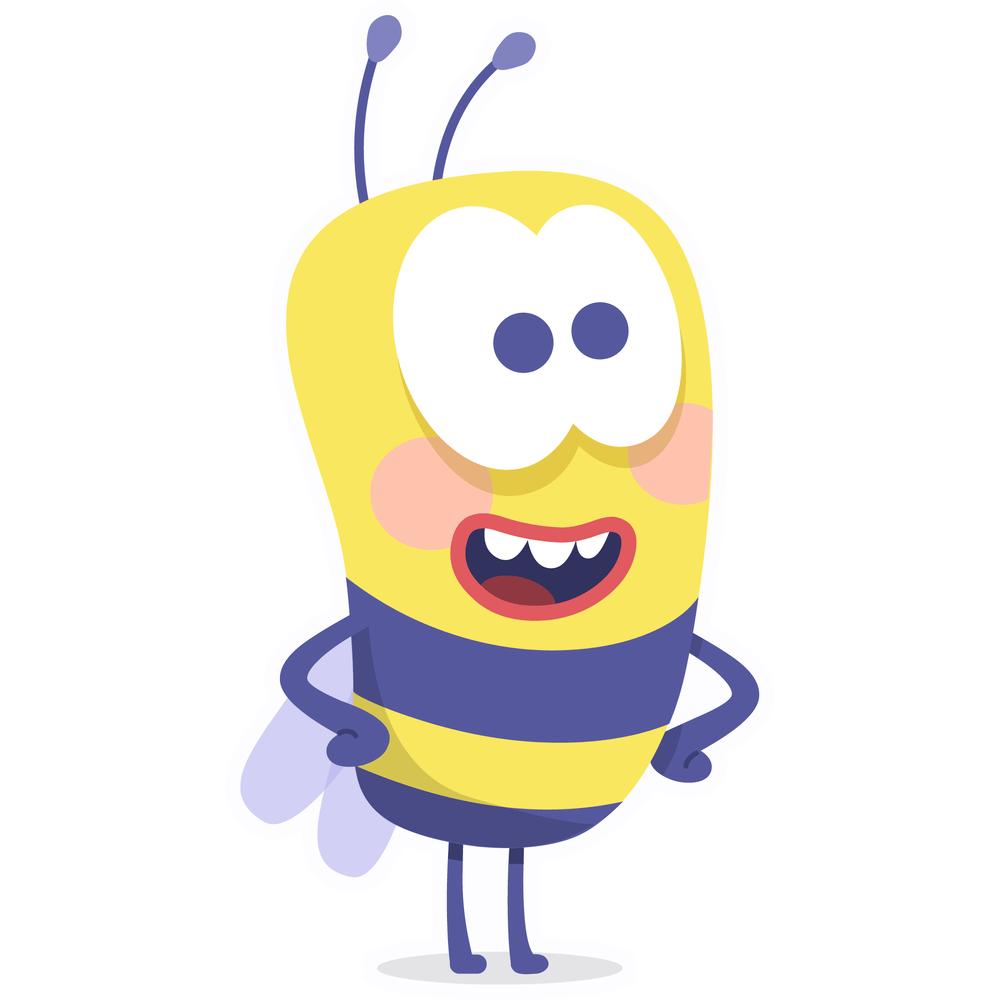 Fine-Grained Non-Interactive Key-Exchange
77
Fine-grained 4-NIKE in the Shoup’s GGM
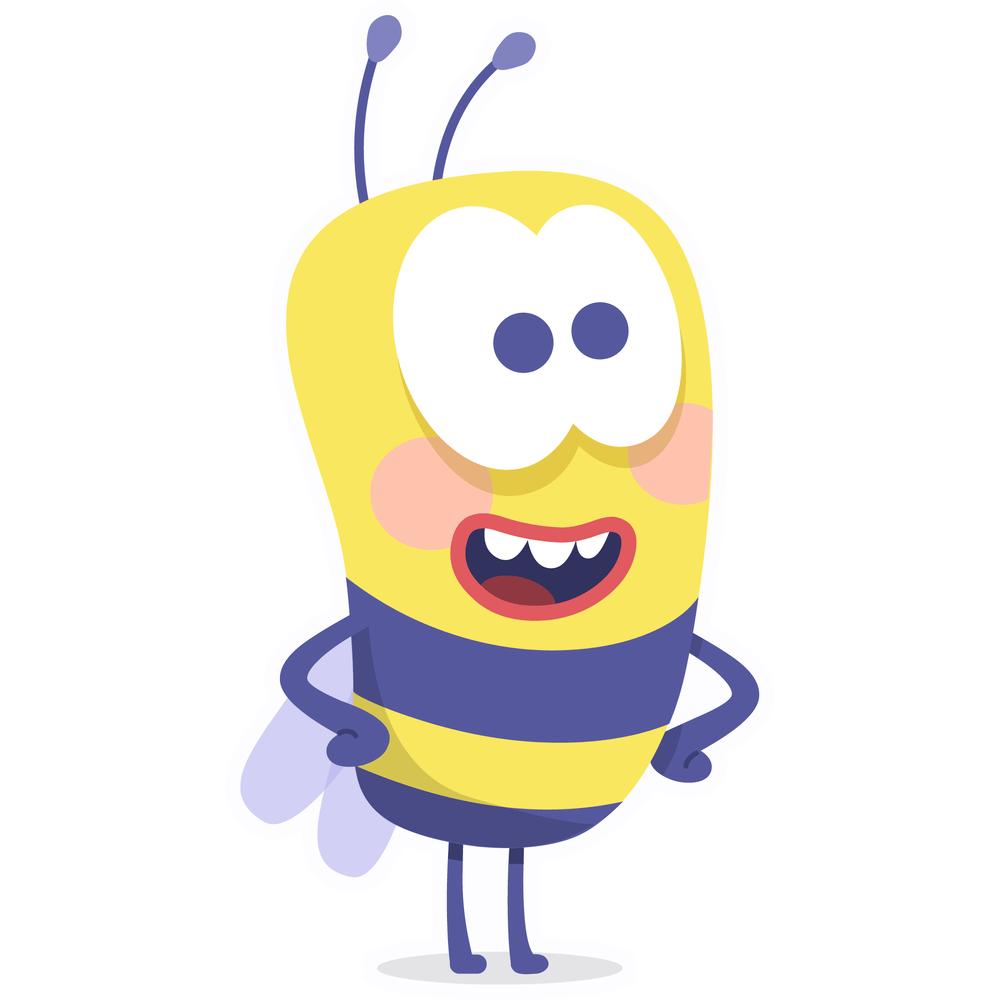 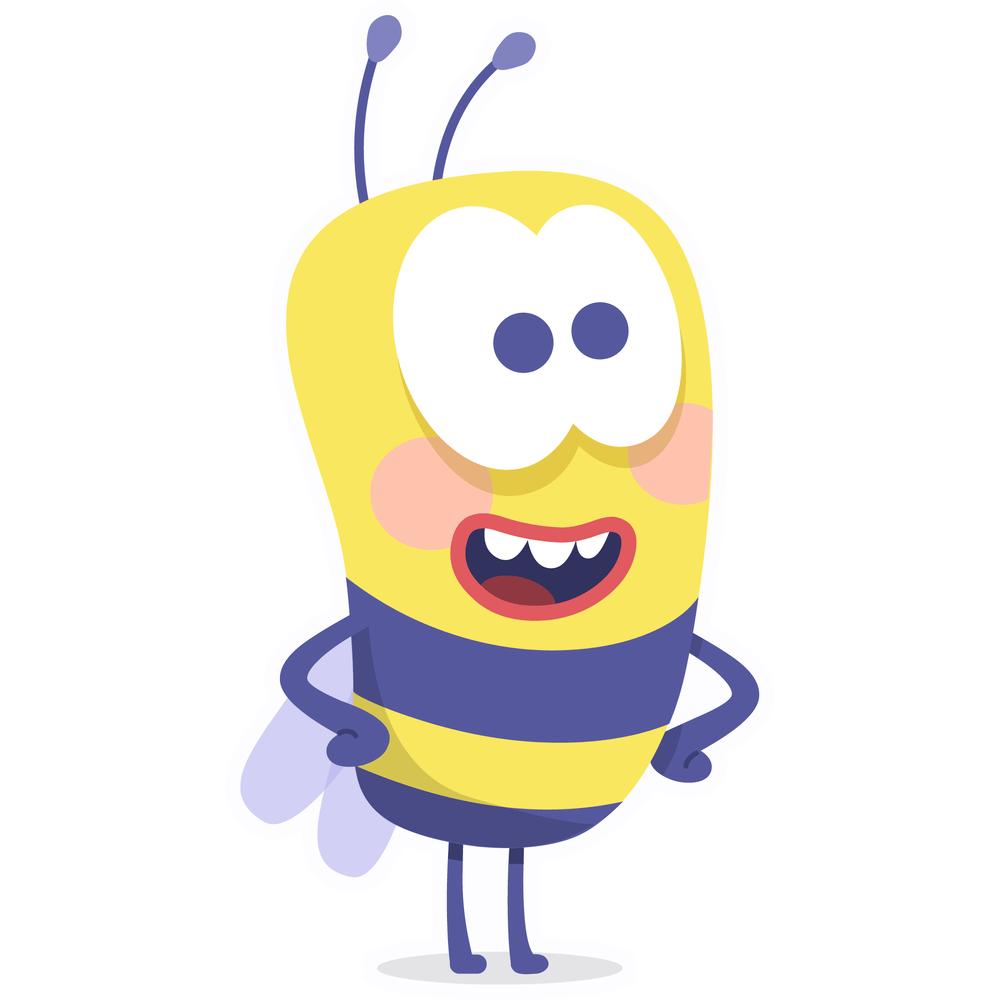 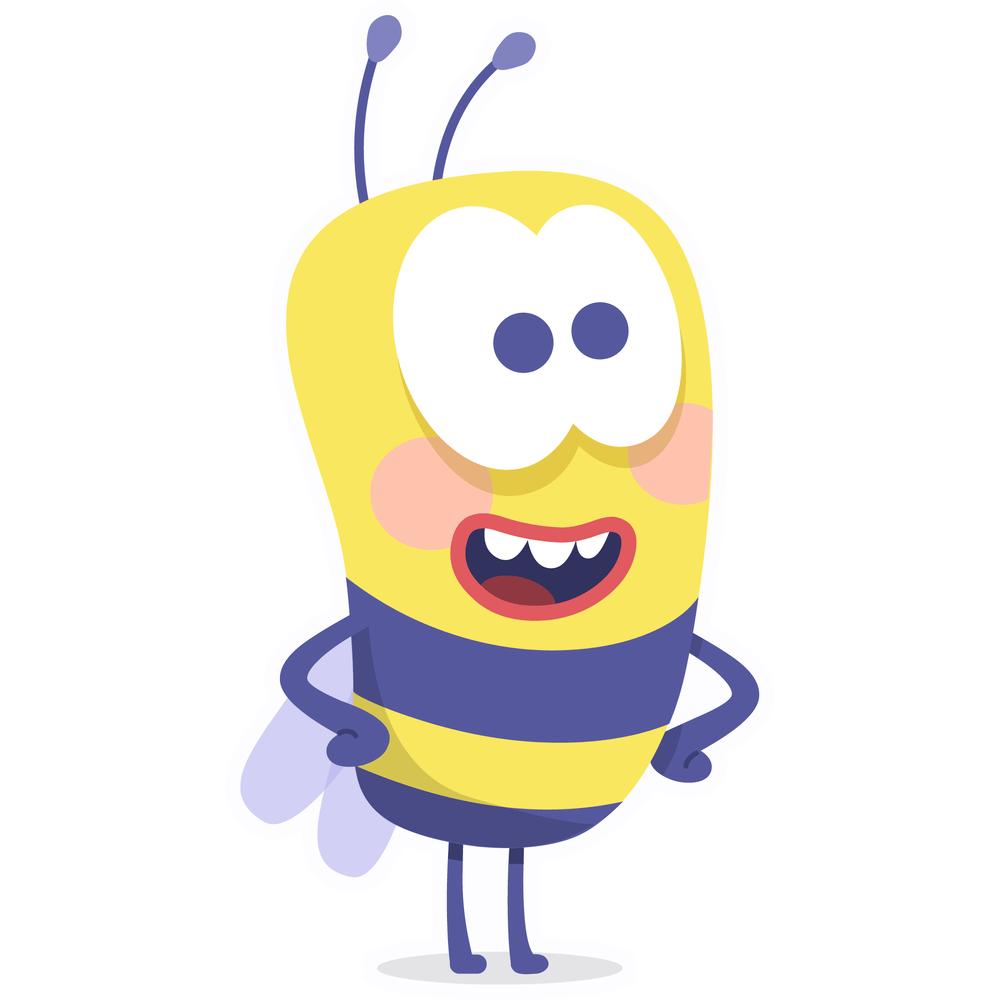 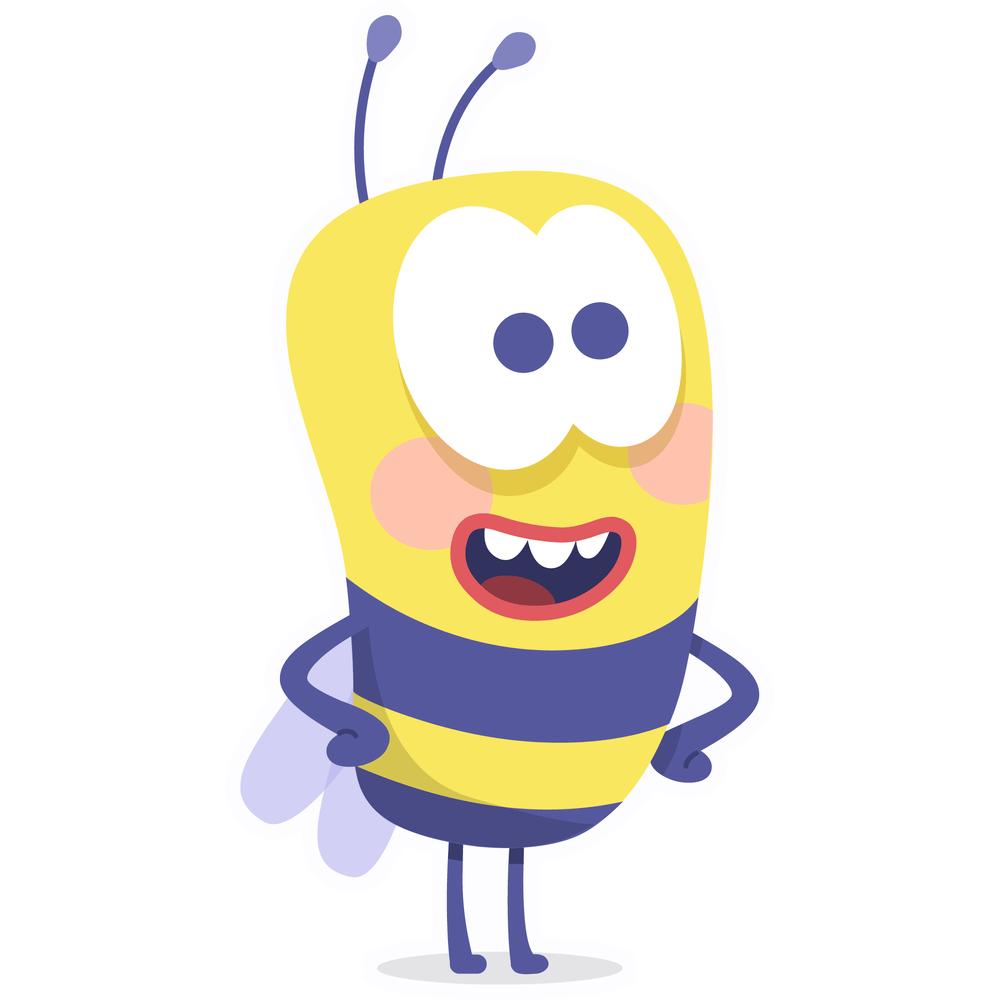 Fine-Grained Non-Interactive Key-Exchange
78
Fine-grained 4-NIKE in the Shoup’s GGM
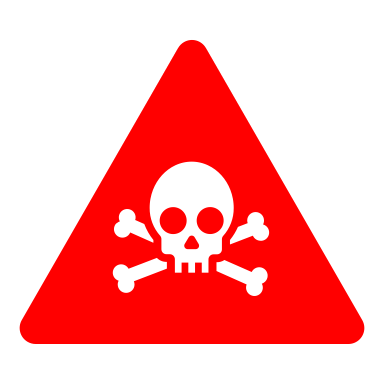 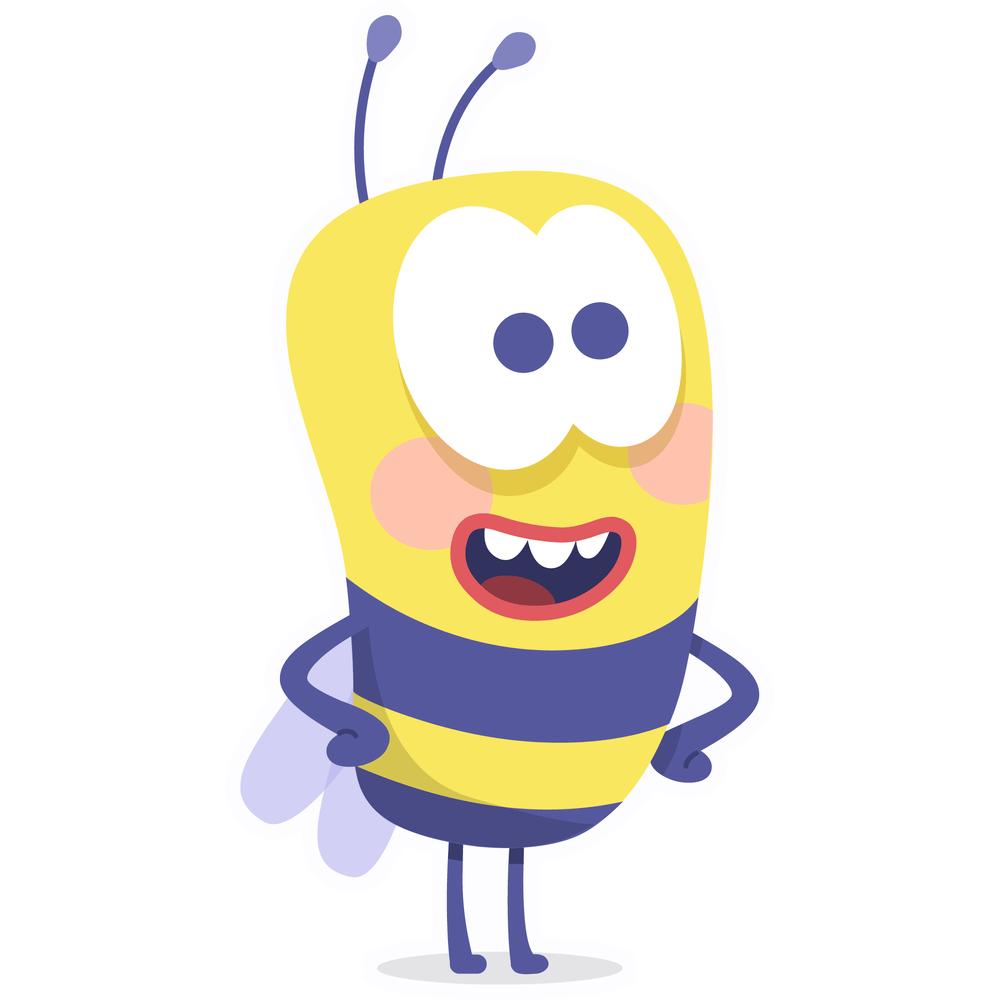 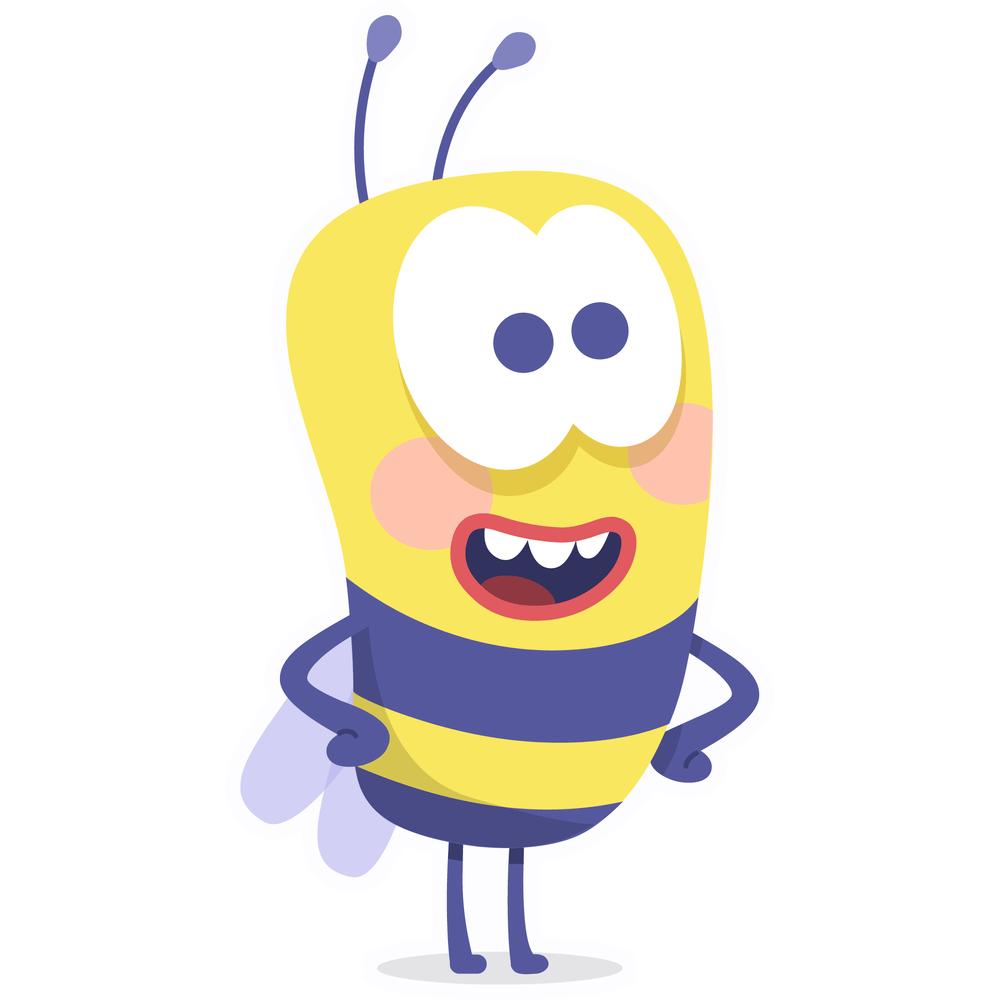 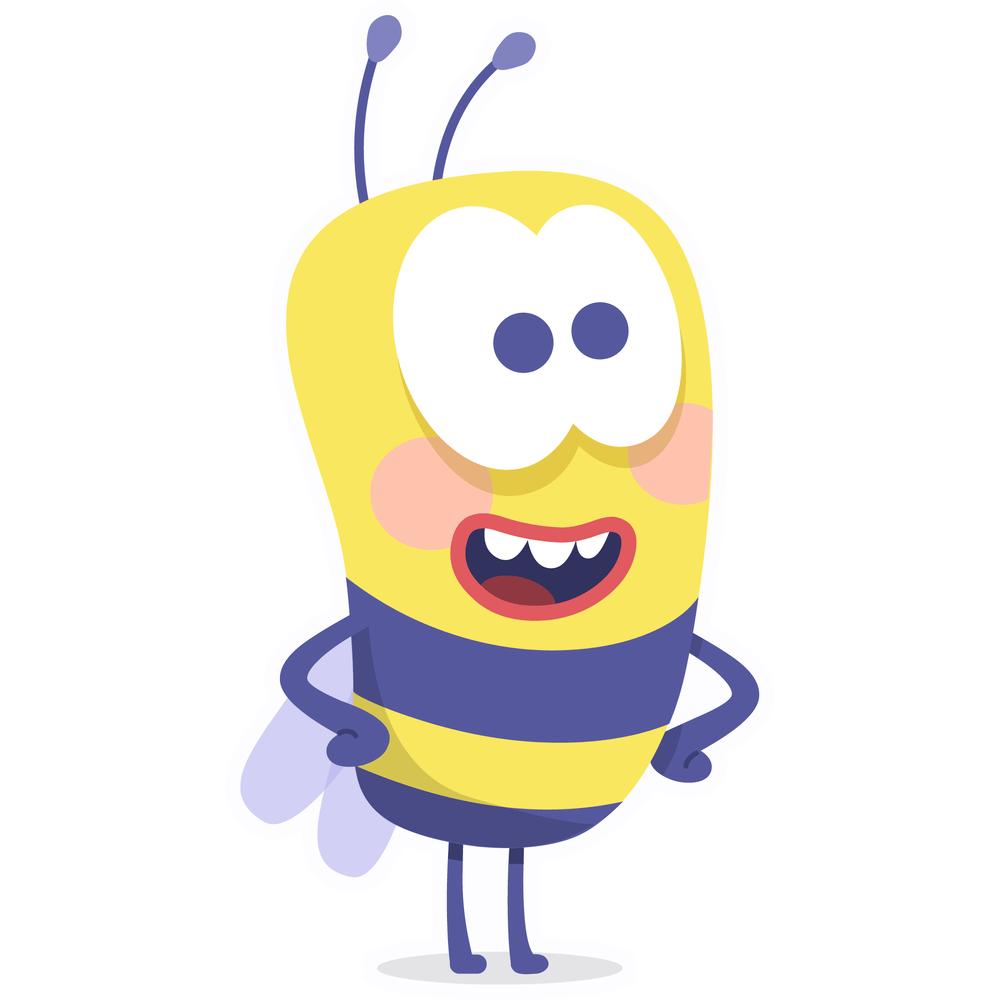 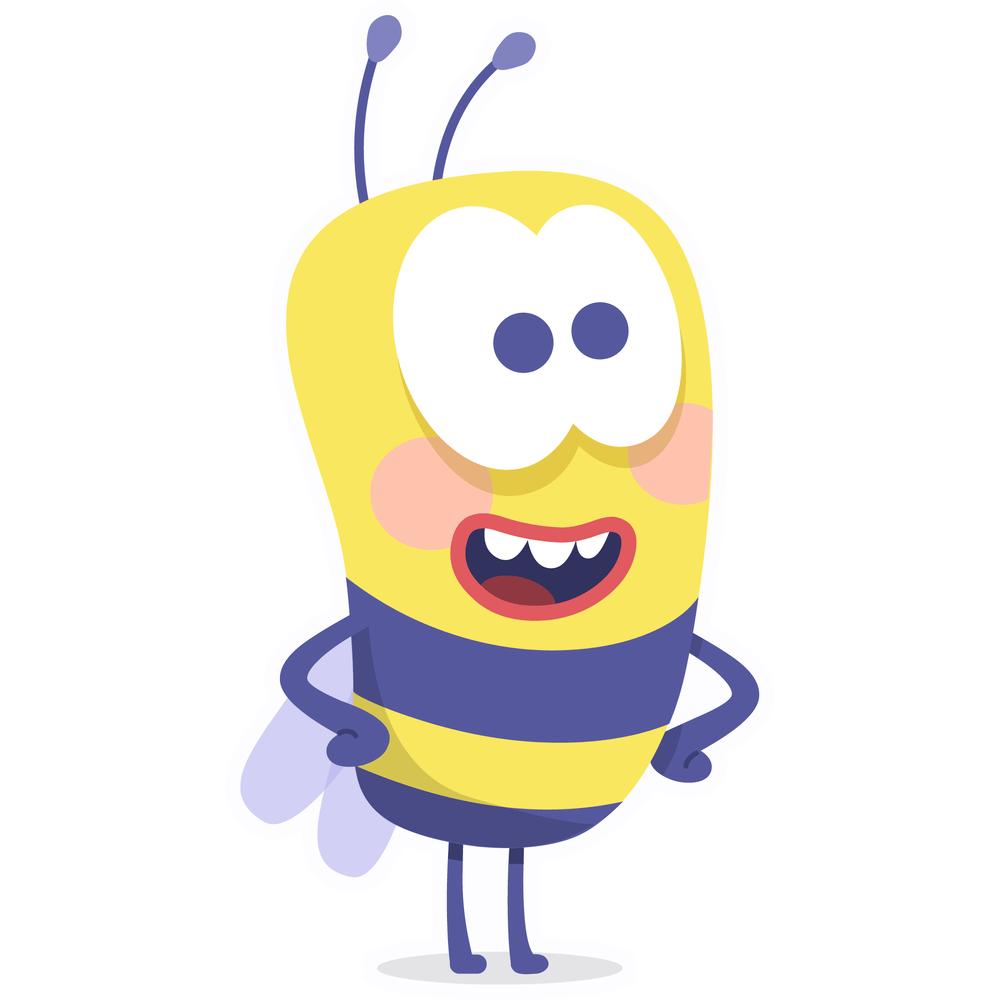 Fine-Grained Non-Interactive Key-Exchange
79
Fine-grained 4-NIKE in the Shoup’s GGM
Challenge: Idea of 4-NIKE from idealized 2-NIKE relies on its optimal security
 It fails in cryptographic groups
Fine-Grained Non-Interactive Key-Exchange
80
Fine-grained 4-NIKE in the Shoup’s GGM
Fine-Grained Non-Interactive Key-Exchange
81
Fine-grained 4-NIKE in the Shoup’s GGM
Fine-Grained Non-Interactive Key-Exchange
82
Fine-grained 4-NIKE in the Shoup’s GGM
Fine-Grained Non-Interactive Key-Exchange
83
Fine-grained 4-NIKE in the Shoup’s GGM
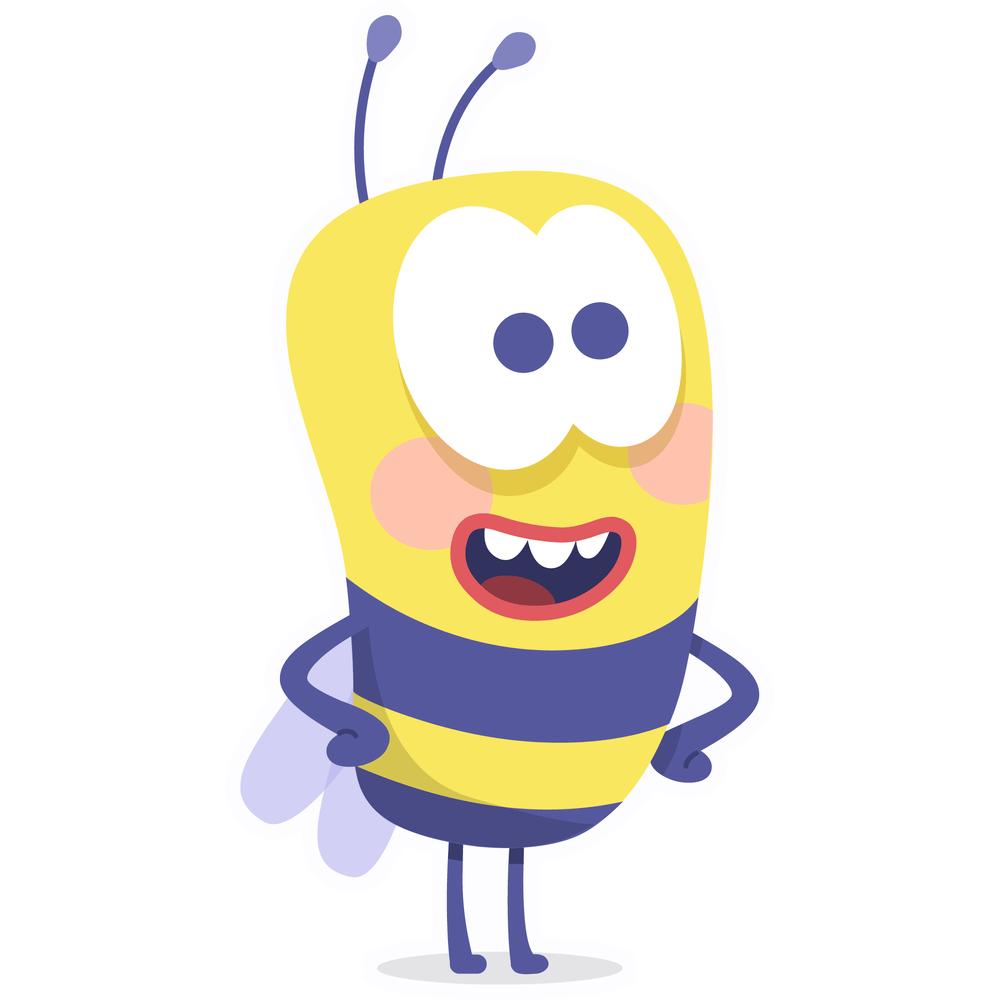 Fine-Grained Non-Interactive Key-Exchange
84
Fine-grained 4-NIKE in the Shoup’s GGM
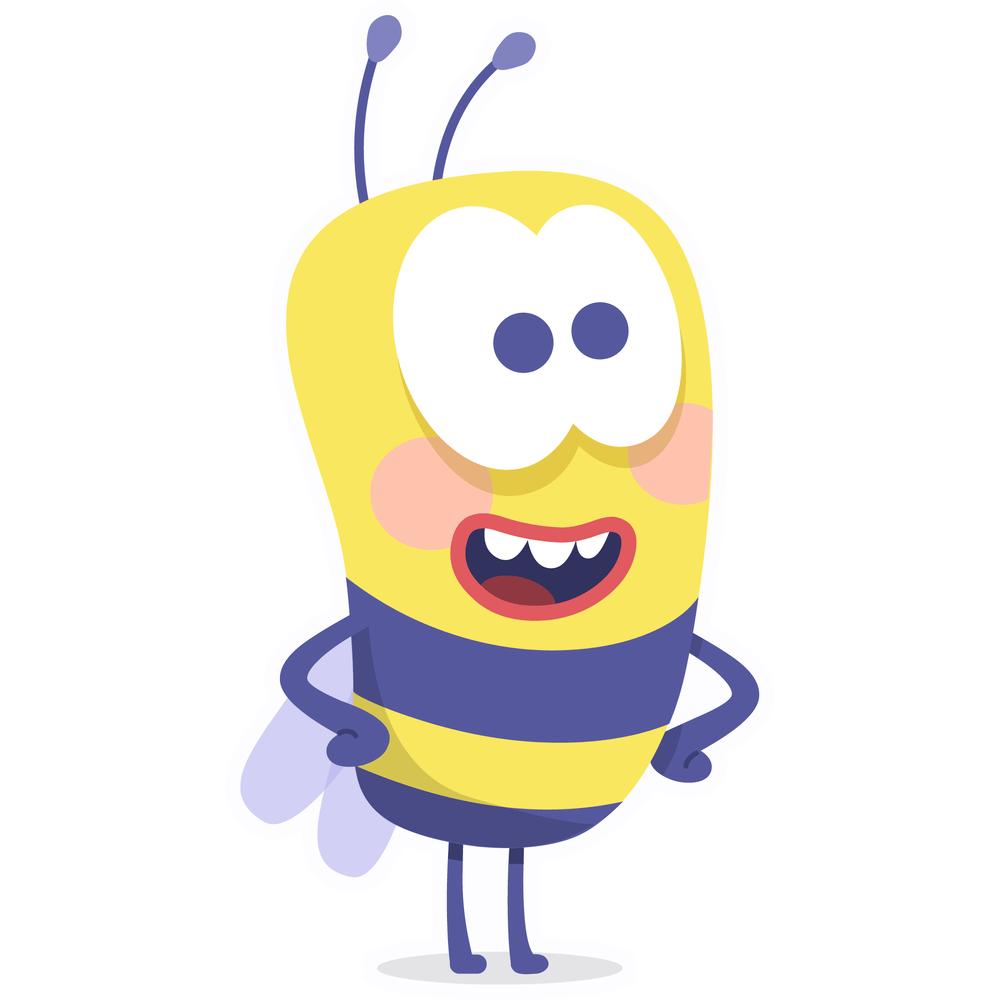 Fine-Grained Non-Interactive Key-Exchange
85
Fine-grained 4-NIKE in the Shoup’s GGM
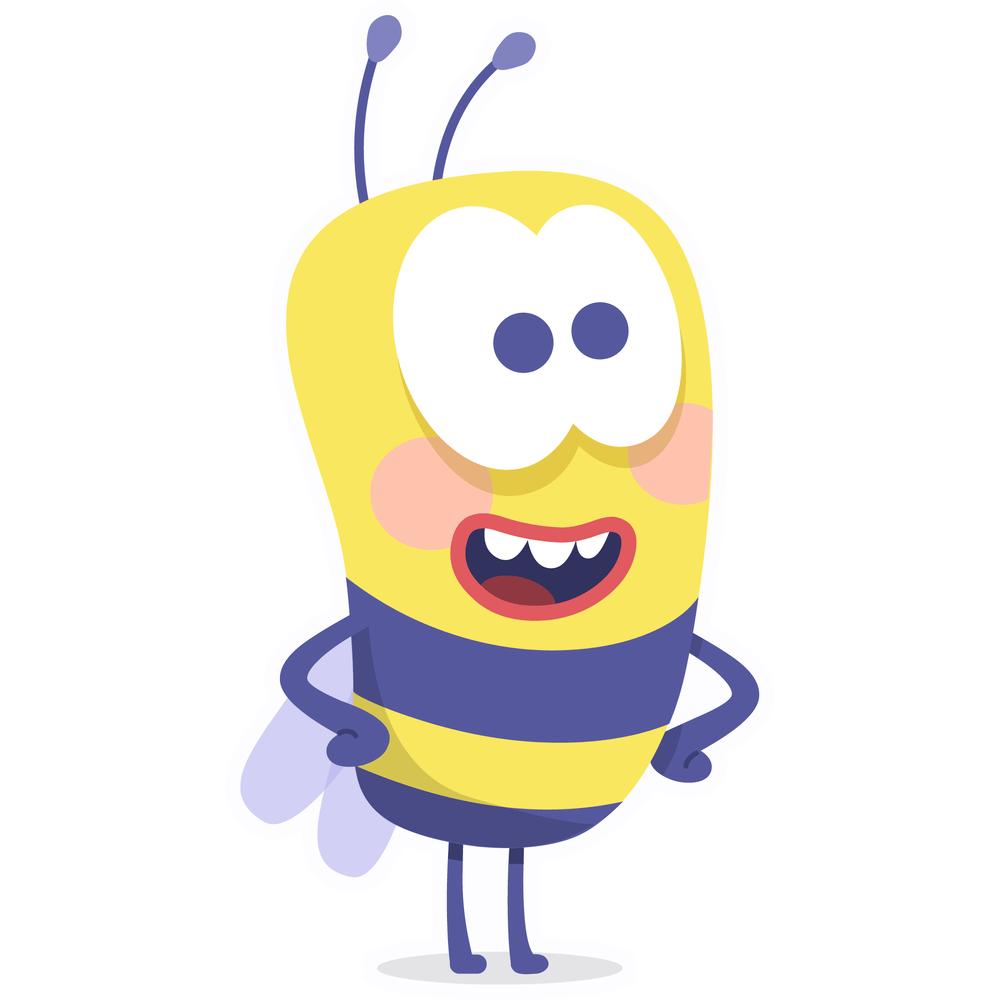 Fine-Grained Non-Interactive Key-Exchange
86
Fine-grained 4-NIKE in the Shoup’s GGM
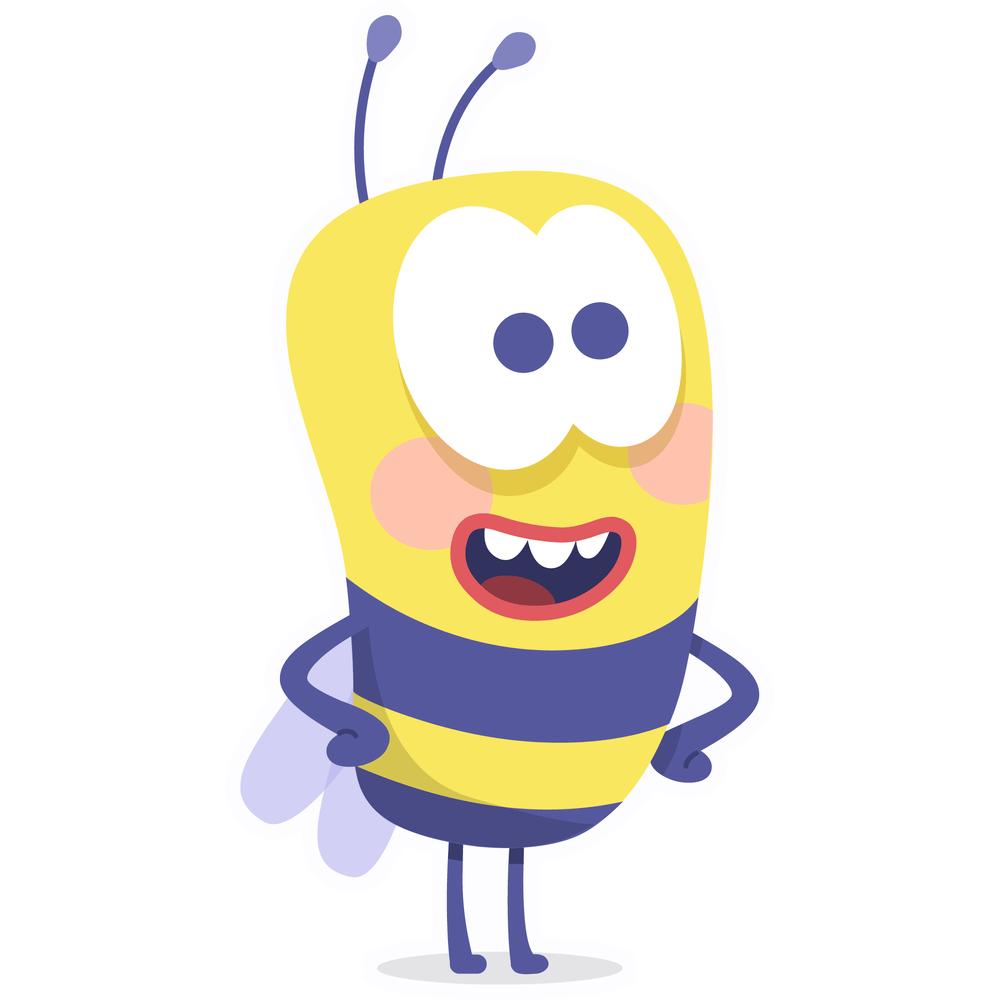 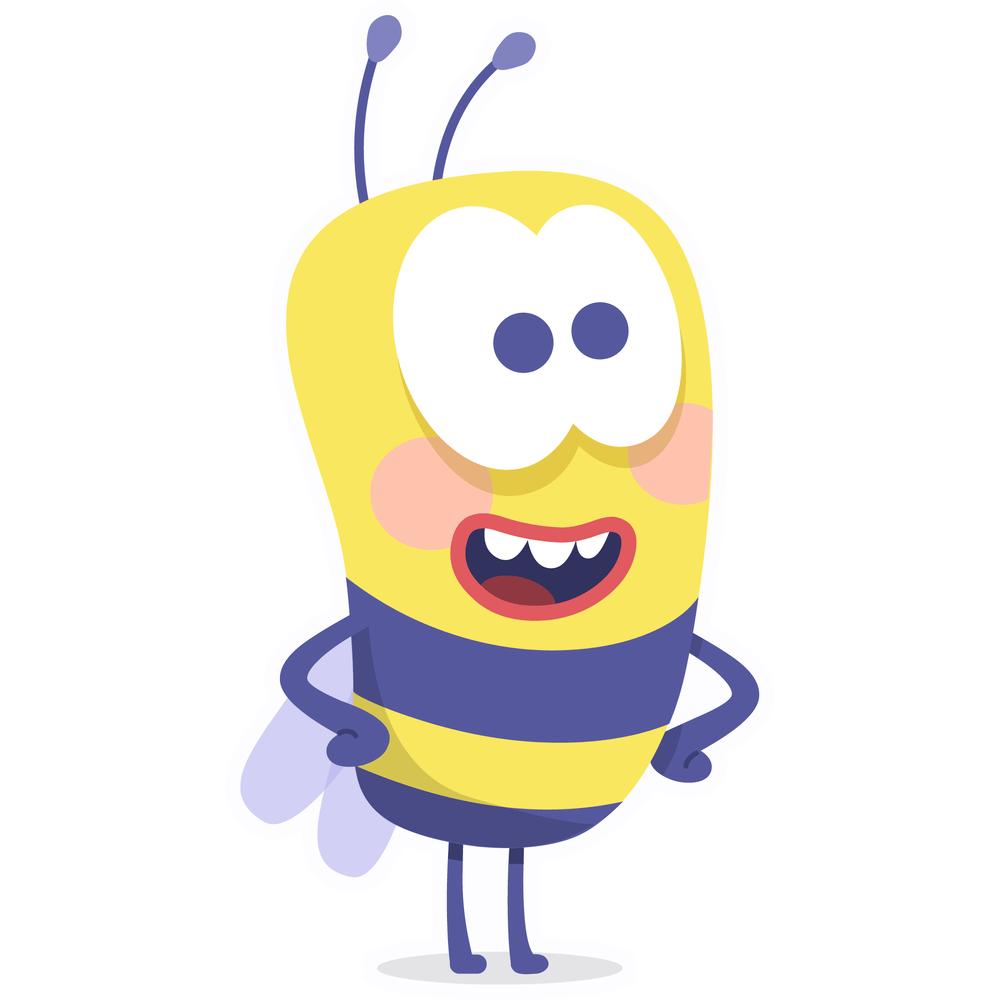 Fine-Grained Non-Interactive Key-Exchange
87
Fine-grained 4-NIKE in the Shoup’s GGM
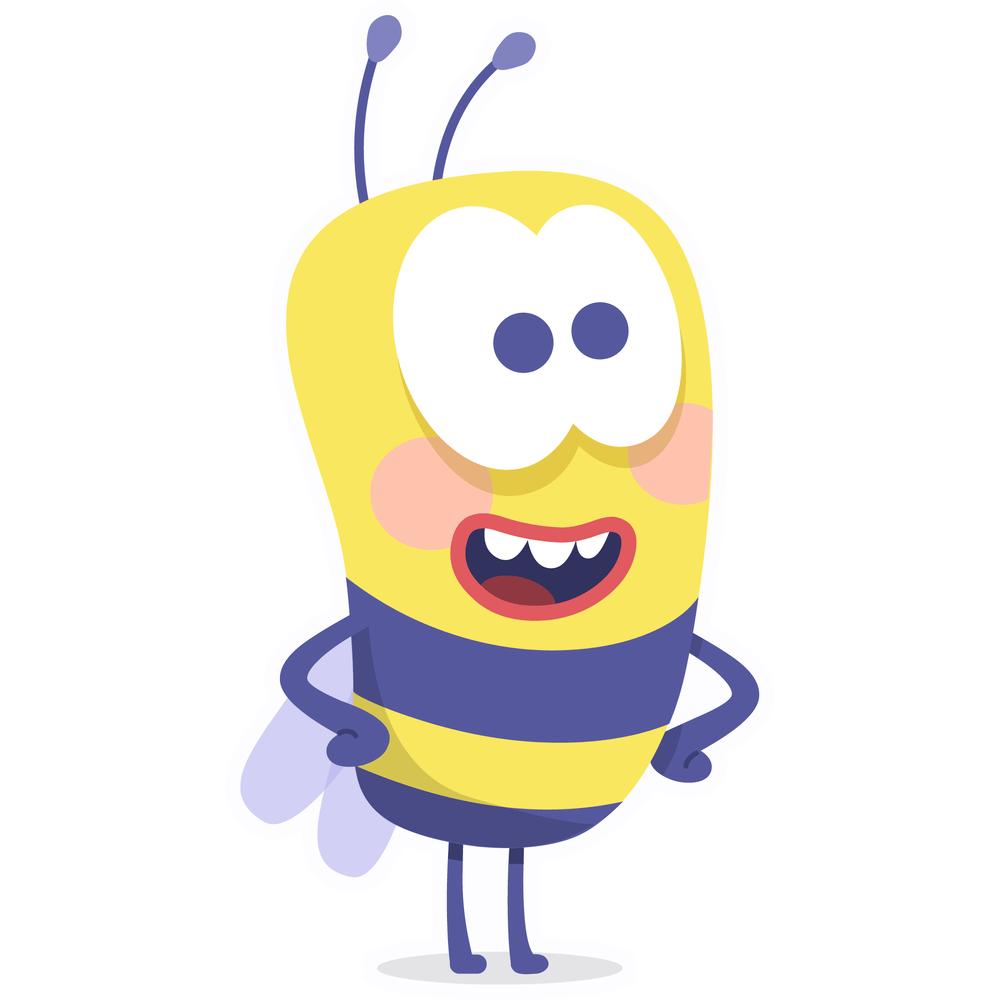 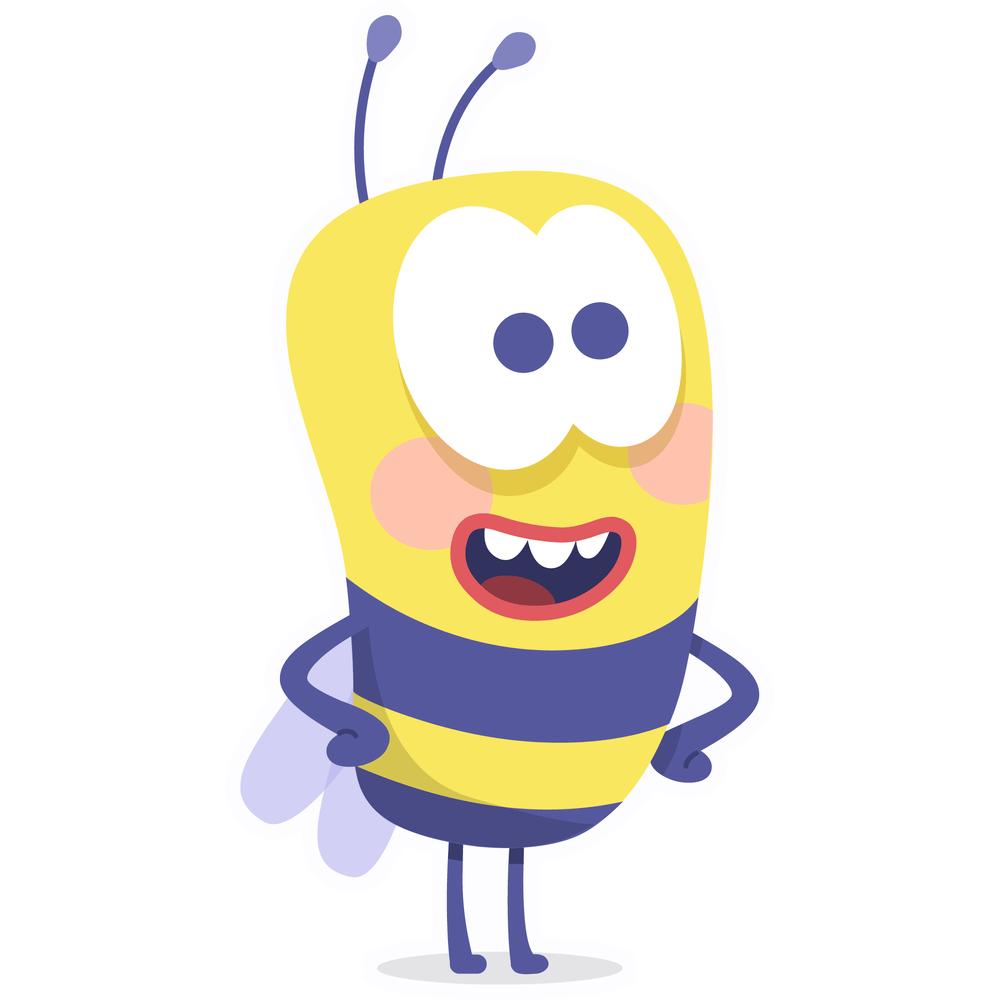 Fine-Grained Non-Interactive Key-Exchange
88
Fine-grained 4-NIKE in the Shoup’s GGM
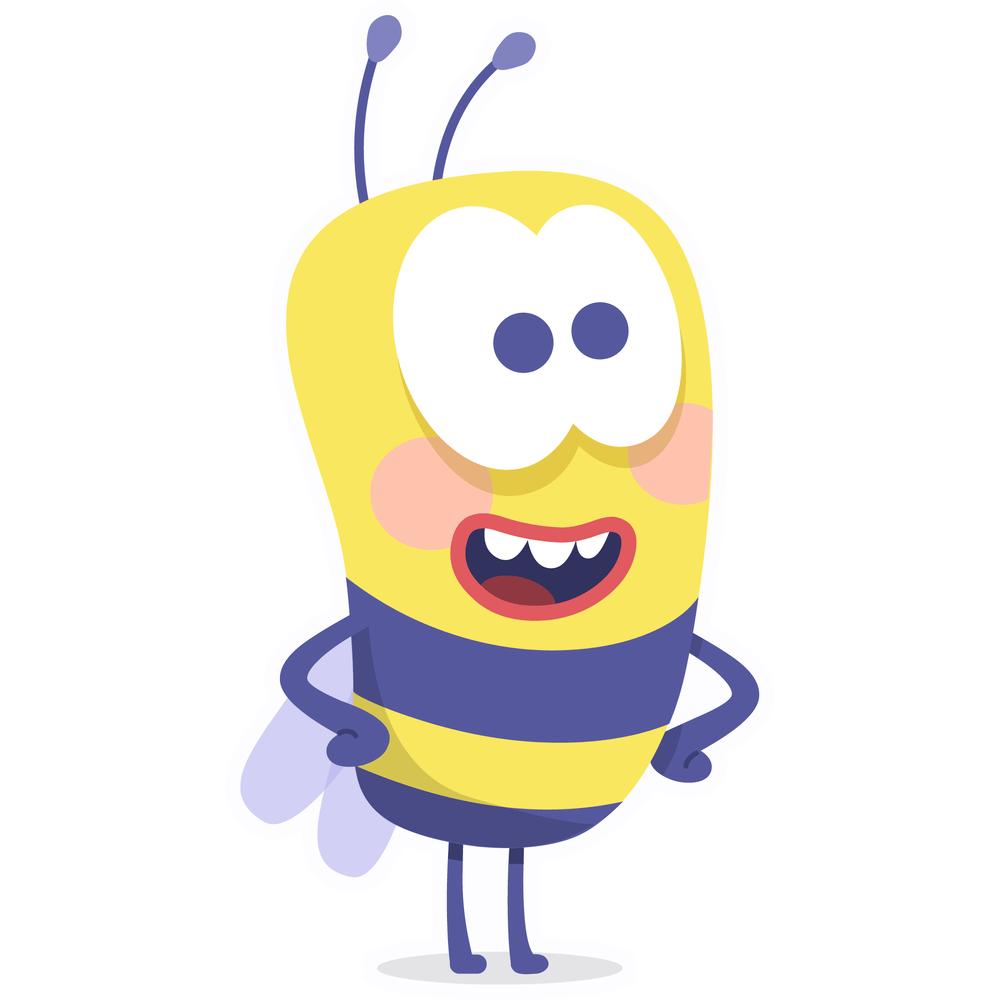 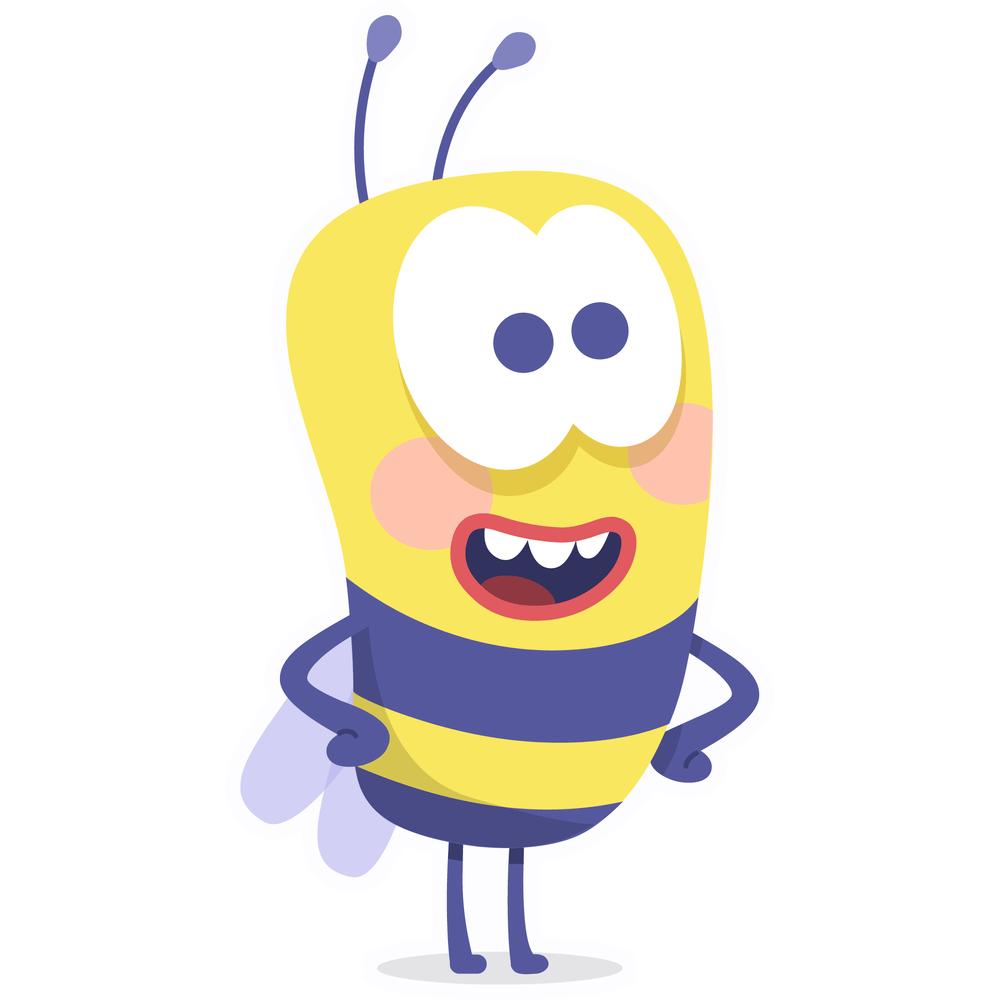 Fine-Grained Non-Interactive Key-Exchange
89
Fine-grained 4-NIKE in the Shoup’s GGM
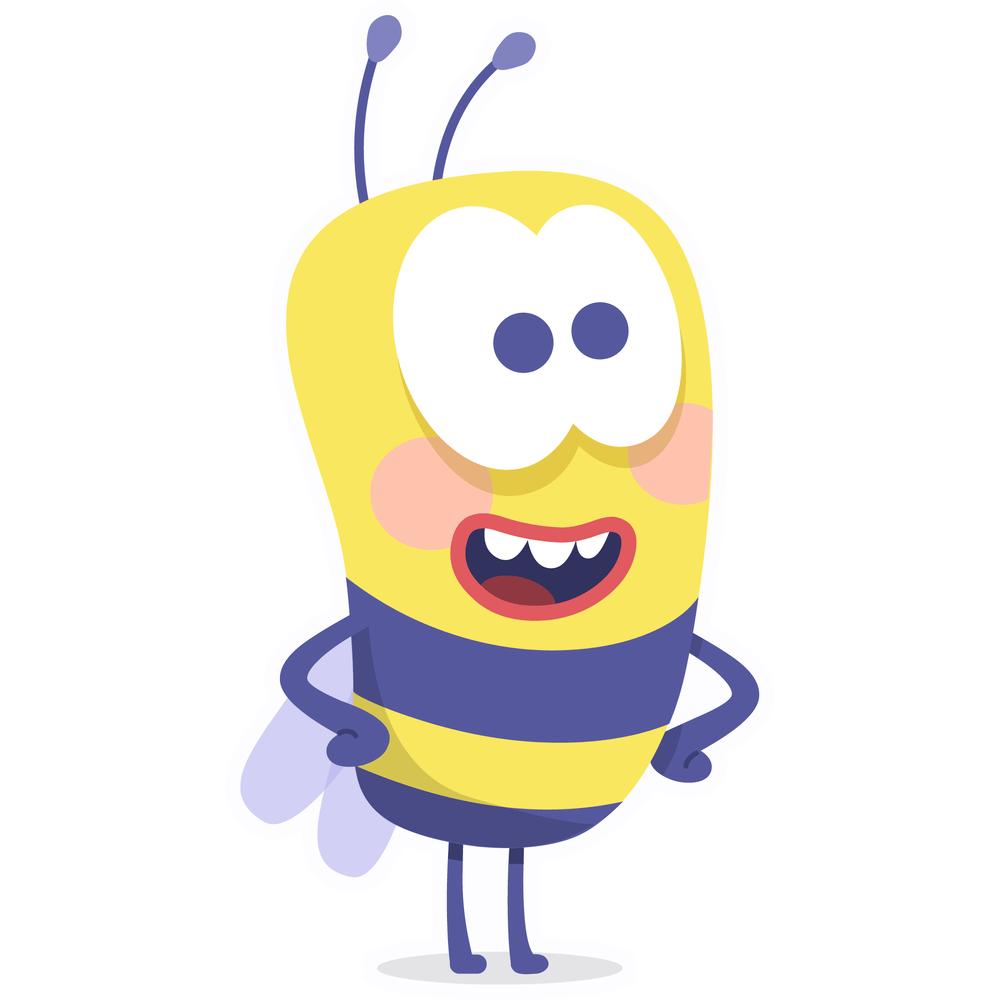 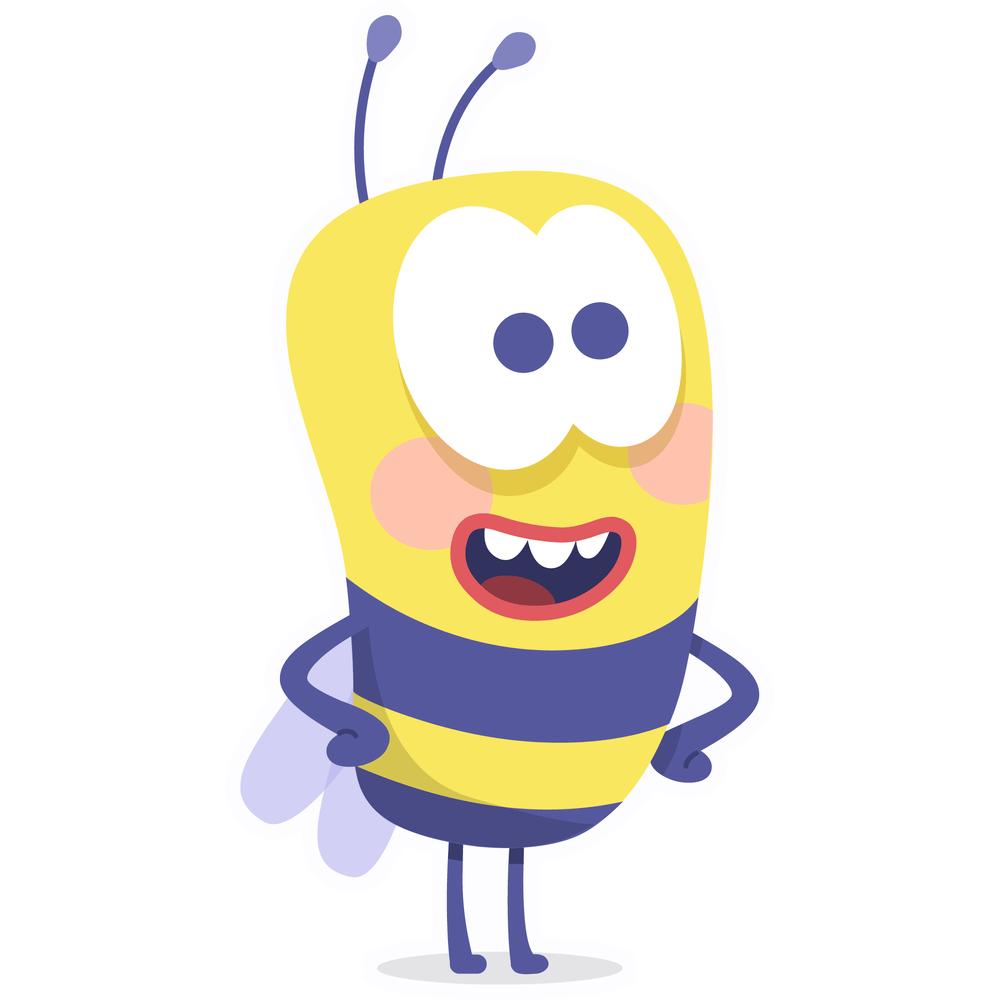 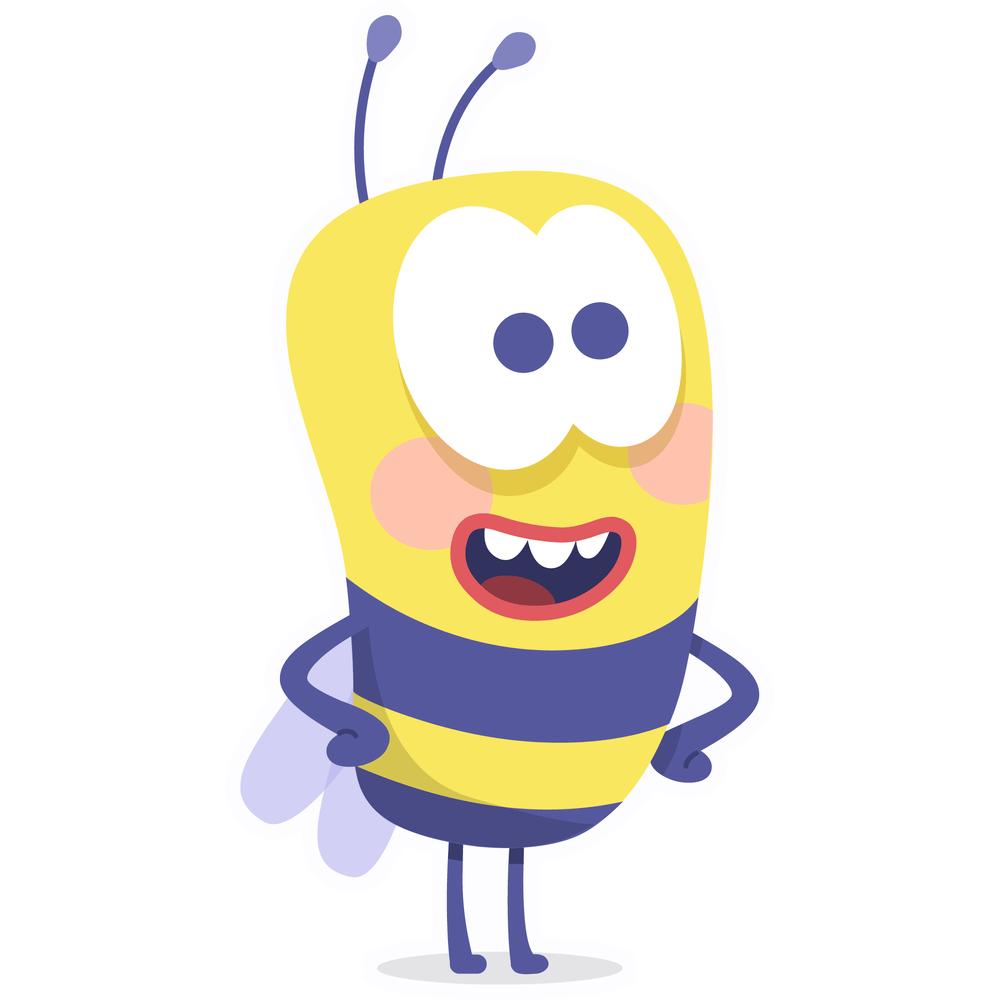 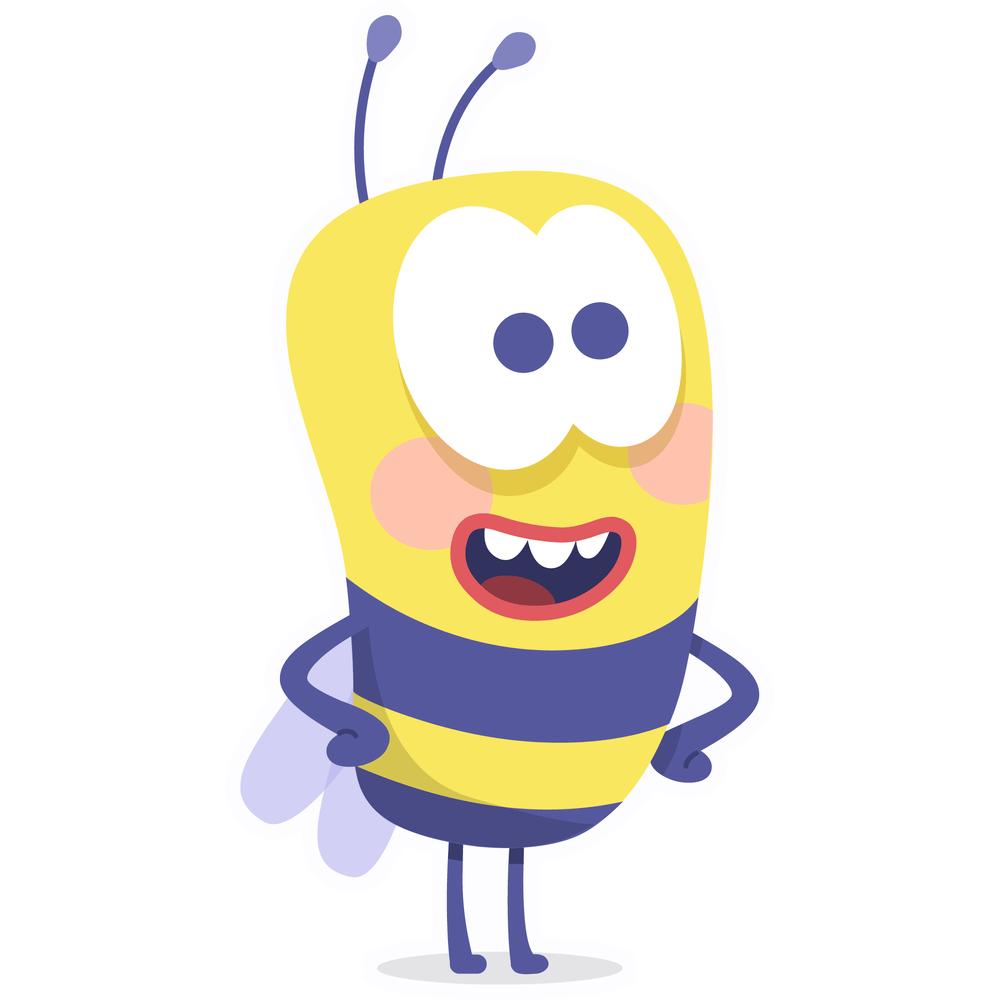 Fine-Grained Non-Interactive Key-Exchange
90
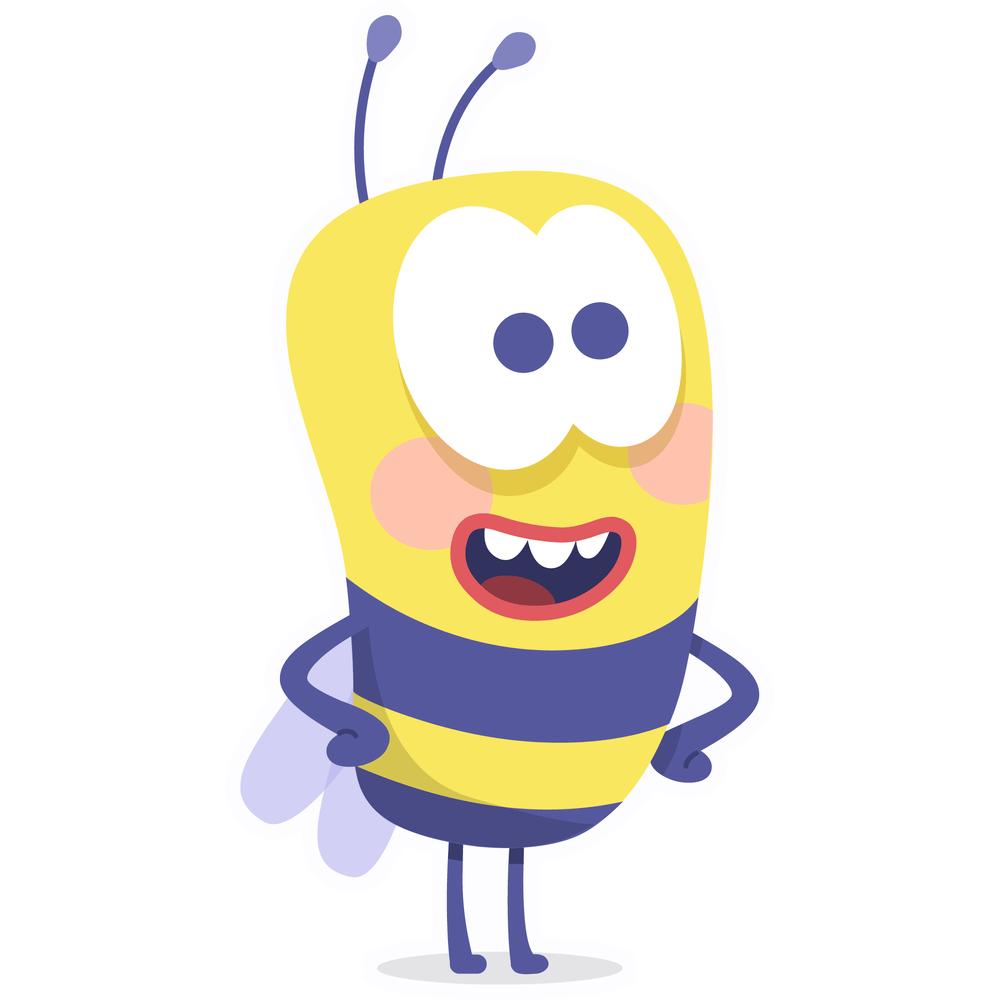 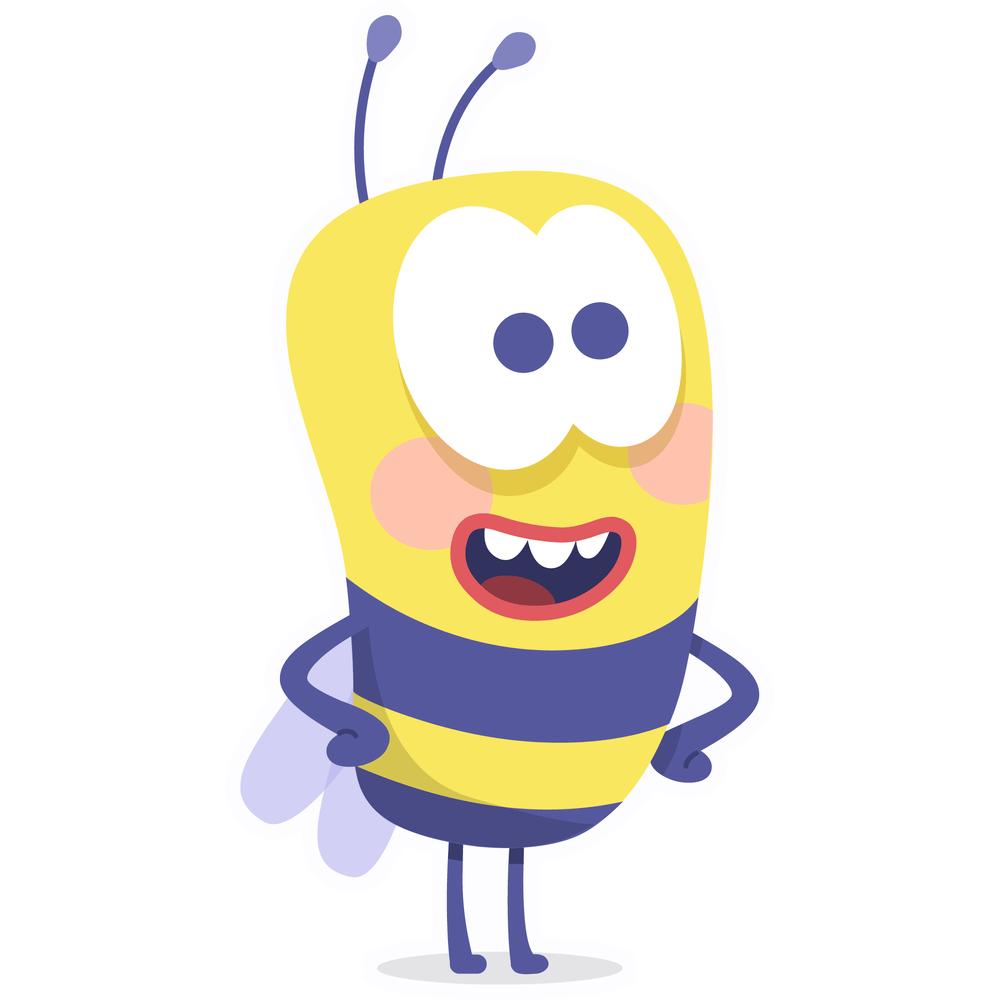 Fine-Grained Non-Interactive Key-Exchange
91
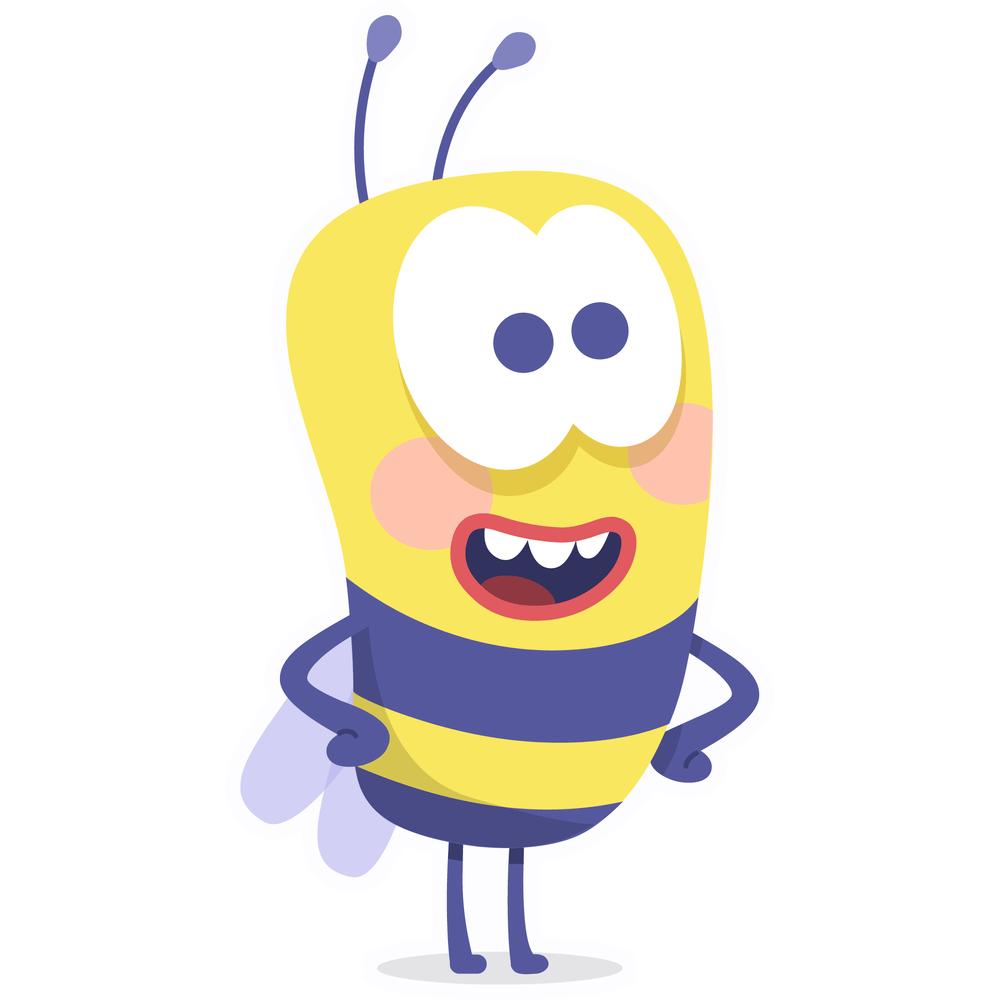 👿
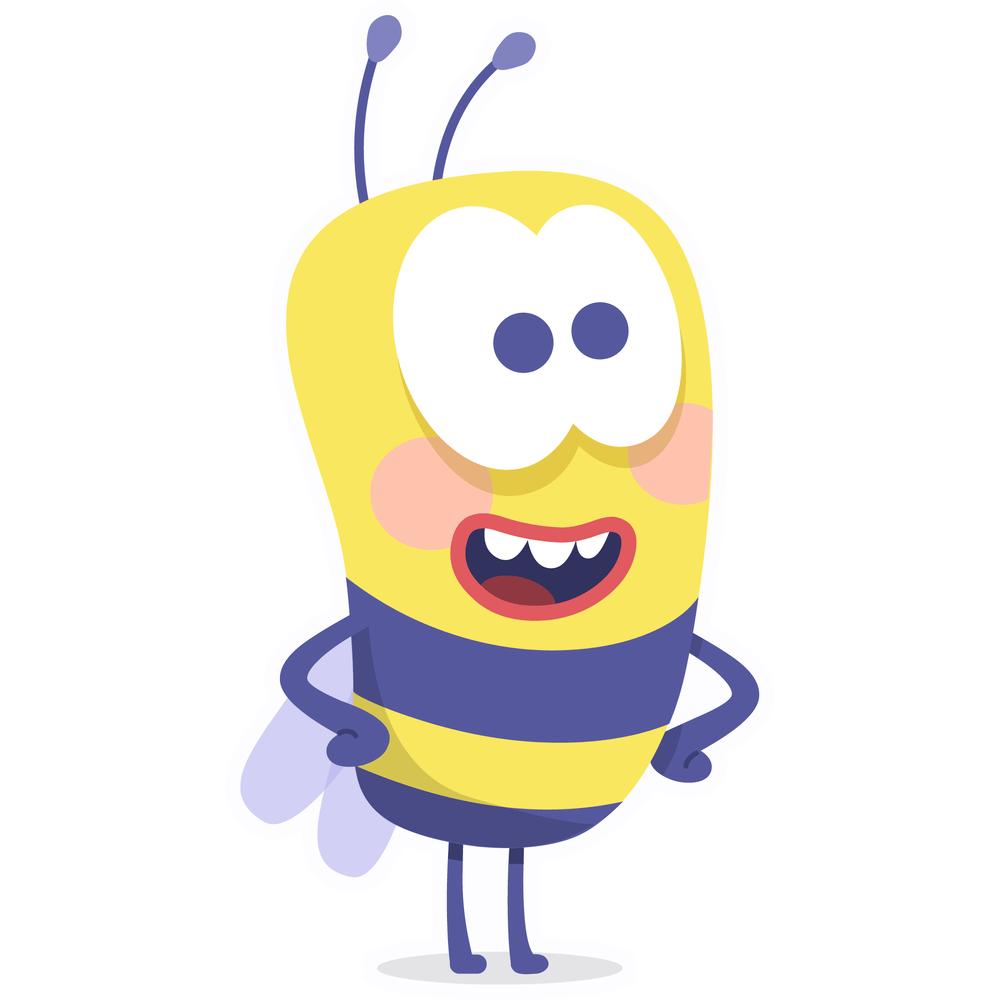 Fine-Grained Non-Interactive Key-Exchange
92
Fine-grained 4-NIKE
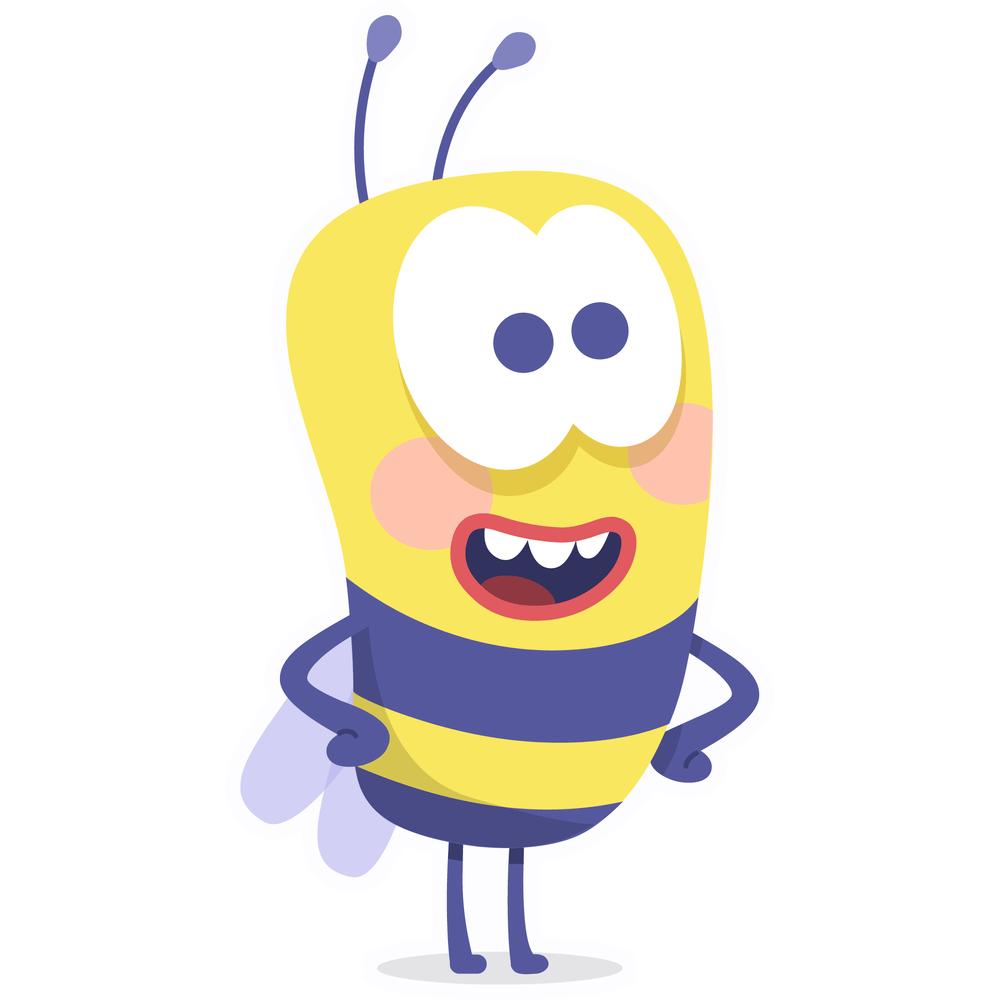 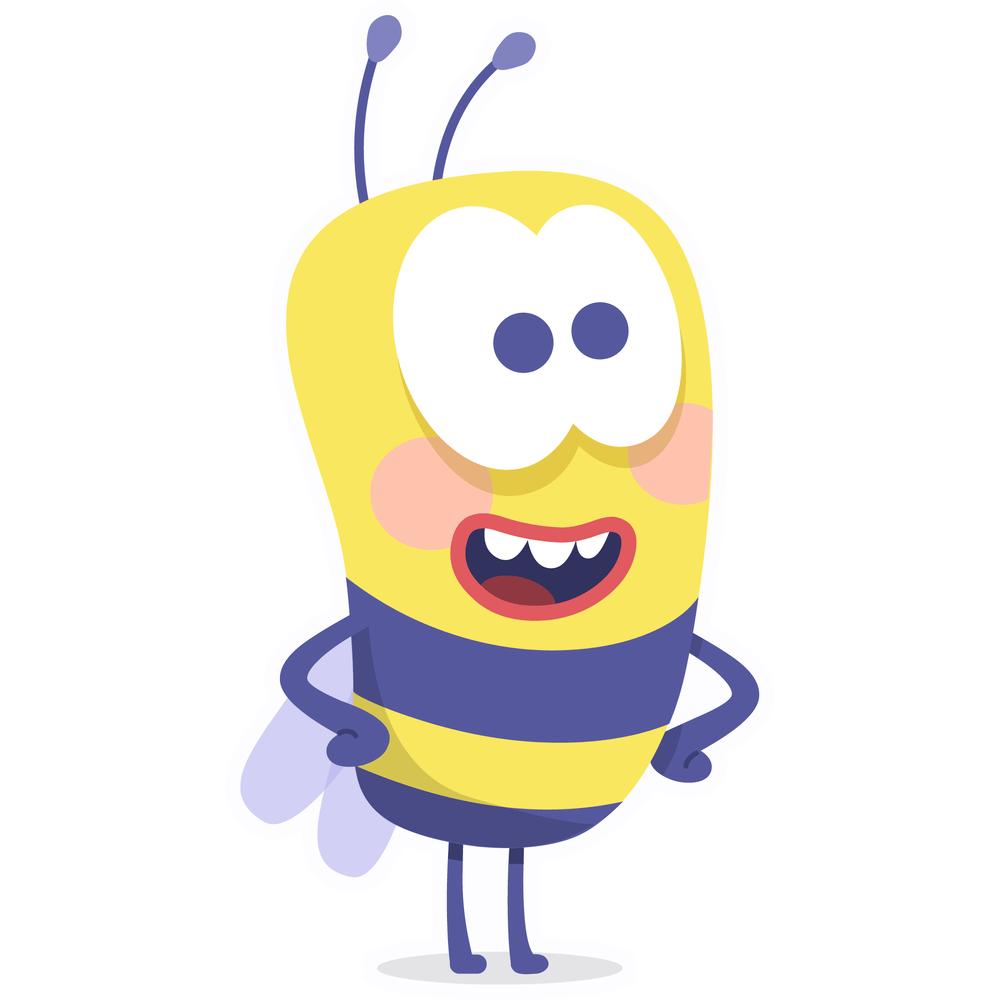 Fine-Grained Non-Interactive Key-Exchange
93
Fine-grained 4-NIKE
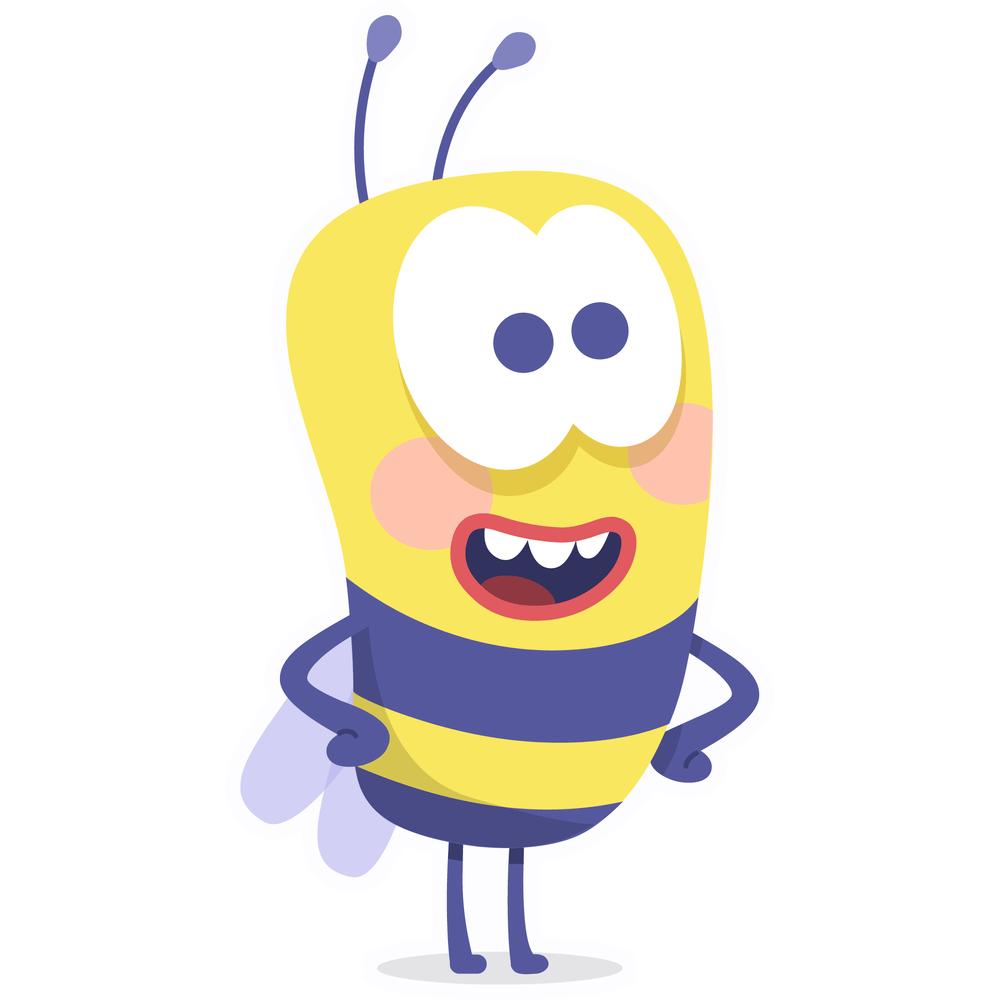 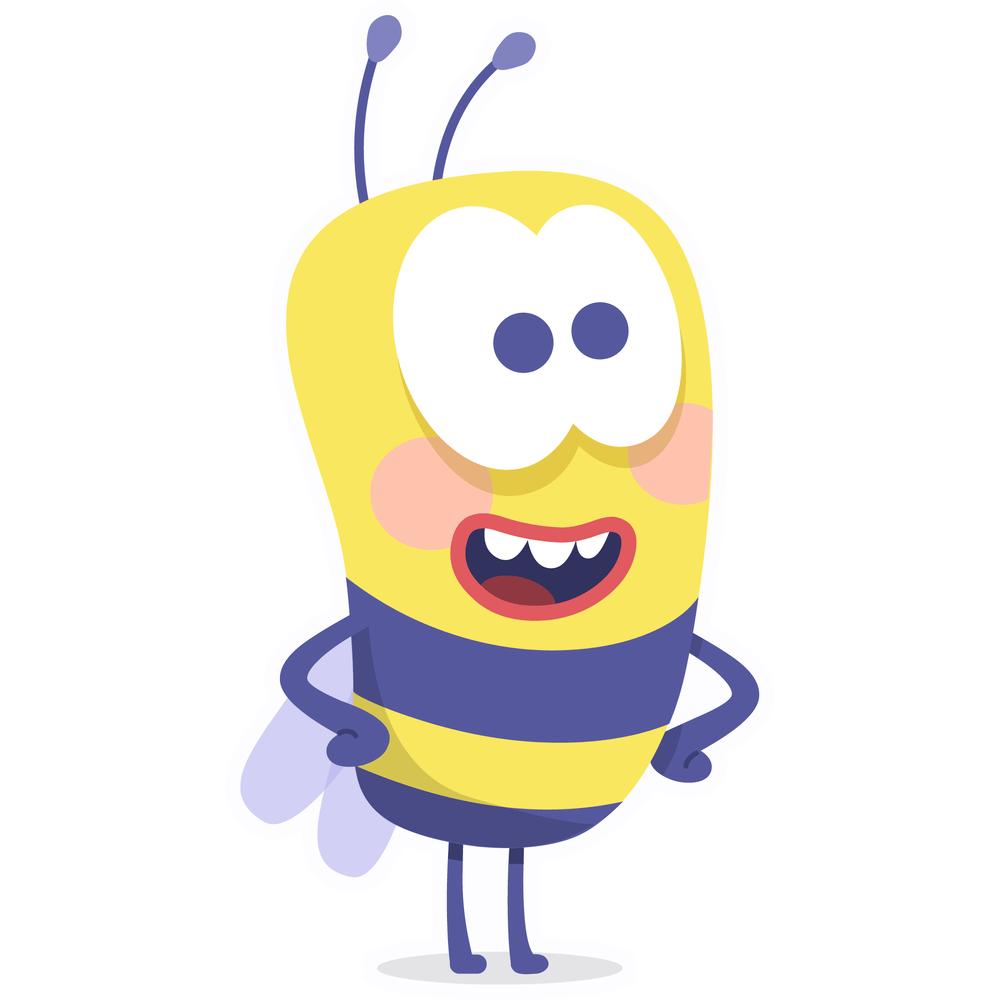 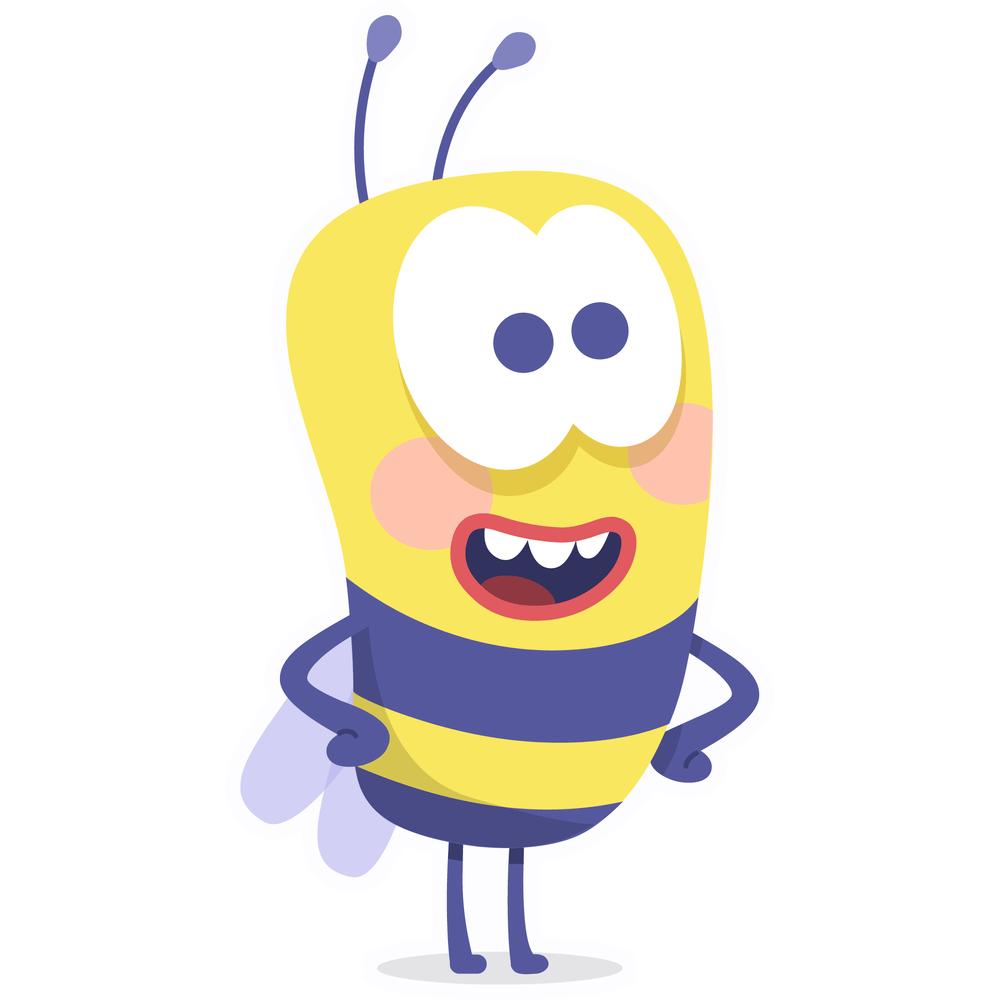 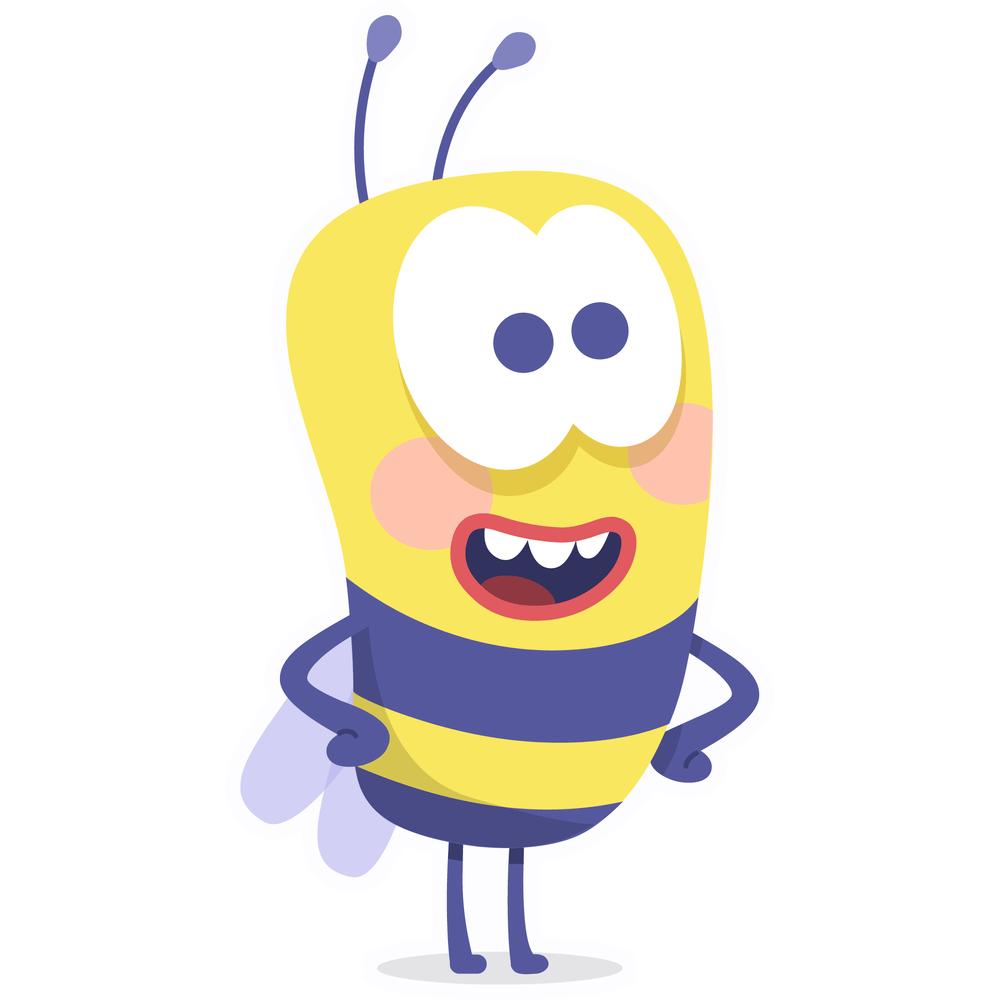 Fine-Grained Non-Interactive Key-Exchange
94
TODO
Security in the plain model (High-Level)
Define PRG-CDH assumption as it is infeasible to compute g^xy from (g,g^x,g^y), even when x, y are sampled as the outputs of a psudorandom generator. 
PRG + CDH implies PRG-CDH assumption
Reduce security of the construction to PRG-CDH assumption in the plain model.
Fine-Grained Non-Interactive Key-Exchange
95
ACMS23 Construction’s Limitations
Challenge2: Security of ACMS construction is not generic as it assumes adversary is efficient. 
 Adversary can be unbounded in MGGM
Solution: Reduce security in MGGM to security of the PRG in the plain model!
 Using a new assumption called PRG-CDH
Fine-Grained Non-Interactive Key-Exchange
96
Maurer’s Generic Group Model
Fine-Grained Non-Interactive Key-Exchange
97
Maurer’s Generic Group Model
Similar to Shoup’s model, but instead of an encoding function, we have a stateful oracle that maintains the elements.
Fine-Grained Non-Interactive Key-Exchange
98
Maurer’s Generic Group Model
Consider Maurer’s GGM as a set of black-boxes with the following operations allowed:
Fine-Grained Non-Interactive Key-Exchange
99
Maurer’s Generic Group Model
Consider Maurer’s GGM as a set of black-boxes with the following operations allowed:
Put a value in a black-box. (write query)
Fine-Grained Non-Interactive Key-Exchange
100
Maurer’s Generic Group Model
Consider Maurer’s GGM as a set of black-boxes with the following operations allowed:
Put a value in a black-box. (write query)
Send a black-box to another party. (copy query)
Fine-Grained Non-Interactive Key-Exchange
101
Maurer’s Generic Group Model
Consider Maurer’s GGM as a set of black-boxes with the following operations allowed:
Put a value in a black-box. (write query)
Send a black-box to another party. (copy query)
Given  x   and    y  , obtain   x+y  . (add query)
Fine-Grained Non-Interactive Key-Exchange
102
Maurer’s Generic Group Model
Fine-Grained Non-Interactive Key-Exchange
103
Maurer’s Generic Group Model
Fine-Grained Non-Interactive Key-Exchange
104
Maurer’s Generic Group Model
Fine-Grained Non-Interactive Key-Exchange
105
TODO
Security in MGGM (High-Level)
If there exists (inefficient) q-query generic adversary A against PRG-CDH in MGGM, then there exists and efficient (non-uniform) adversary B against the security of the underlying PRG in plain model.
Fine-Grained Non-Interactive Key-Exchange
106
Breaking 3-NIKE in Maurer’s GGM
Show how an adversary can find the key when there are no equality queries. 
 Show how to reduce breaking 3-NIKE in Maurer’s GGM to breaking 3-NIKE with no equality queries.
Fine-Grained Non-Interactive Key-Exchange
107
Breaking 3-NIKE in Maurer’s GGM
Show how an adversary can find the key when there are no equality queries. 
 Show how to reduce breaking 3-NIKE in Maurer’s GGM to breaking 3-NIKE with no equality queries.
Fine-Grained Non-Interactive Key-Exchange
108
How to model 3-NIKE in Maurer’s GGM
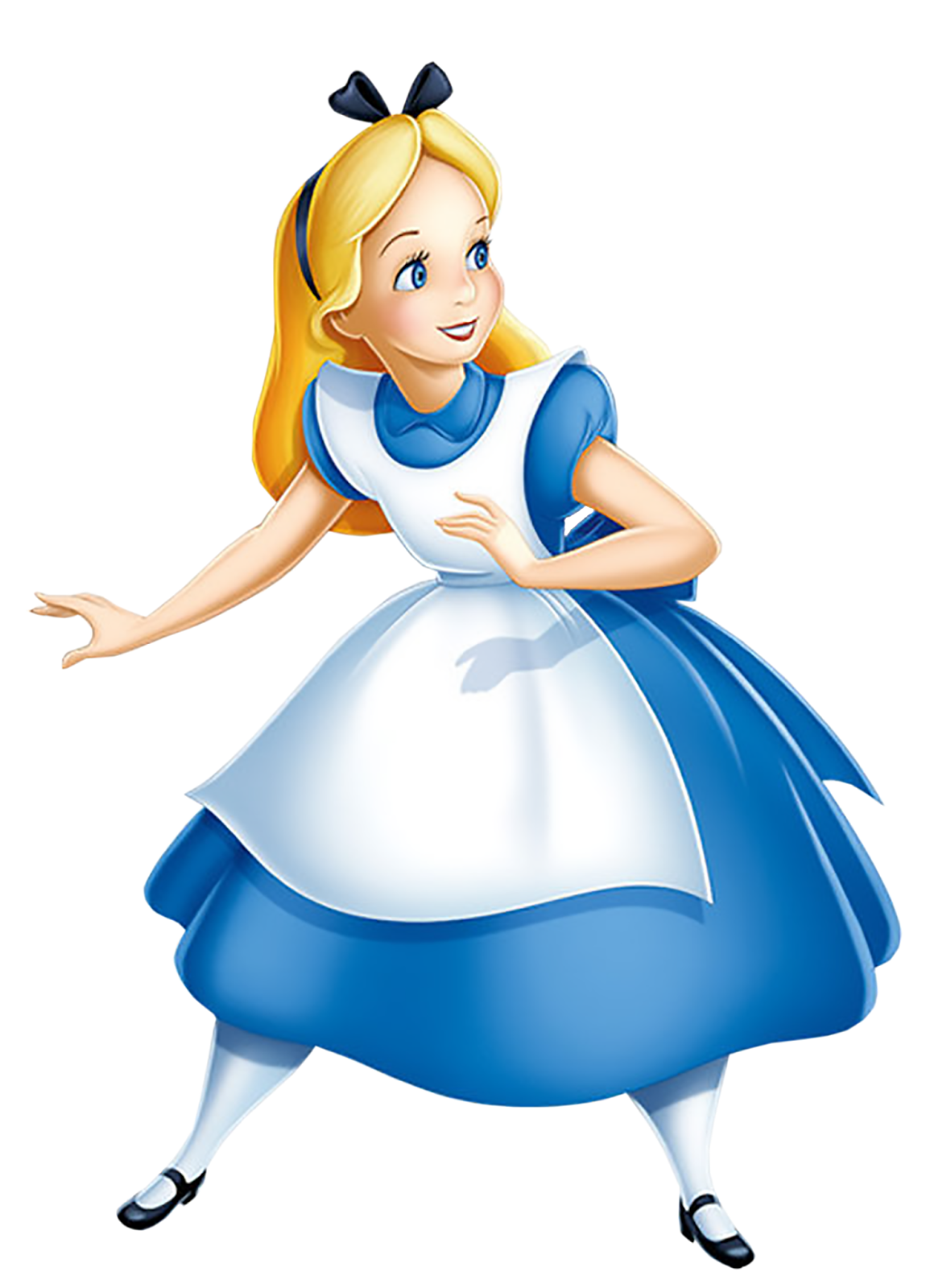 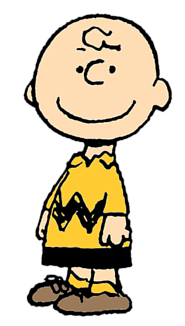 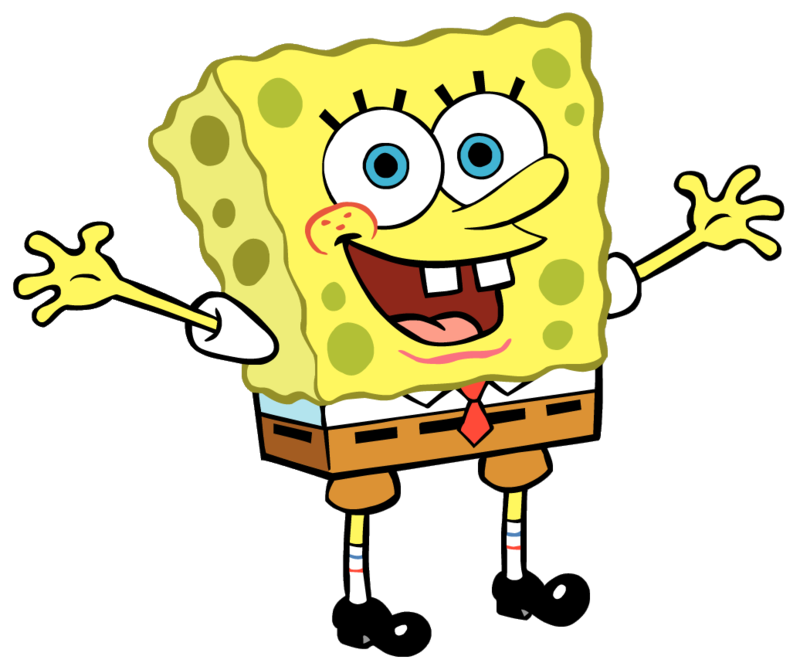 Fine-Grained Non-Interactive Key-Exchange
109
Our Attack
Fix Bob and consider four execution of the protocol as follows:
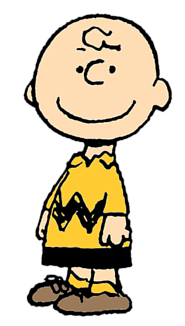 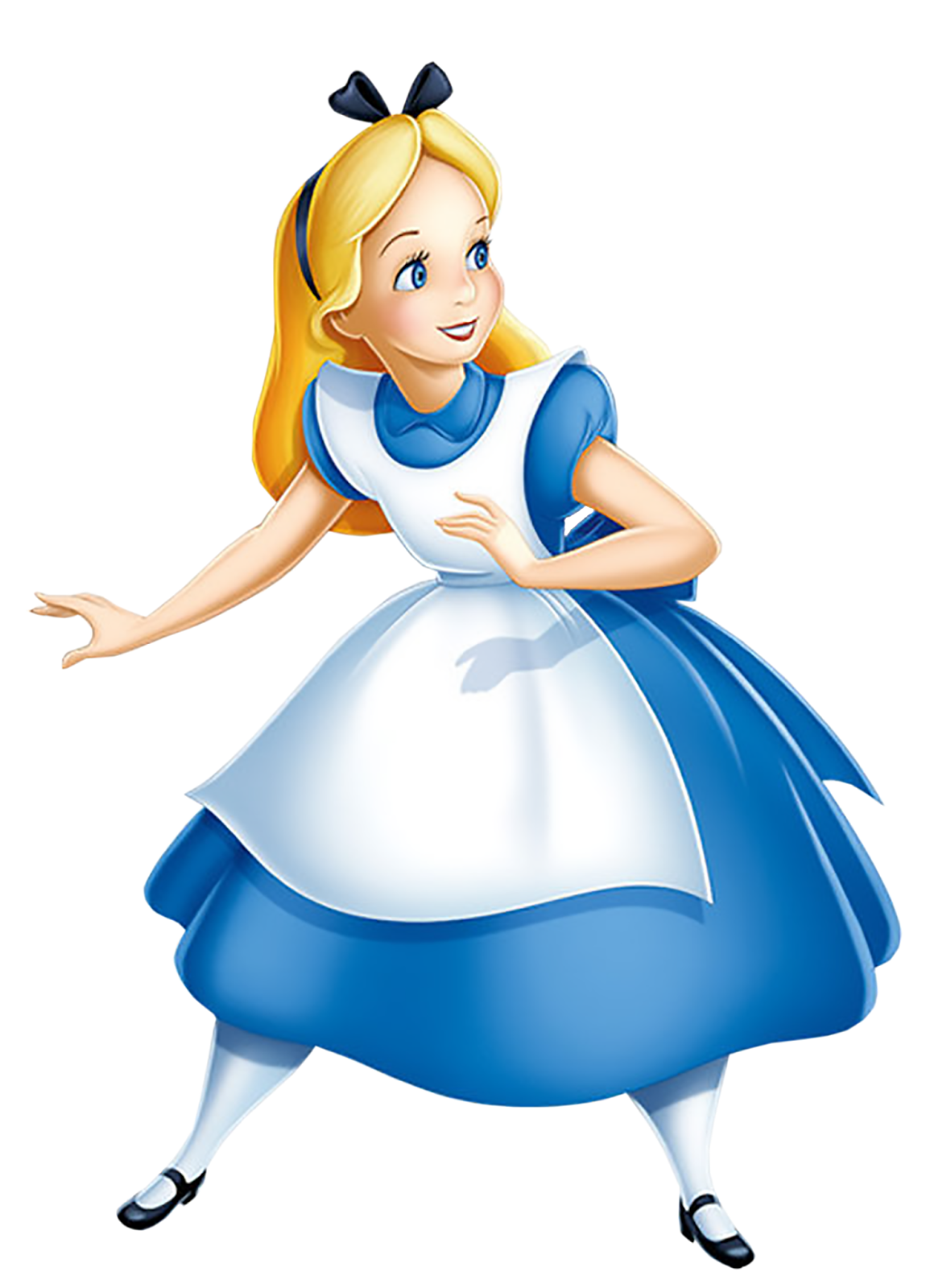 real
real
fake
fake
Fine-Grained Non-Interactive Key-Exchange
110
Our Attack (Cont.)
Fix Bob and consider four execution of the protocol as follows:
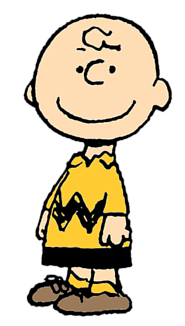 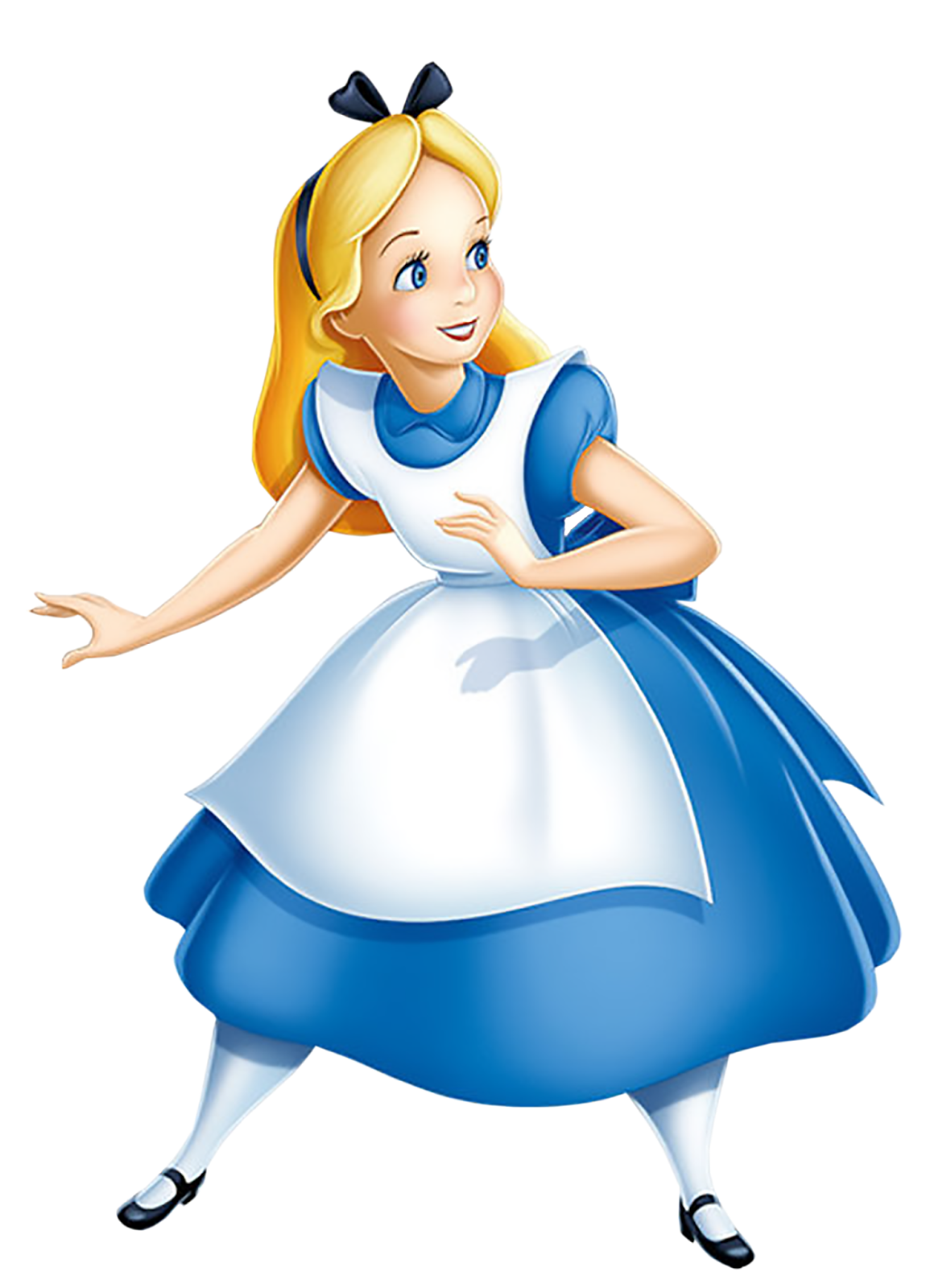 real
real
fake
fake
Claim:
Fine-Grained Non-Interactive Key-Exchange
111
Our Attack (Cont.)
Fix Bob and consider four execution of the protocol as follows:
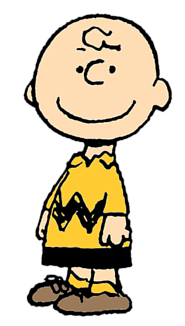 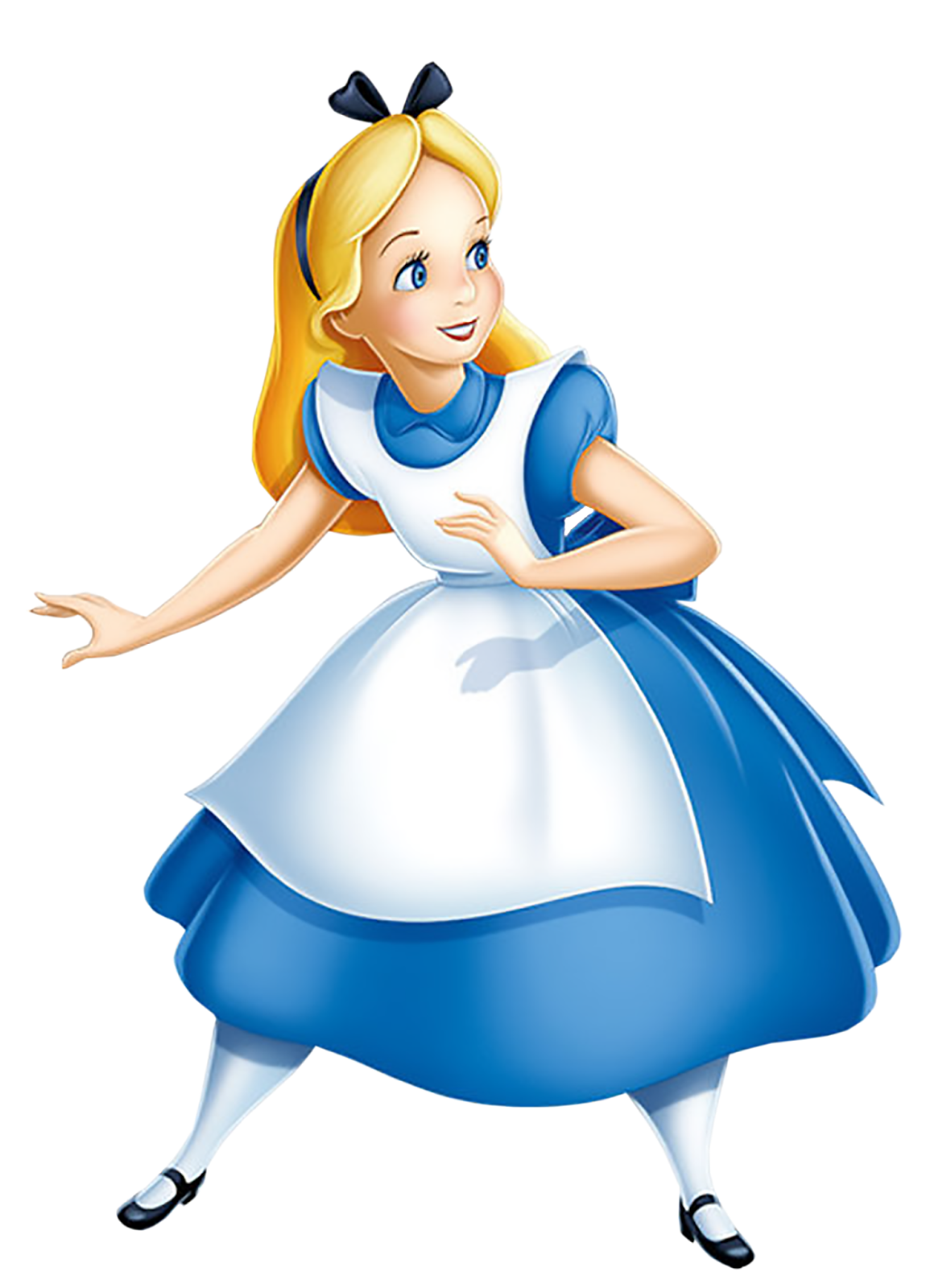 real
real
fake
fake
Claim:
Proof:
Note: Fixing the randomness, all the operations on the black-boxes are linear.
Fine-Grained Non-Interactive Key-Exchange
112
Our Attack (Cont.)
Fix Bob and consider four execution of the protocol as follows:
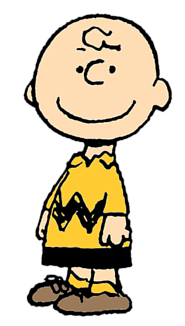 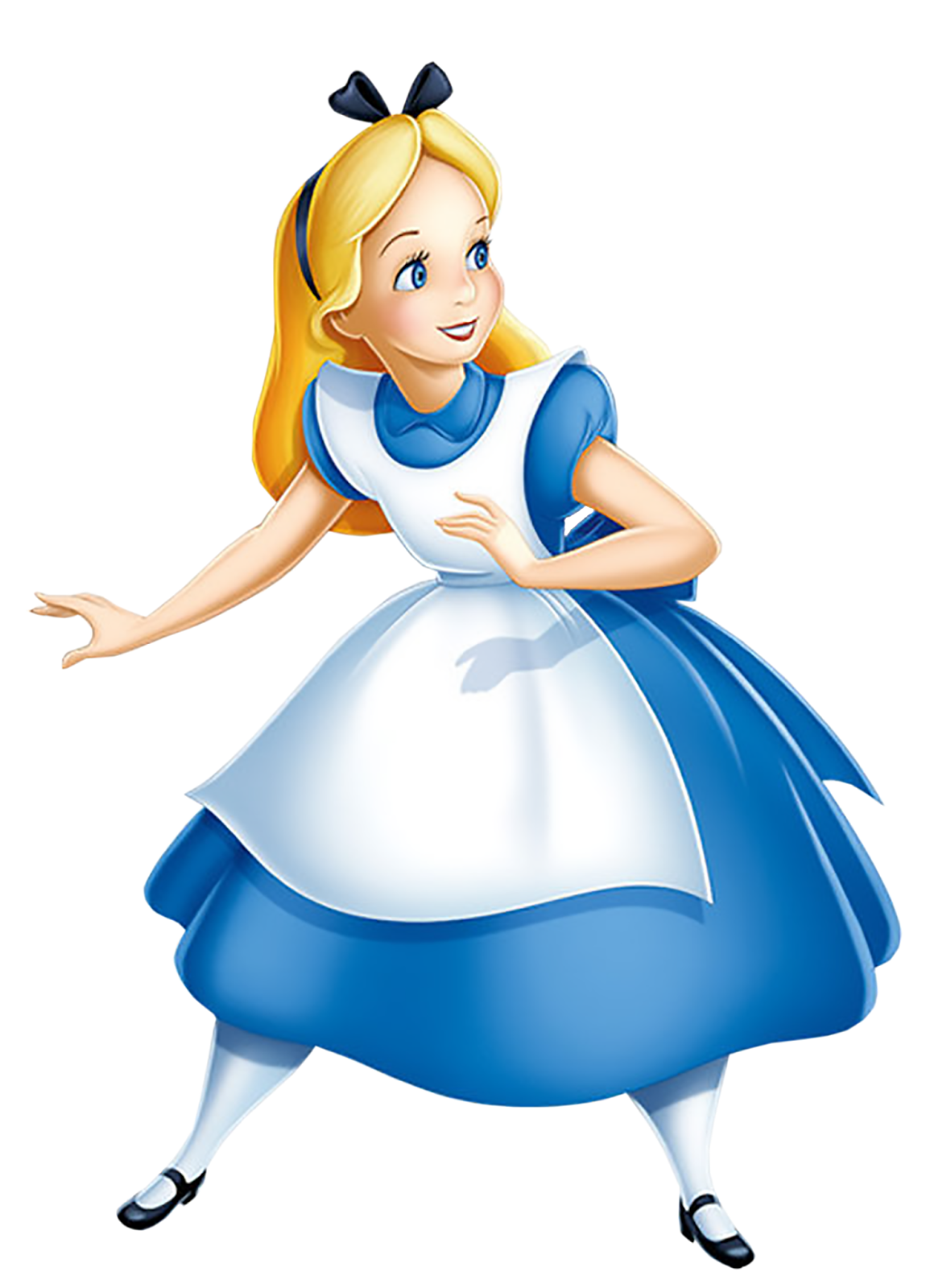 real
real
fake
fake
Claim:
Proof:
Fine-Grained Non-Interactive Key-Exchange
113
Our Attack (Cont.)
Fix Bob and consider four execution of the protocol as follows:
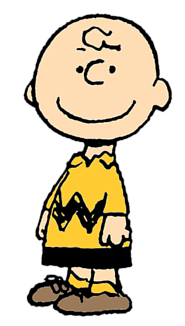 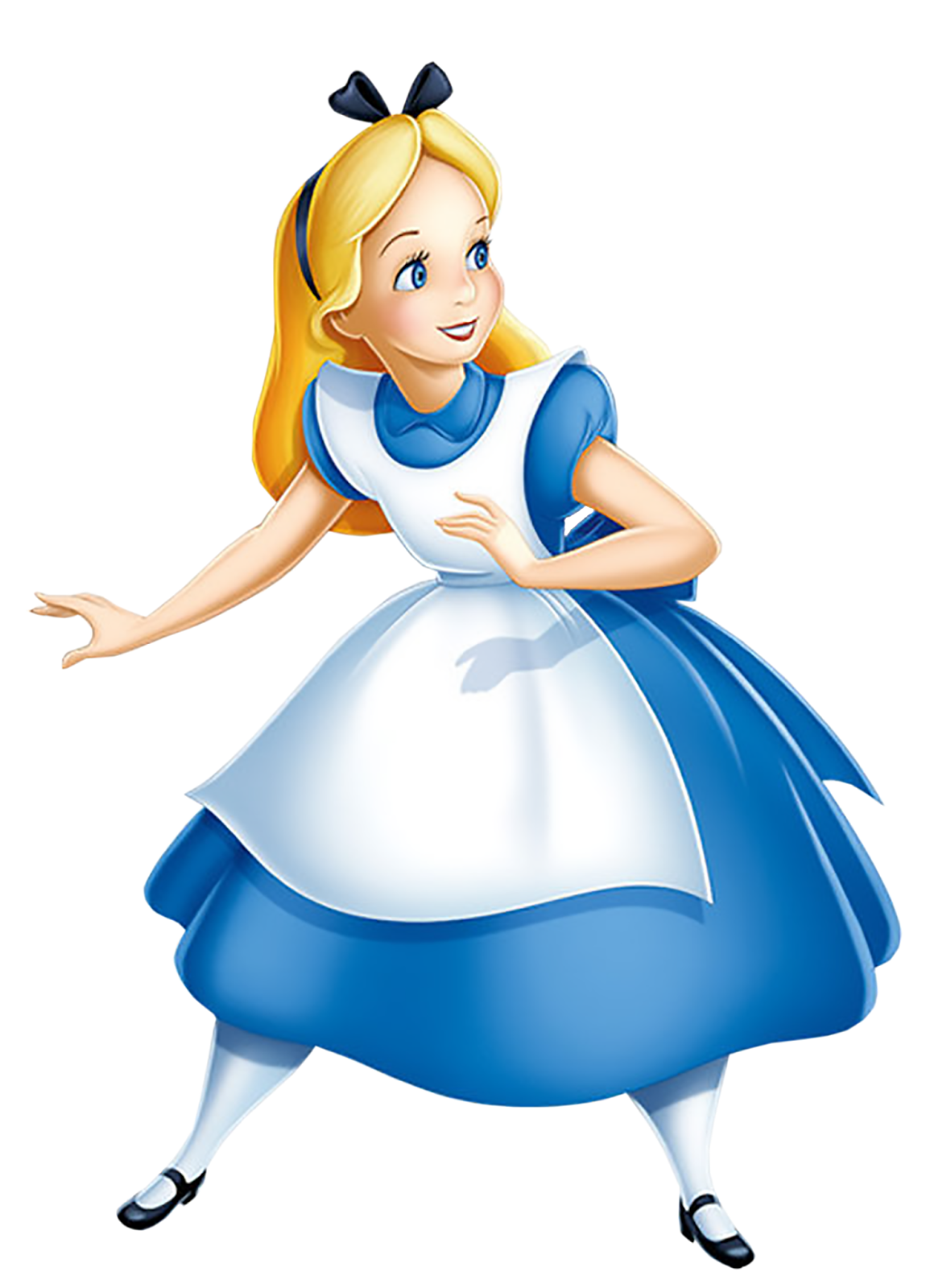 real
real
fake
fake
Claim:
Proof:
Fine-Grained Non-Interactive Key-Exchange
114
Our Attack (Cont.)
Fix Bob and consider four execution of the protocol as follows:
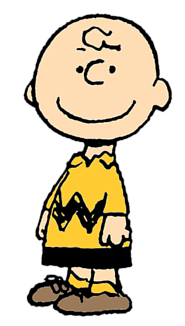 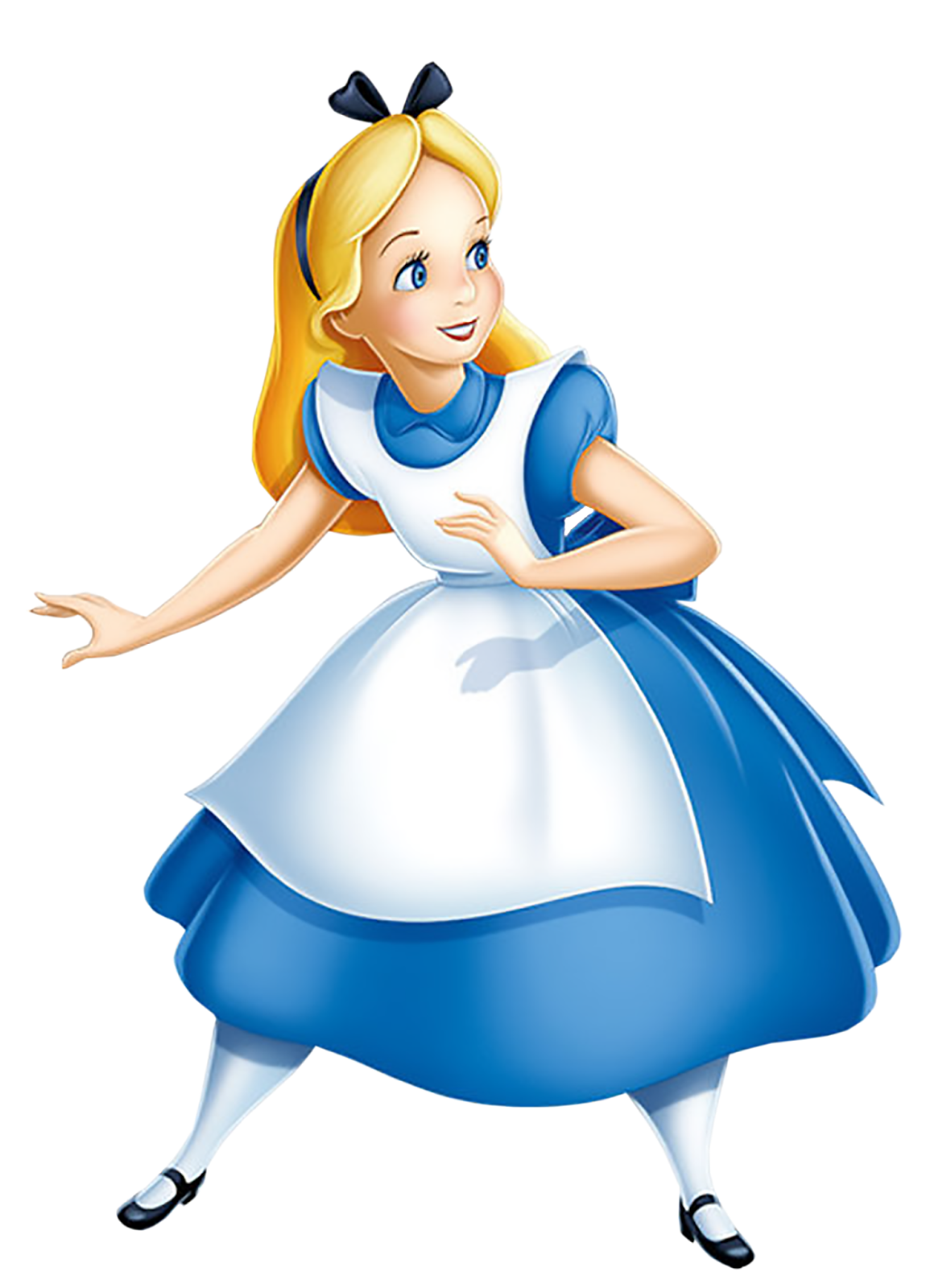 real
real
fake
fake
😈
Fine-Grained Non-Interactive Key-Exchange
115
Our Attack (Cont.)
Fix Bob and consider four execution of the protocol as follows:
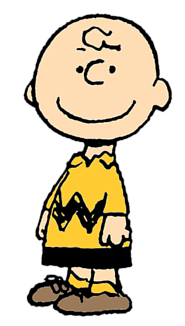 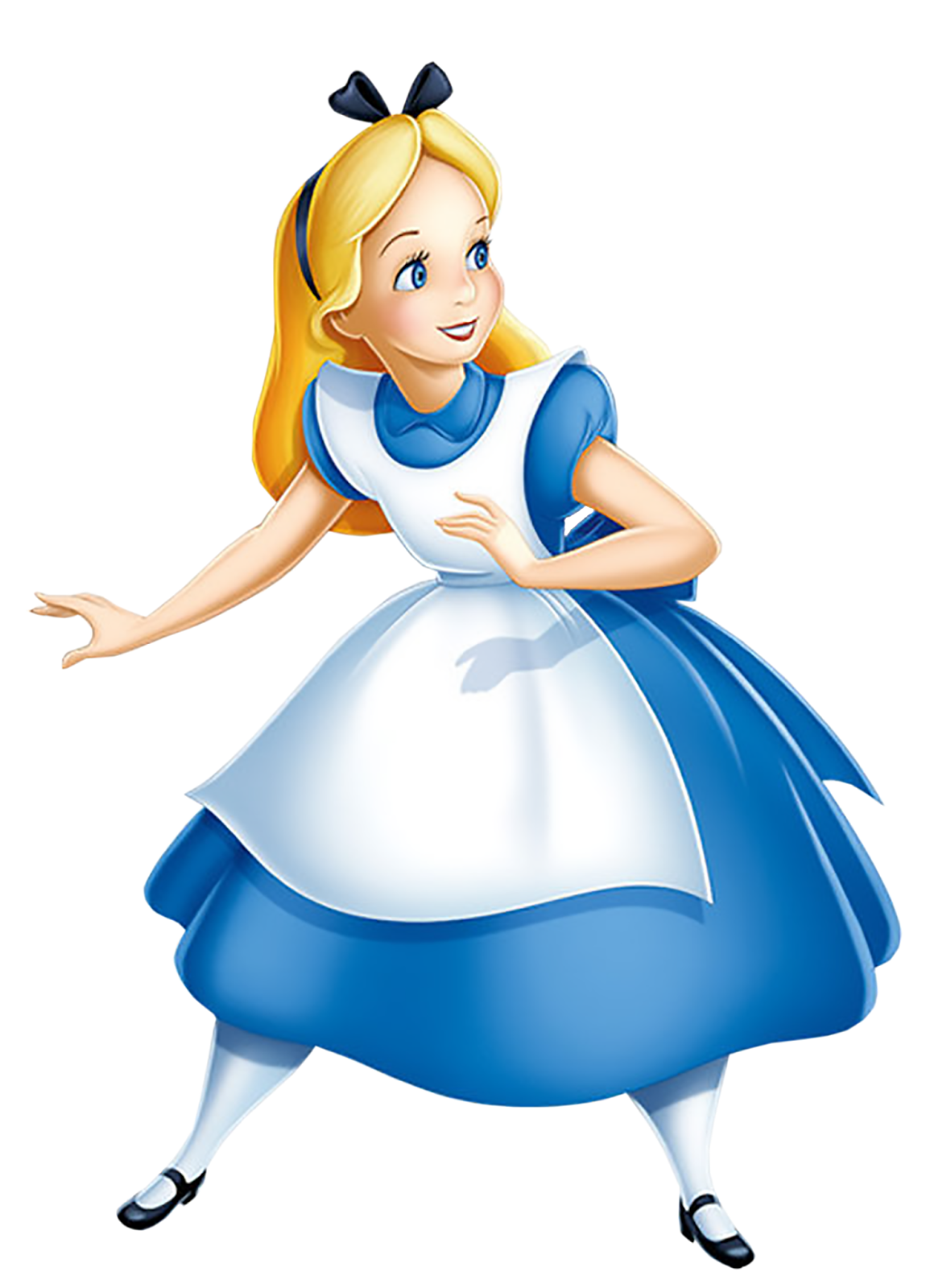 real
real
fake
fake
😈
Fine-Grained Non-Interactive Key-Exchange
116
Breaking 3-NIKE in Maurer’s GGM
Show how an adversary can find the key when there are no equality queries. 
 Show how to reduce breaking 3-NIKE in Maurer’s GGM to breaking 3-NIKE with no equality queries.
Extend the definition of heavy learner in the random oracle to Maurer’s GGM.
Fine-Grained Non-Interactive Key-Exchange
117
Our Contribution
Fine-Grained Non-Interactive Key-Exchange
118
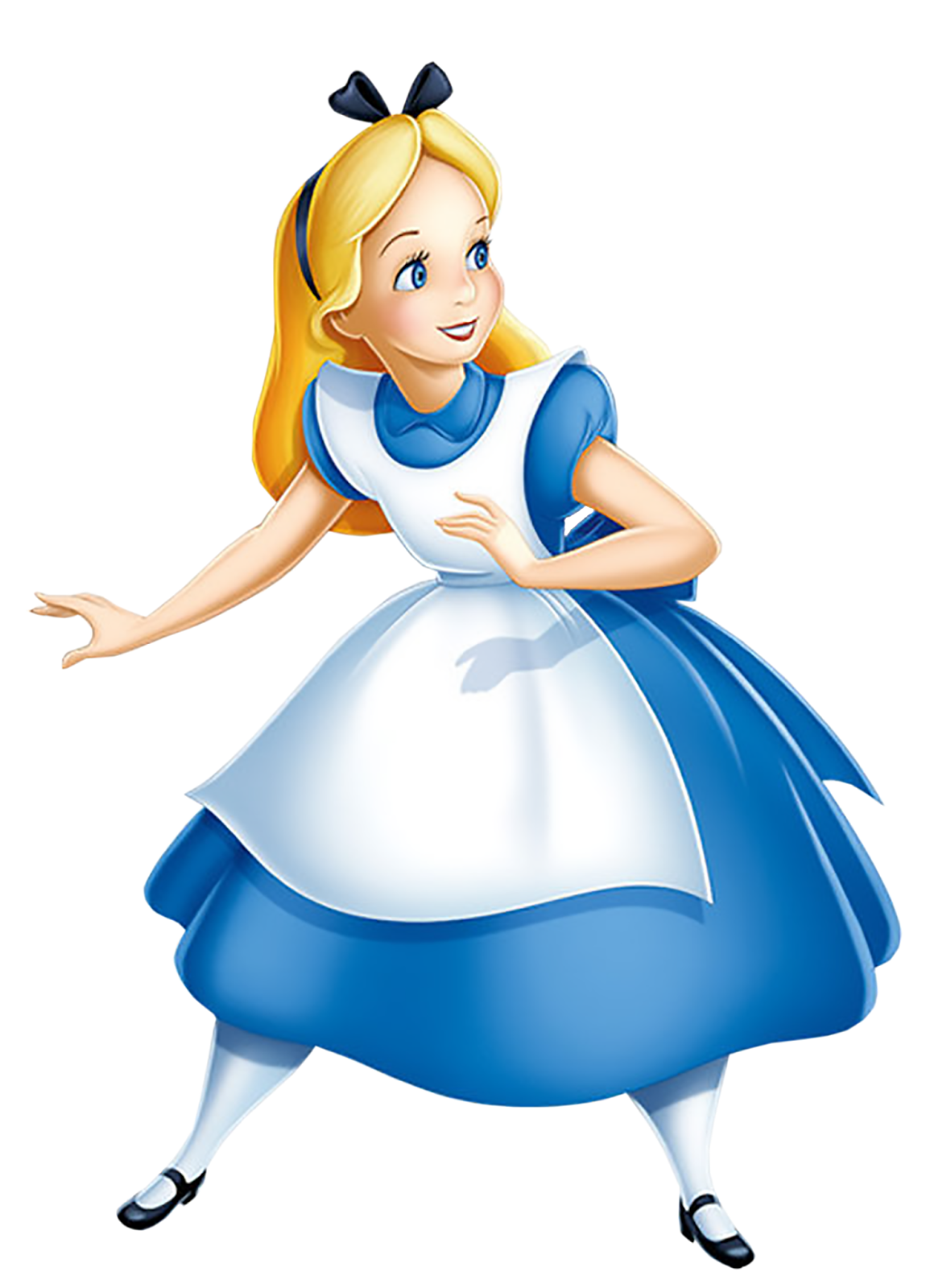 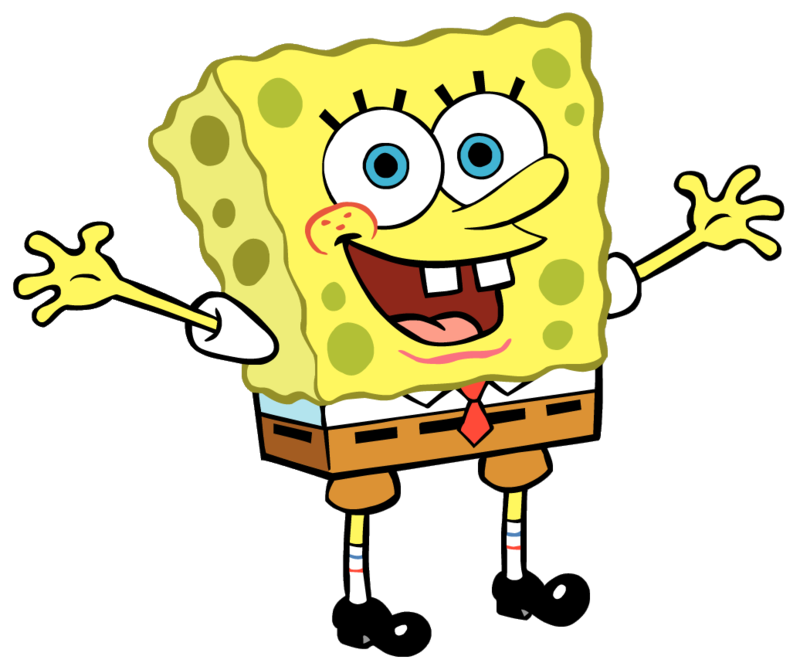 Fine-Grained Non-Interactive Key-Exchange
119
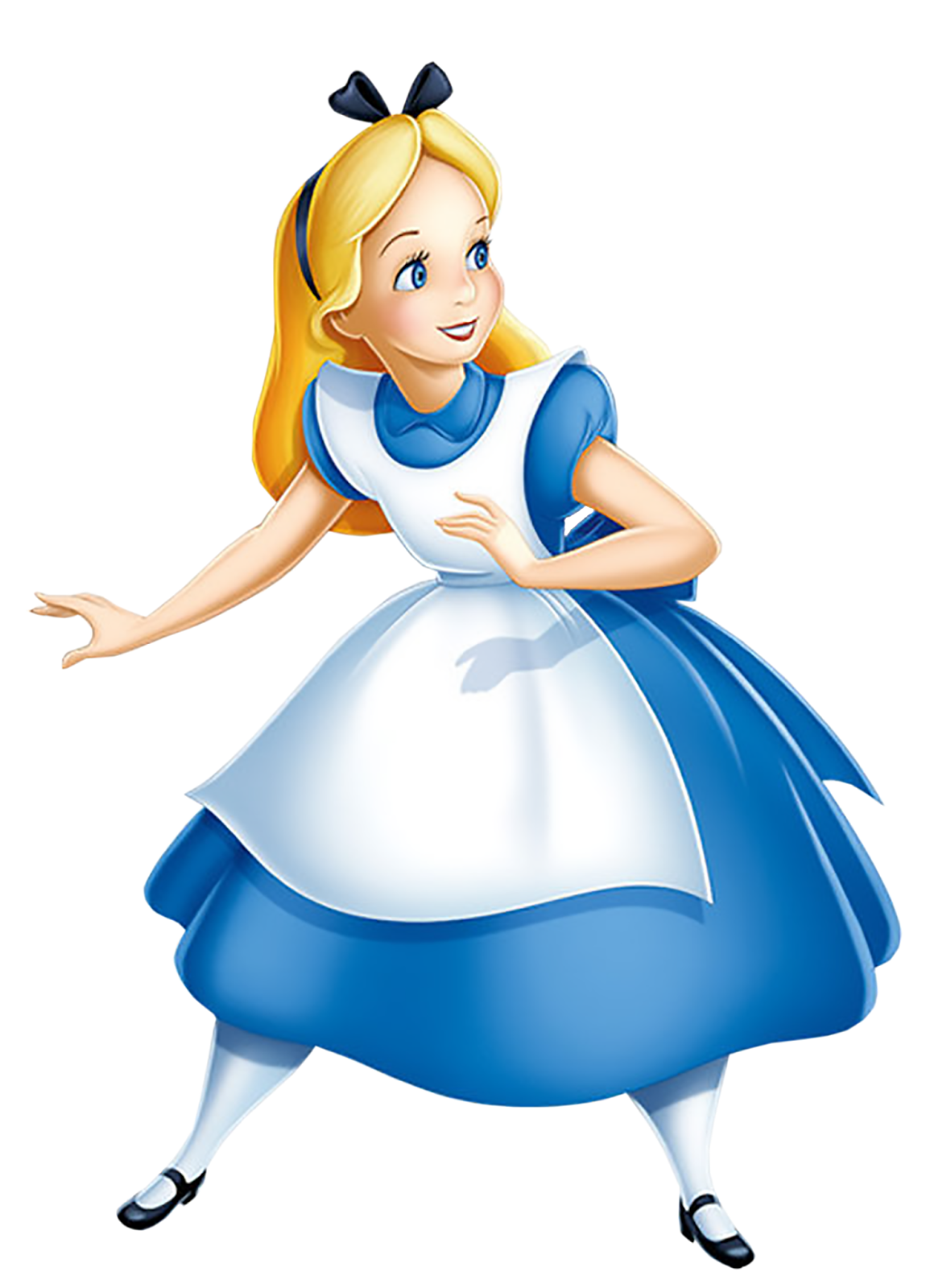 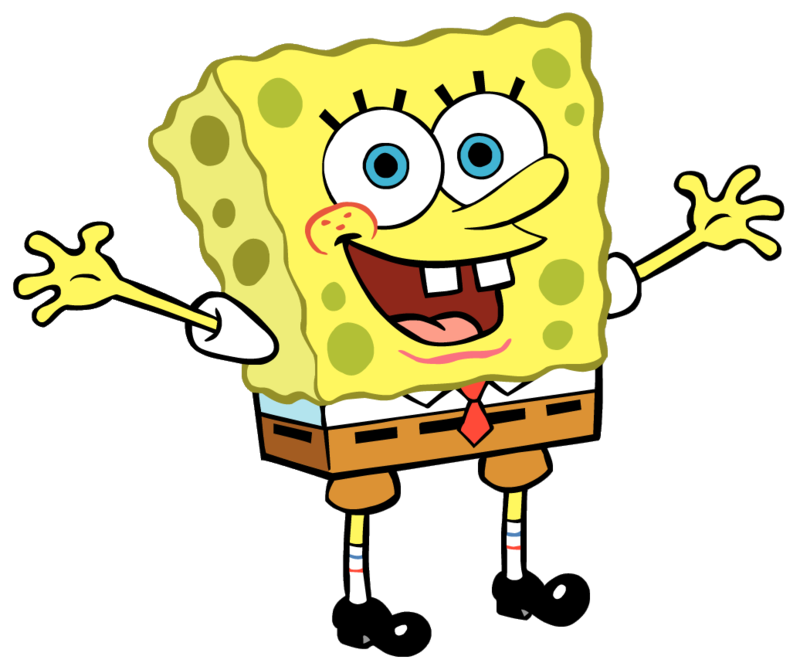 Quadratic Security
Fine-Grained Non-Interactive Key-Exchange
120
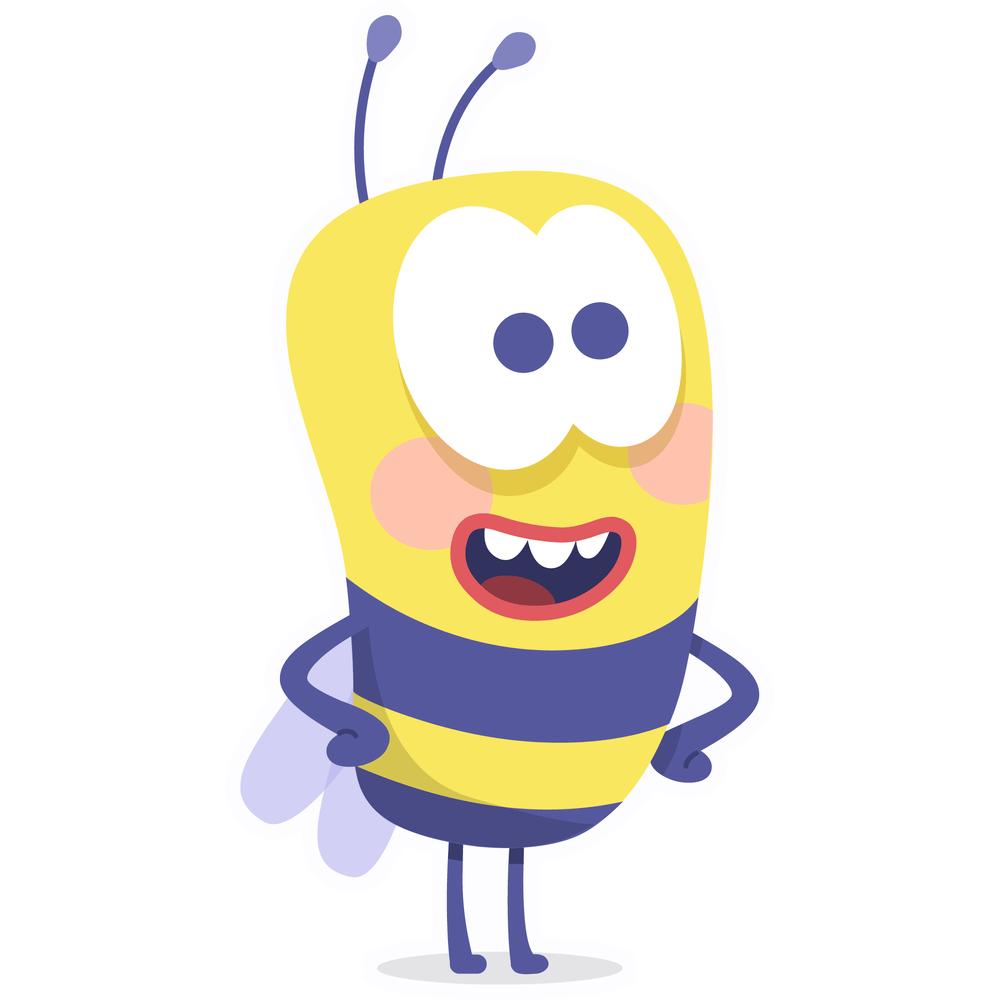 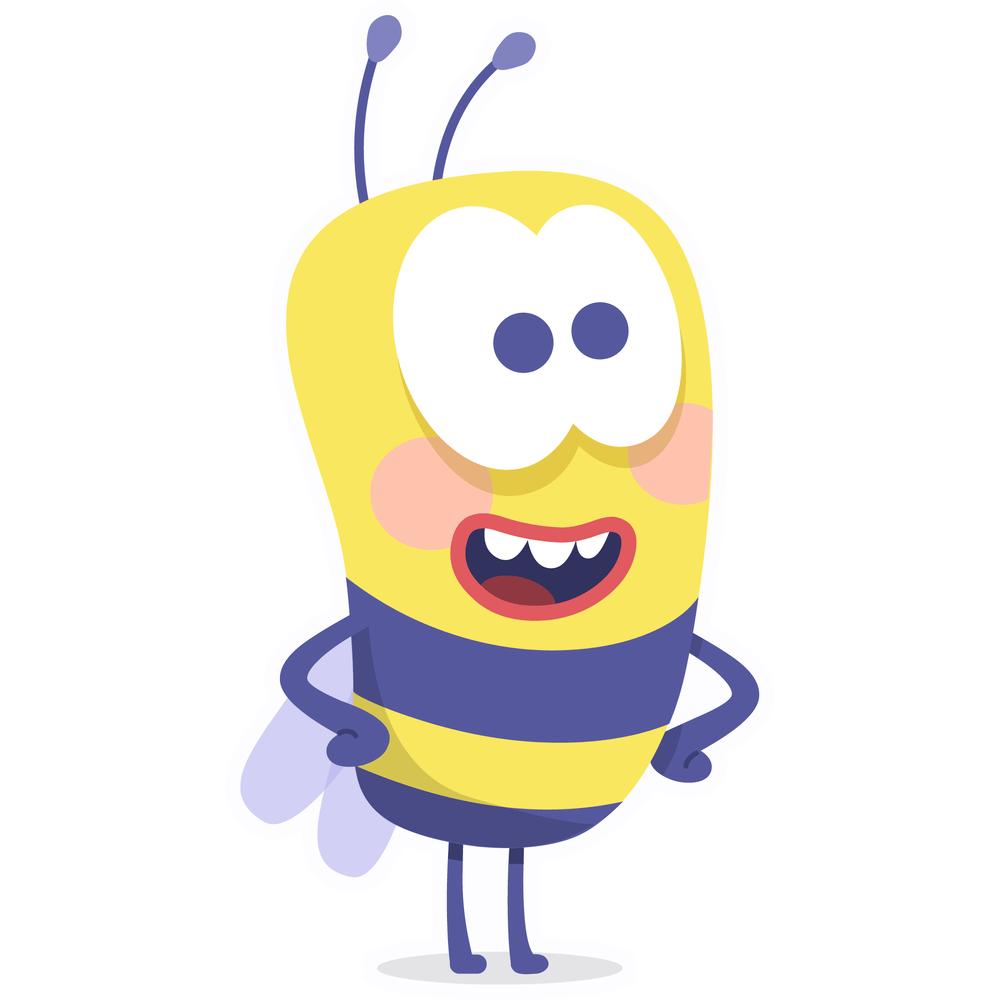 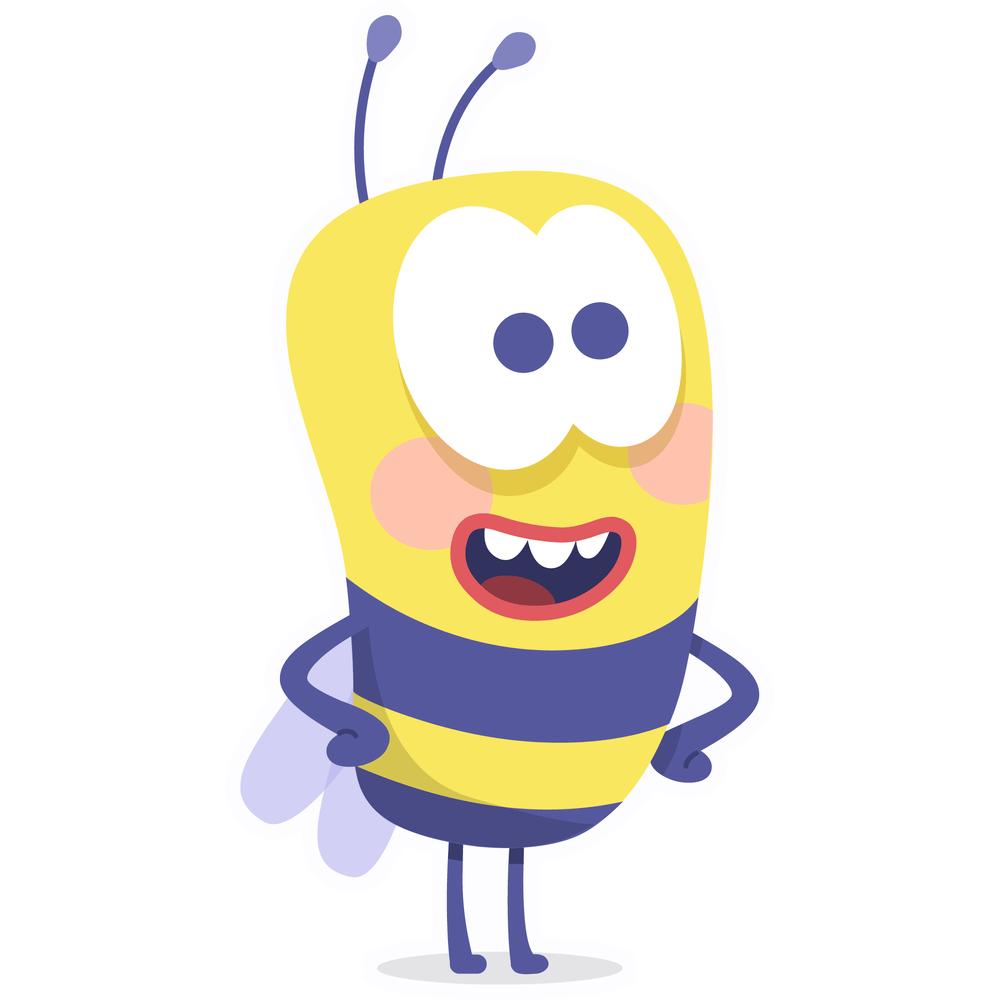 Fine-Grained Non-Interactive Key-Exchange
121
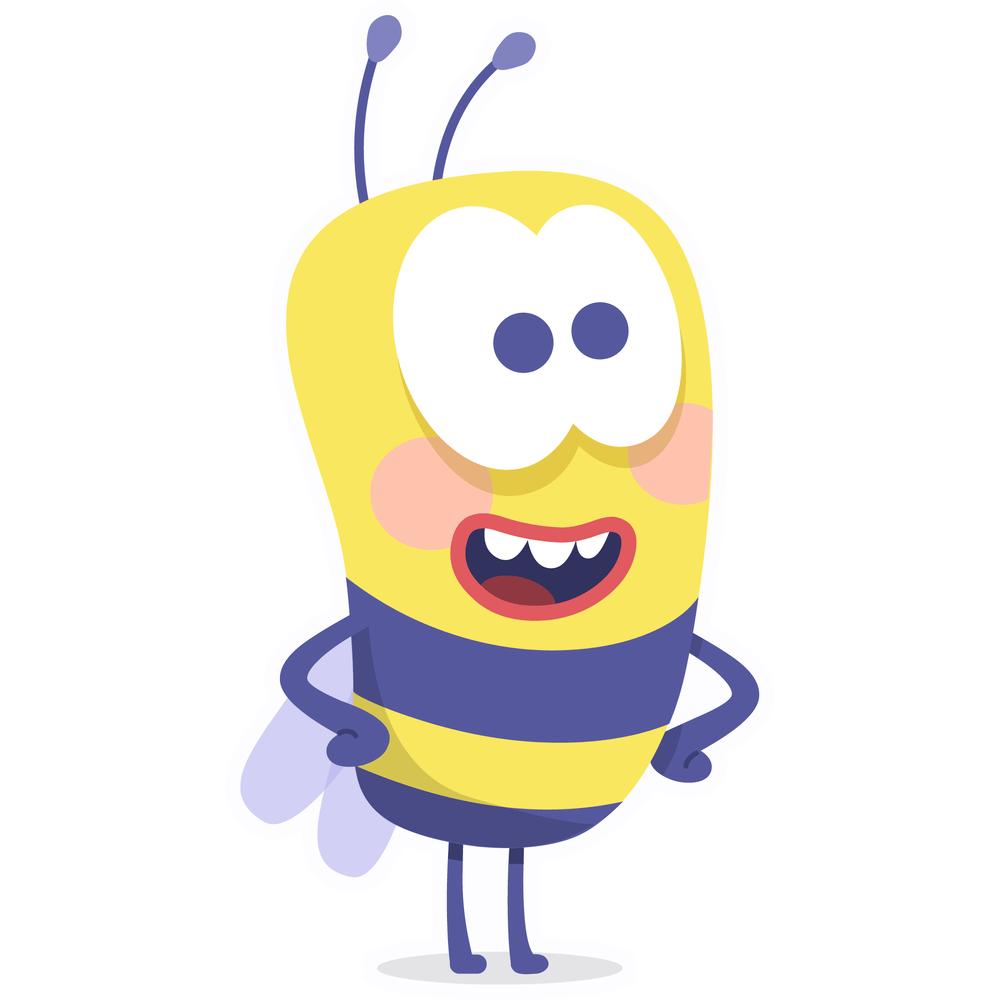 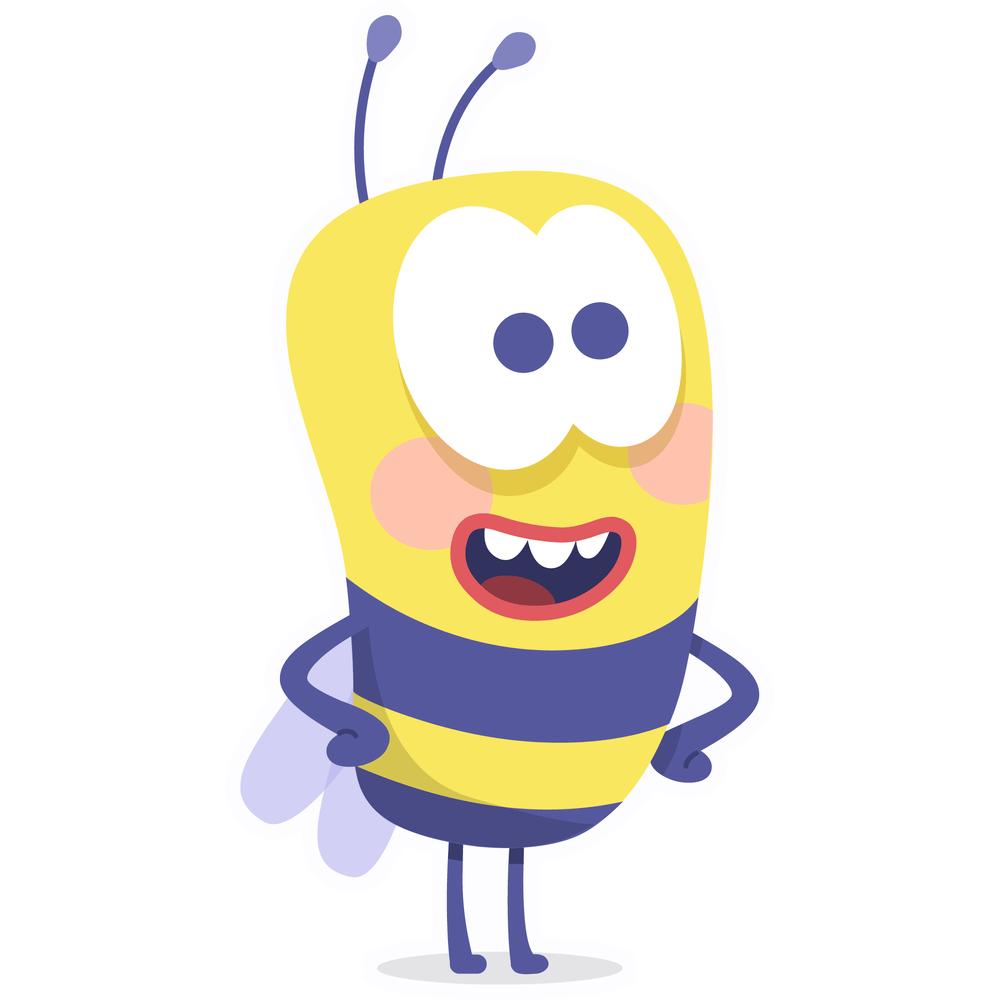 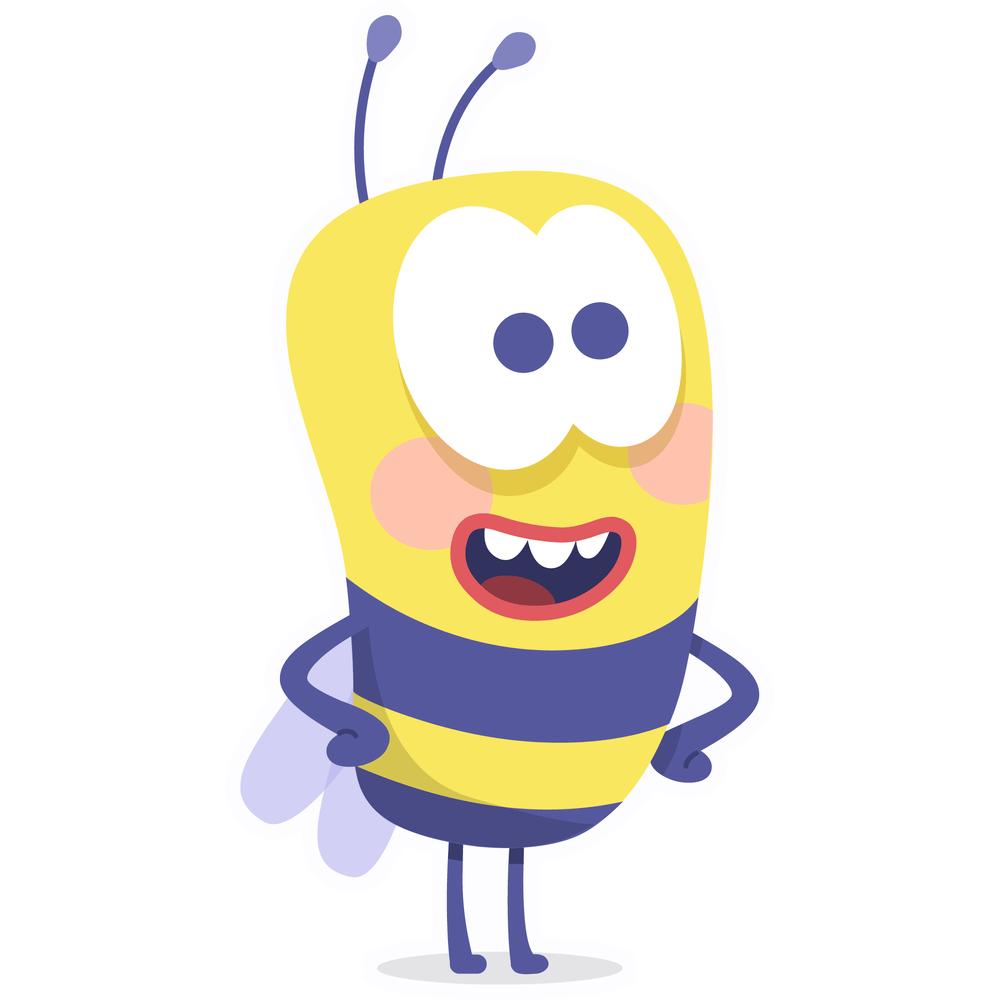 Fine-Grained Non-Interactive Key-Exchange
122
Outline
Definition Overview
 Previous Works and Our Contribution
 Technical Overview
 Conclusion 
 Open Problems
Fine-Grained Non-Interactive Key-Exchange
123
Conclusion
Fine-Grained Non-Interactive Key-Exchange
124
TODO
Conclusion
4-NIKE with quadratic security under sub-exponential hardness of CDH and the existence of an exponentially secure injective PRG.
 4-NIKE with sub-quadratic security in MGGM assuming the existence of an exponentially secure injective PRG.
Fine-Grained Non-Interactive Key-Exchange
125
Outline
Definition Overview
 Previous Works and Our Contribution
 Technical Overview
 Conclusion 
 Open Problems
Fine-Grained Non-Interactive Key-Exchange
126
TODO
Open Problems
Fine-Grained Non-Interactive Key-Exchange
127
Thank You!
Fine-Grained Non-Interactive Key-Exchange
128